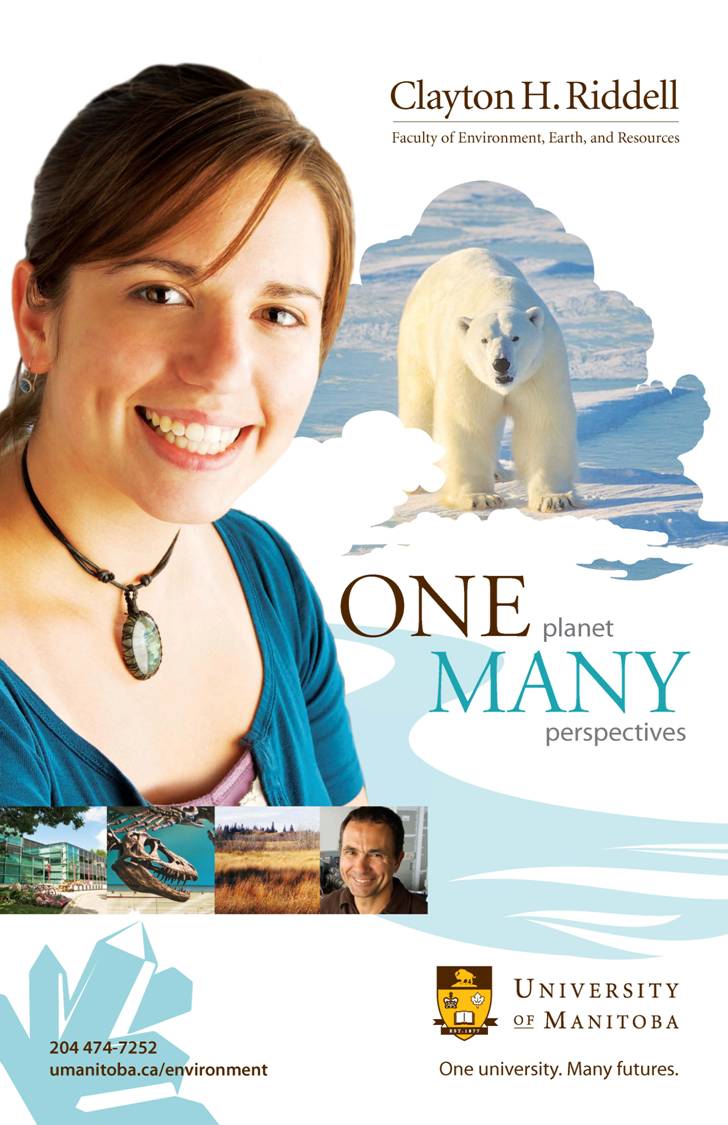 Schools on Board
Evaluation Plan


Summer Institute for Program Evaluation
June 3-7, 2013
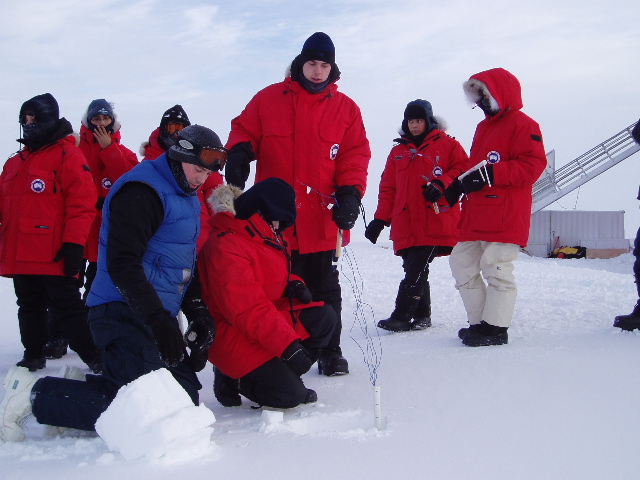 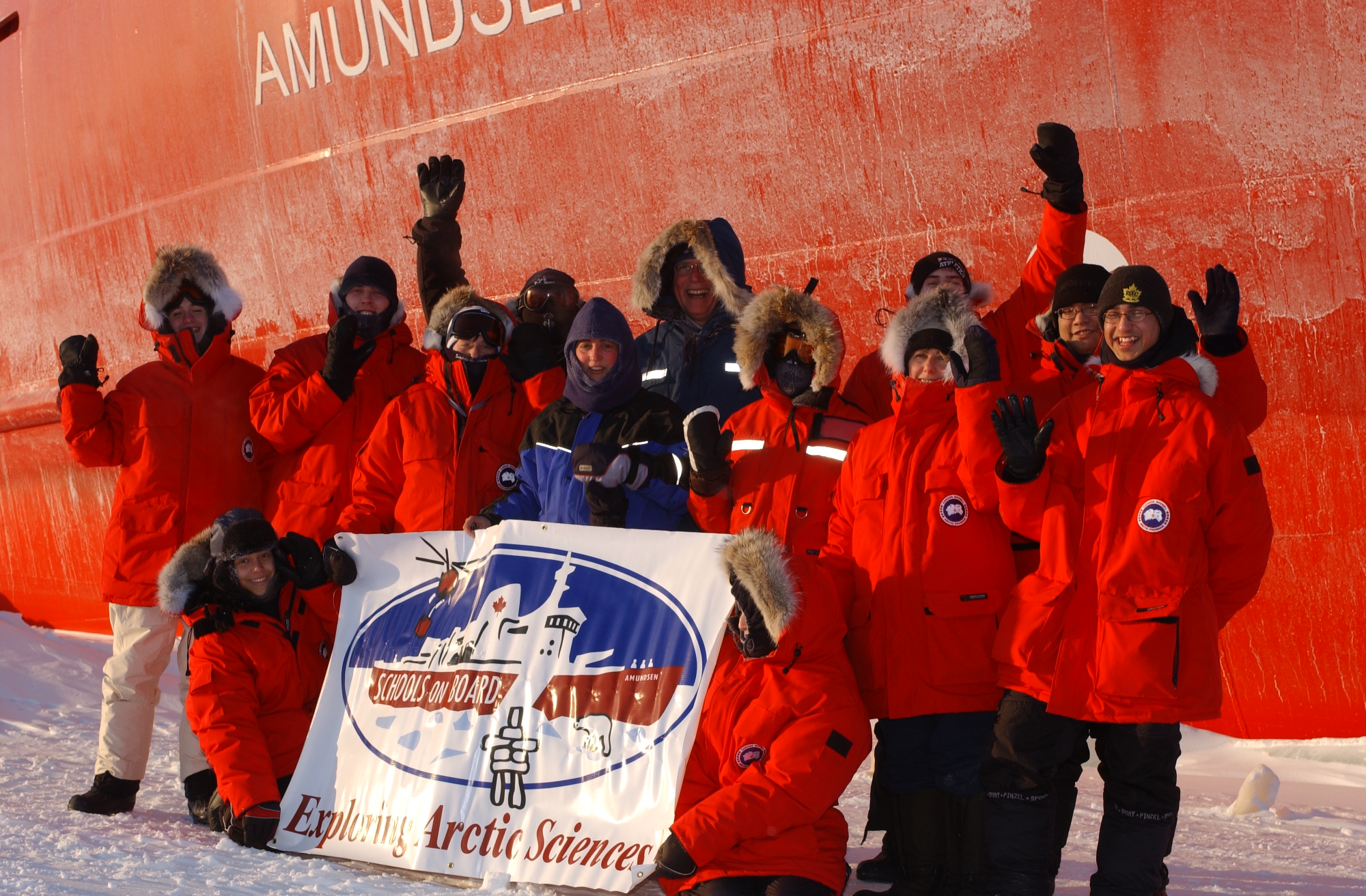 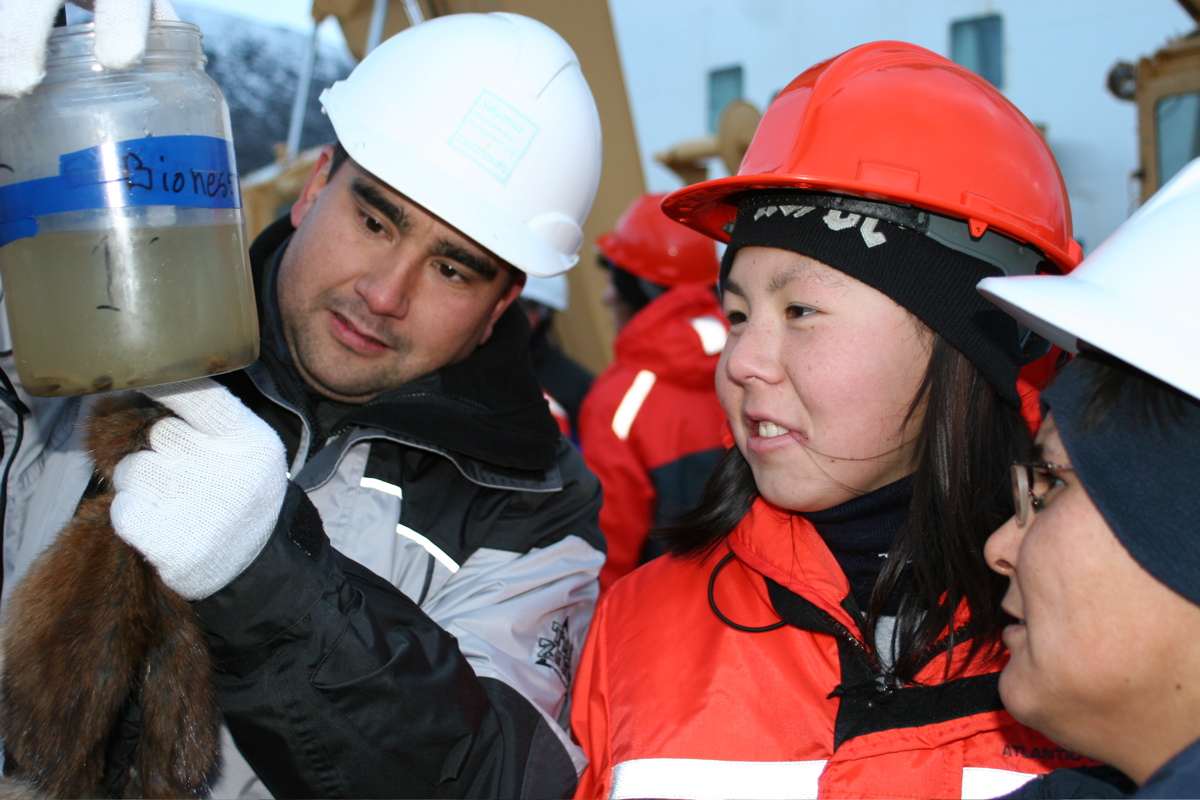 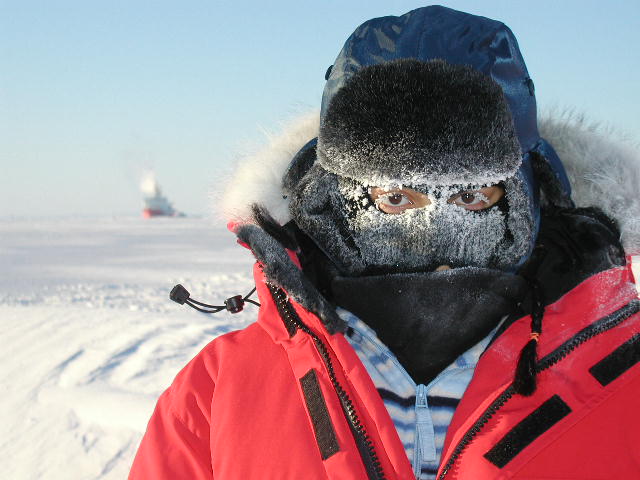 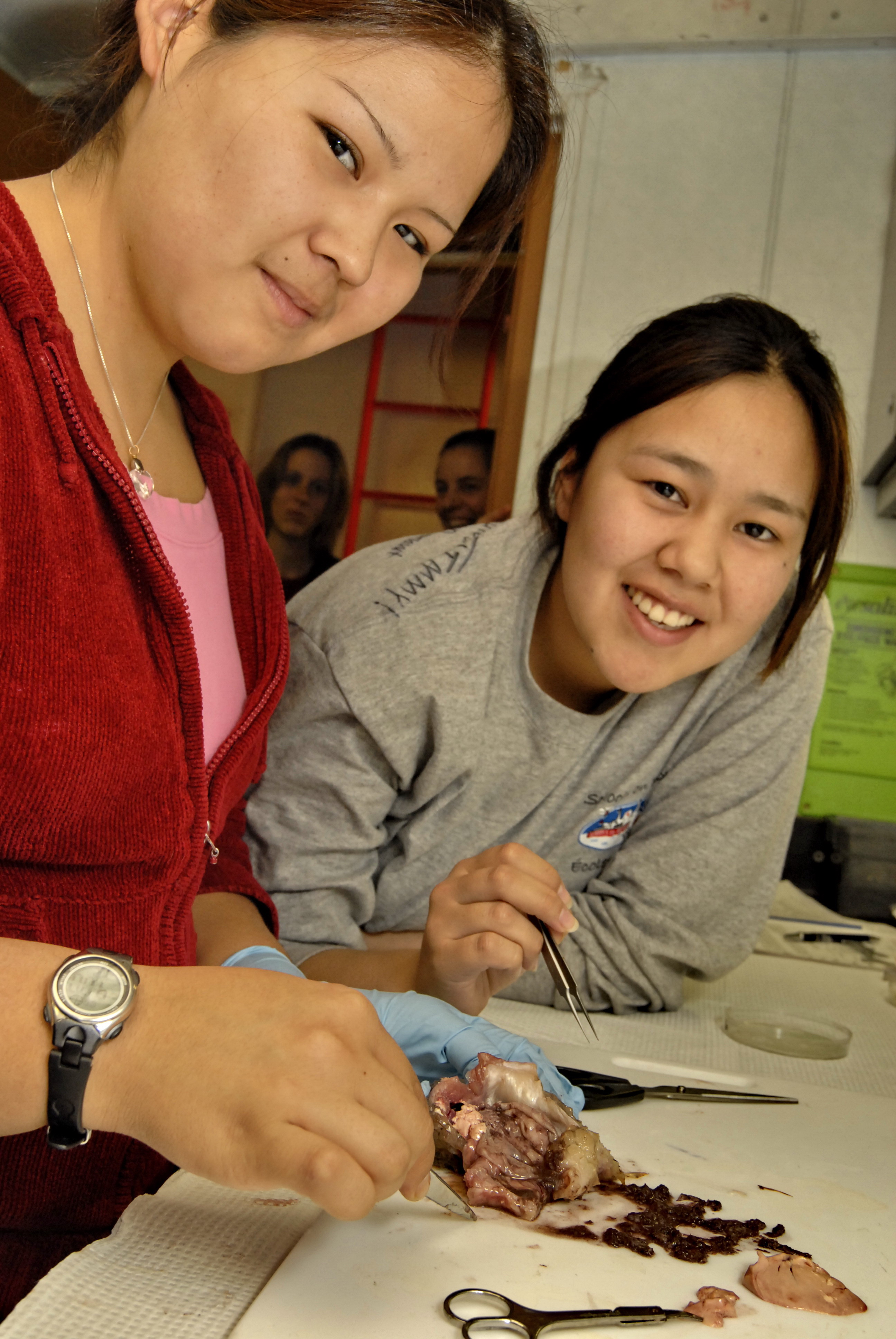 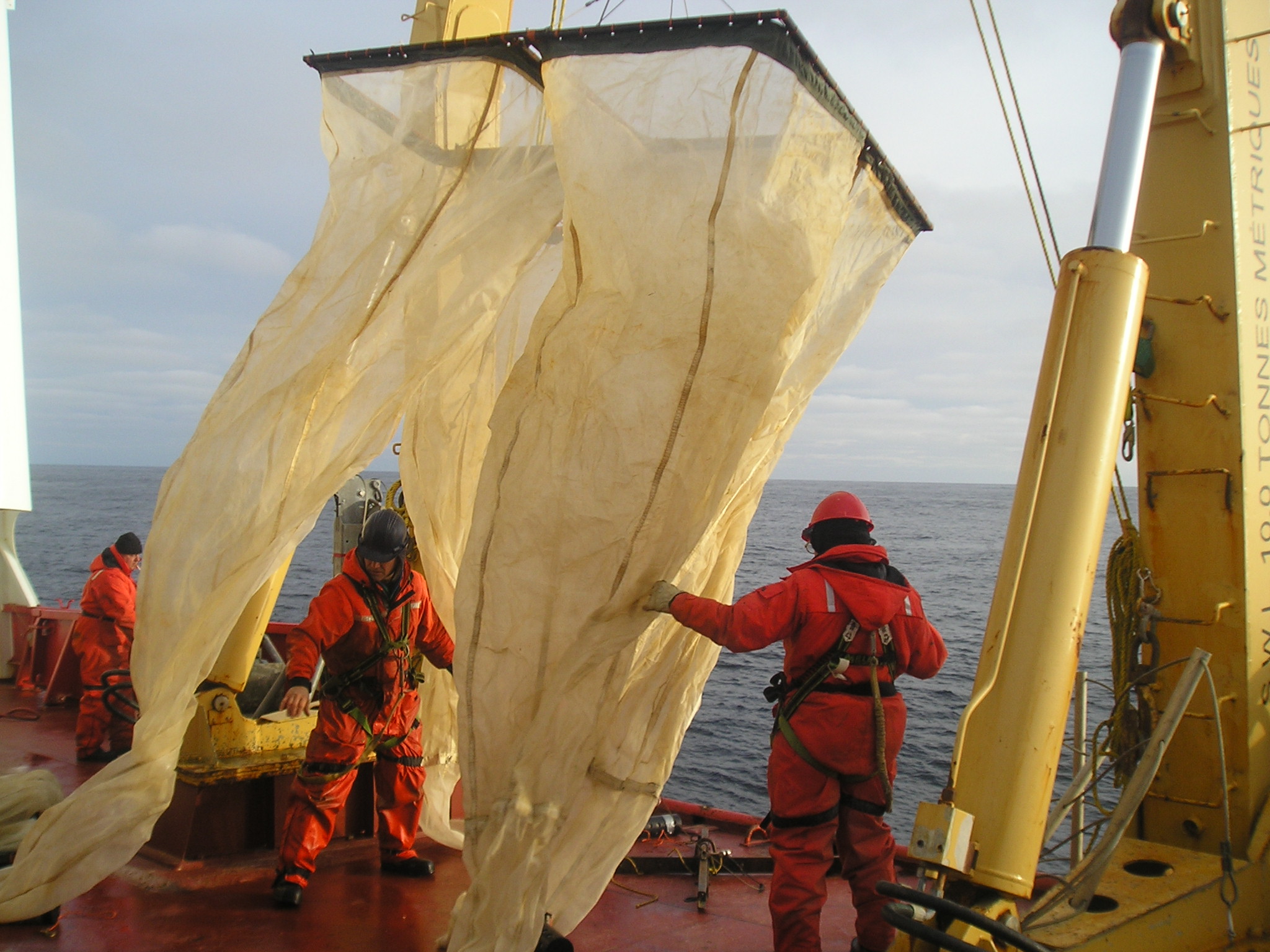 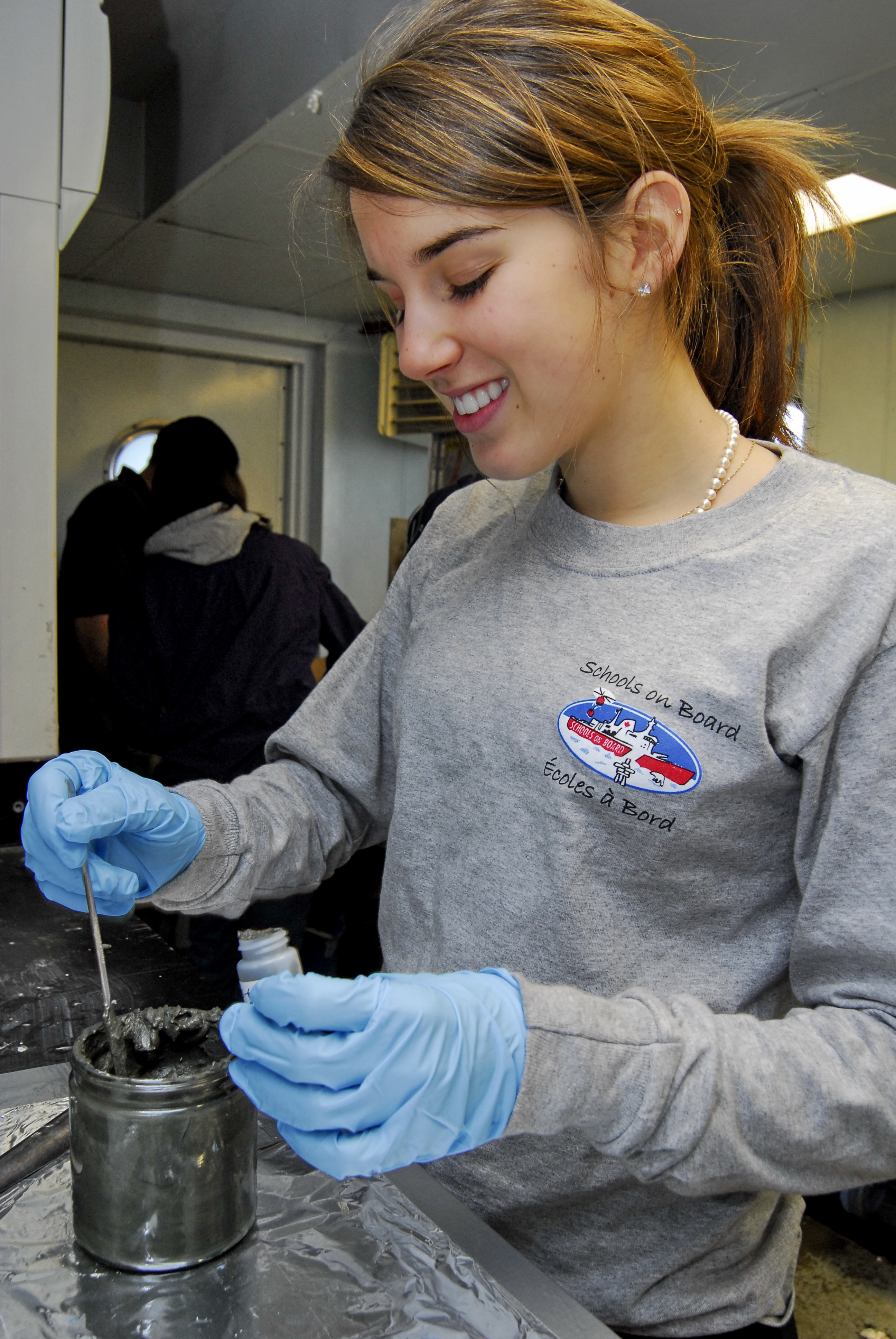 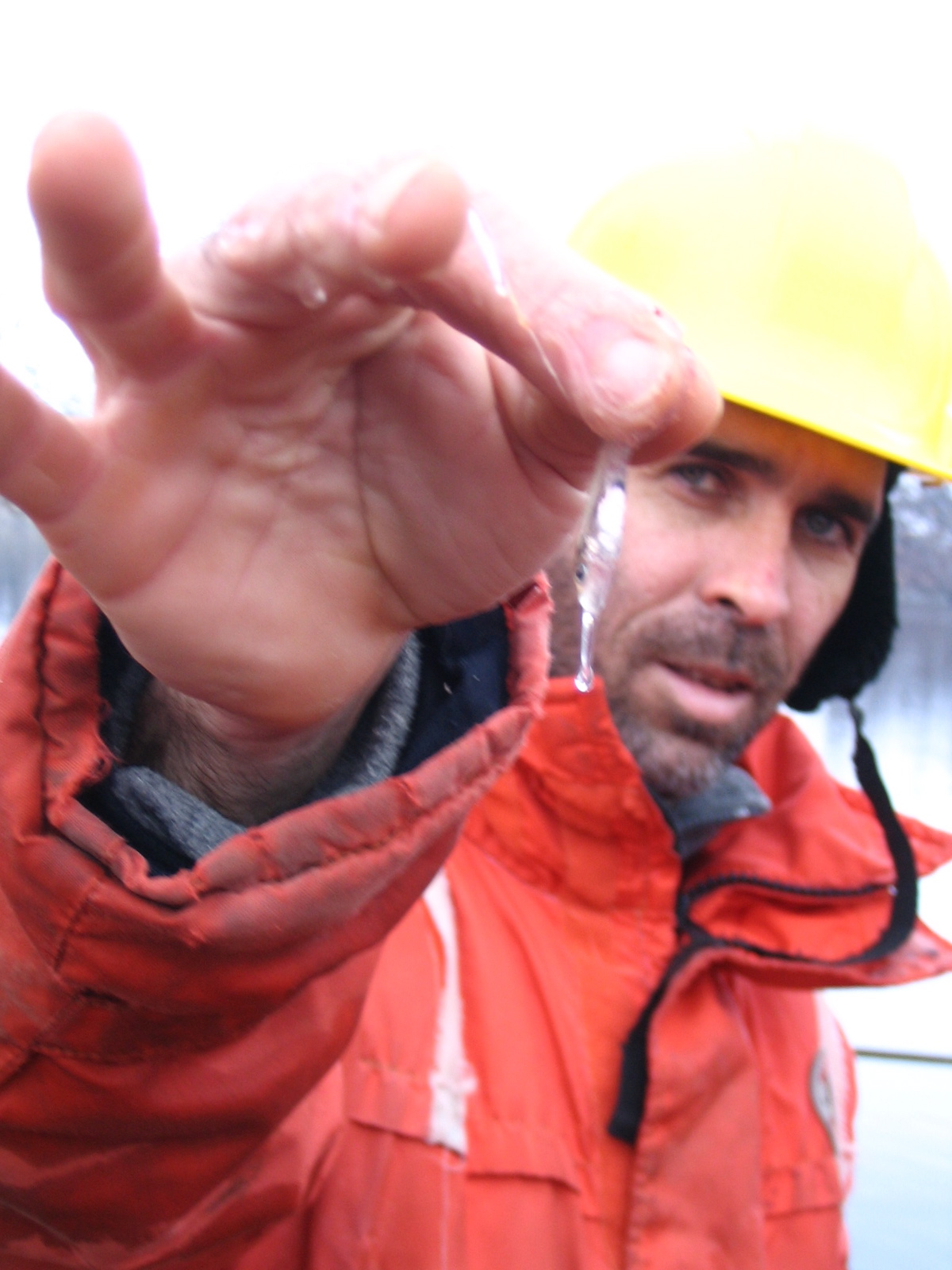 EECOM Award of Excellence in EE
UofM Outreach Award
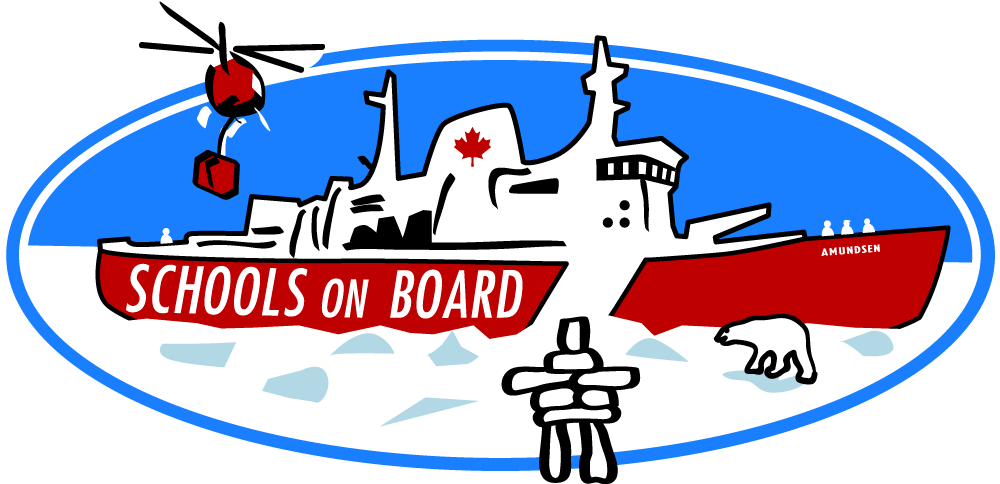 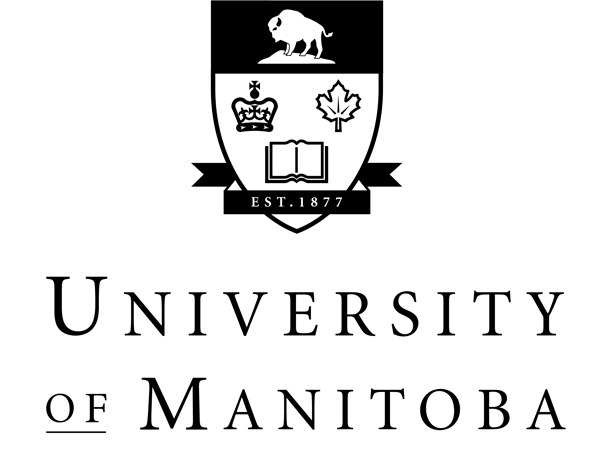 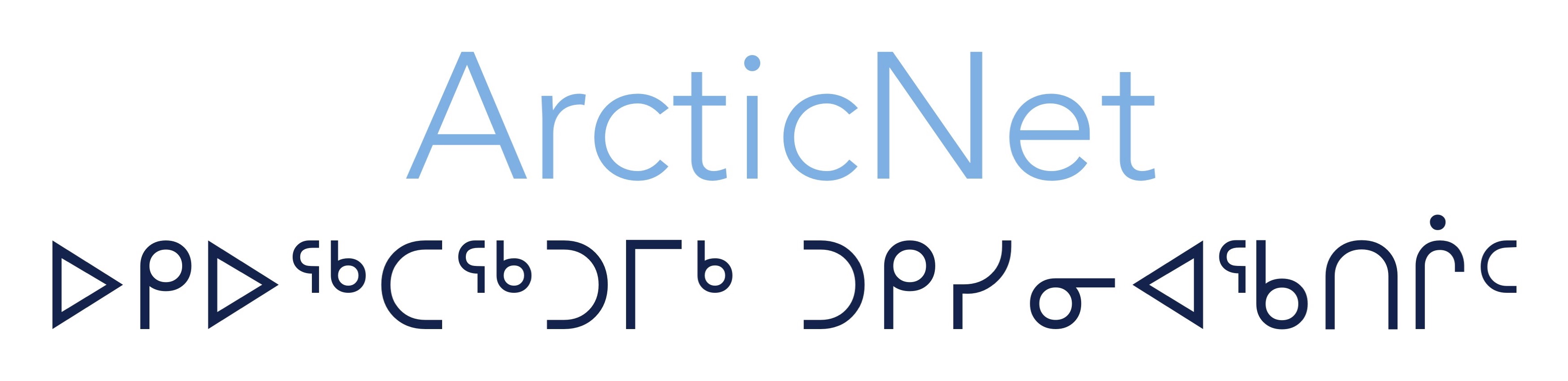 Bridging Arctic Research & Science Education
[Speaker Notes: The Schools on Board program is an outreach program, based out of the University of Manitoba, (Winnipeg, Manitoba). The goal of the program is to bridges classroom science and scientific research, by providing exciting Arctic field opportunities for high school students (16 to 18 years old) and teachers onboard the Canadian research icebreaker (CCGS  Amundsen).]
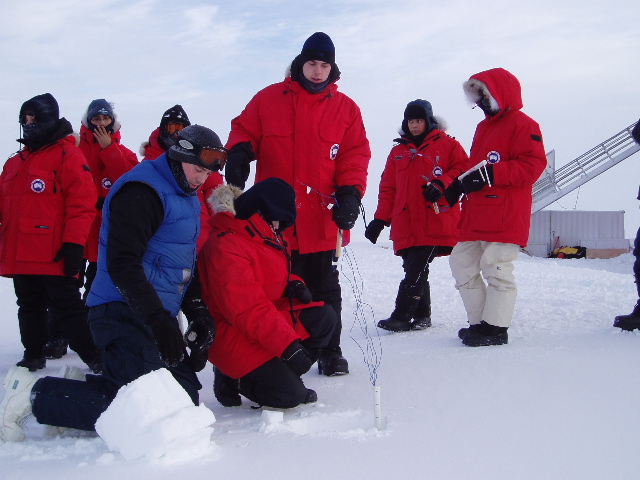 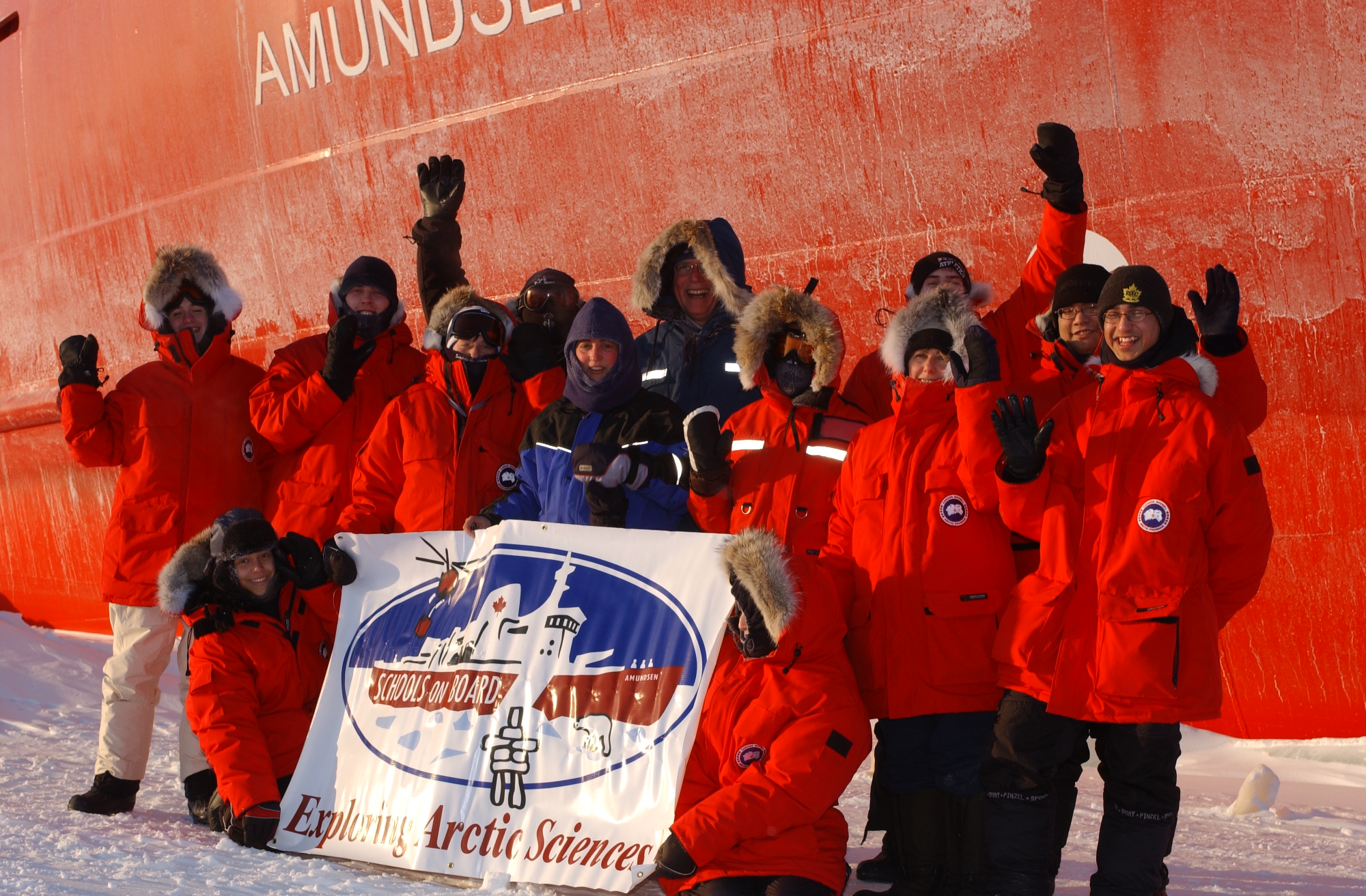 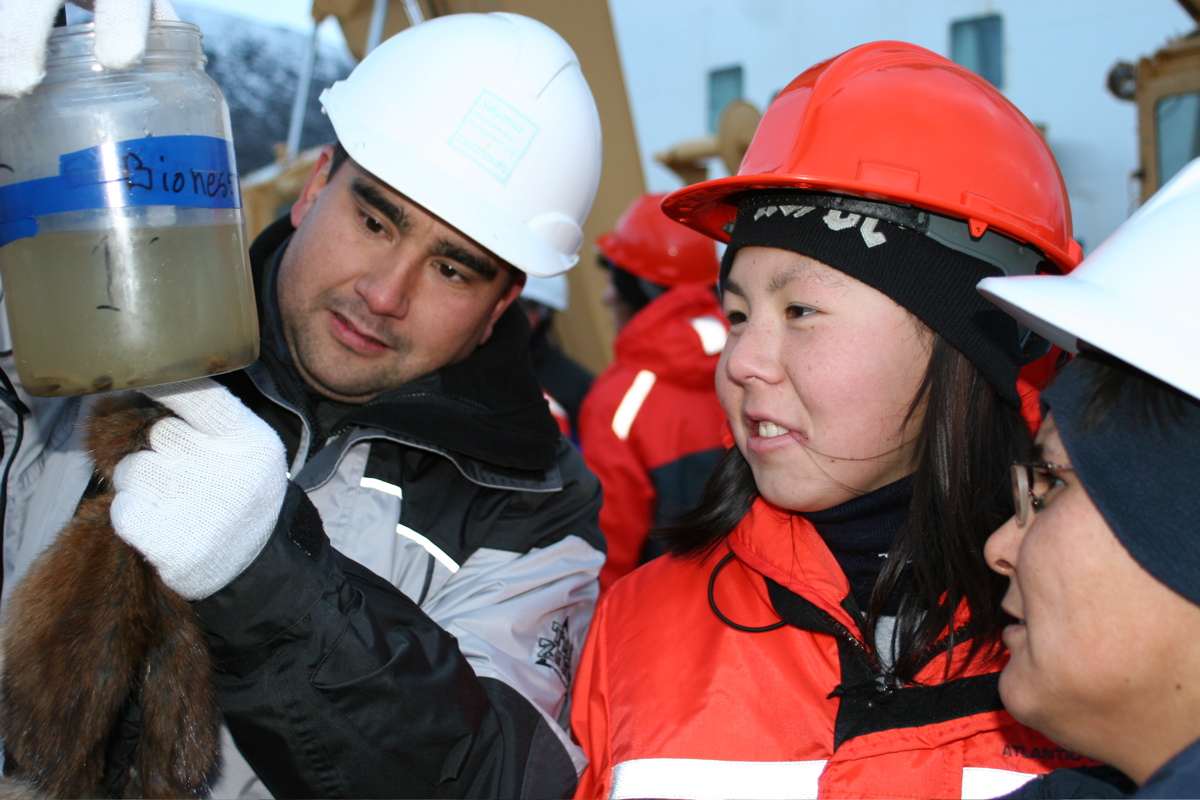 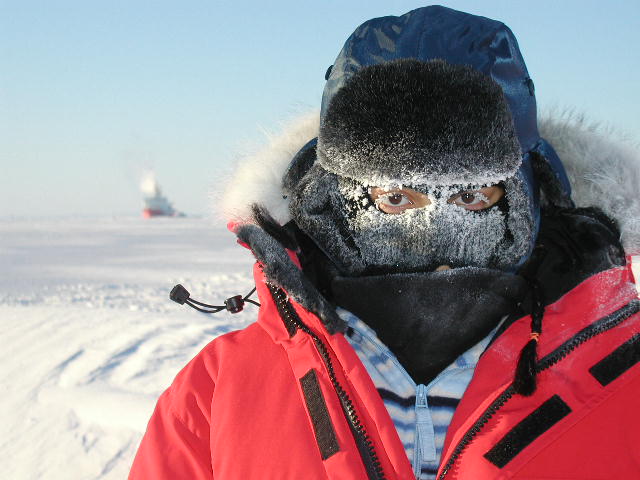 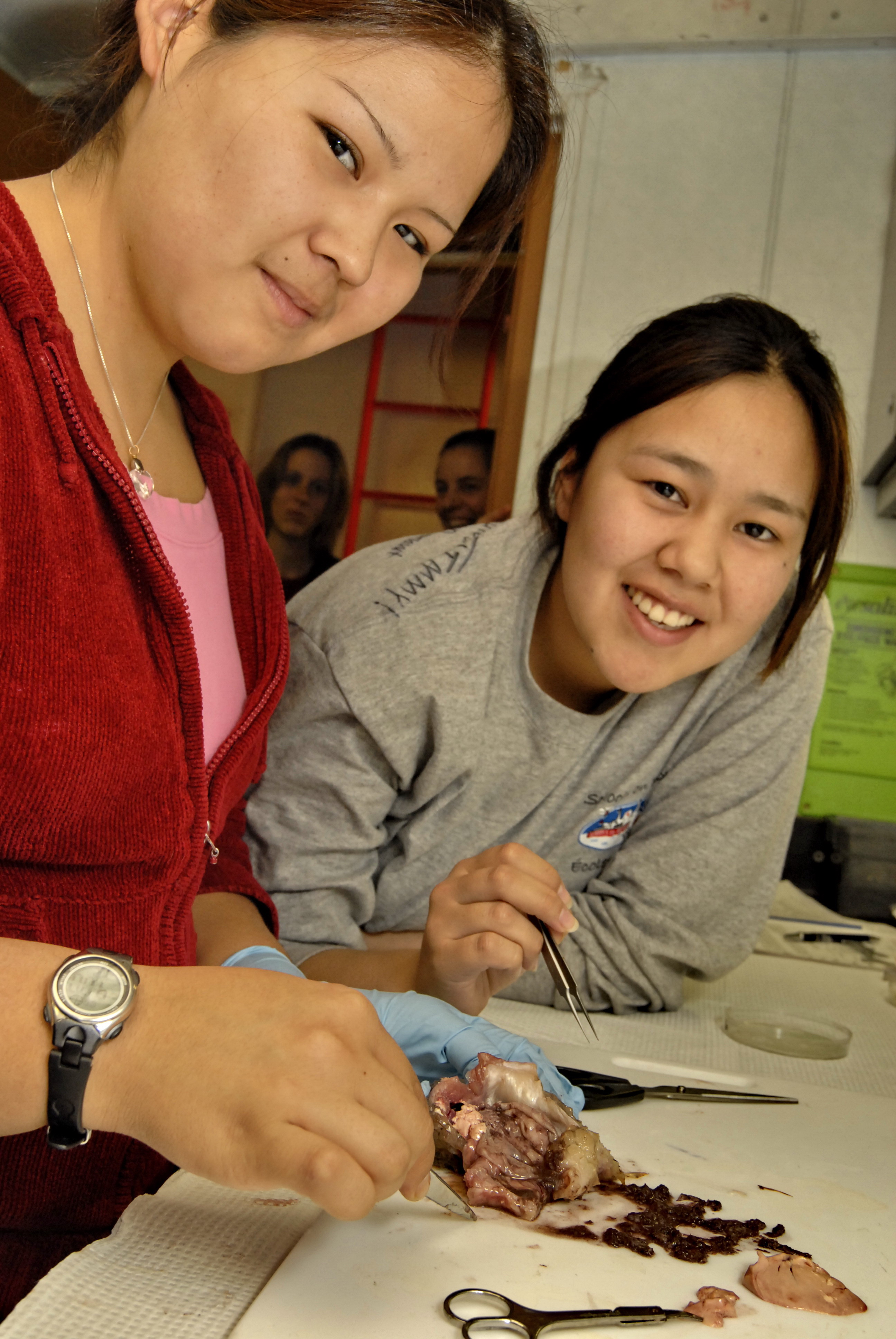 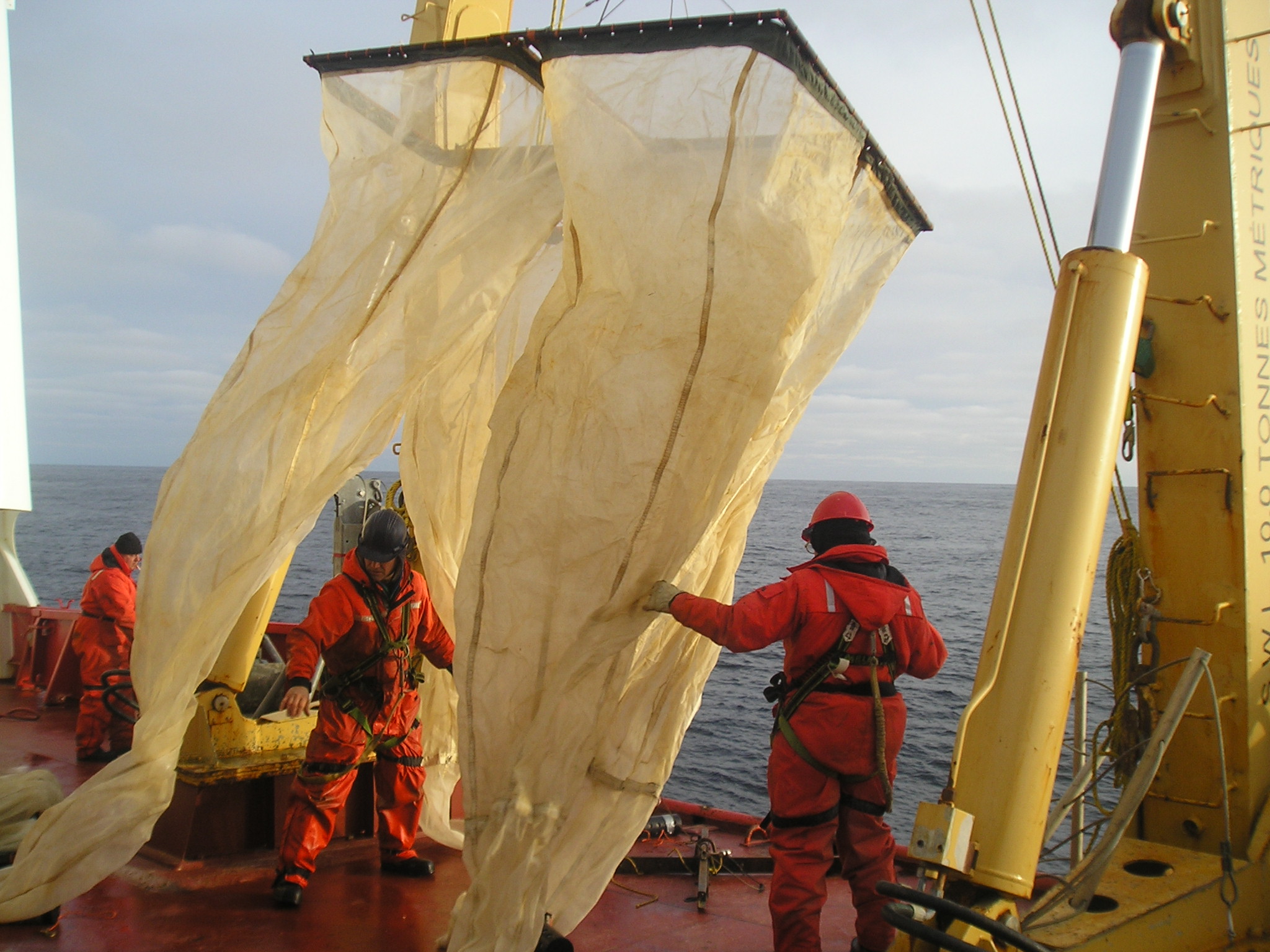 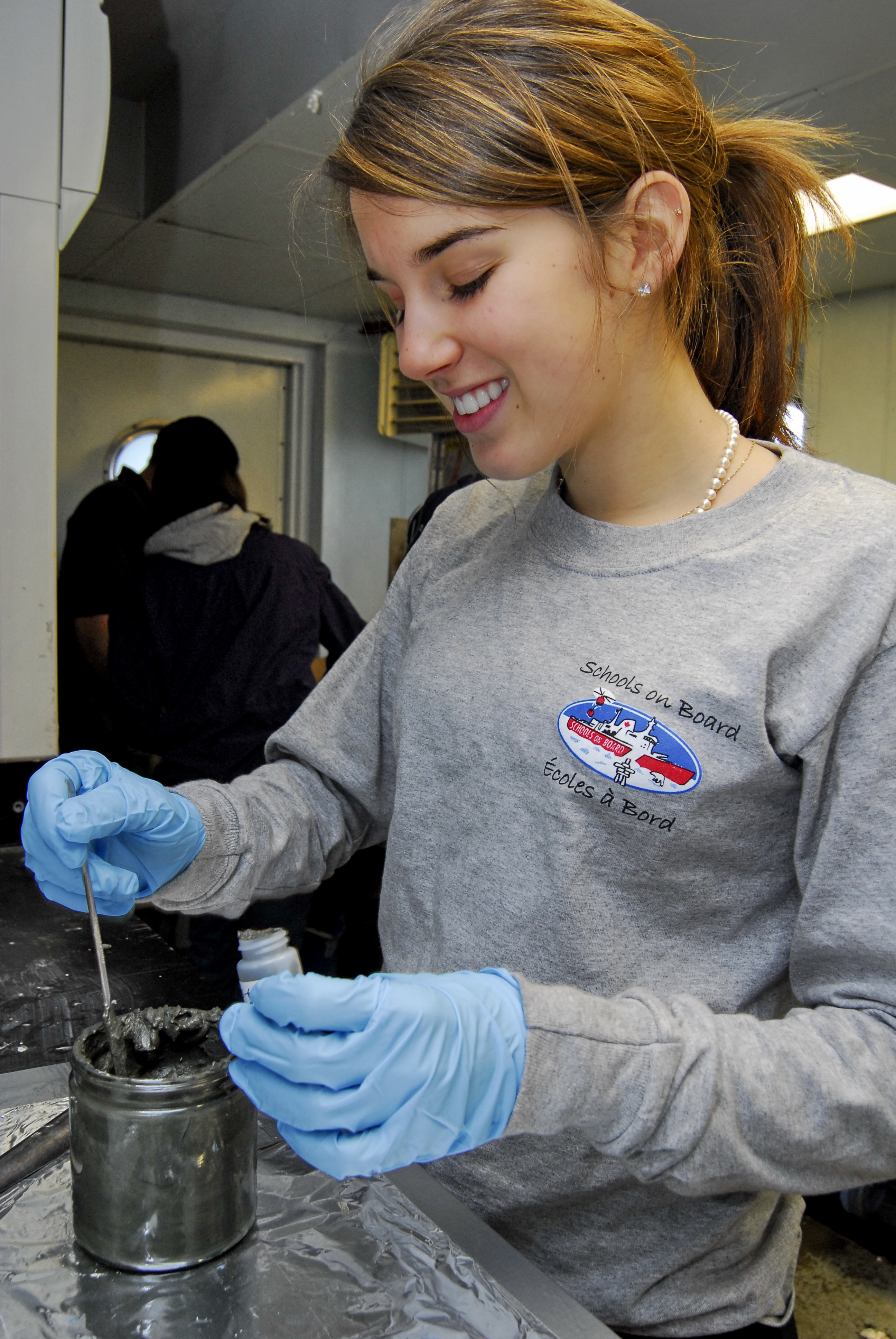 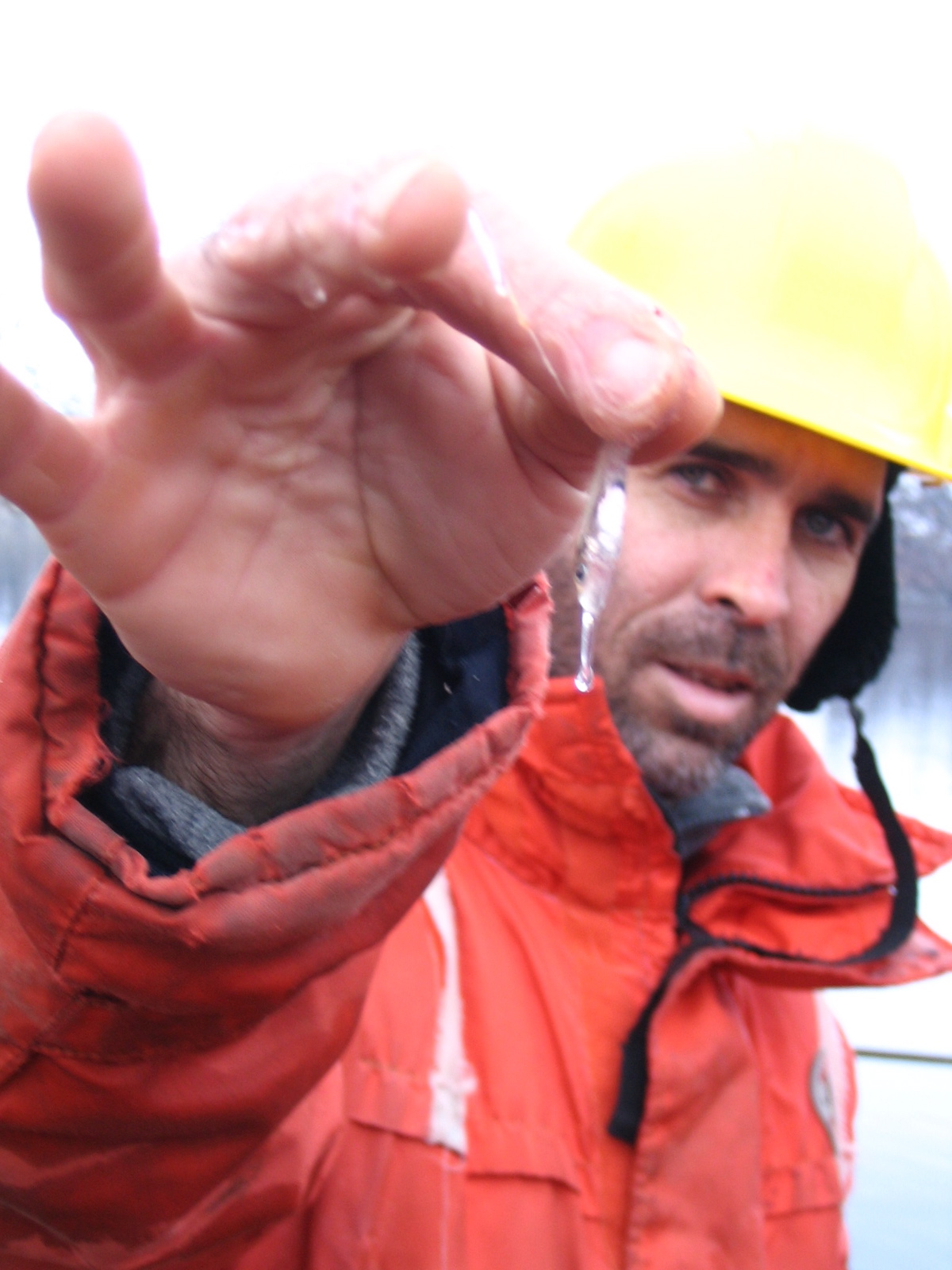 Program Goal
Promote science education through authentic & simulated field experiences!
IN the Arctic
IN an outdoor setting or lab
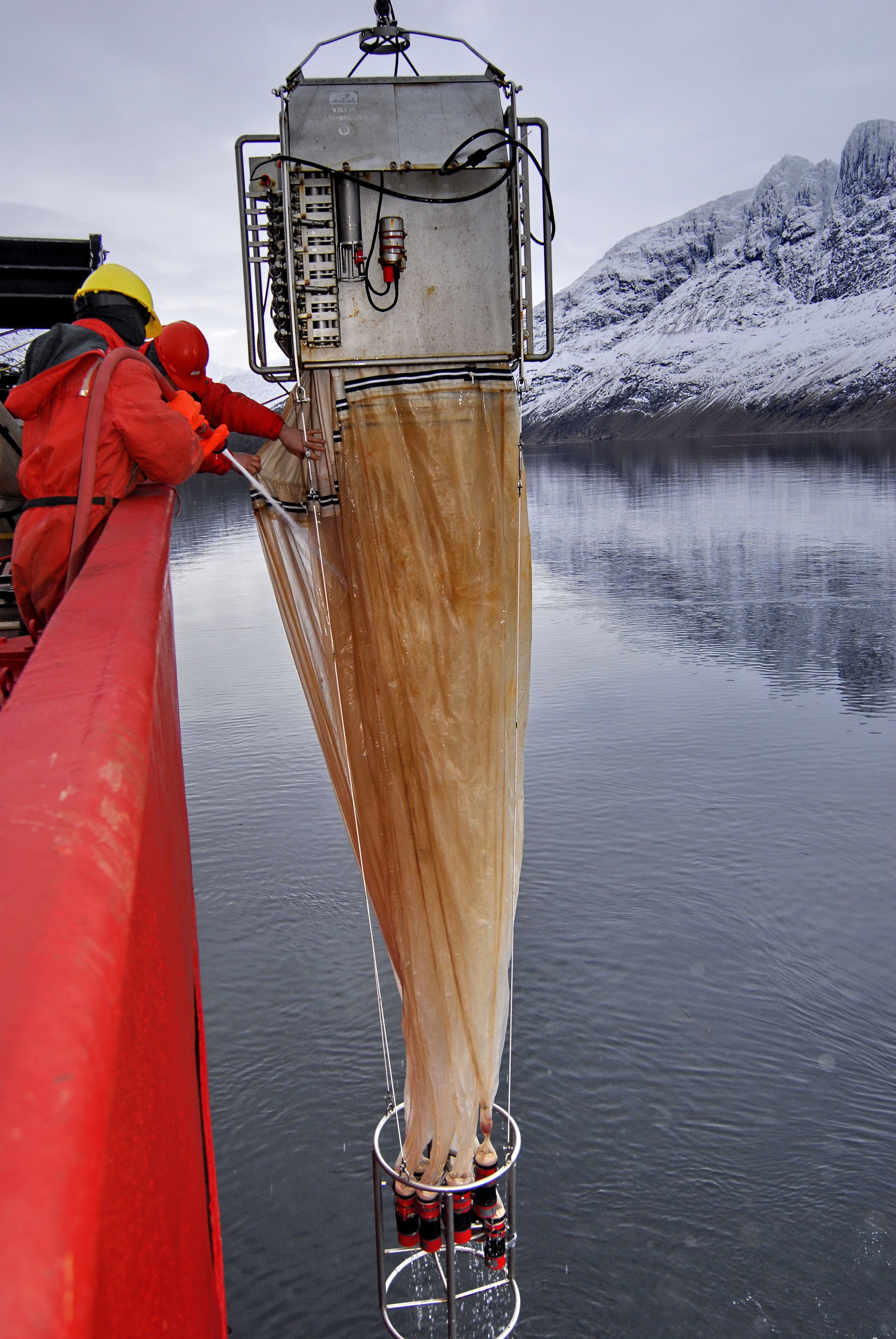 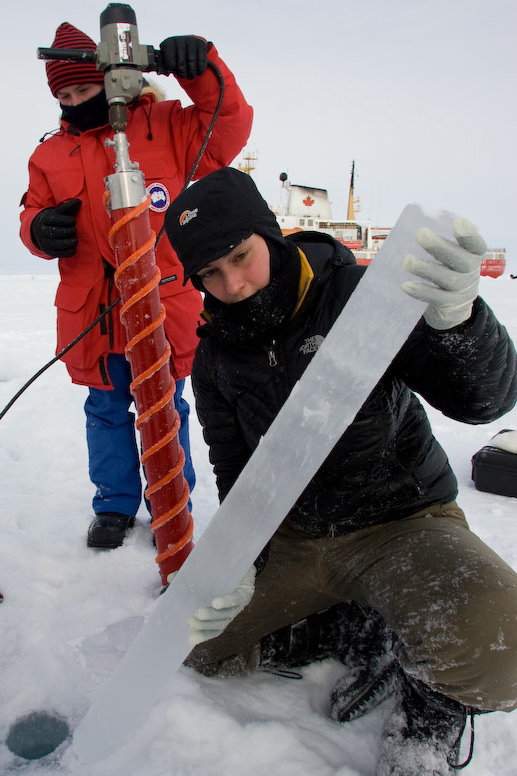 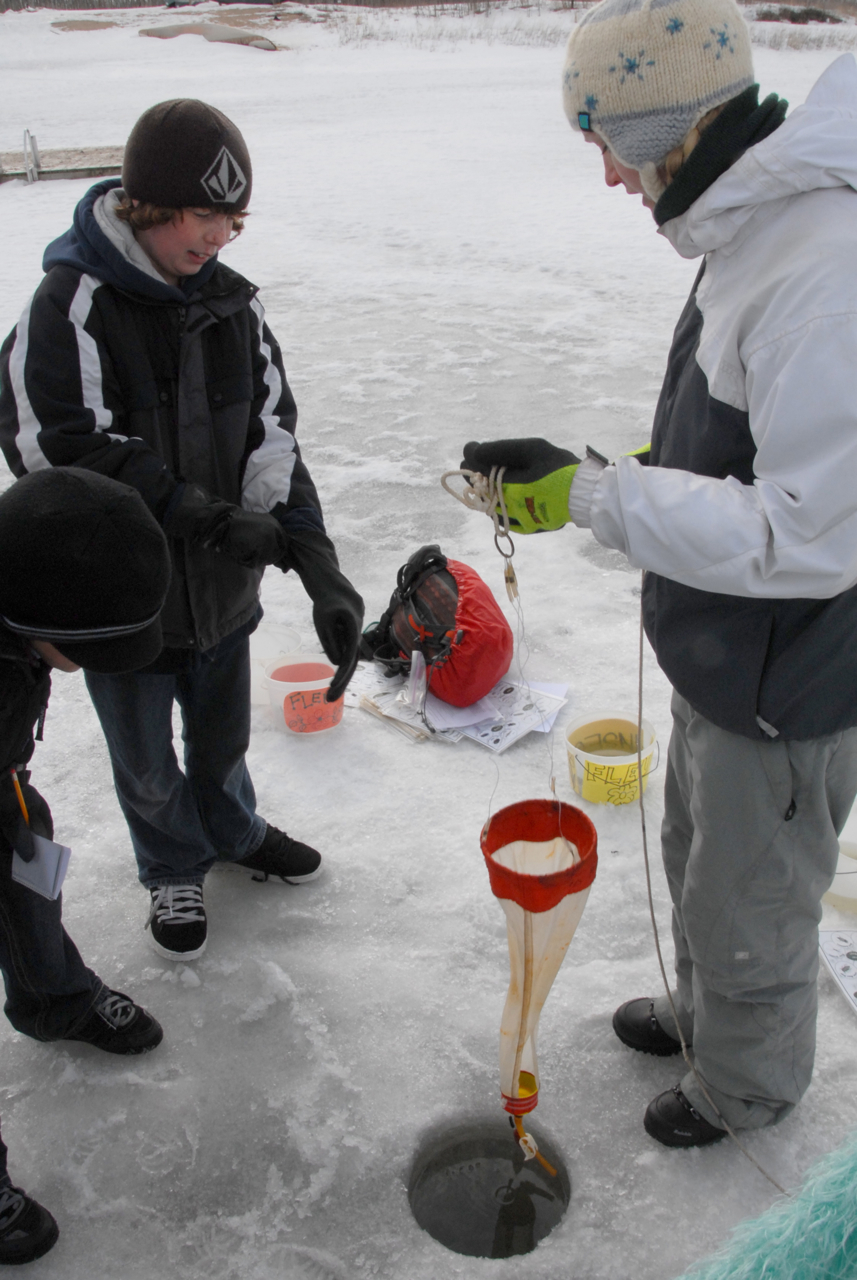 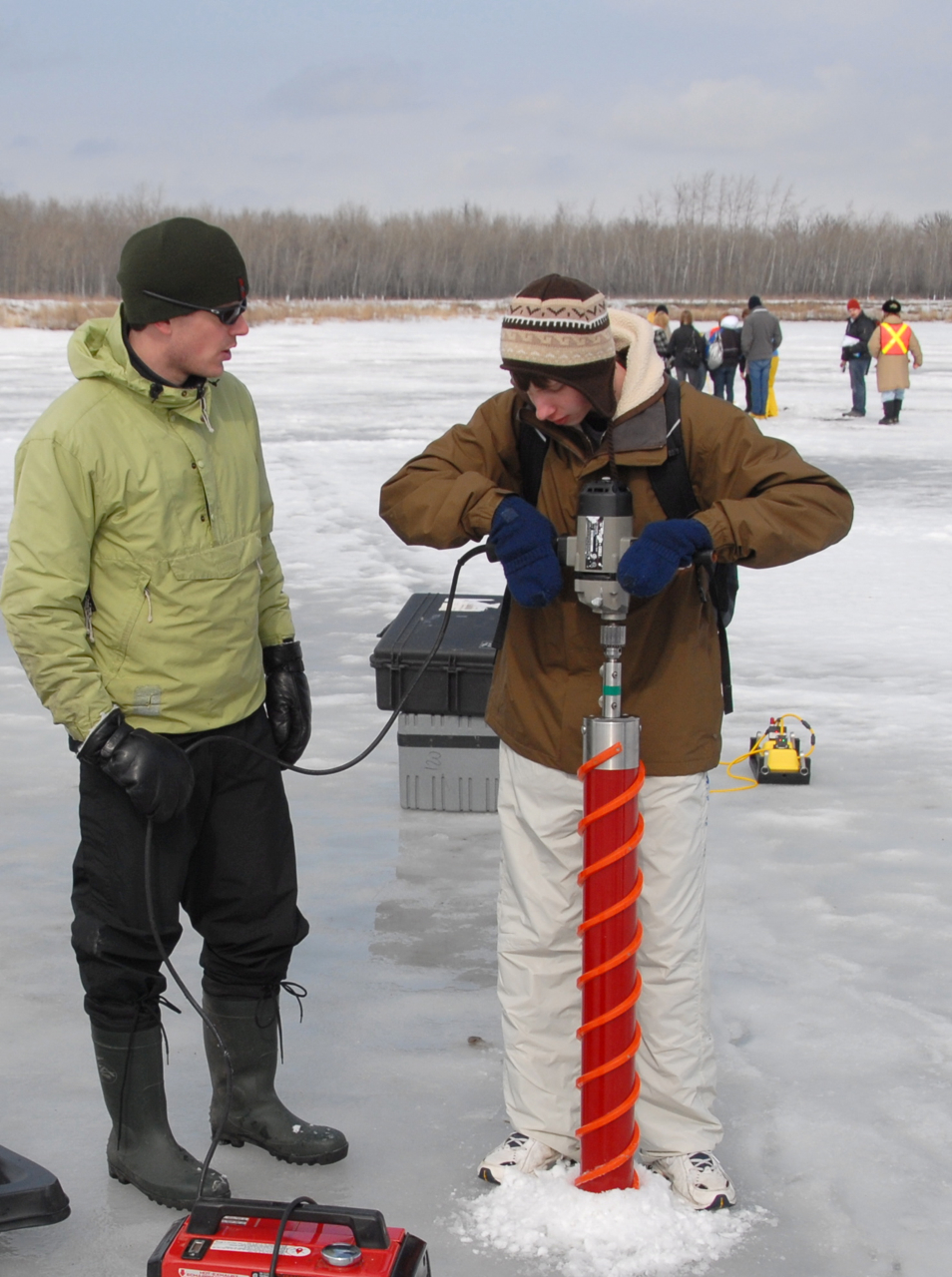 [Speaker Notes: - newish initiative for SonB
 - work/collaborate closely with ArcticNet Student Association
 - interested in doing any type of outreach and you require support (some funds can be allocated to reimburse or resources or advice?)
 - in Winnipeg we host an annual event ‘called’ Arctic Science day where we literally bring the research that is conducted either off the ship or the Arctic to high school students.  
80 -100 high school students com for a day and are introduced to Arctic Sciences through hands on demonstrations or workshops facilitated by CEOS graduate students. 
Event is successful because of the support from Pis for their students to do this, collaboration with an outdoor education facility, and the participation and enthusiasm of the graduate students.  
Great for scientists to get out; team building; fun; 

e]
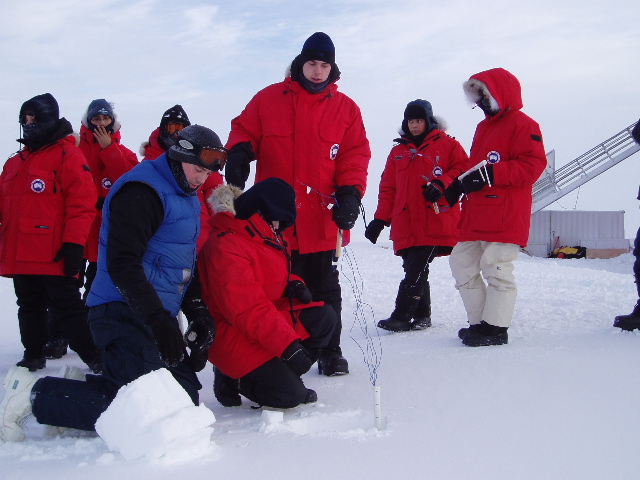 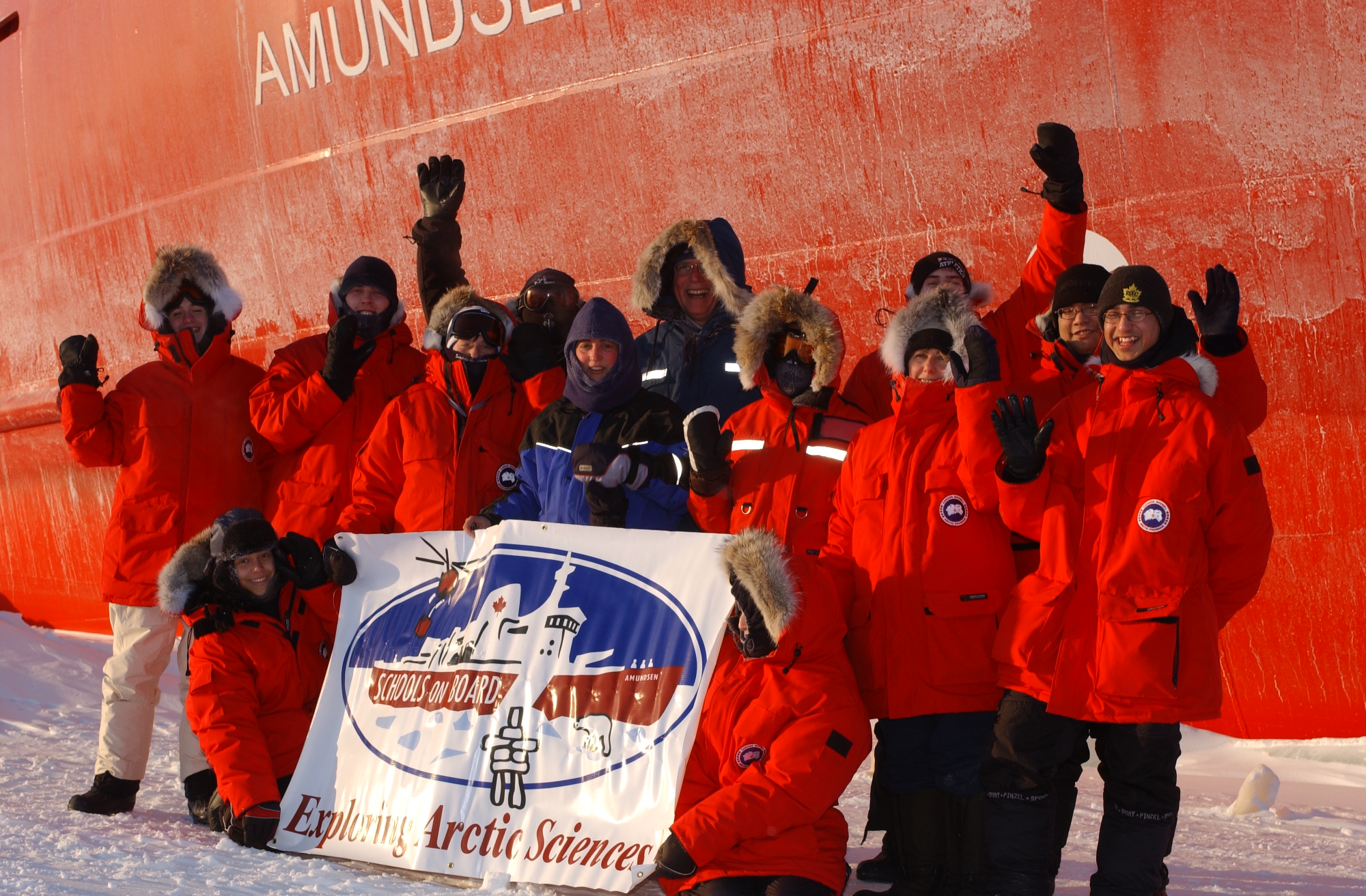 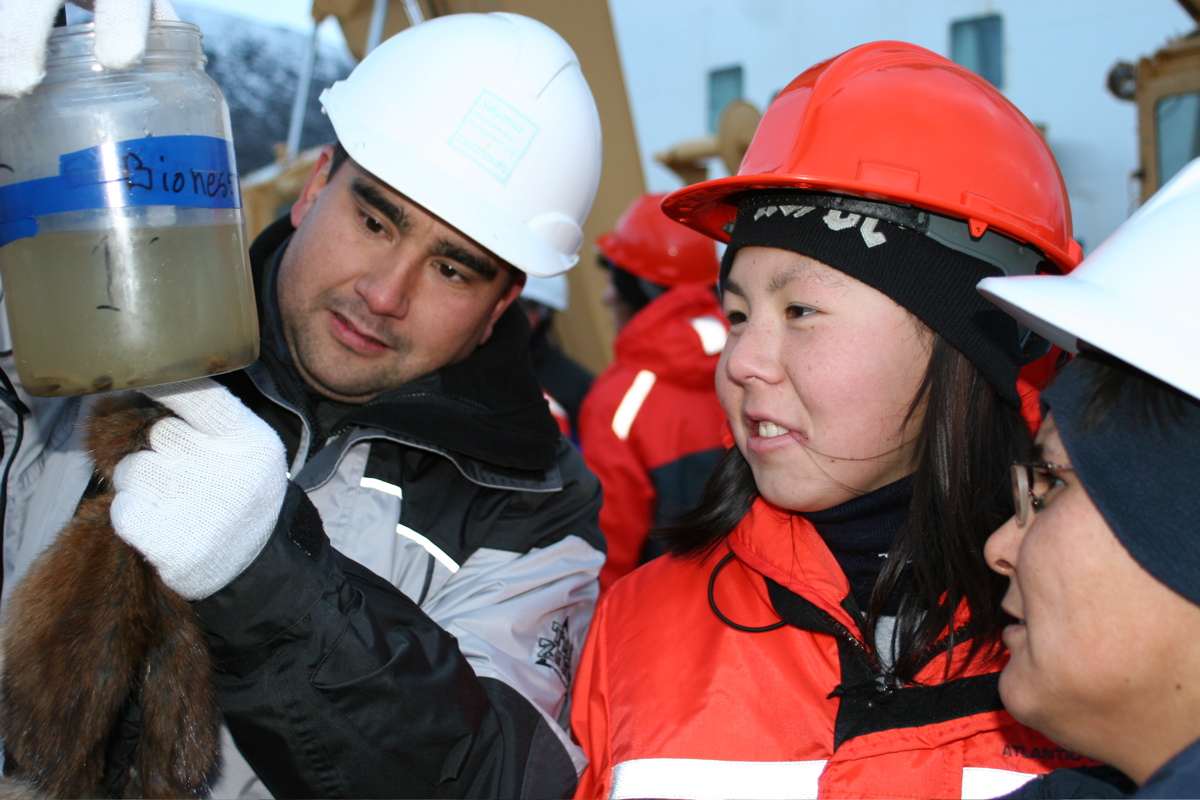 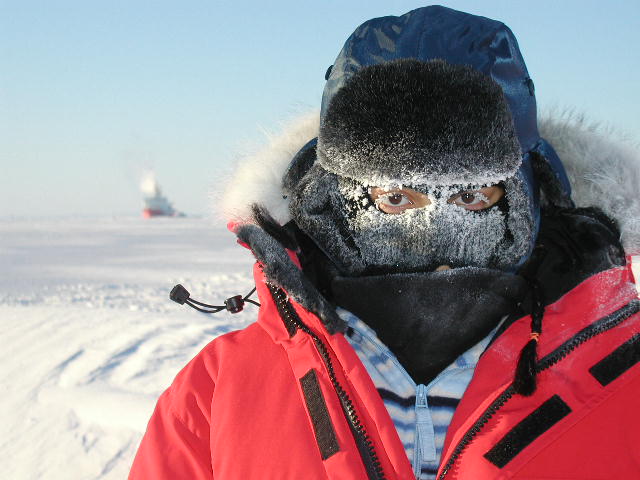 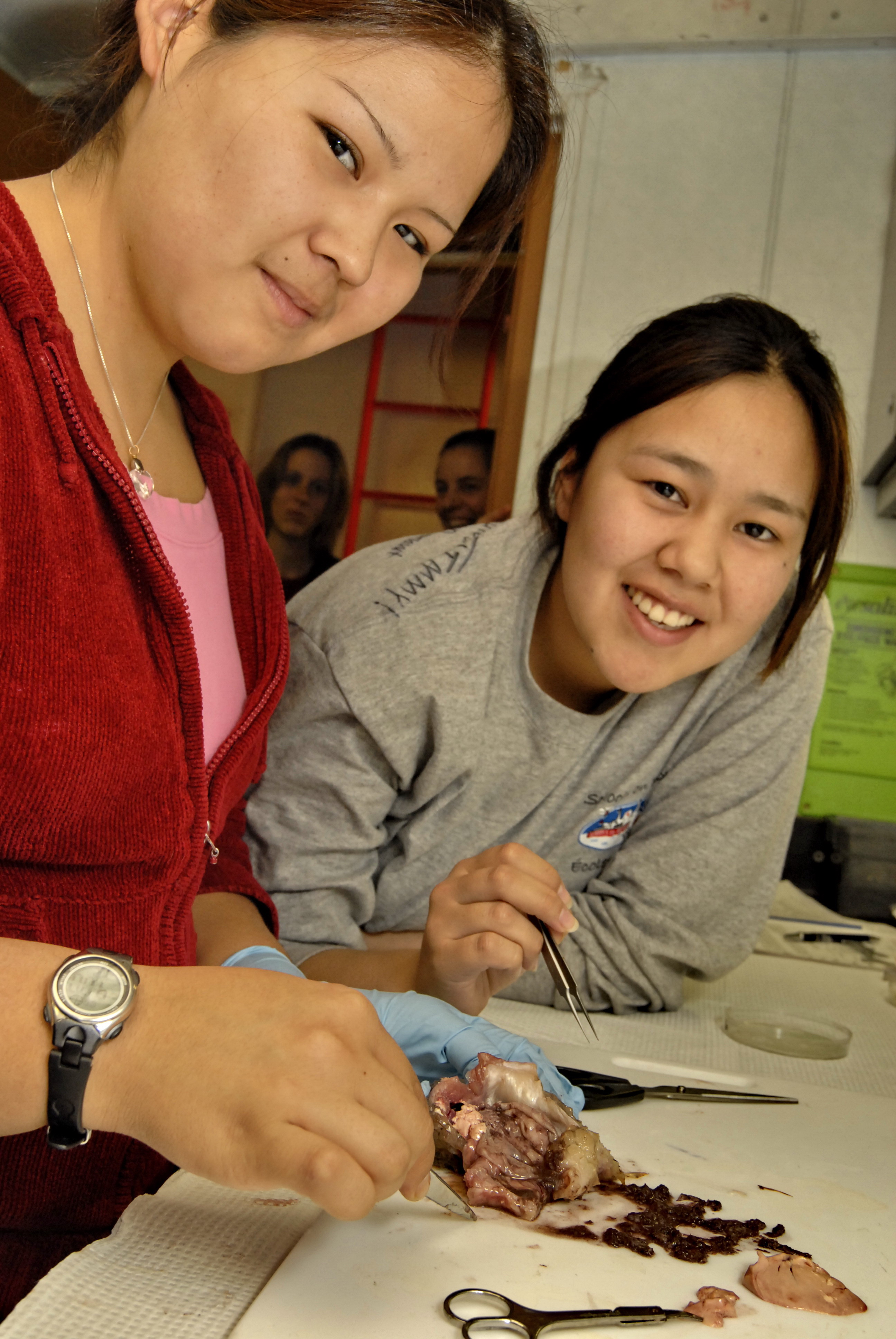 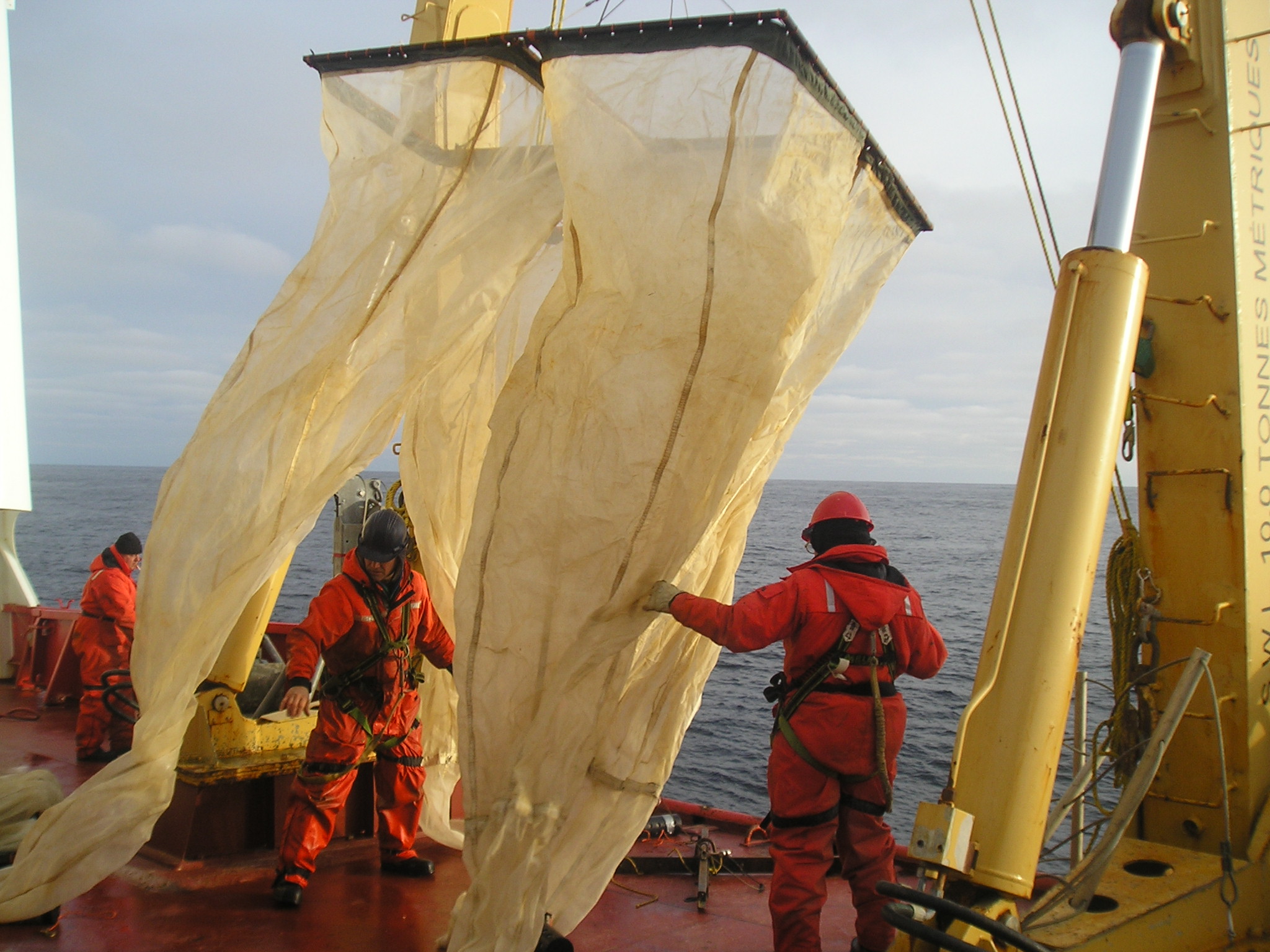 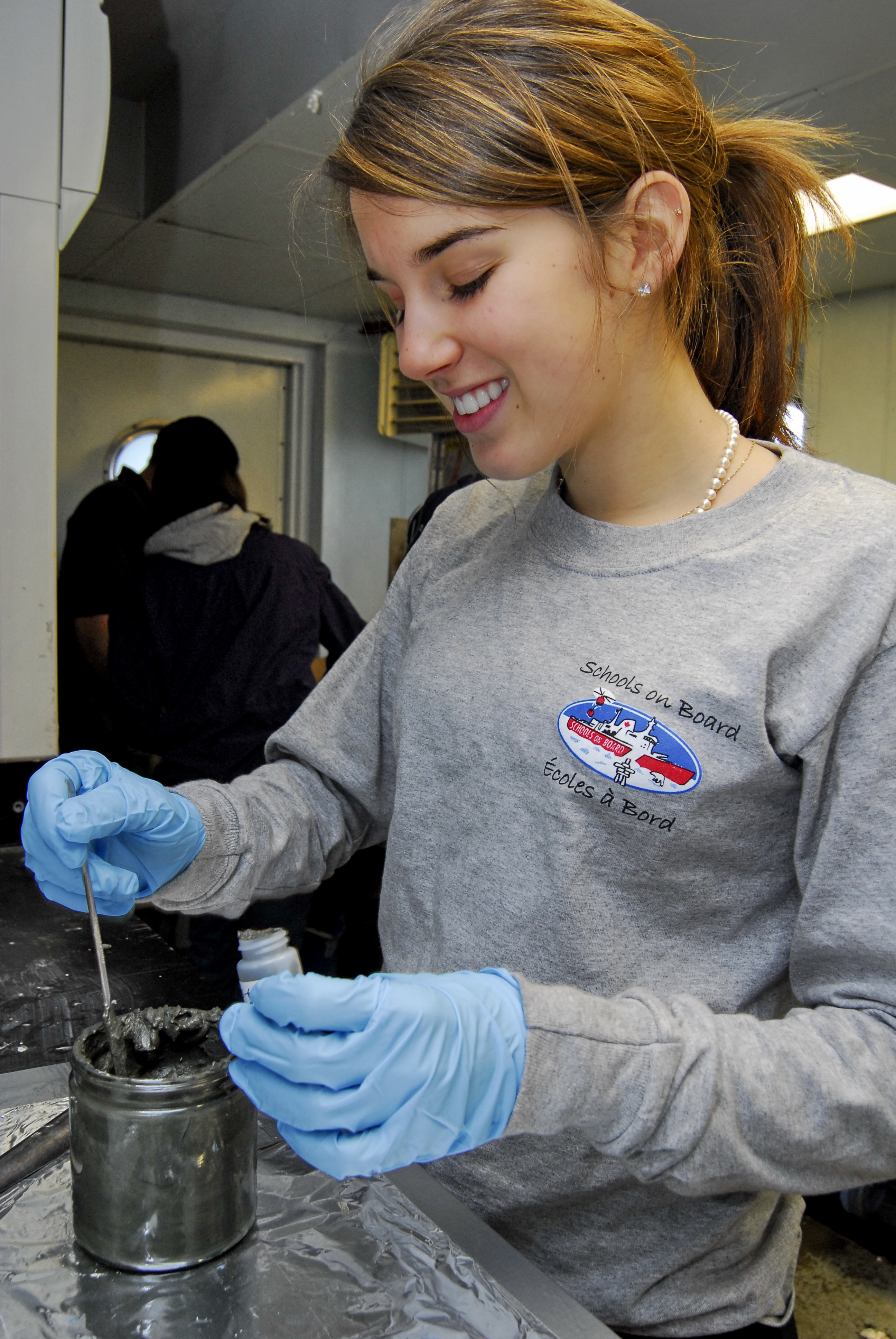 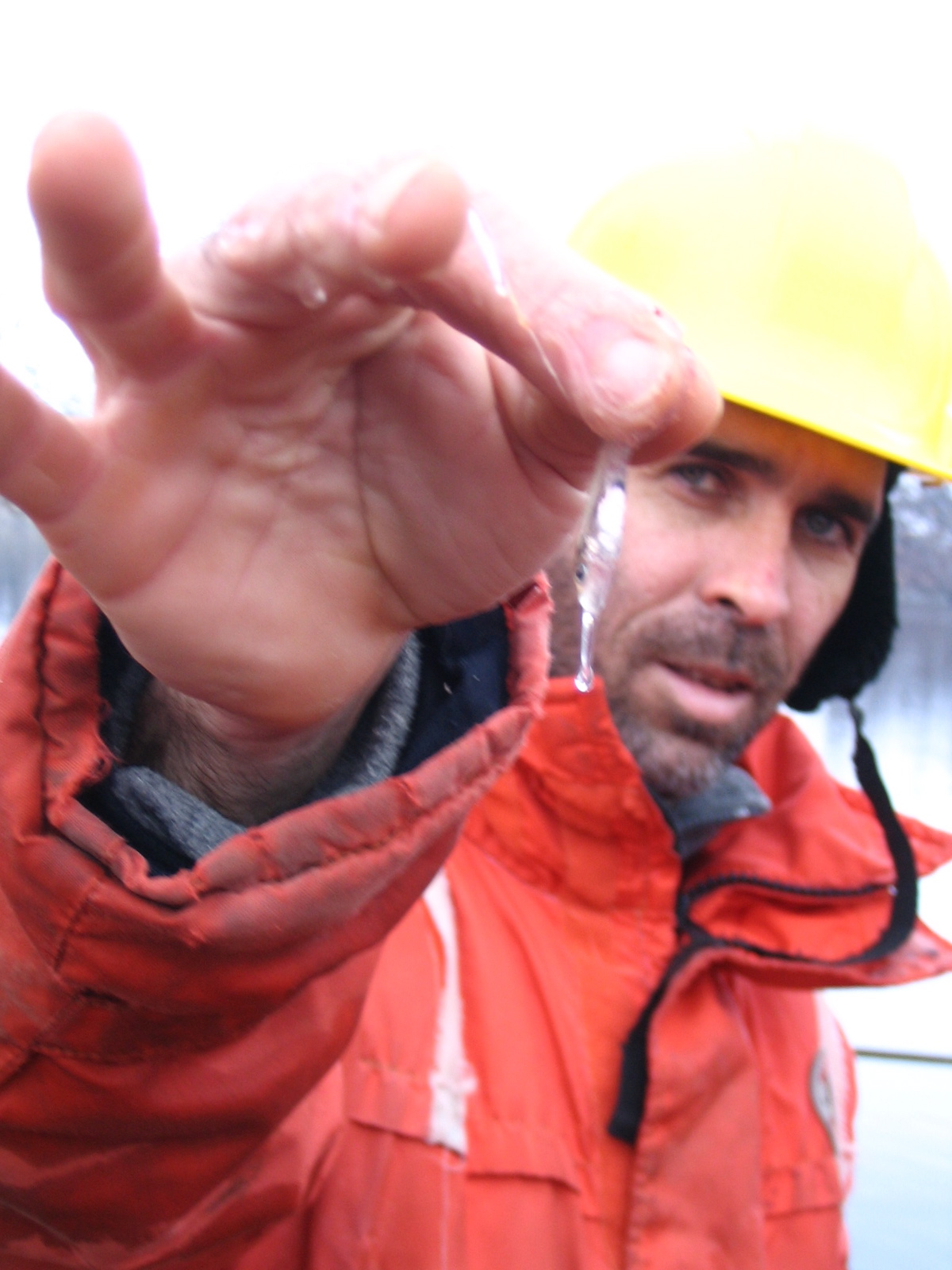 Field Program
Field and Lab Work
Lectures and Demonstrations
Community Visits
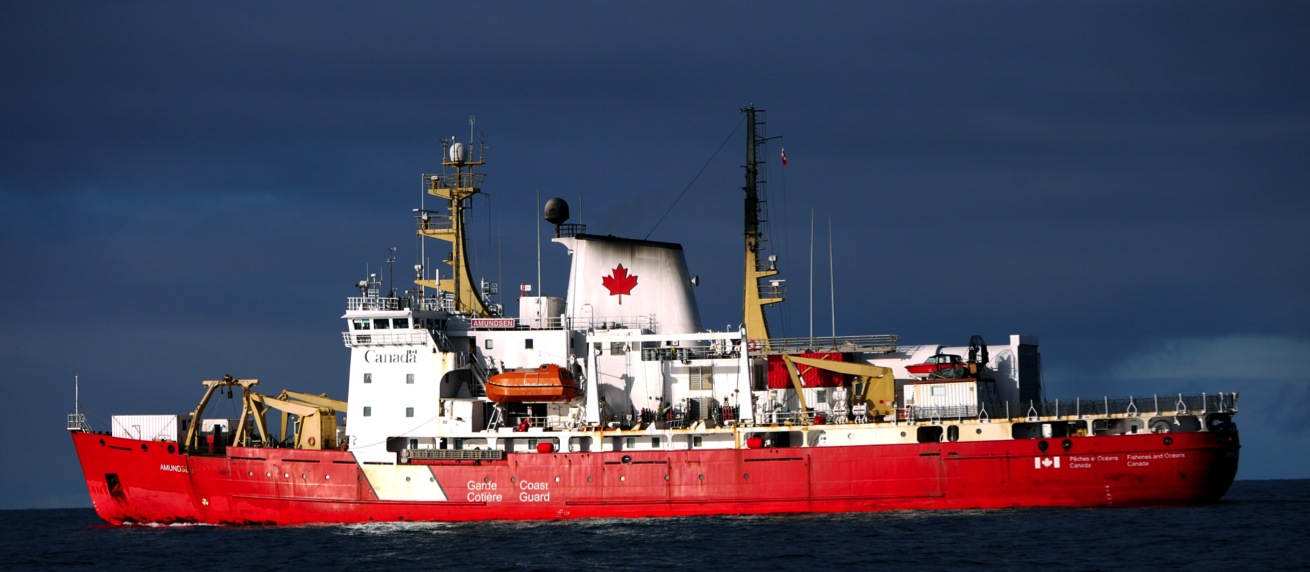 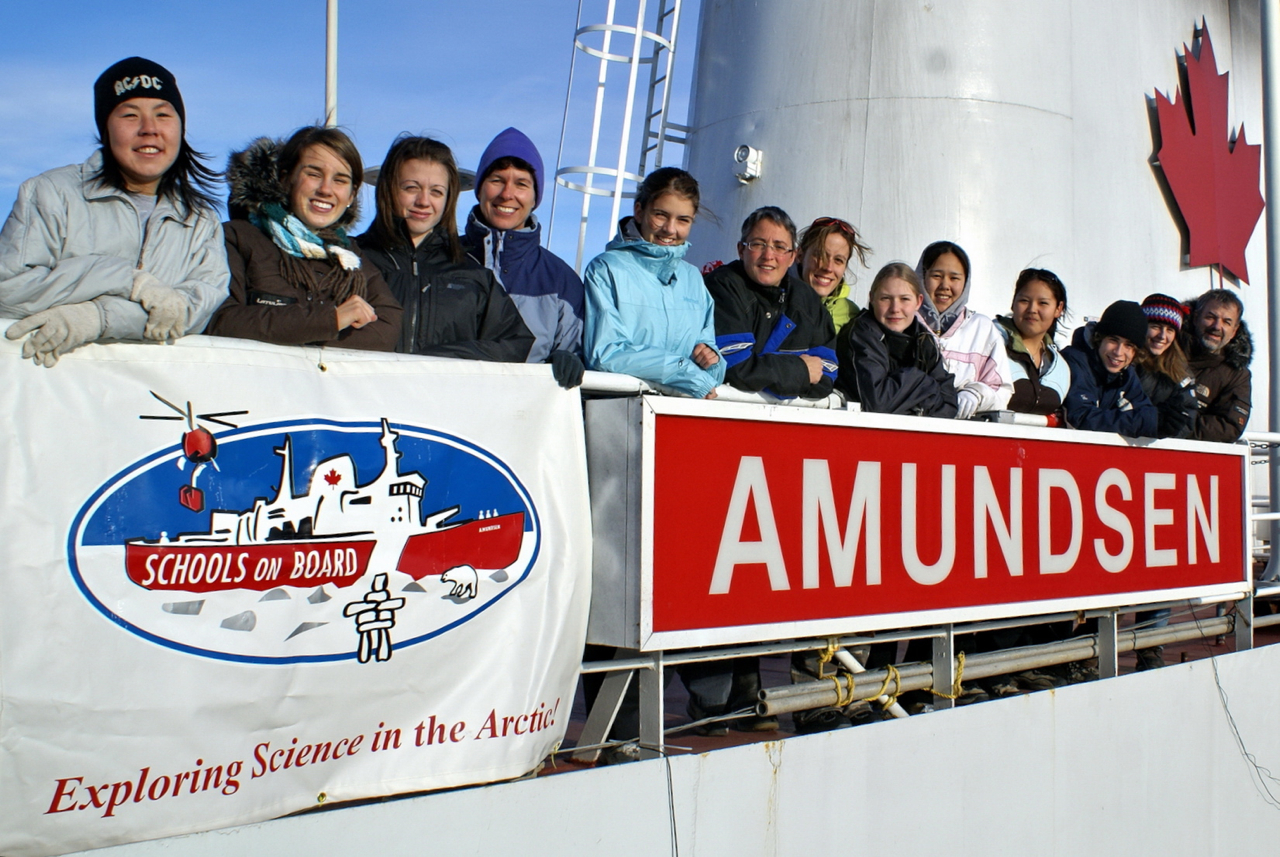 [Speaker Notes: Field Program is highly successful.
It is the reason the program is called ‘Schools on Board’
Each participant represents a school]
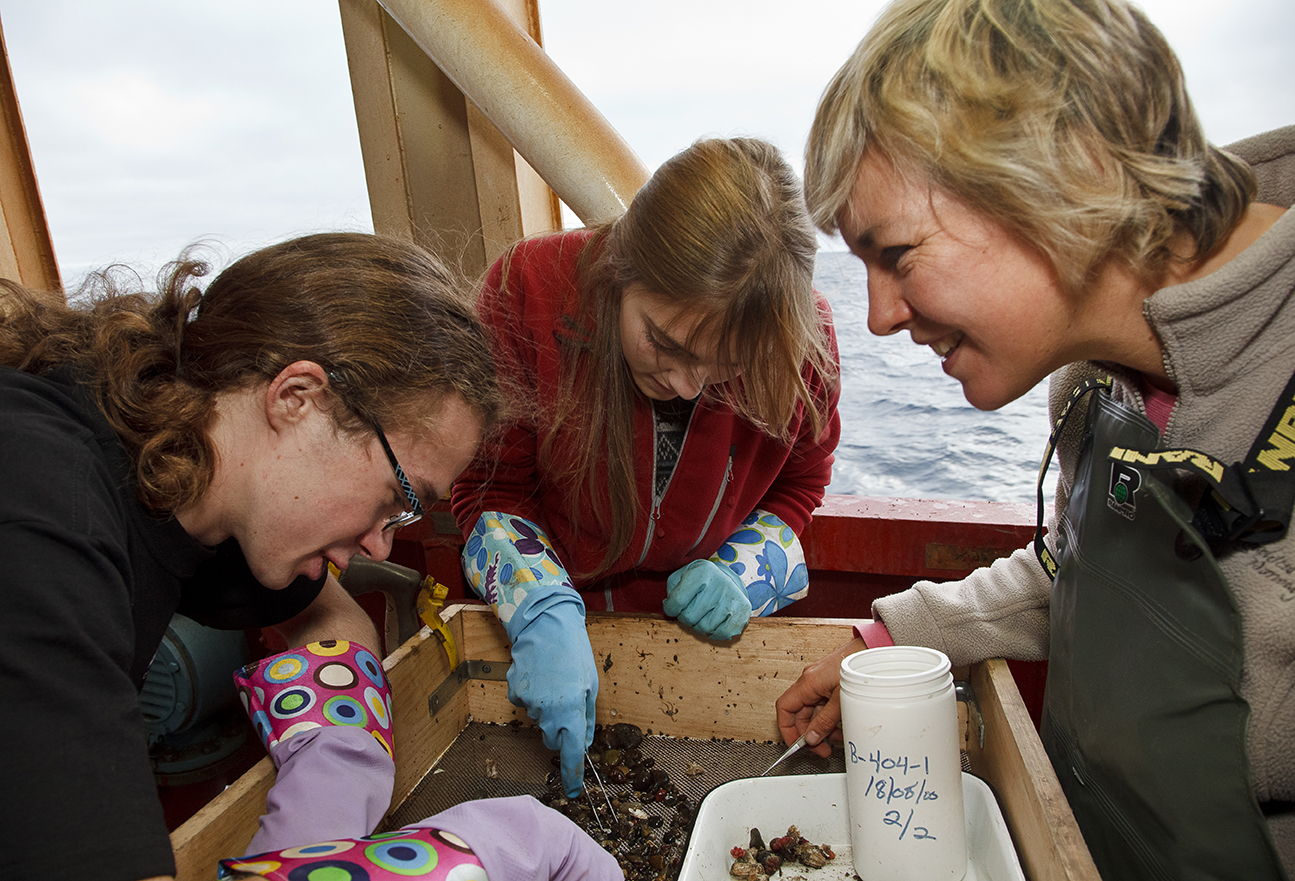 Bringing Students and Scientists Together
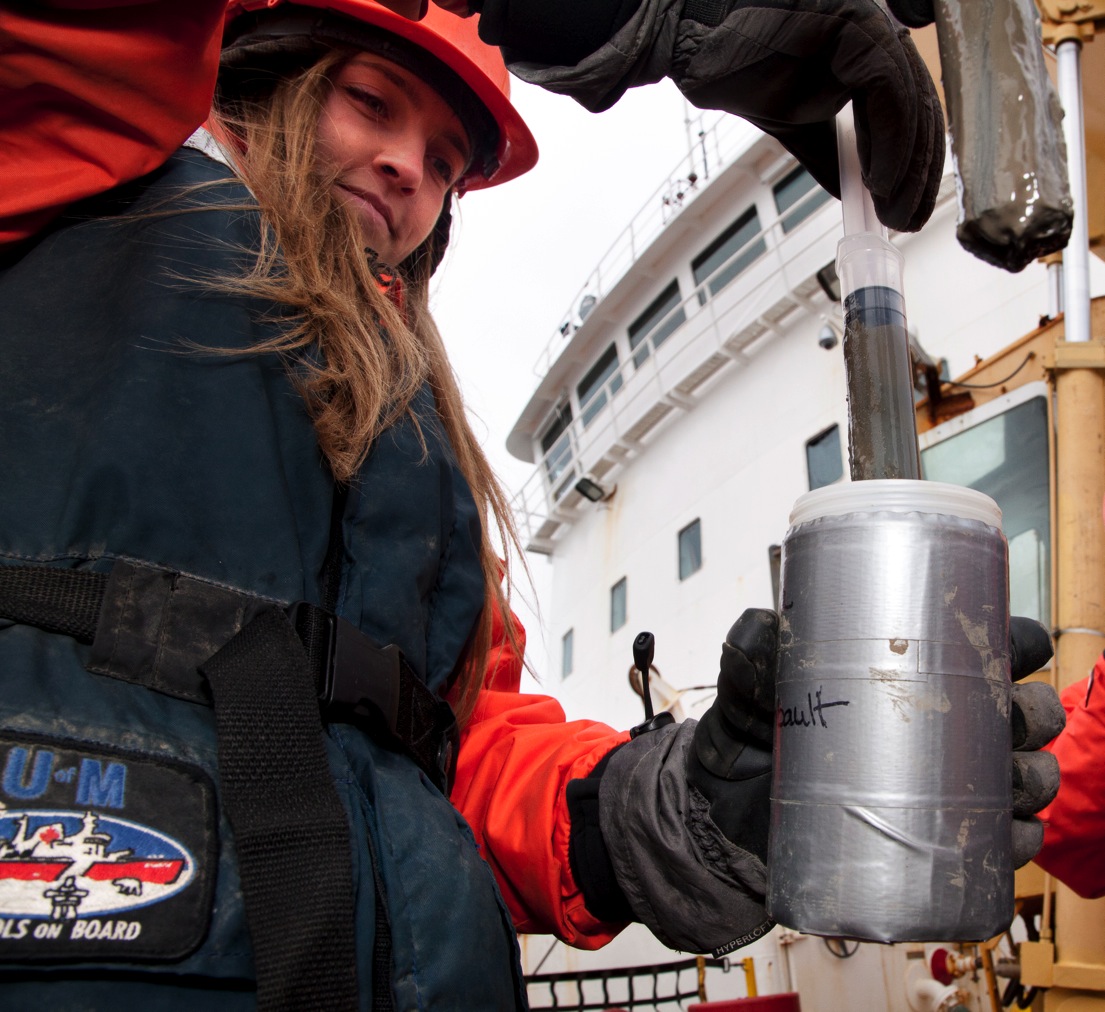 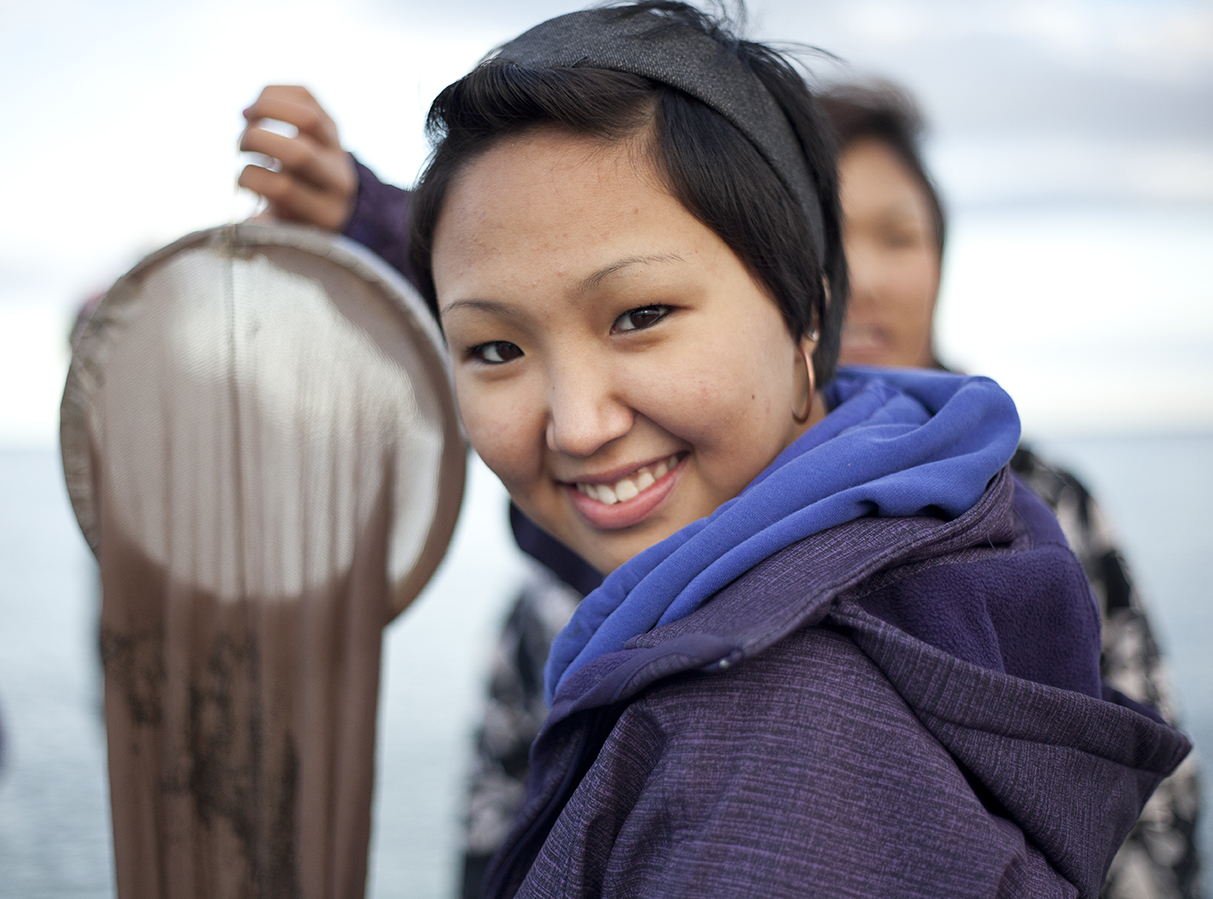 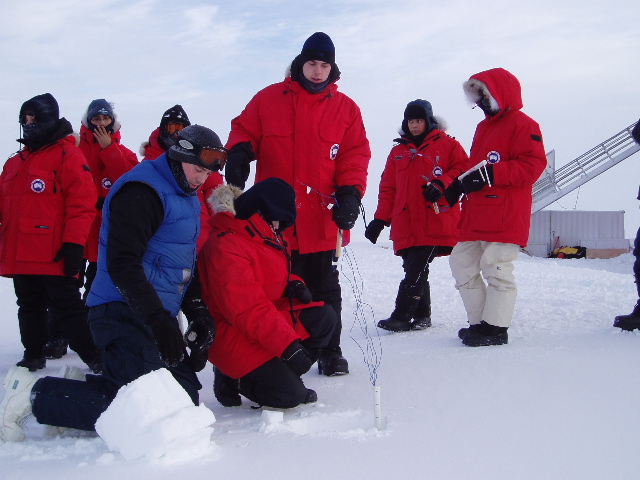 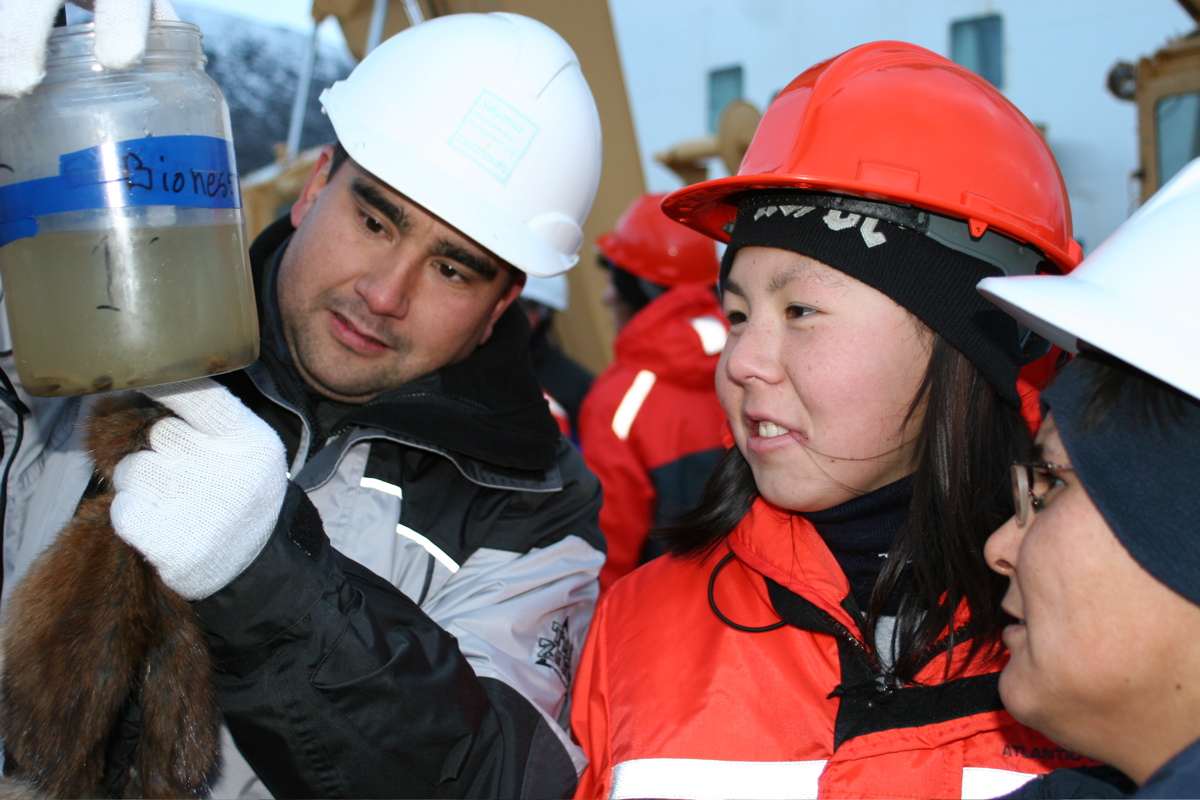 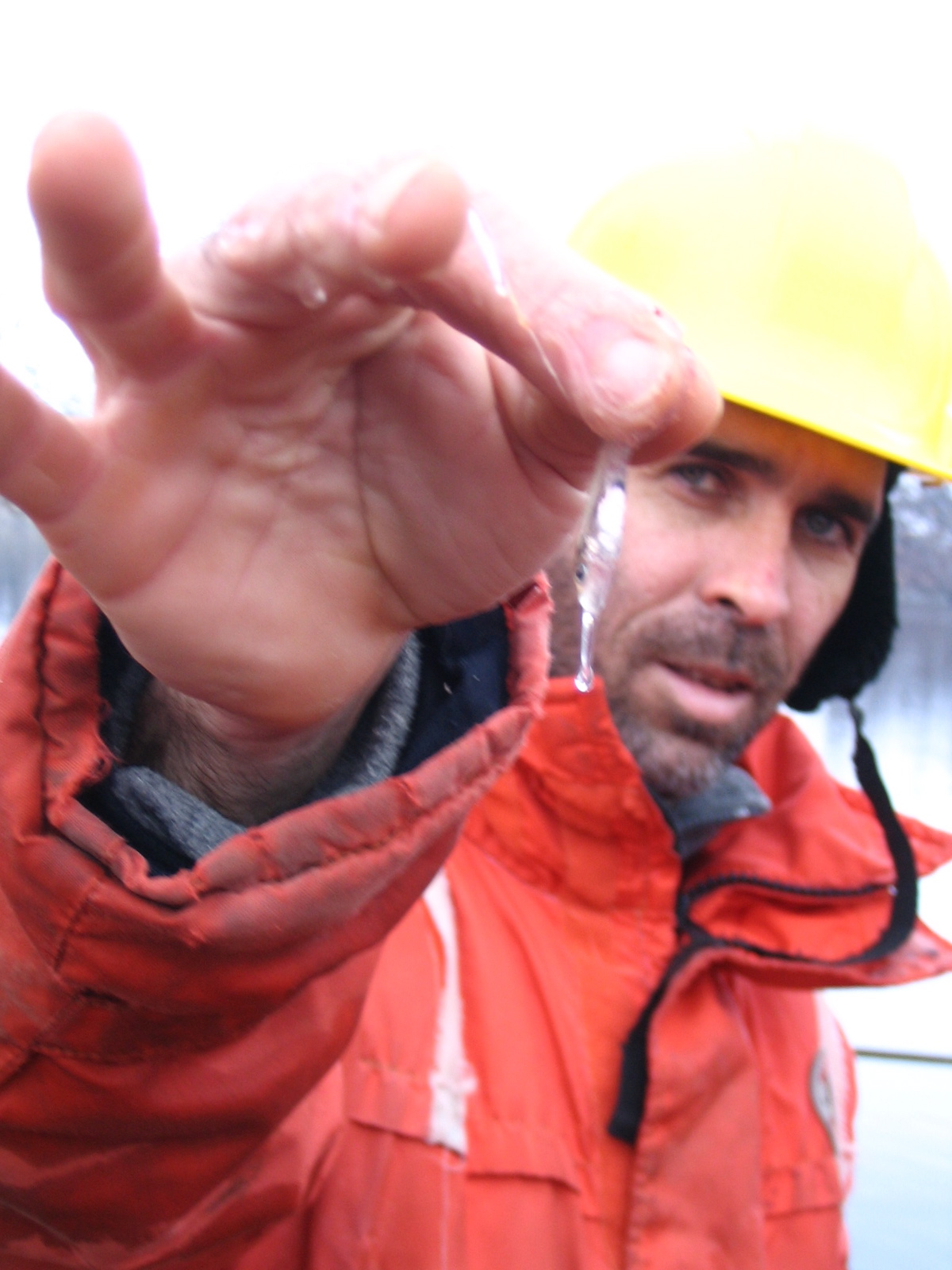 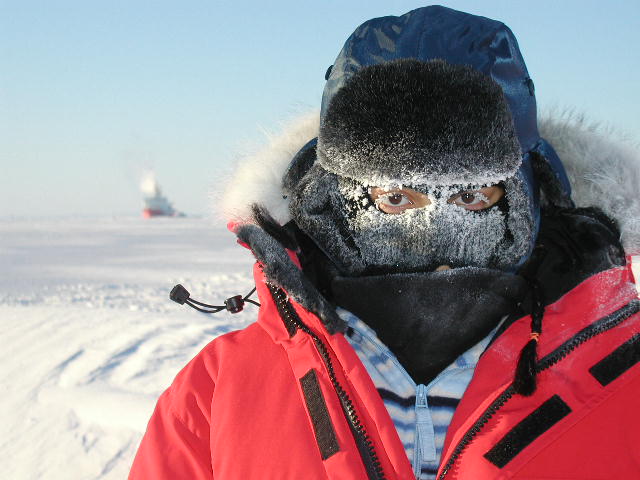 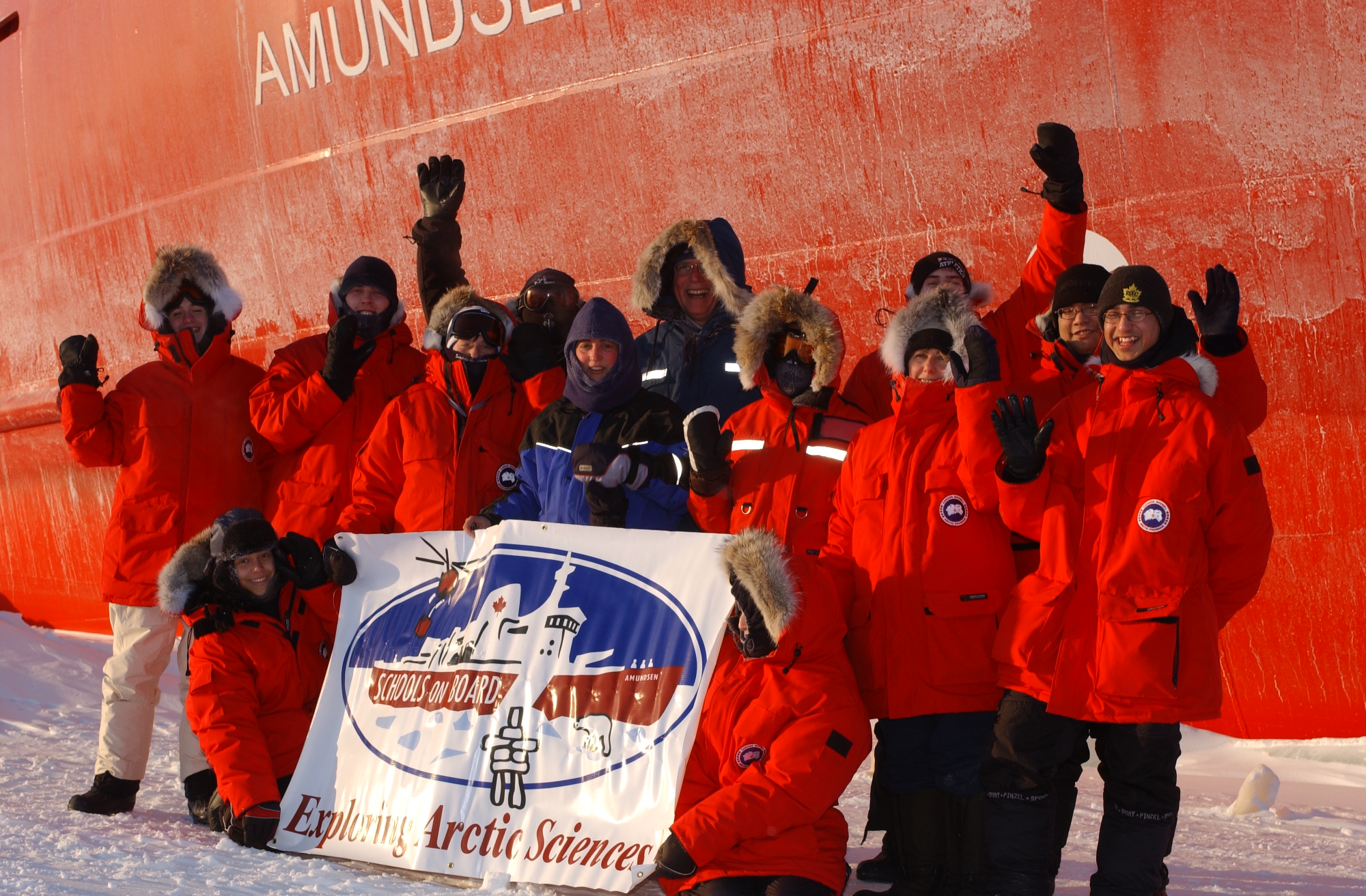 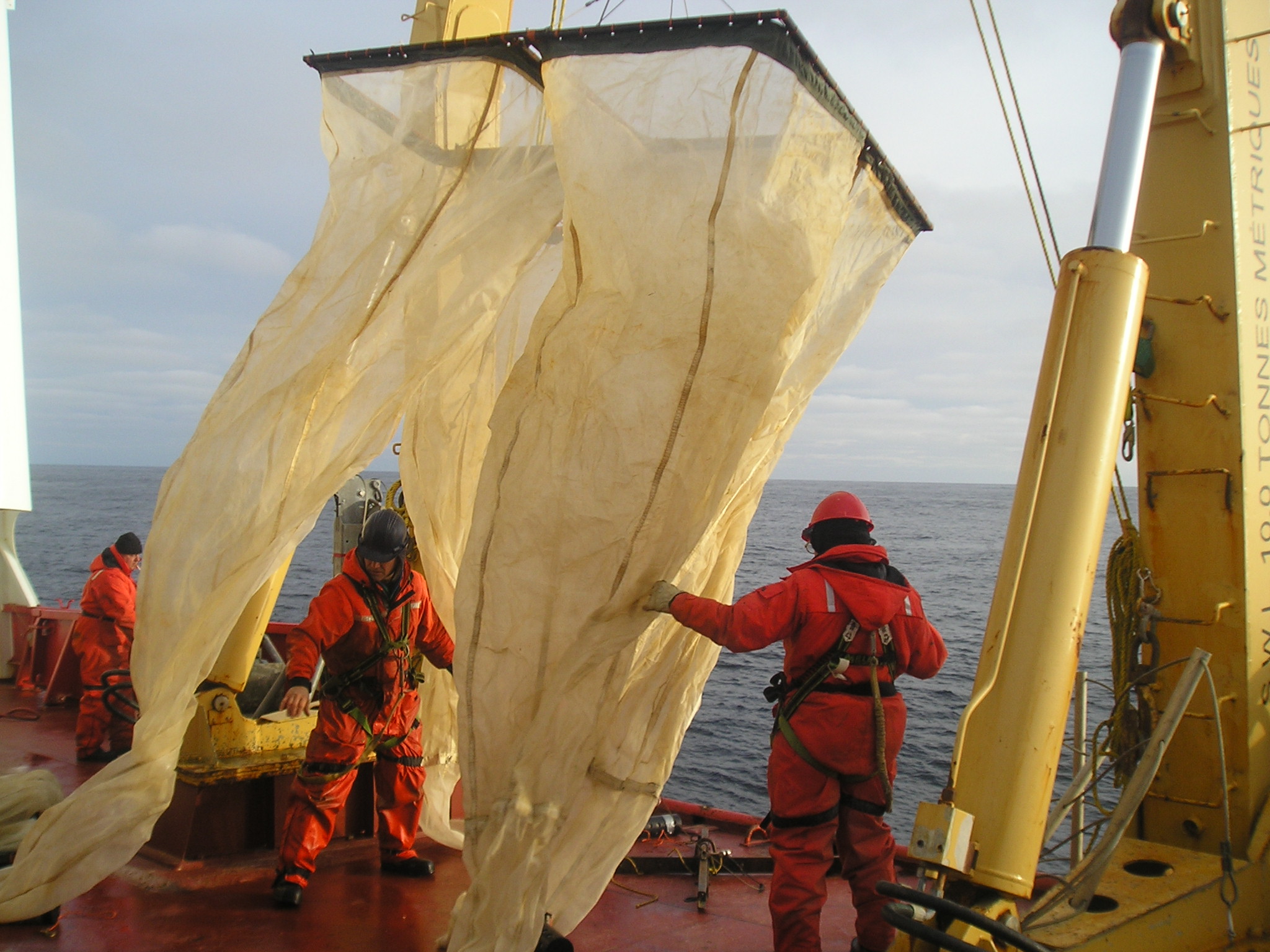 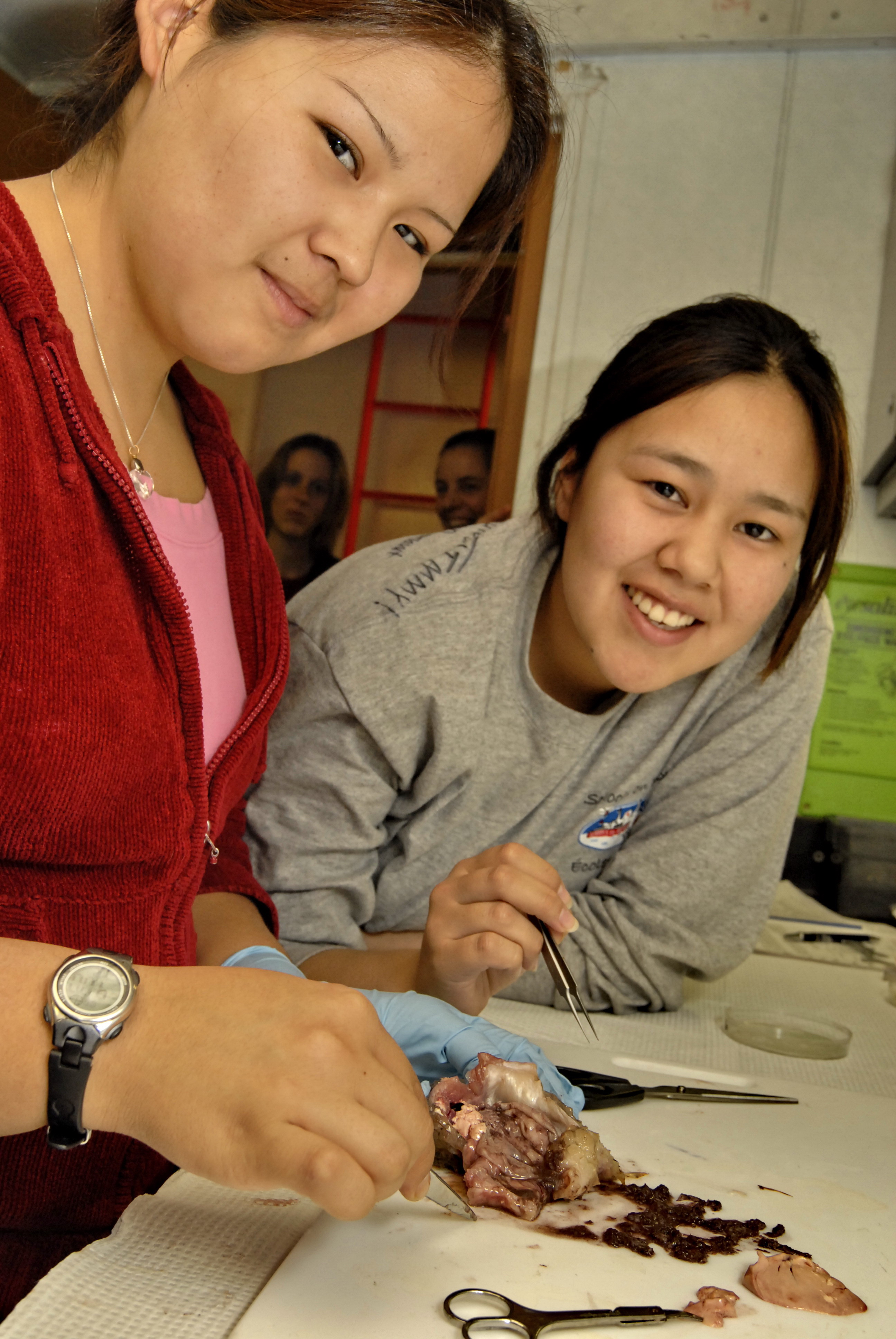 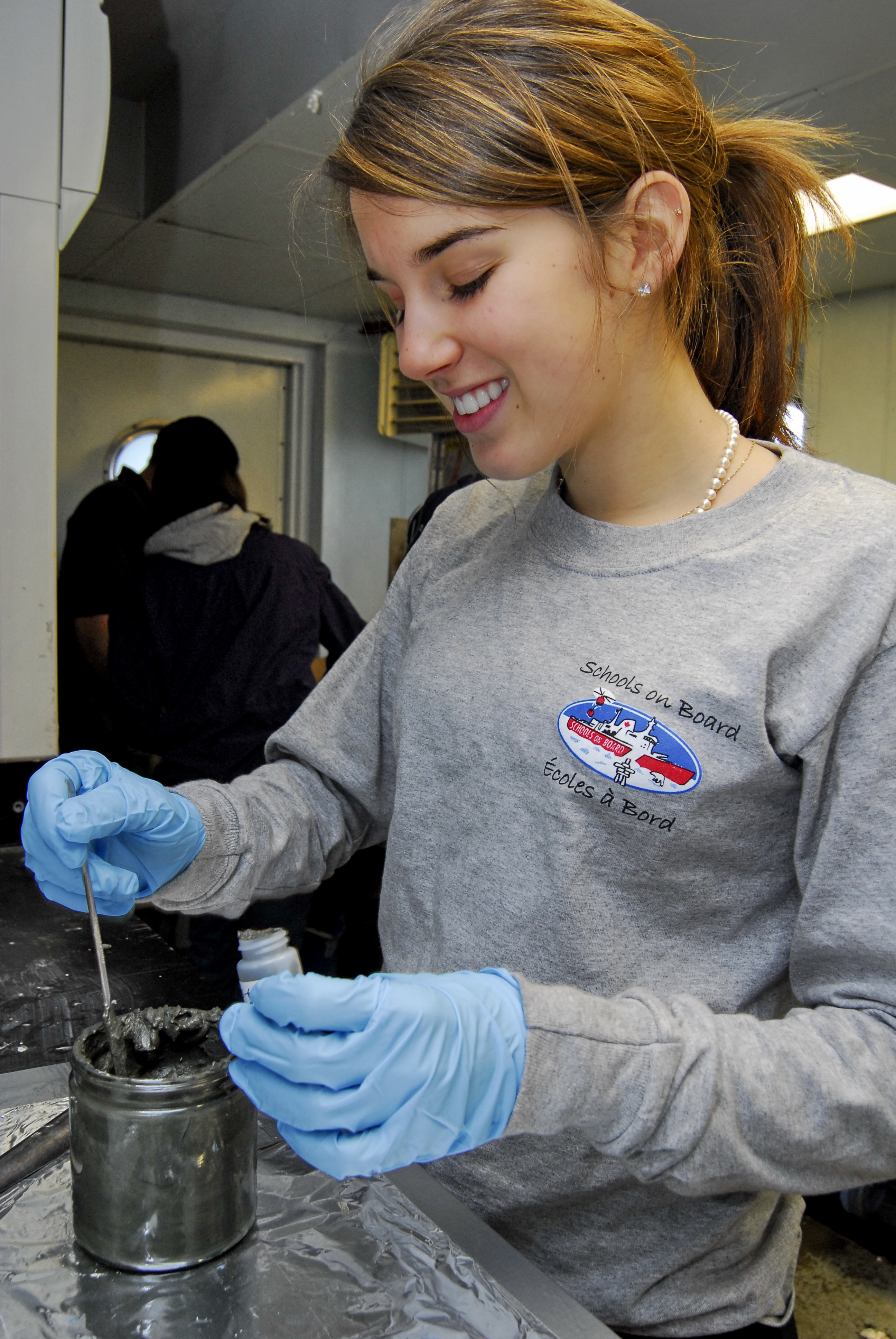 Guiding Evaluation Questions: 
What do teachers do differently as a result of the program?
How does this program benefit scientists? 
What do participating schools implement (do) as a result of the program? 
How have students’ attitudes and values of climate change research of changed?
In what ways did the program empower the students?
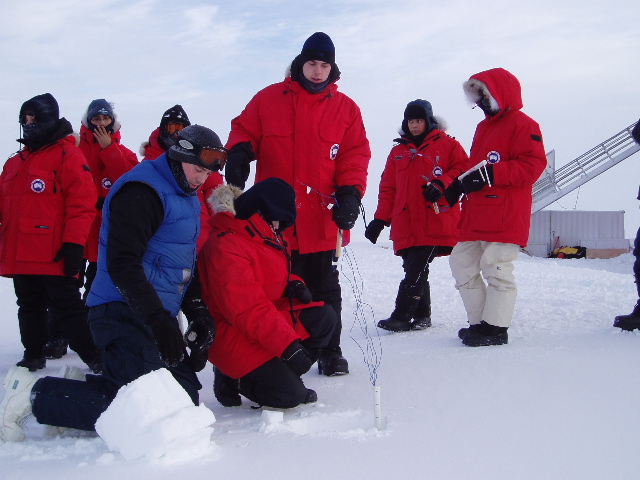 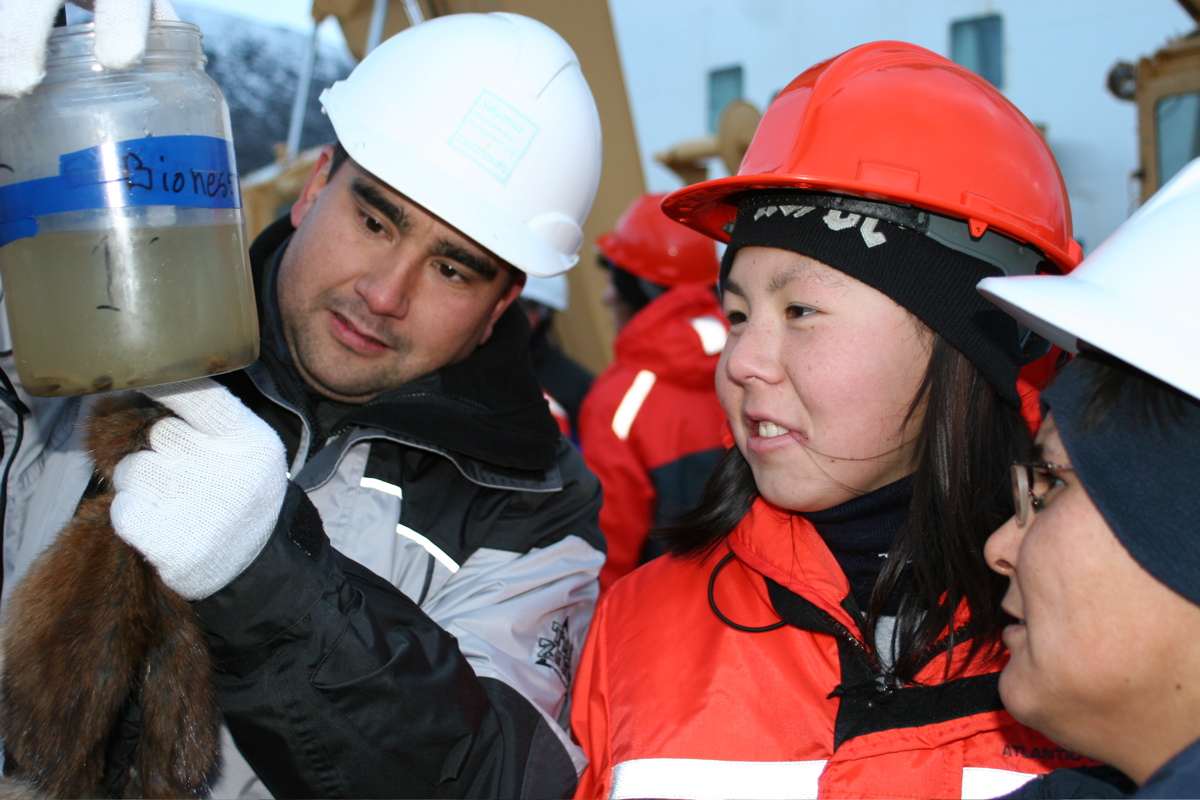 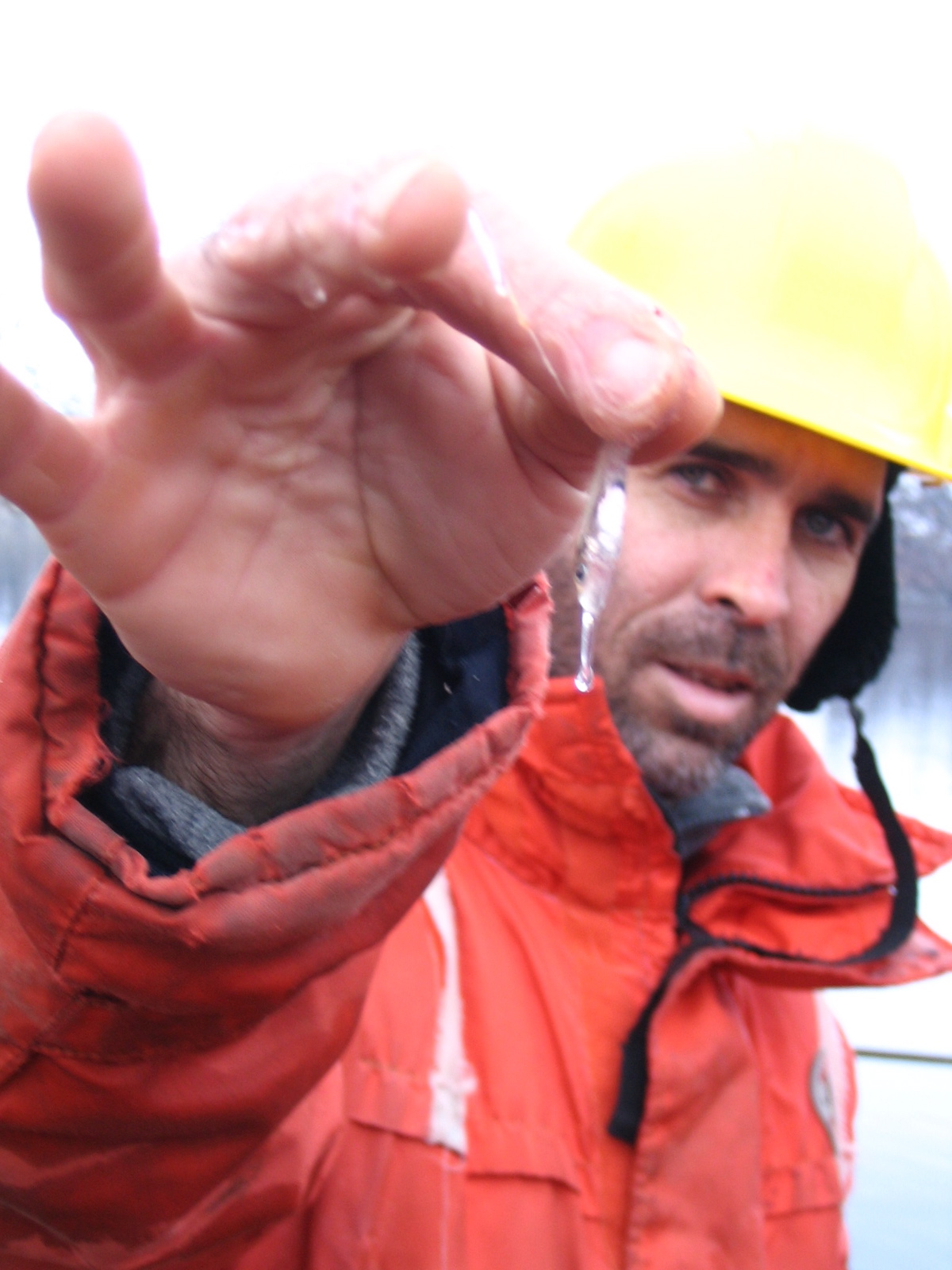 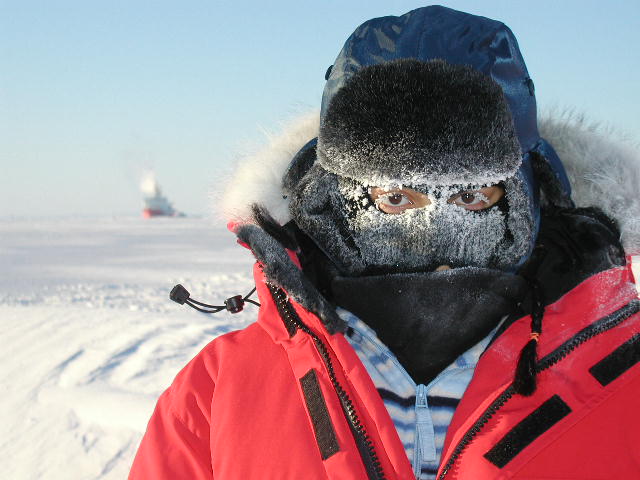 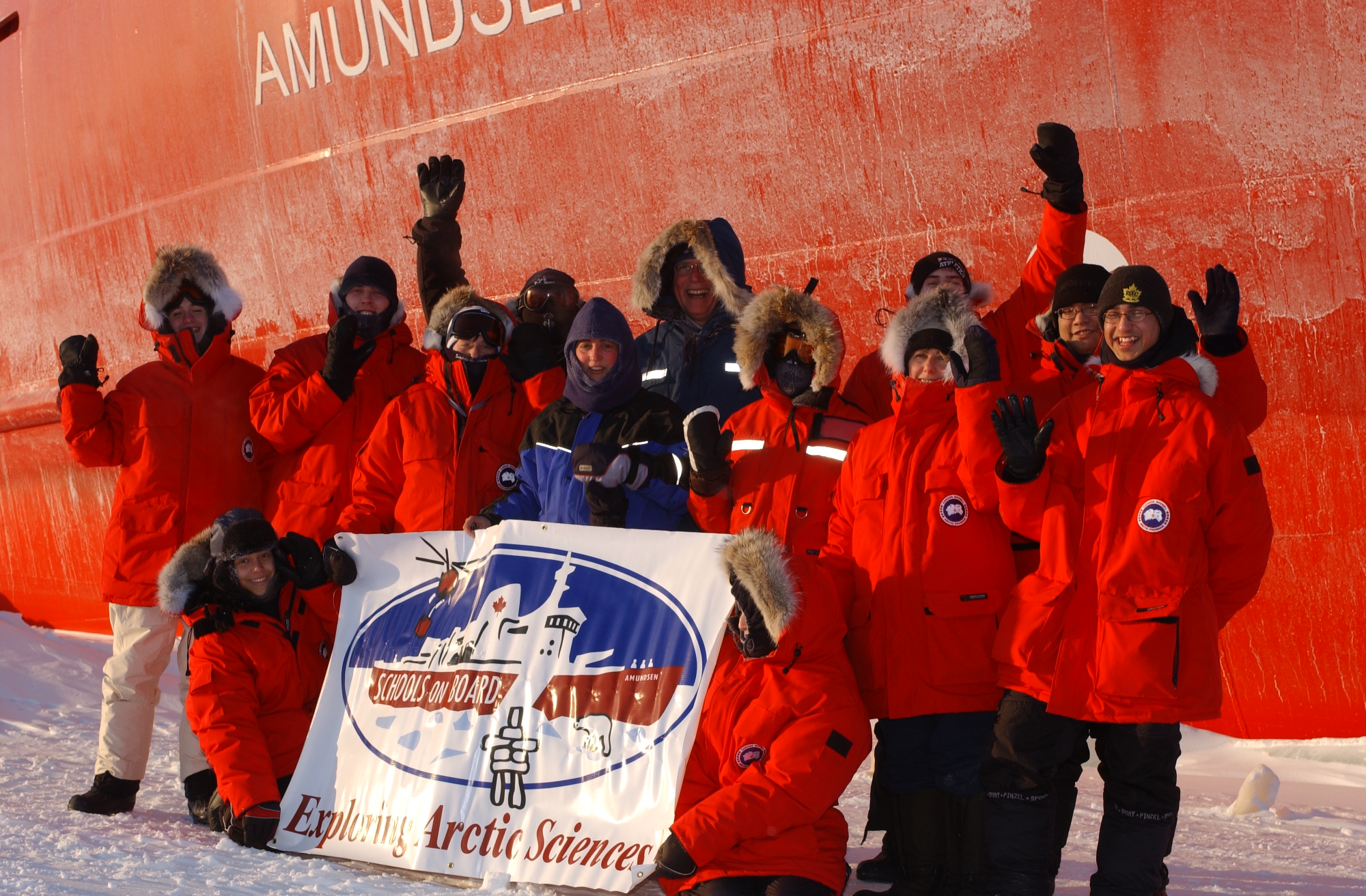 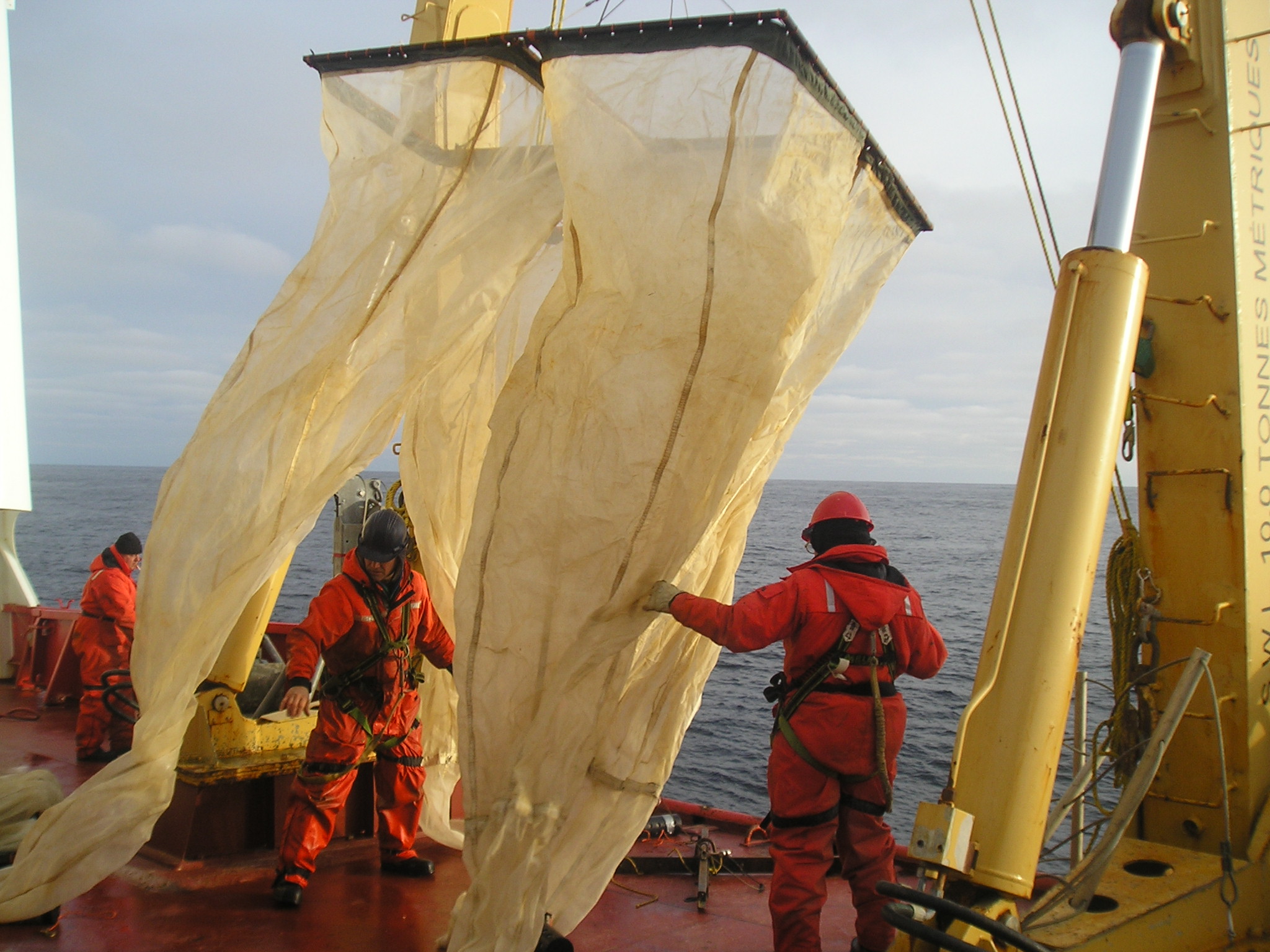 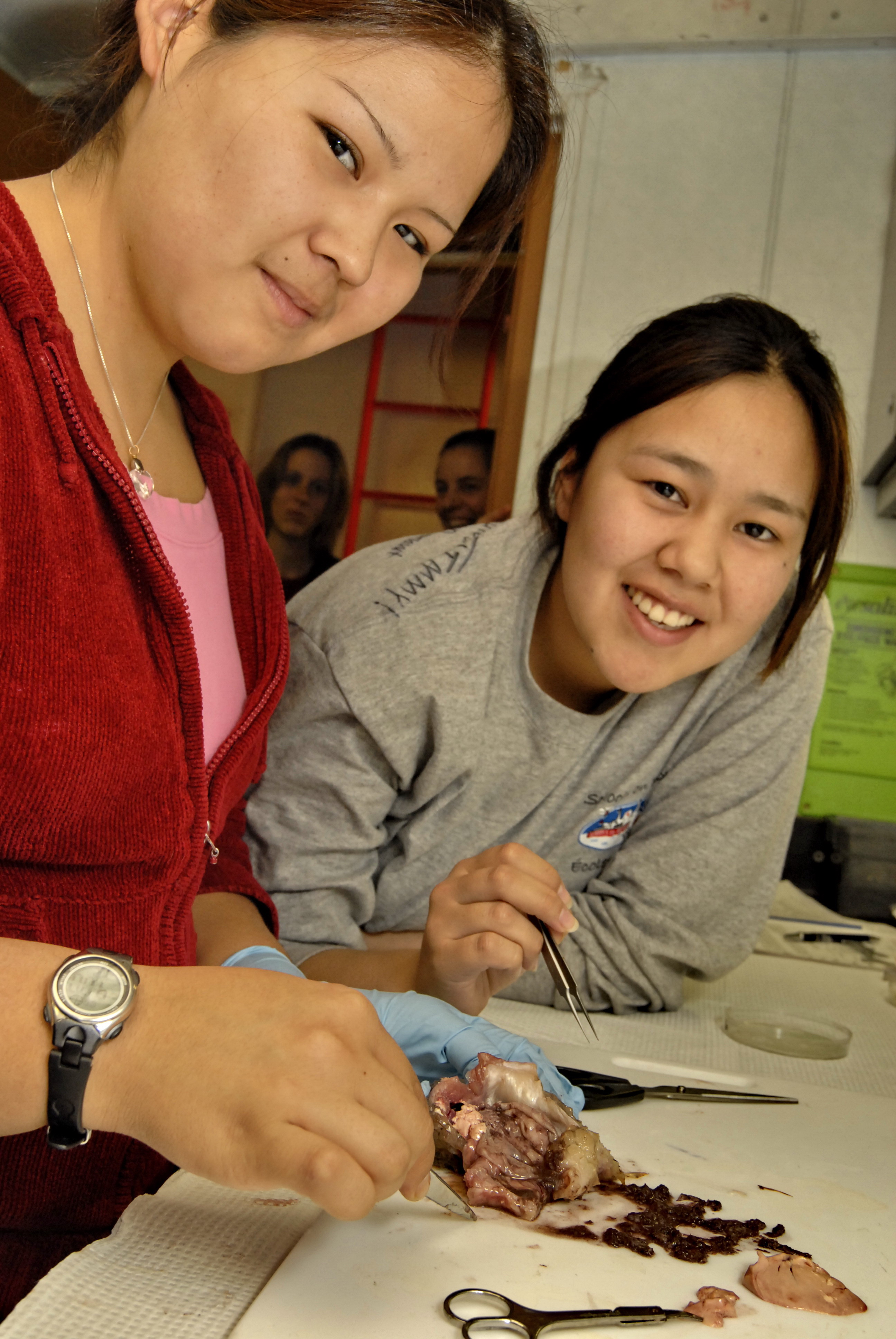 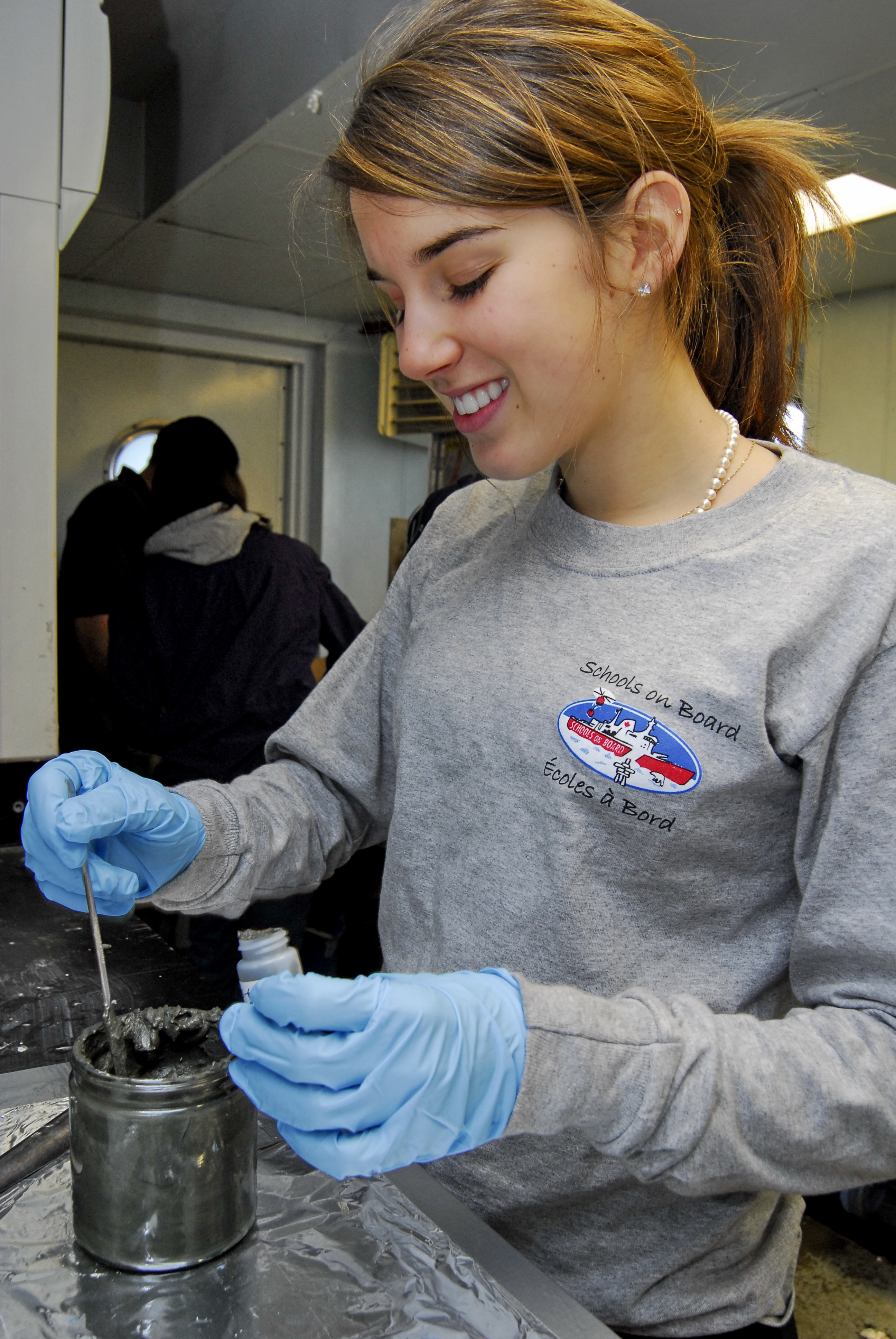 1. What do teachers do differently as a result of the program?

Indicators 
Examples of how they incorporate experience into lesson plans
# avenues where they have shared learning
Examples of how the program changed them on a personal level
Examples of change in perception or attitudes towards scientific research
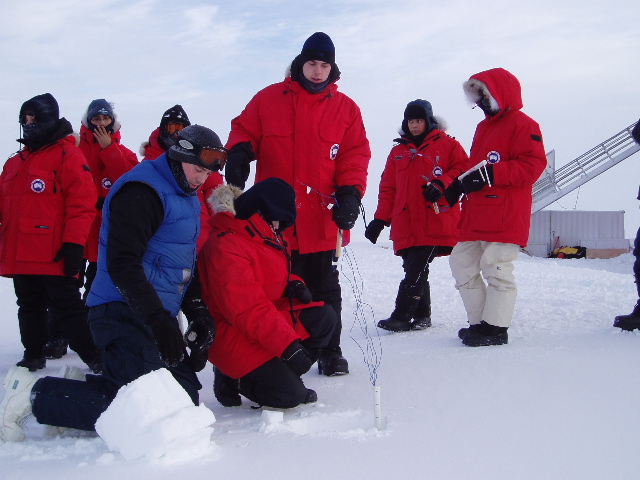 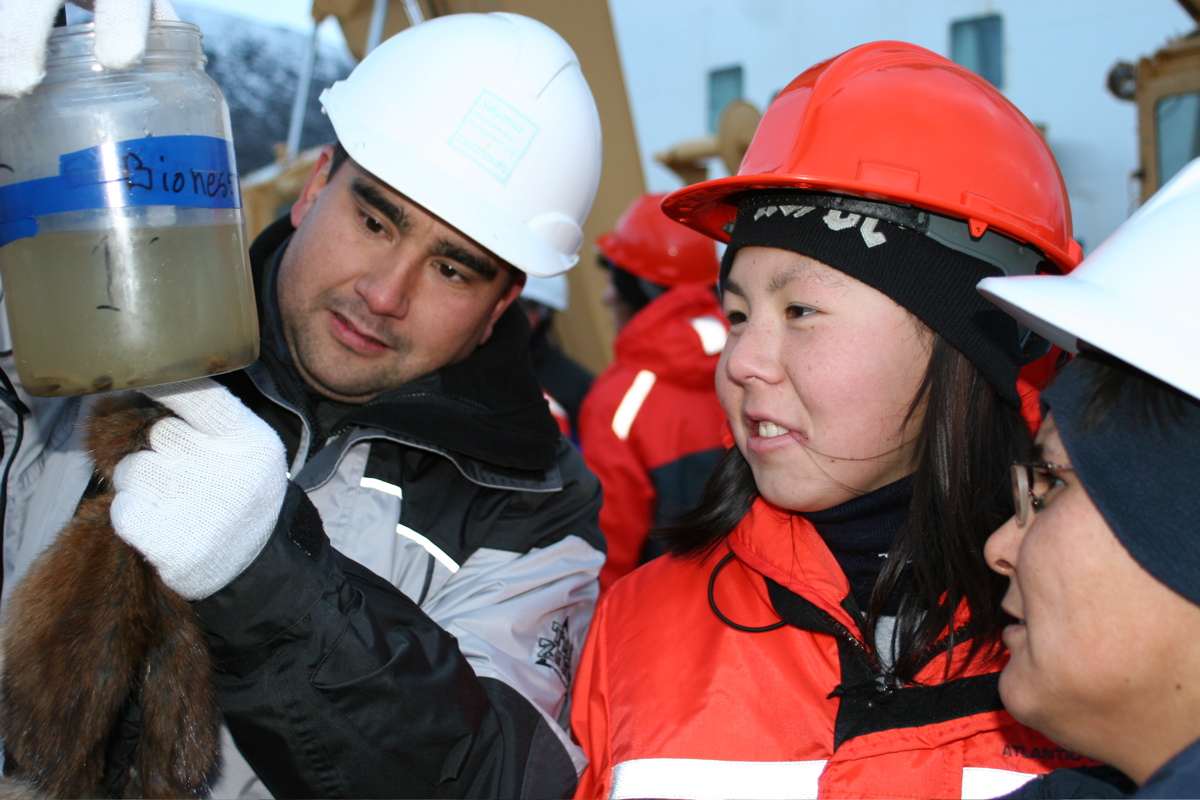 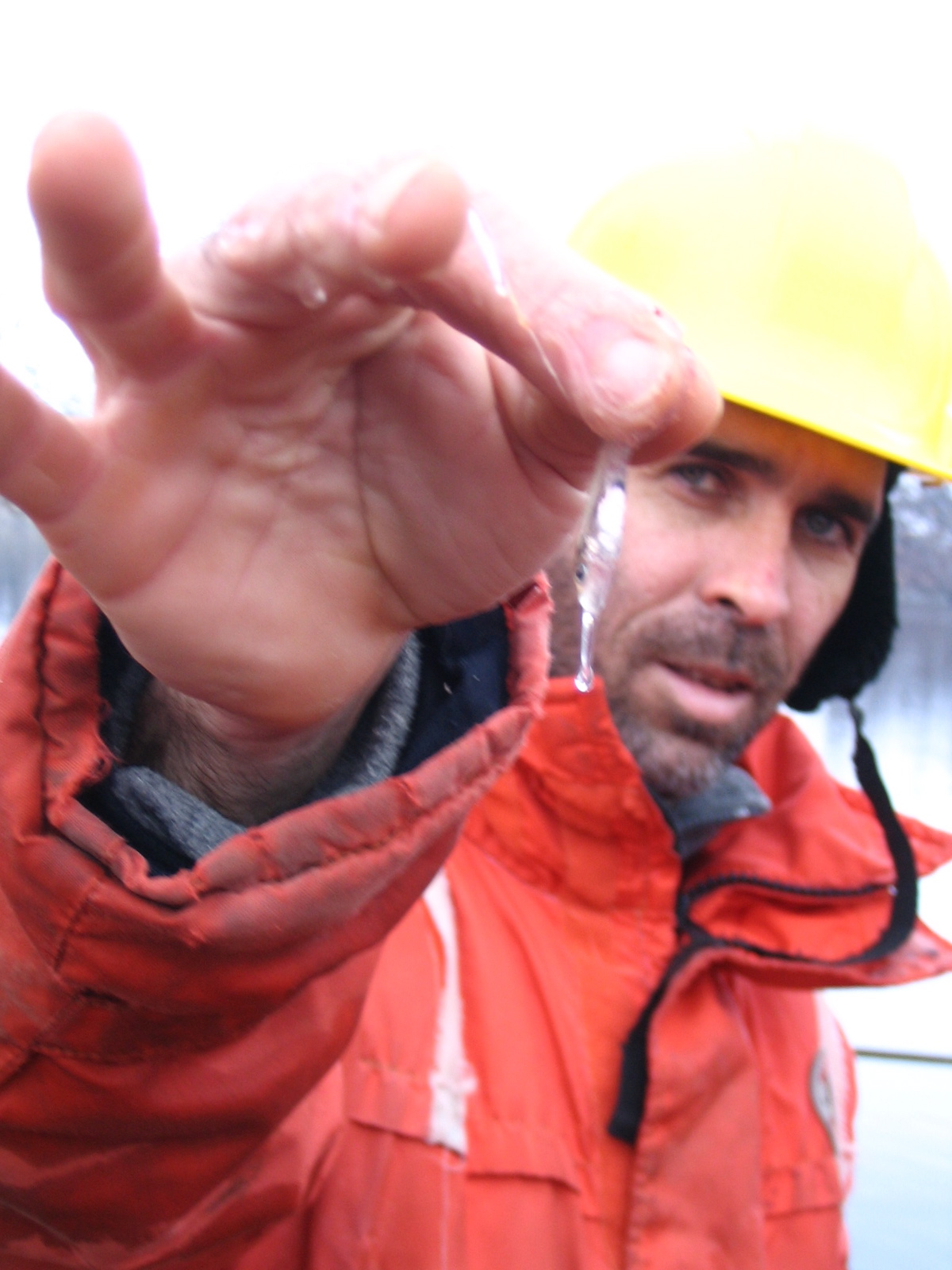 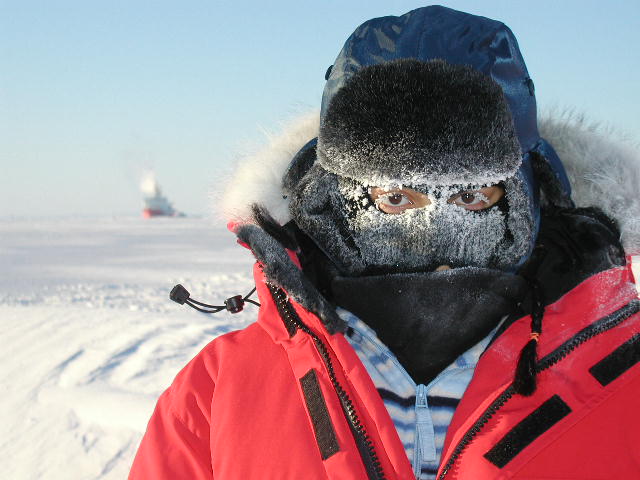 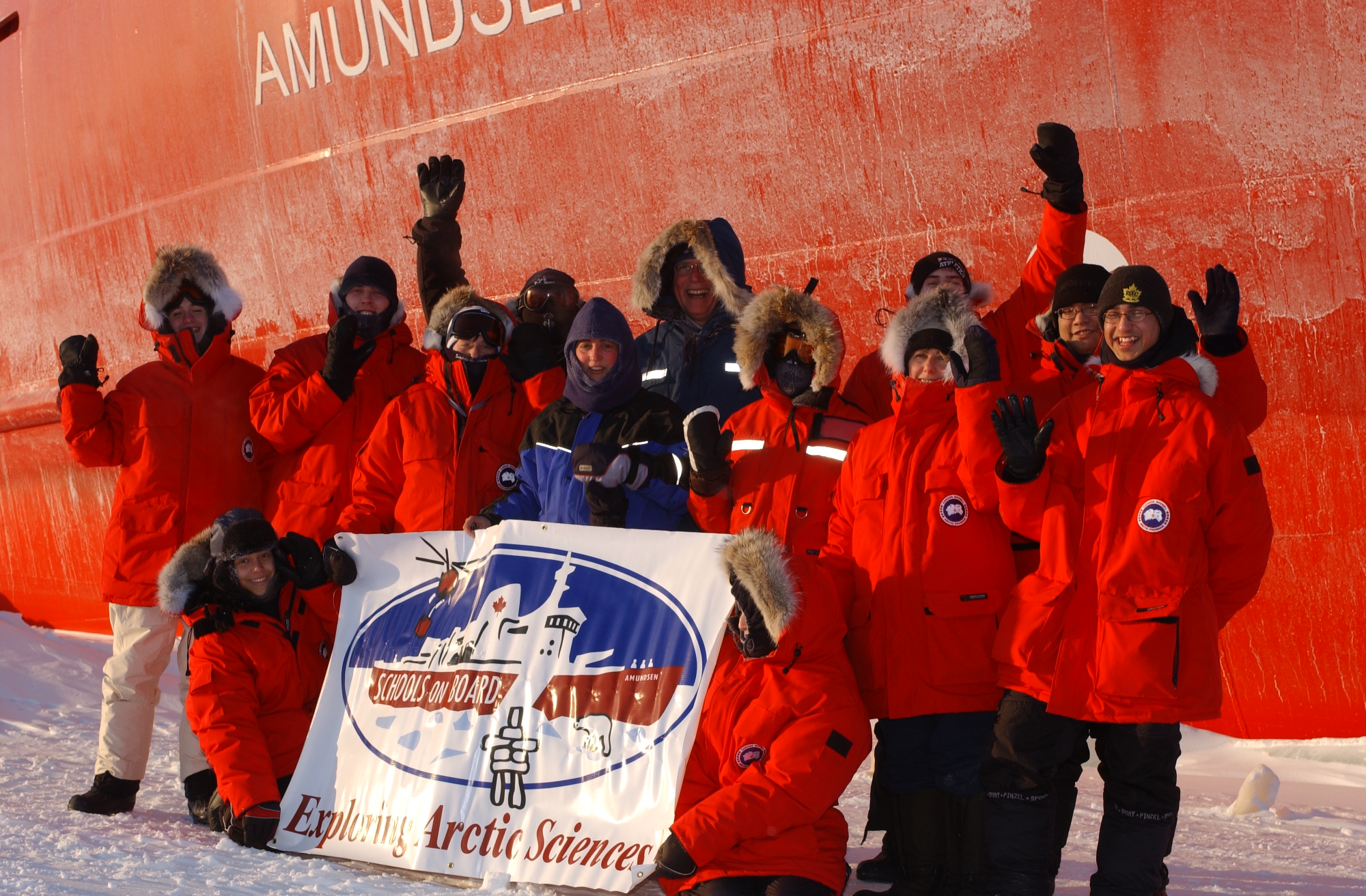 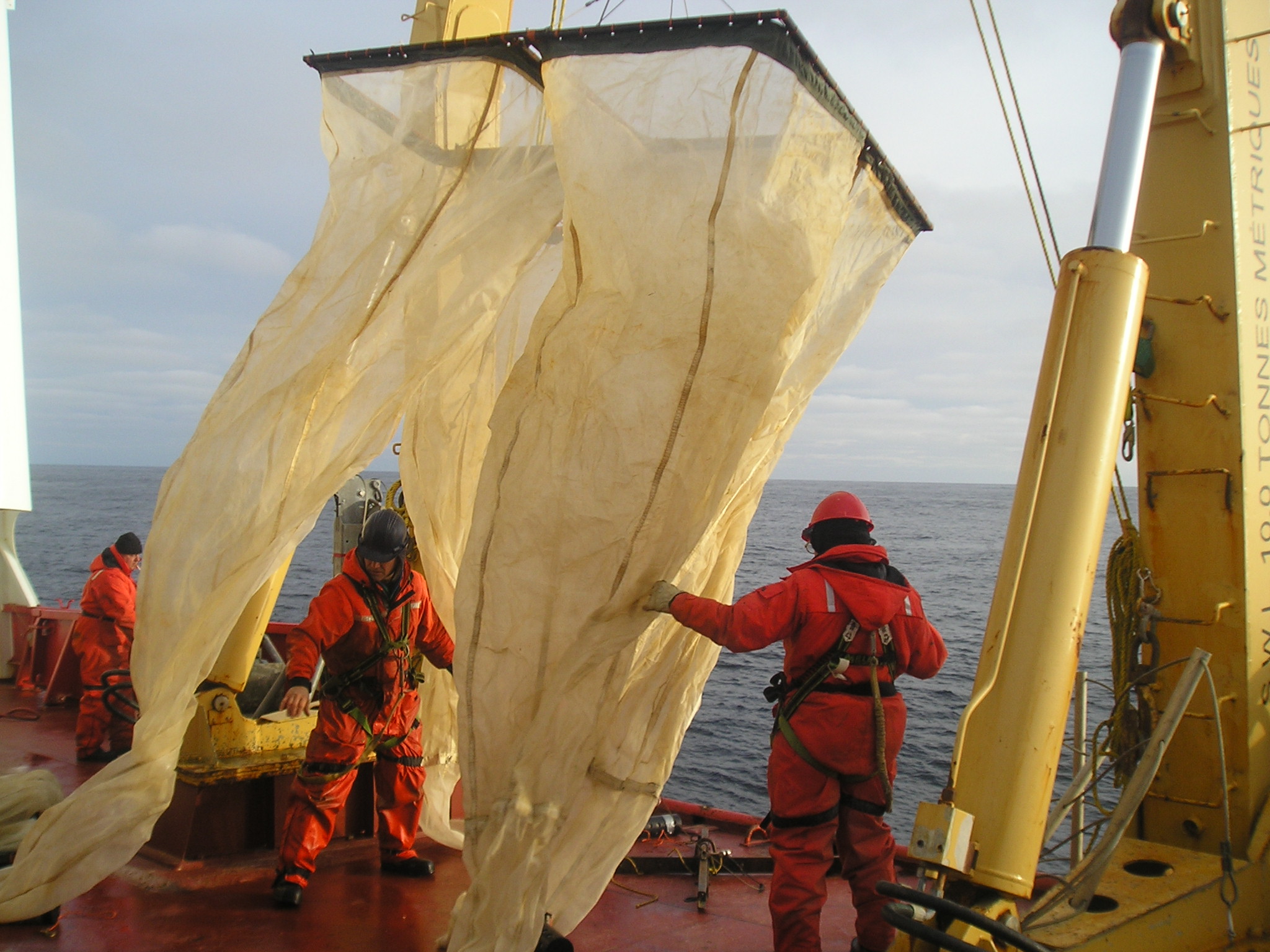 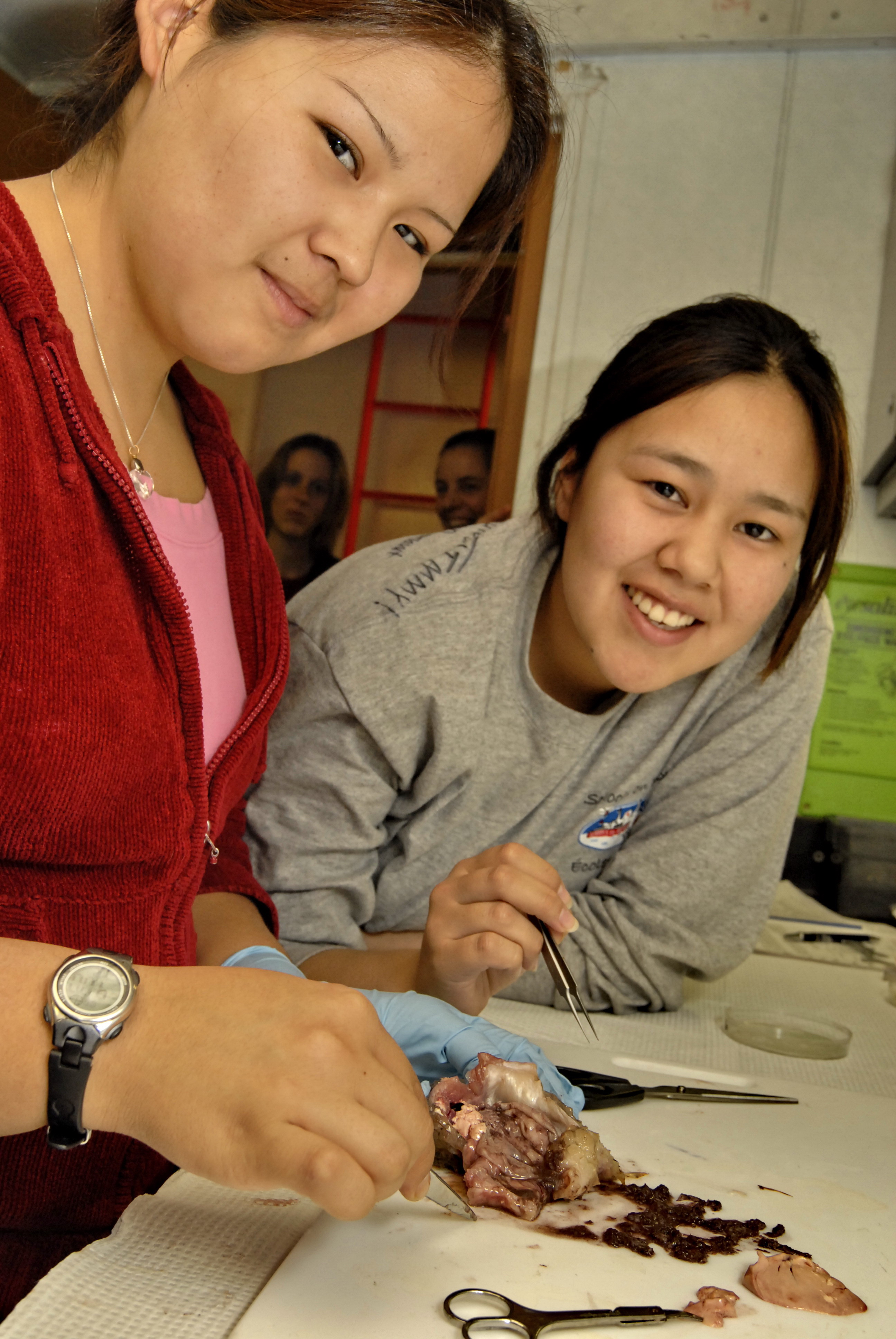 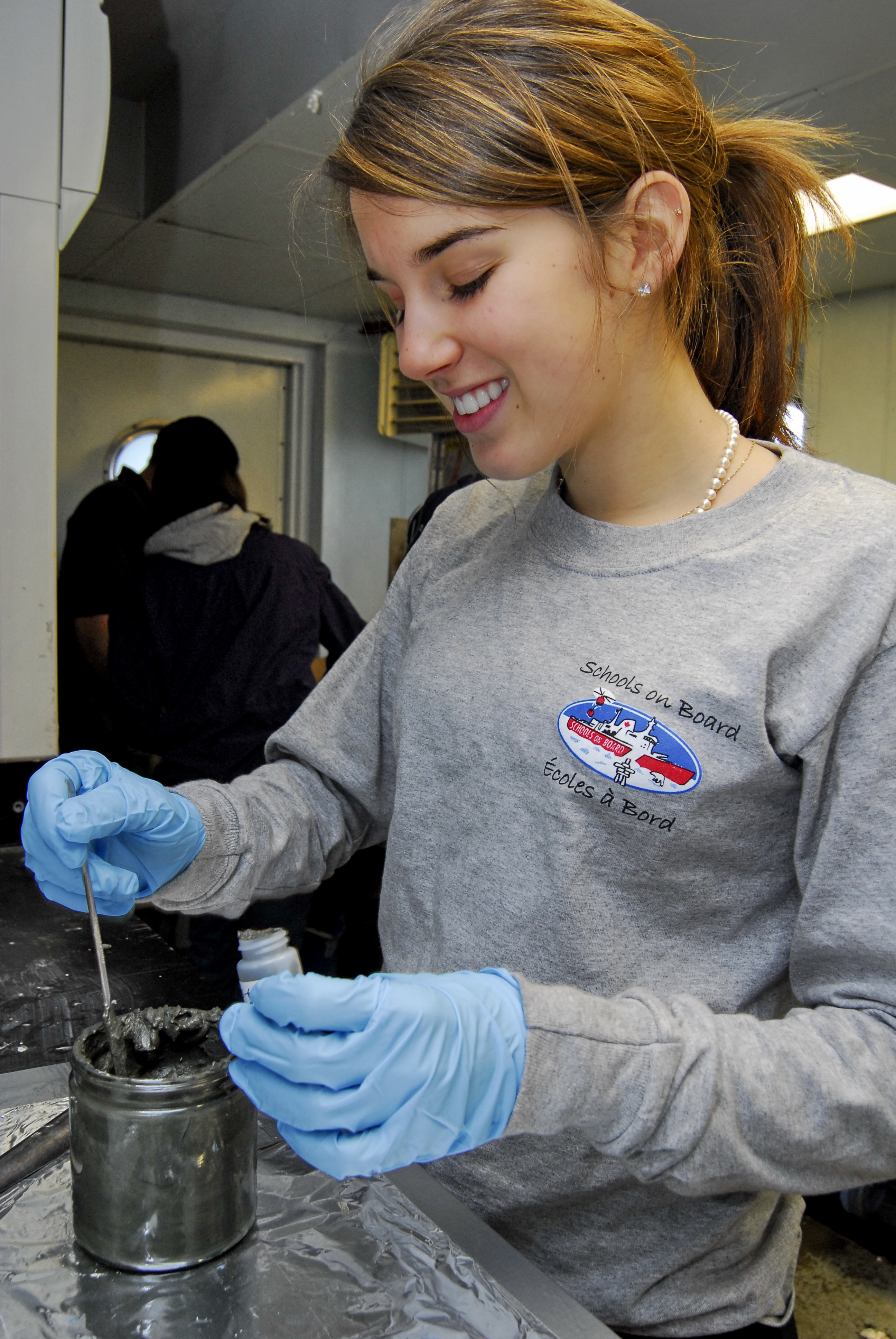 Tools: 
Interviews with current and past teachers – in person on ship; follow-up after program
Participant survey
School survey
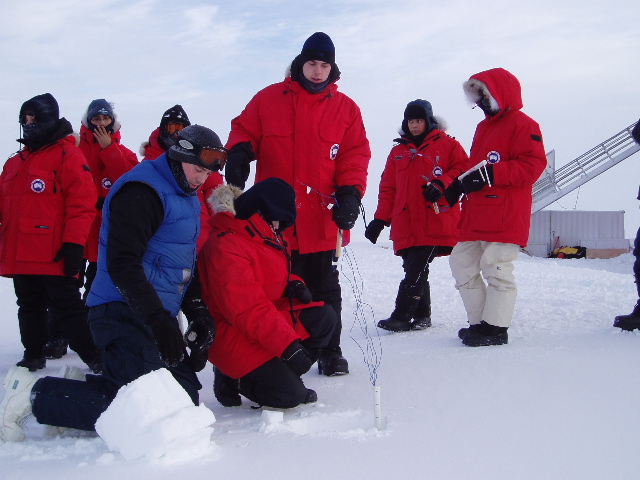 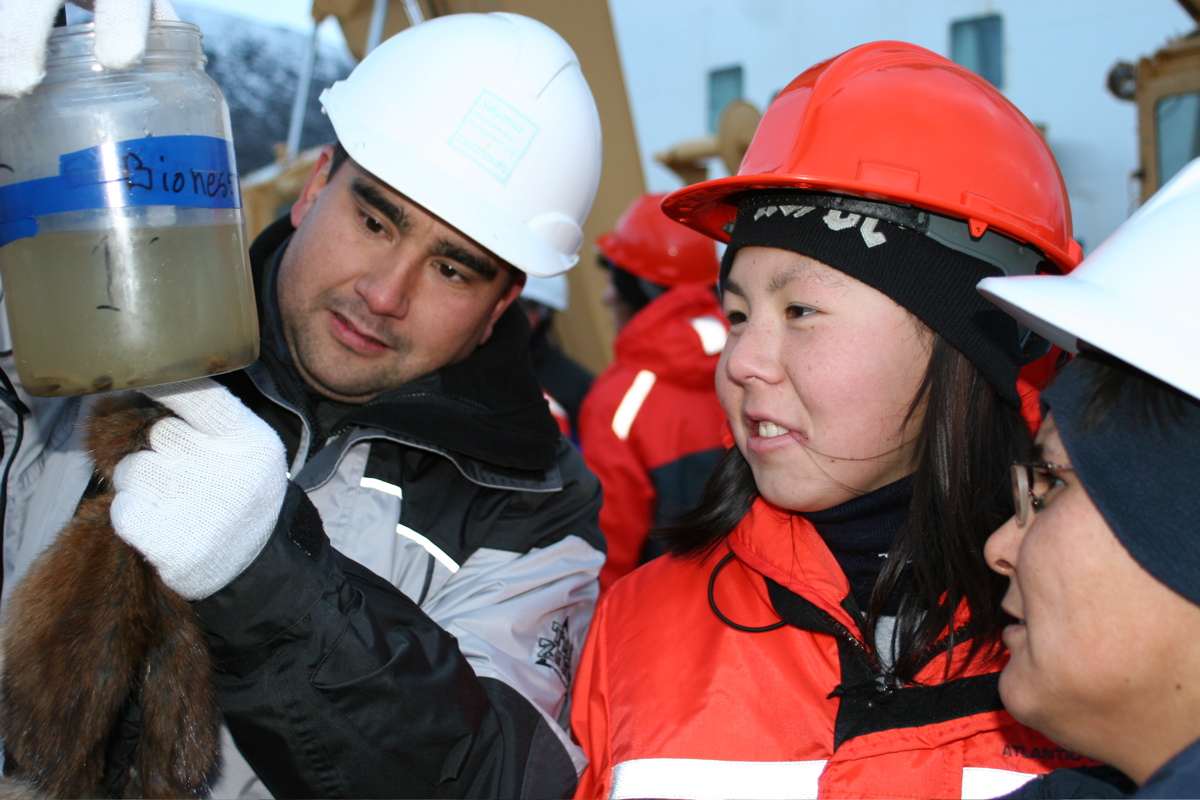 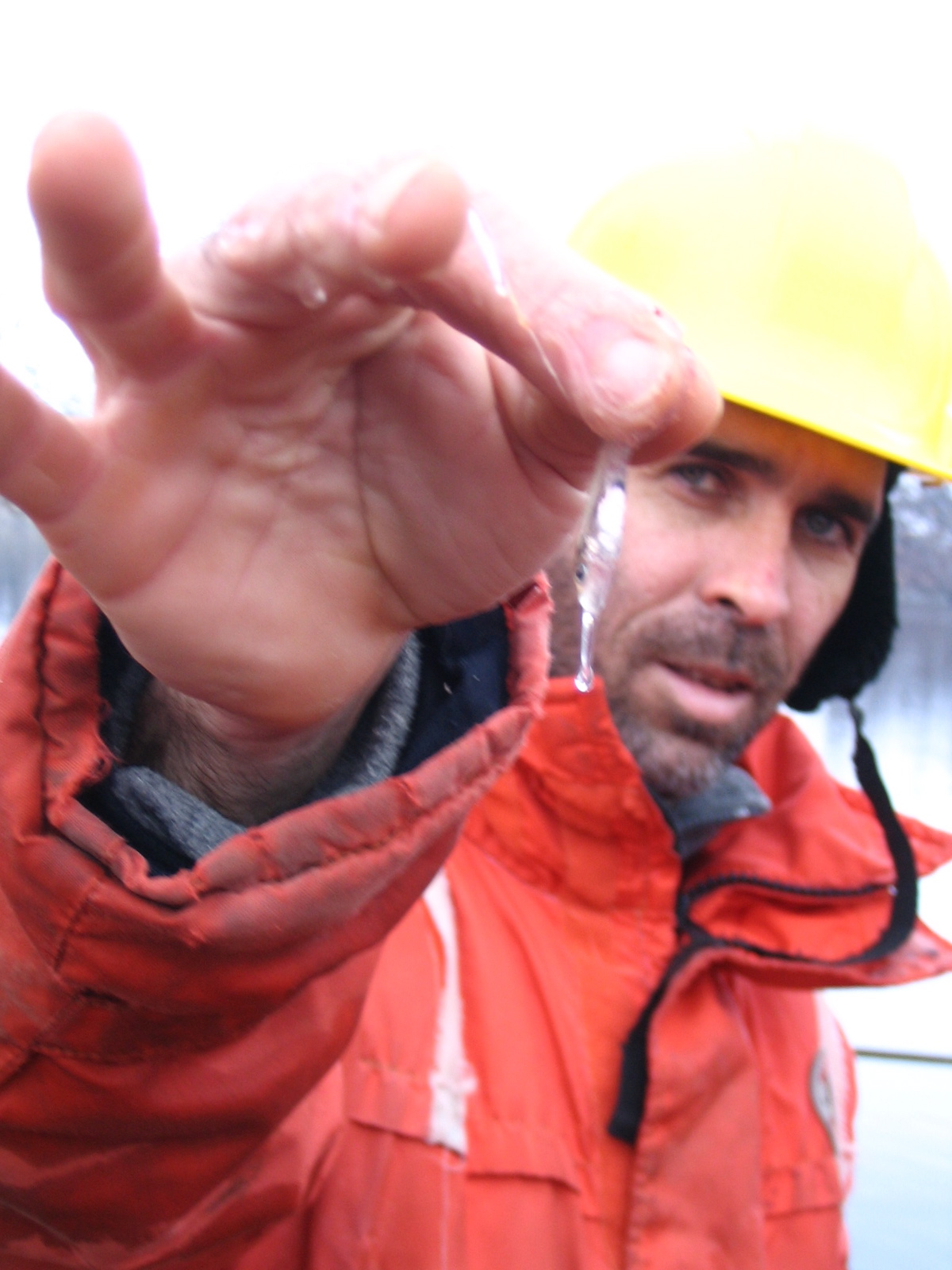 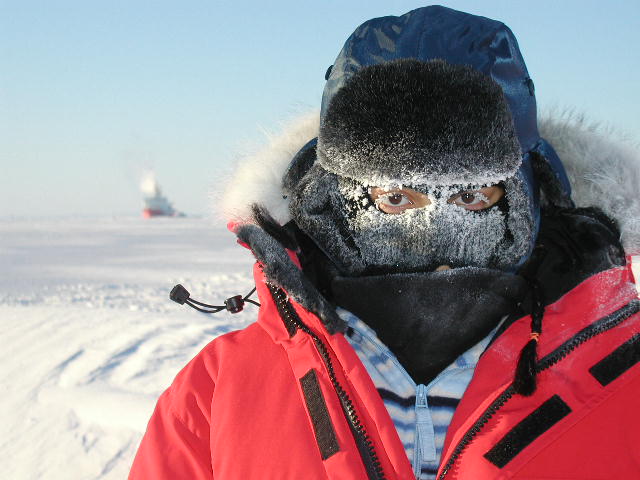 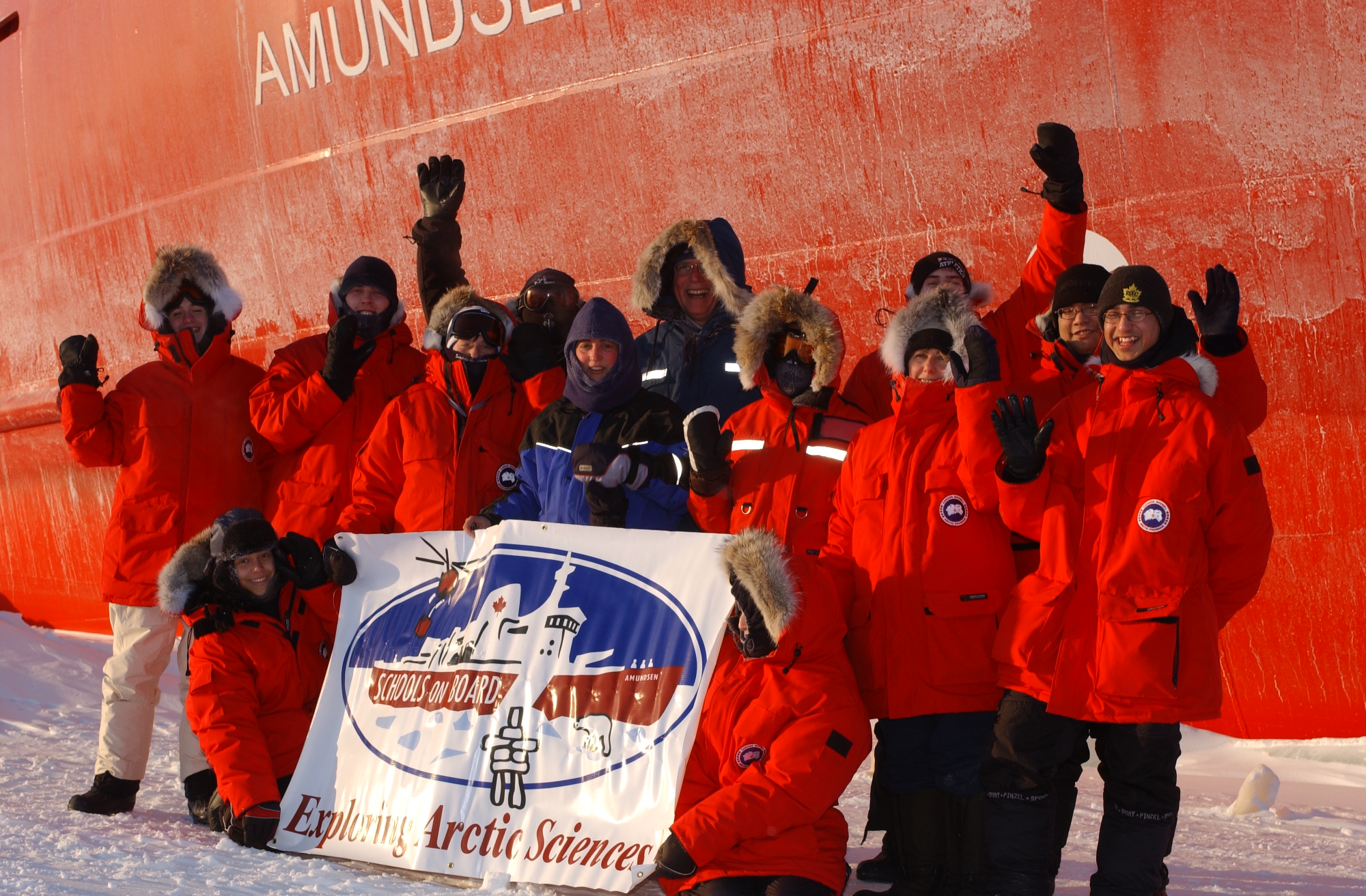 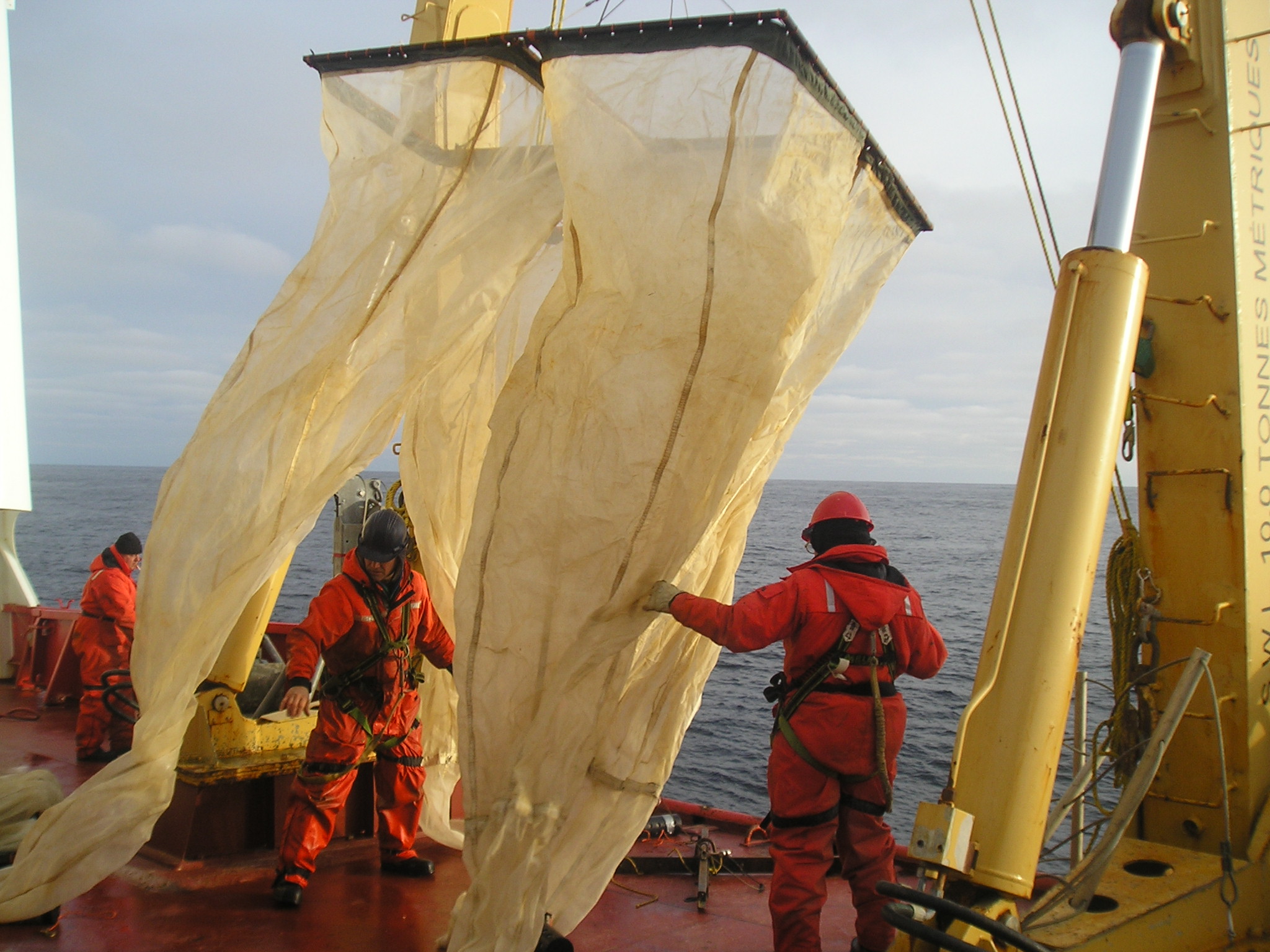 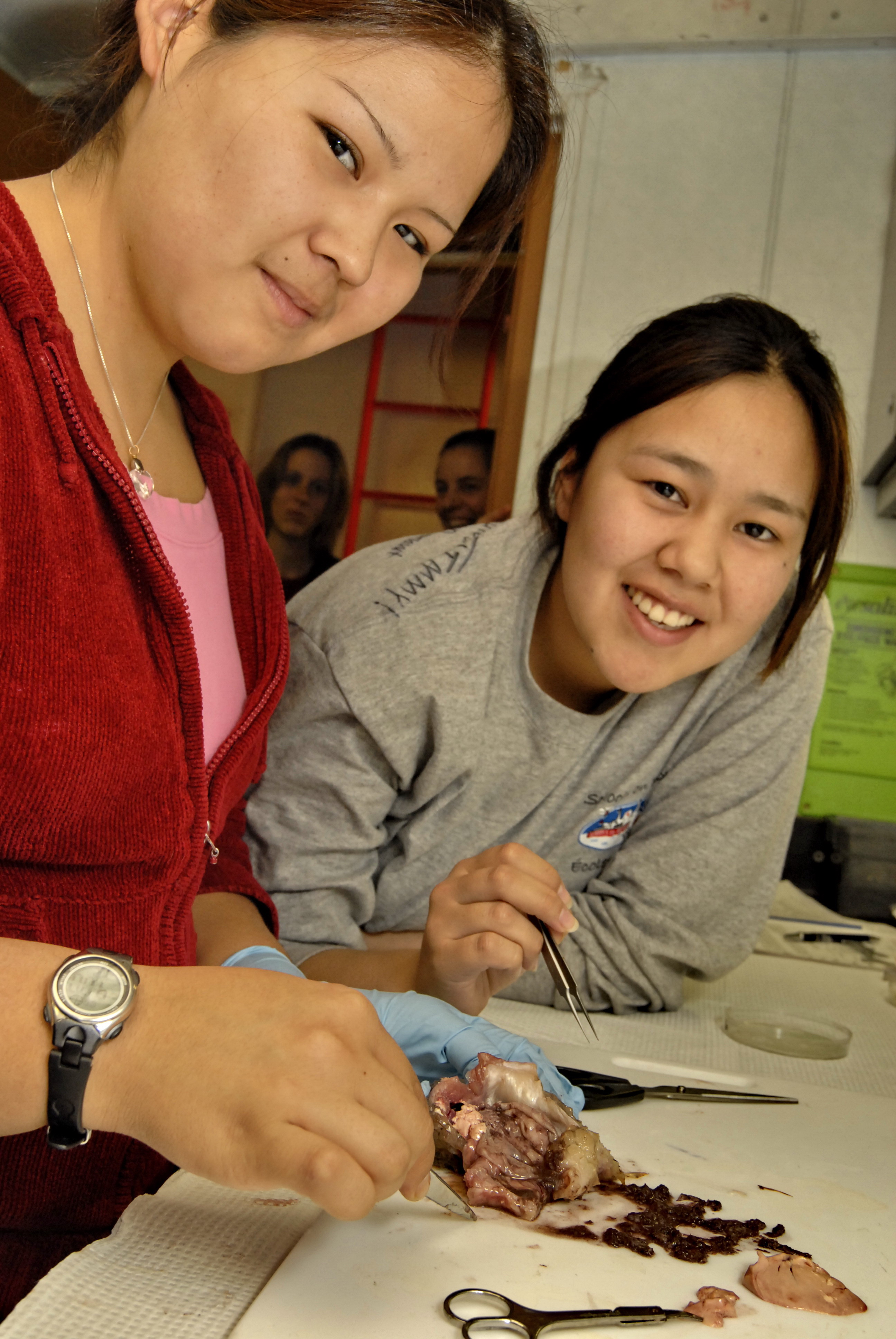 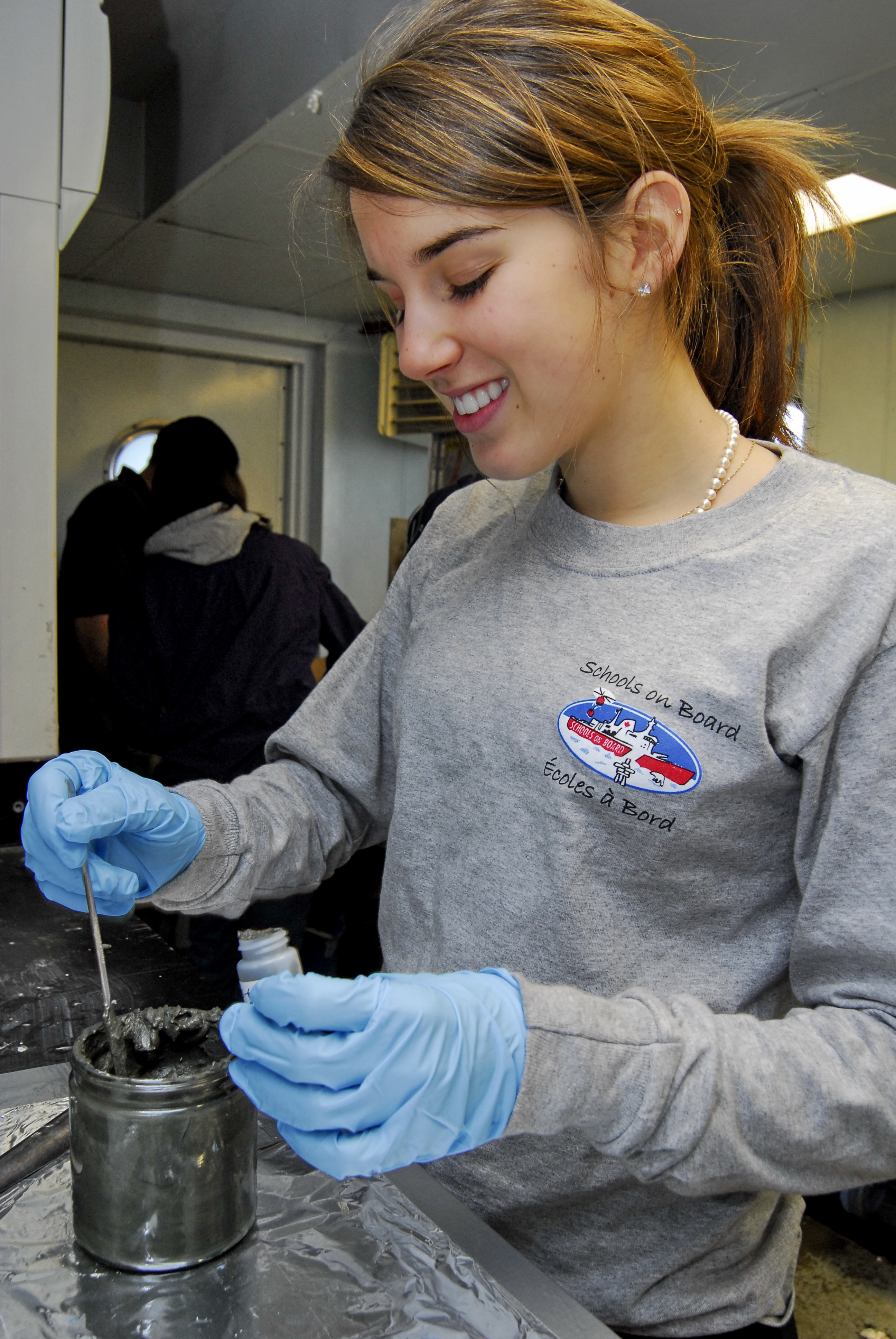 2. How does this program benefit scientists?
Indicators 
Examples of how on their onboard experience is different
Number of scientists who did outreach for the first time
Examples of what they learned from participants
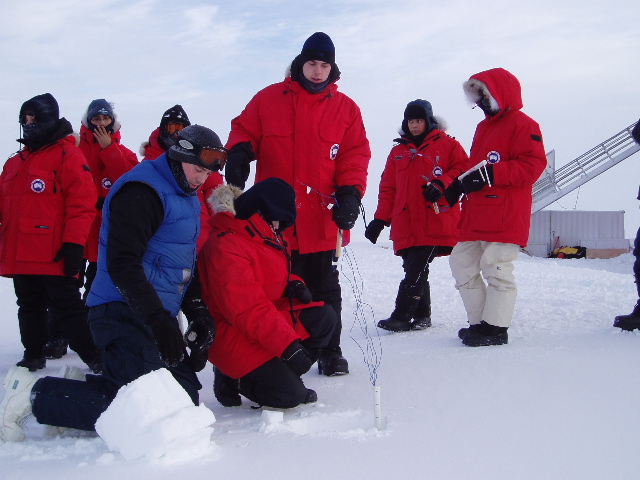 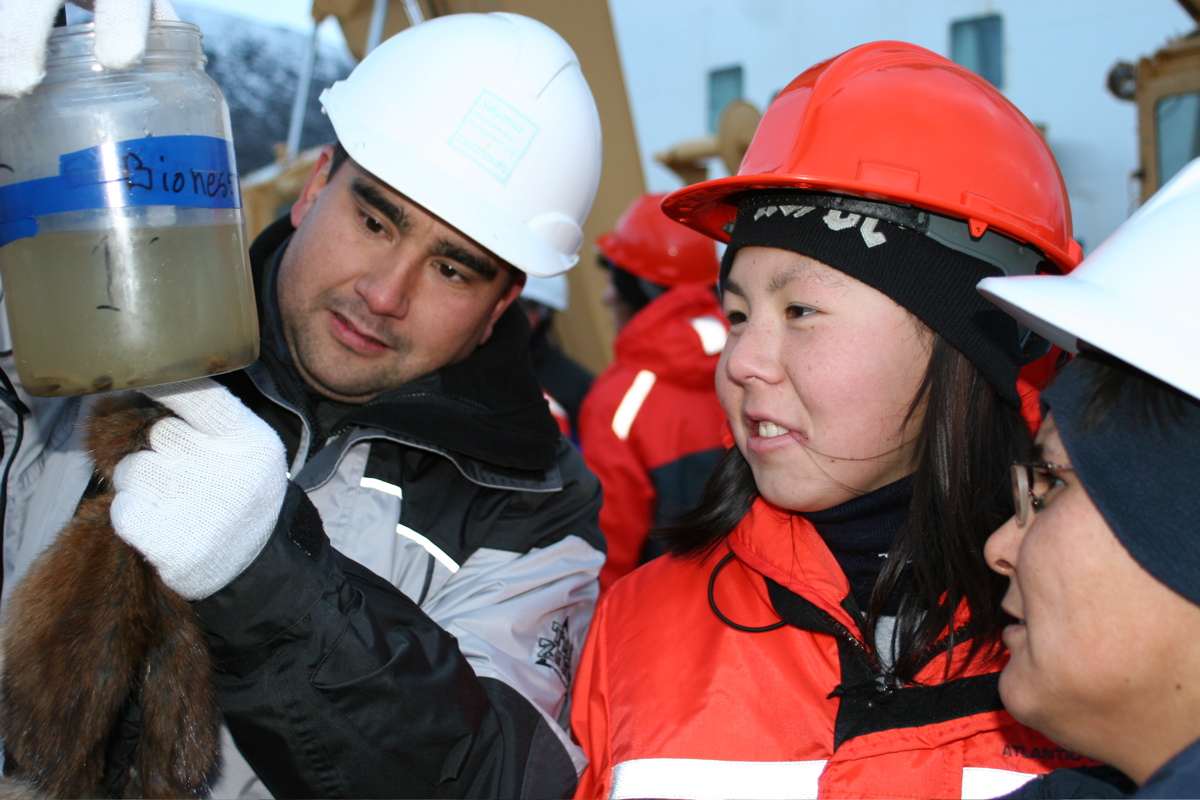 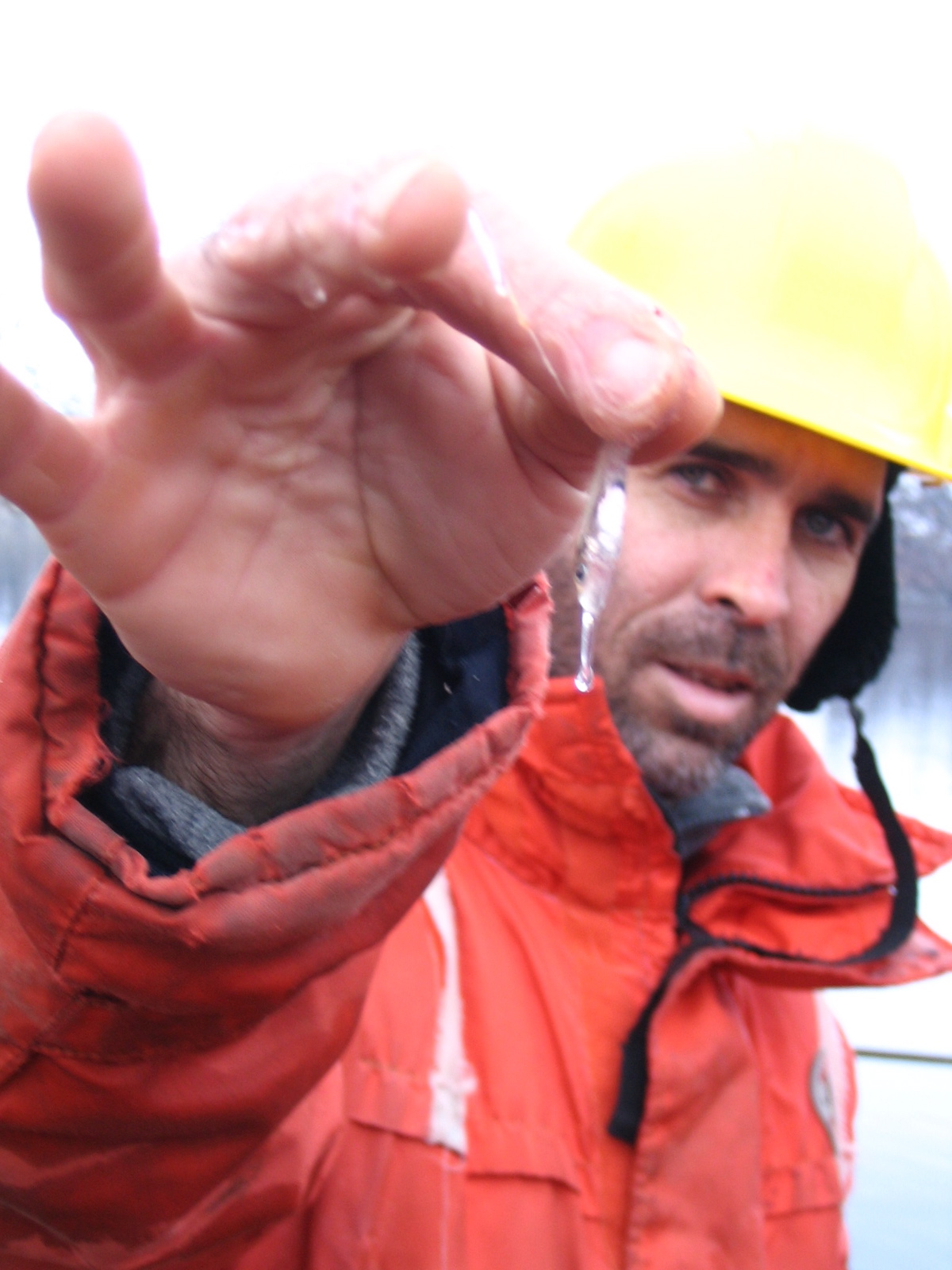 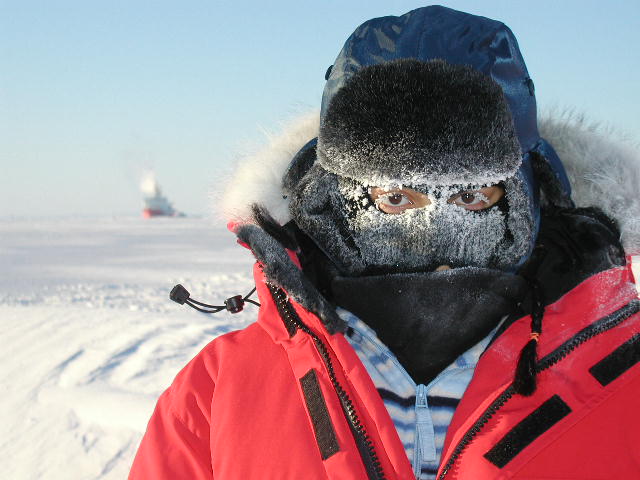 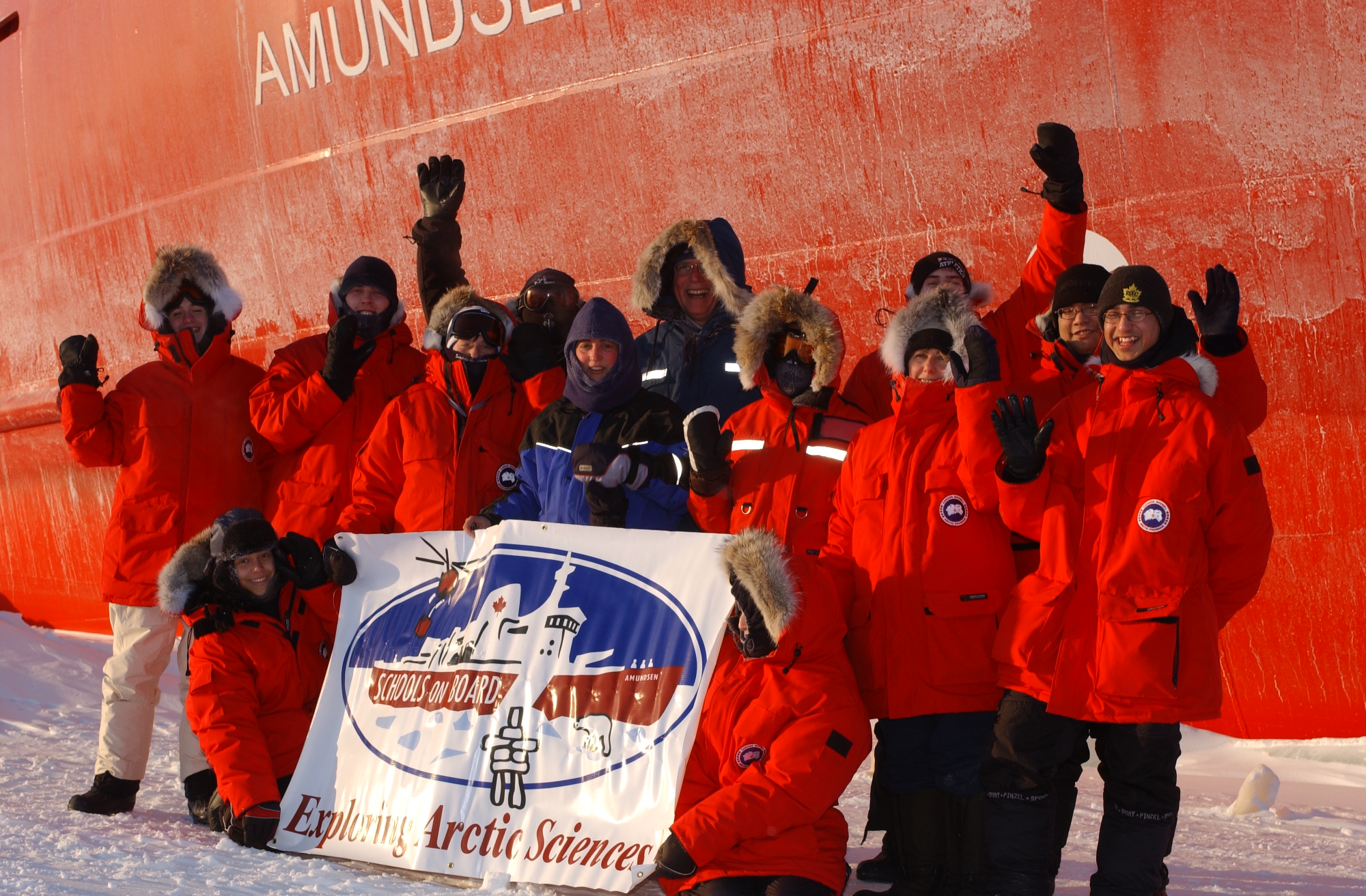 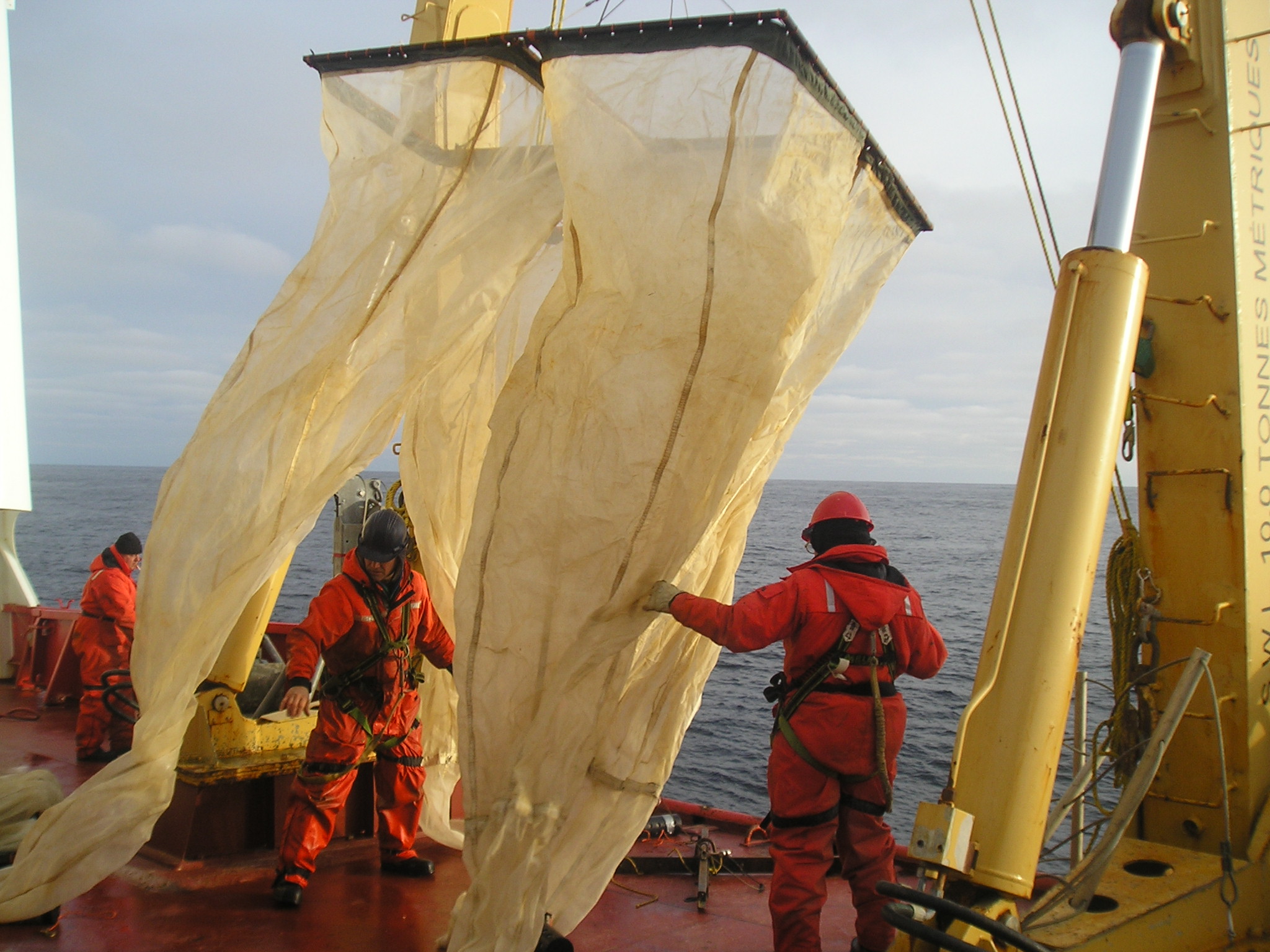 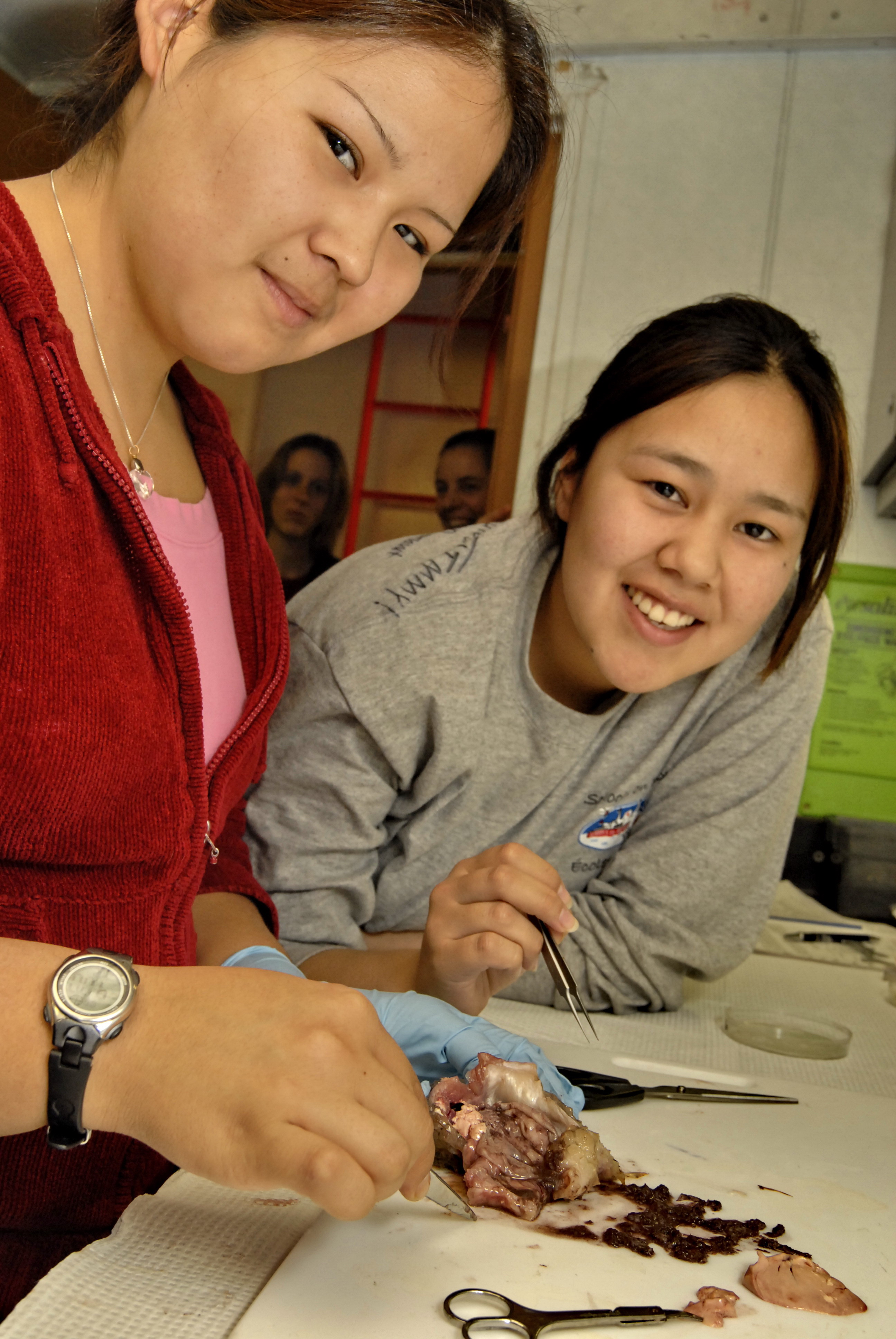 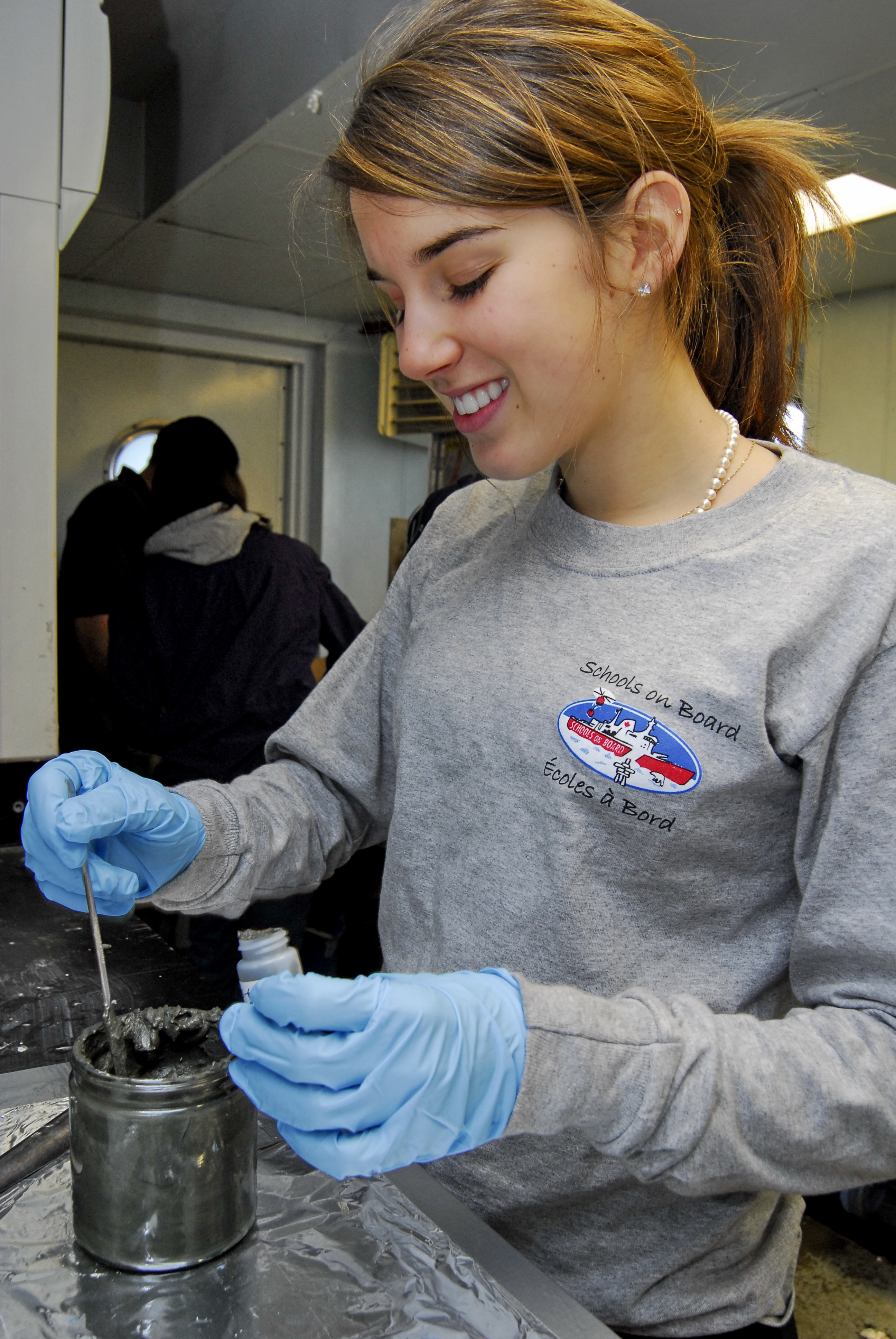 Tools: 
Scientist Survey
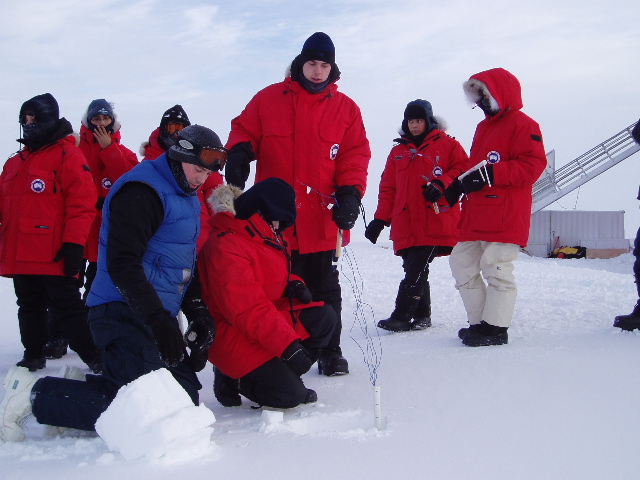 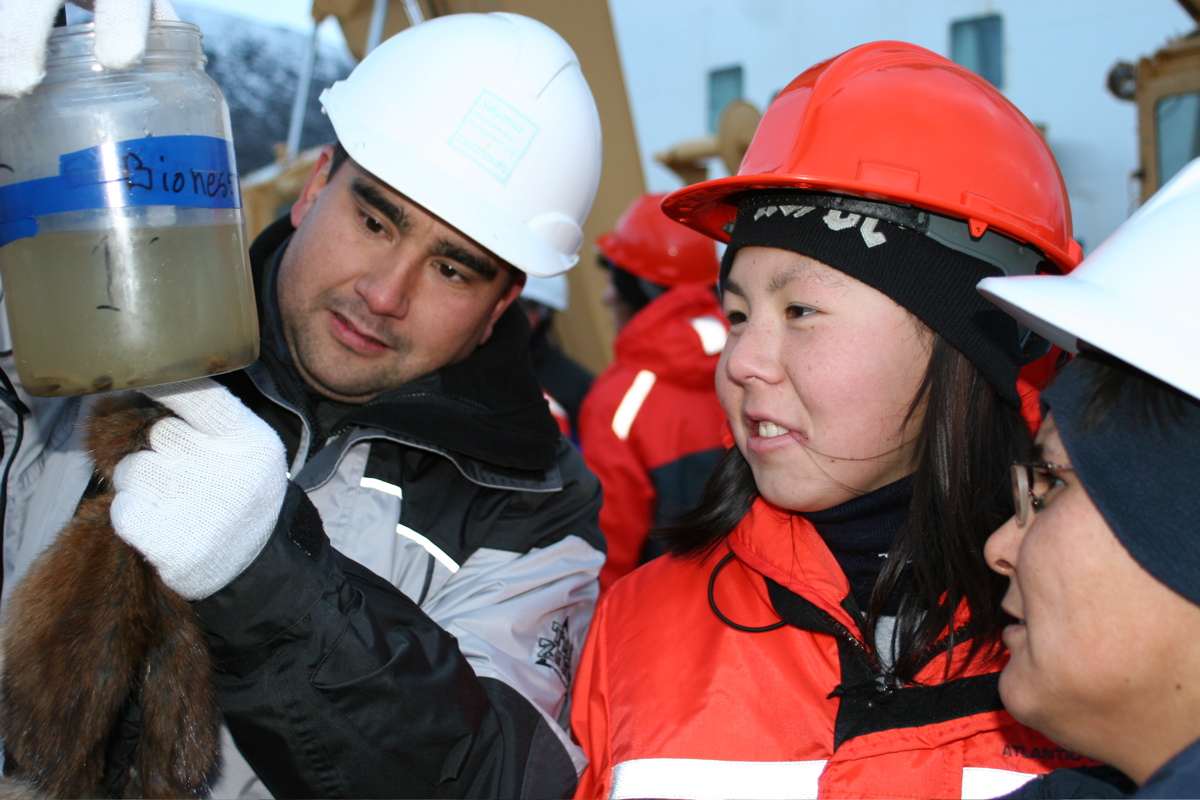 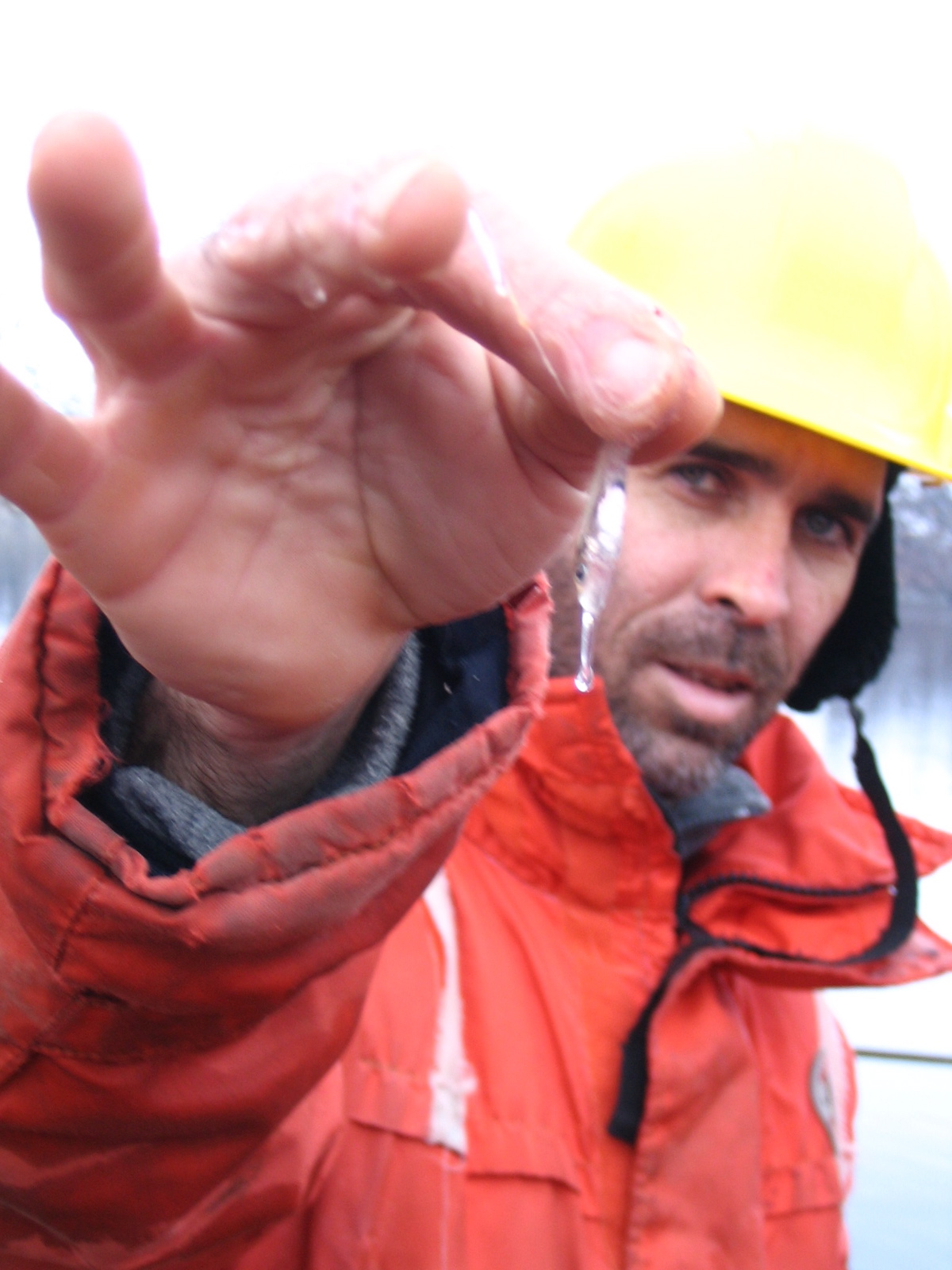 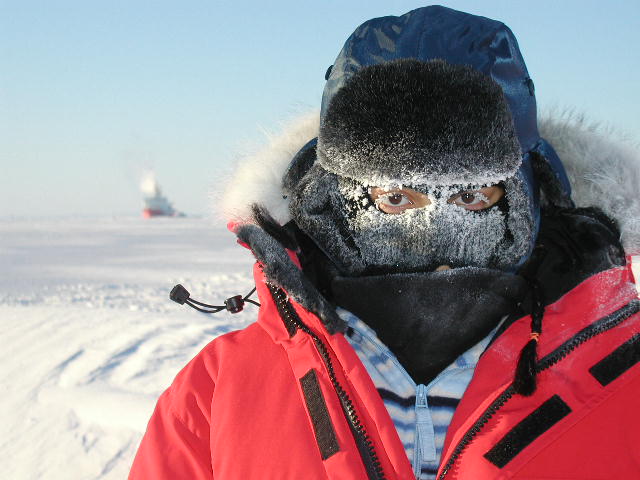 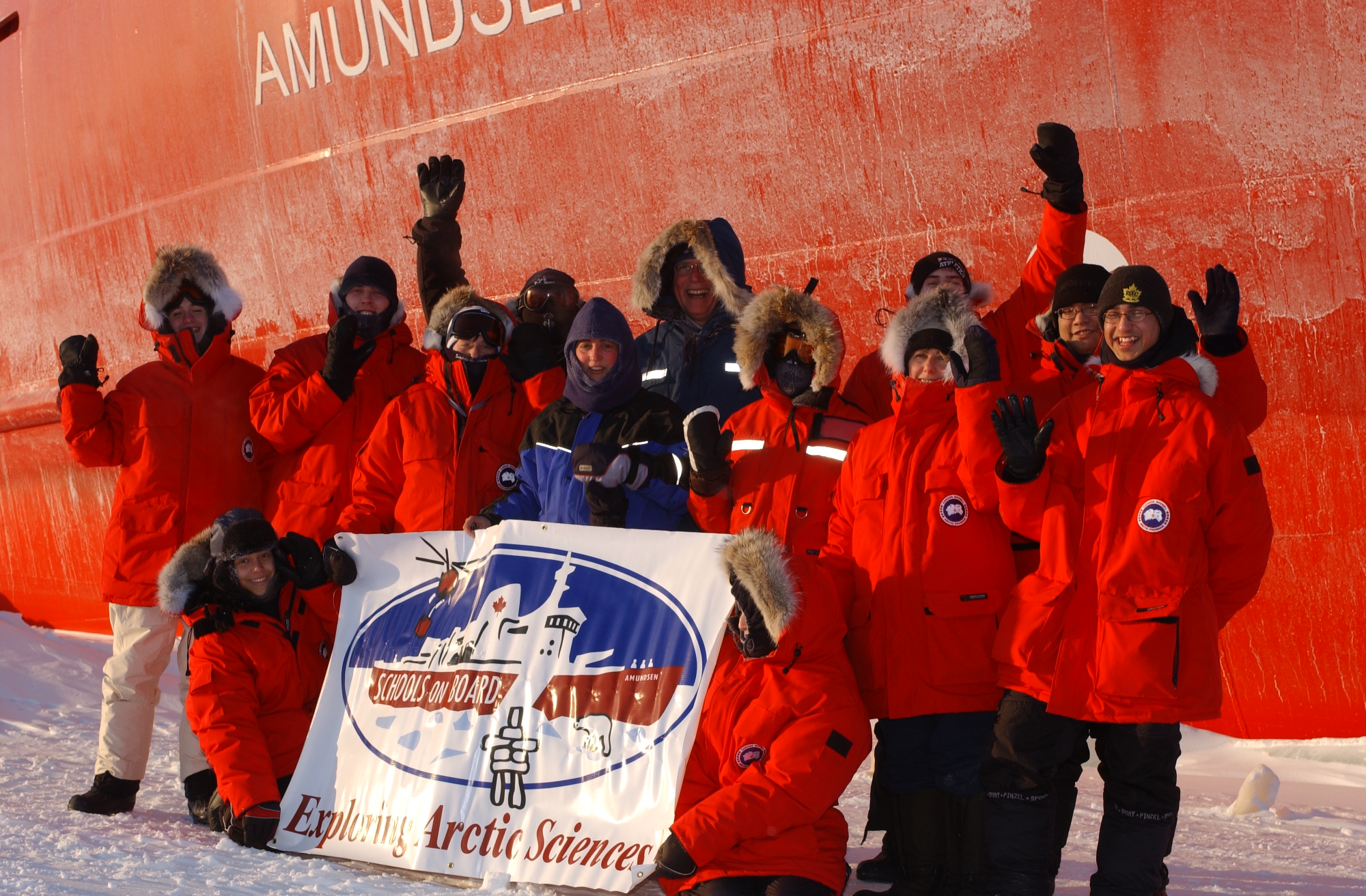 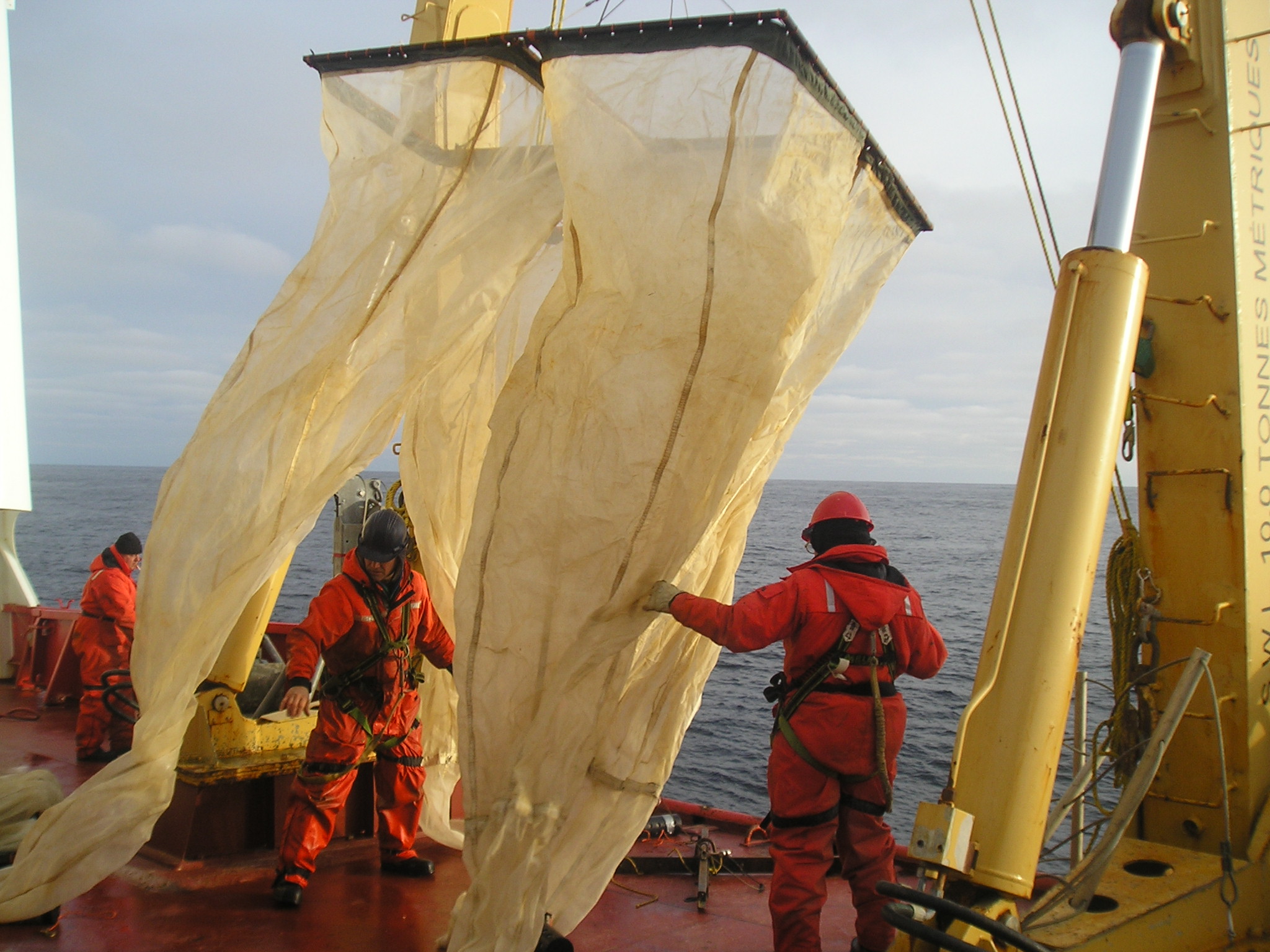 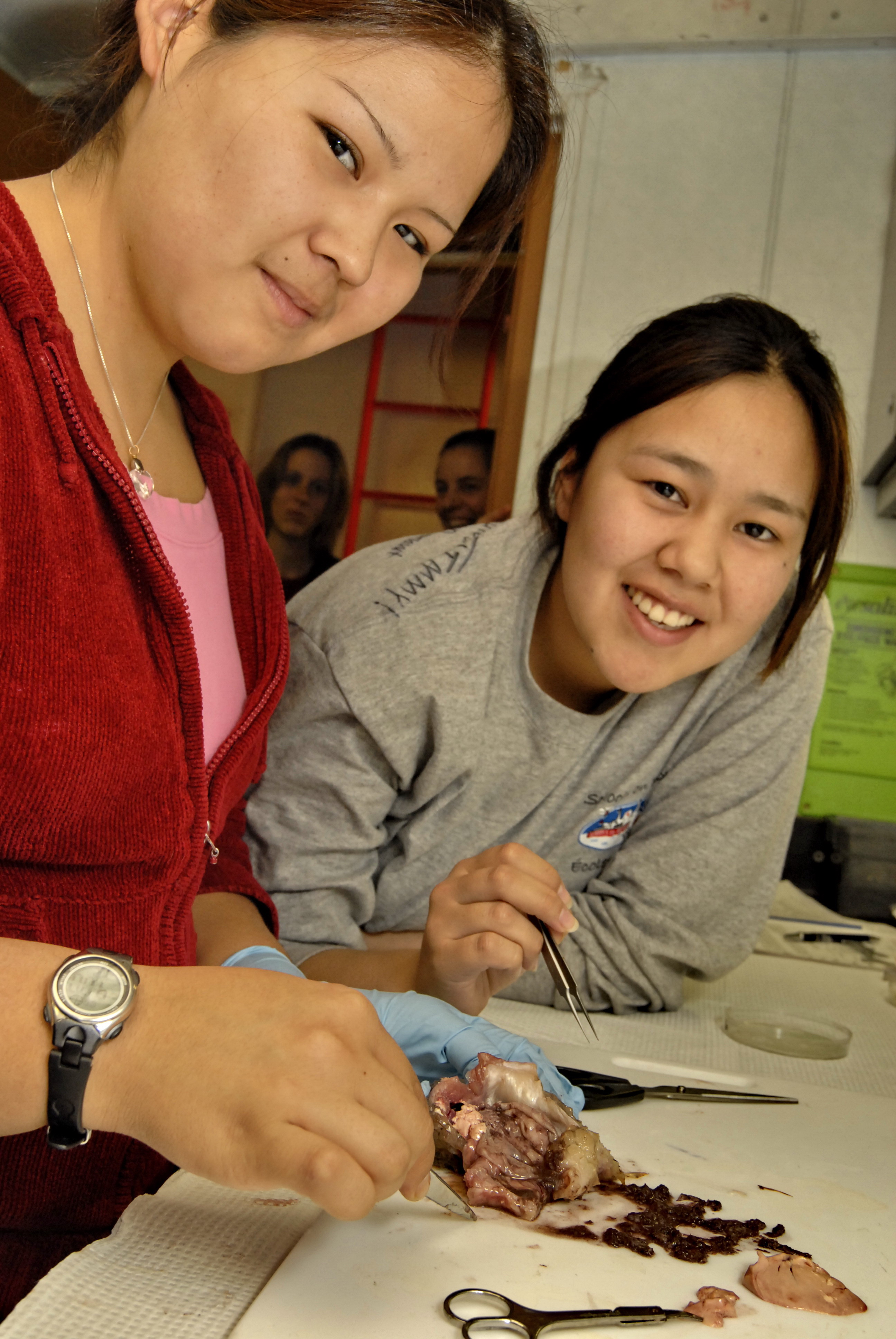 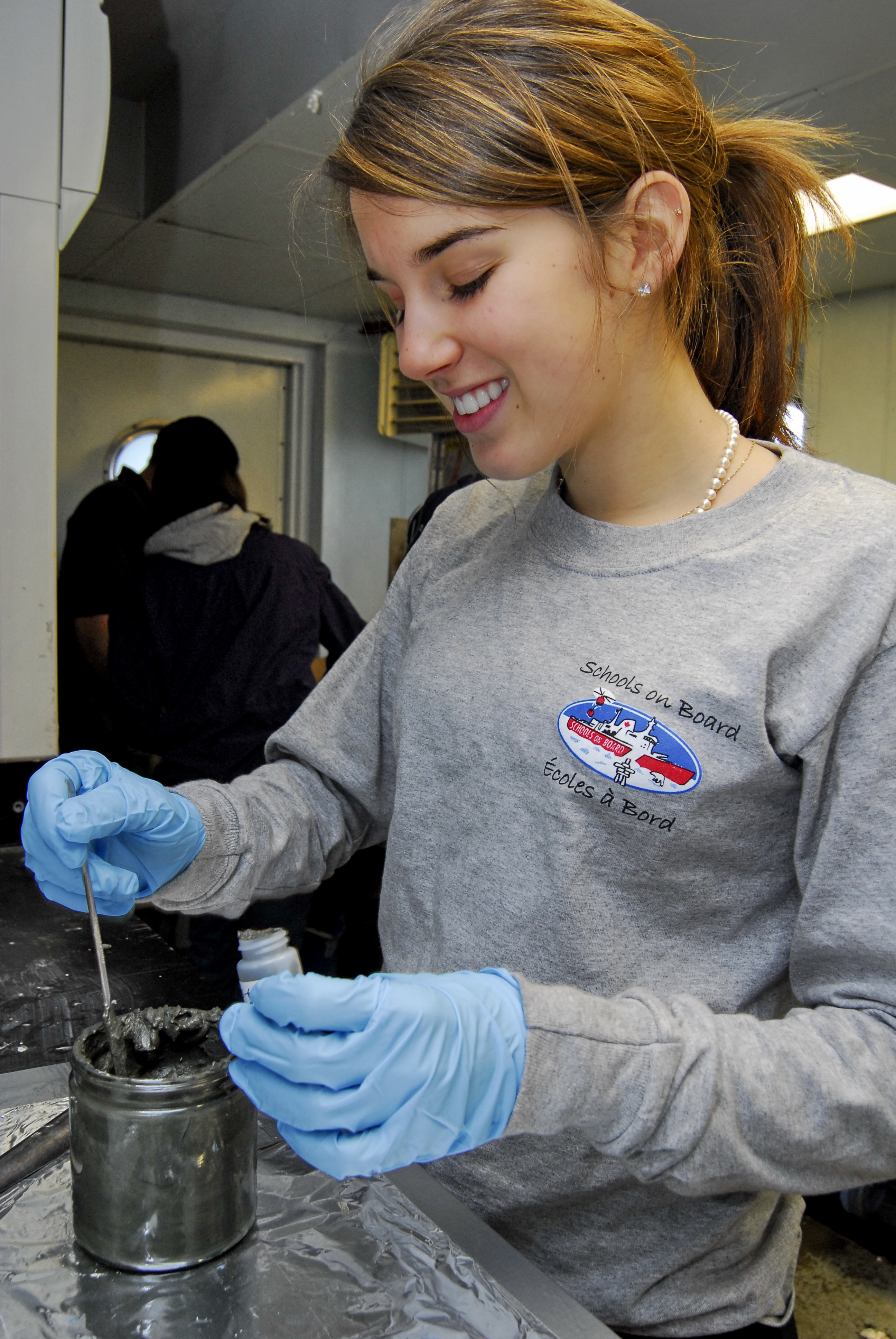 3. What do participating schools implement (do) as a result of the program?
Indicators 
List of outreach activities 
Number of presentations with number of participants & target audiences
List of activities and changes that occurred as a result of participation in the program
Number of schools that have implemented 75% of their outreach plan
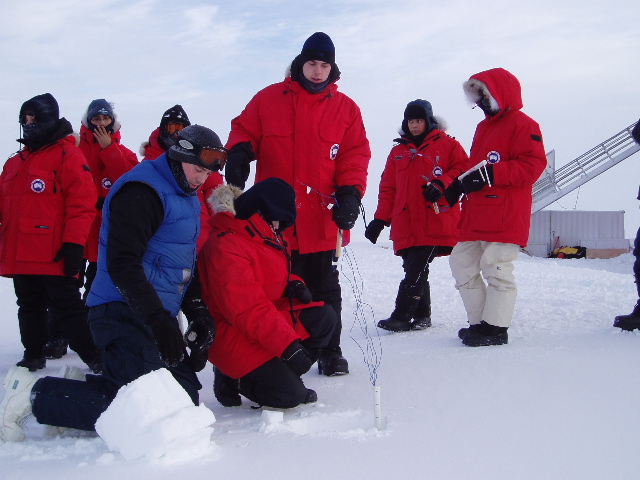 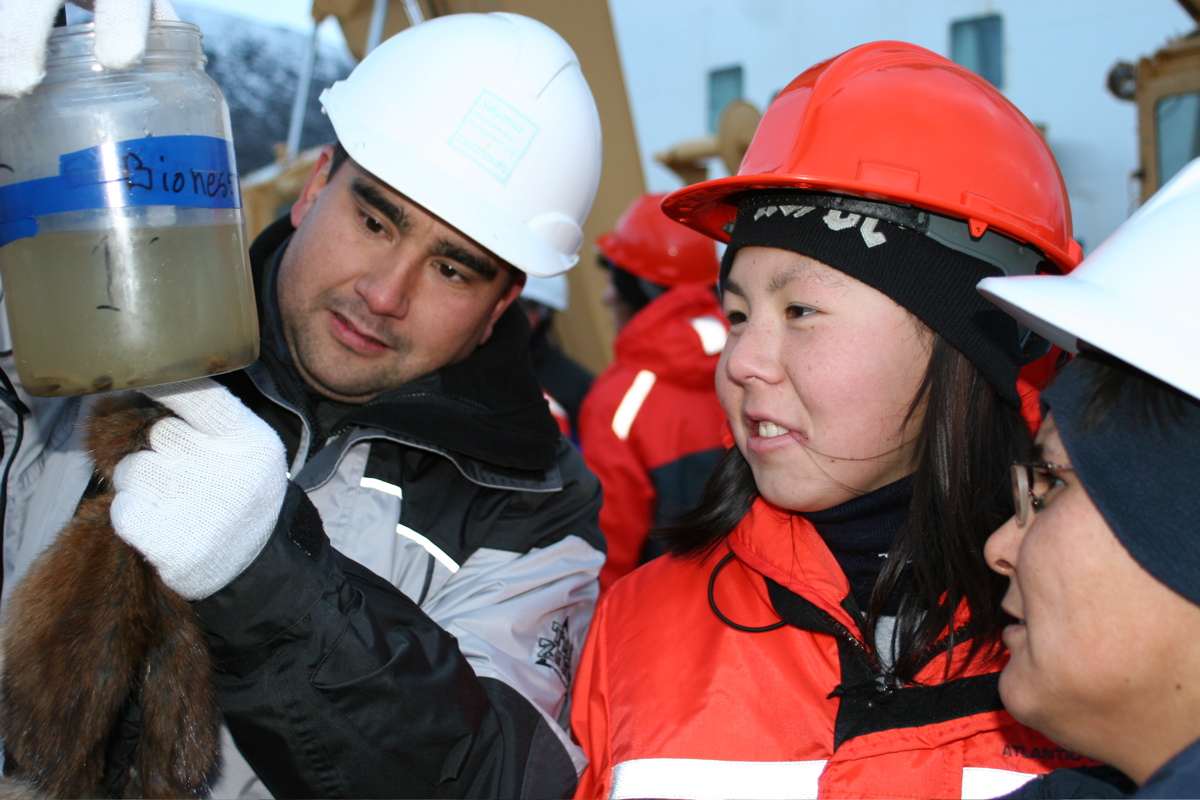 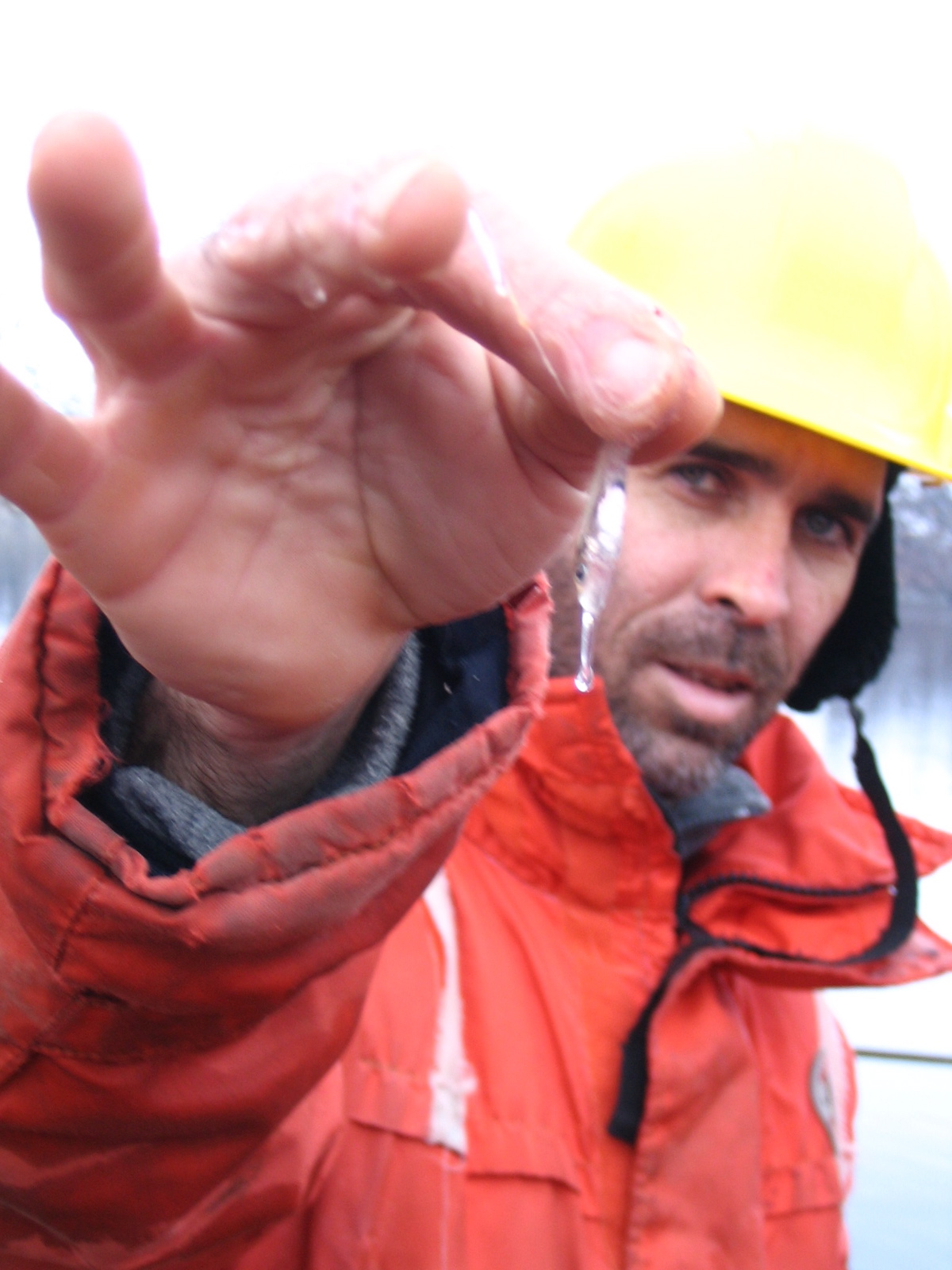 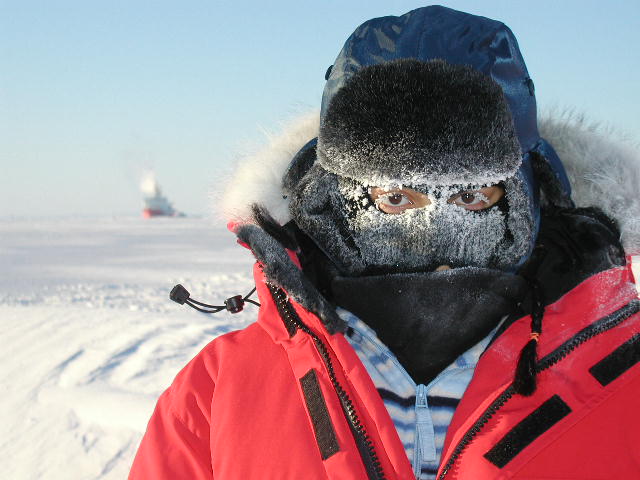 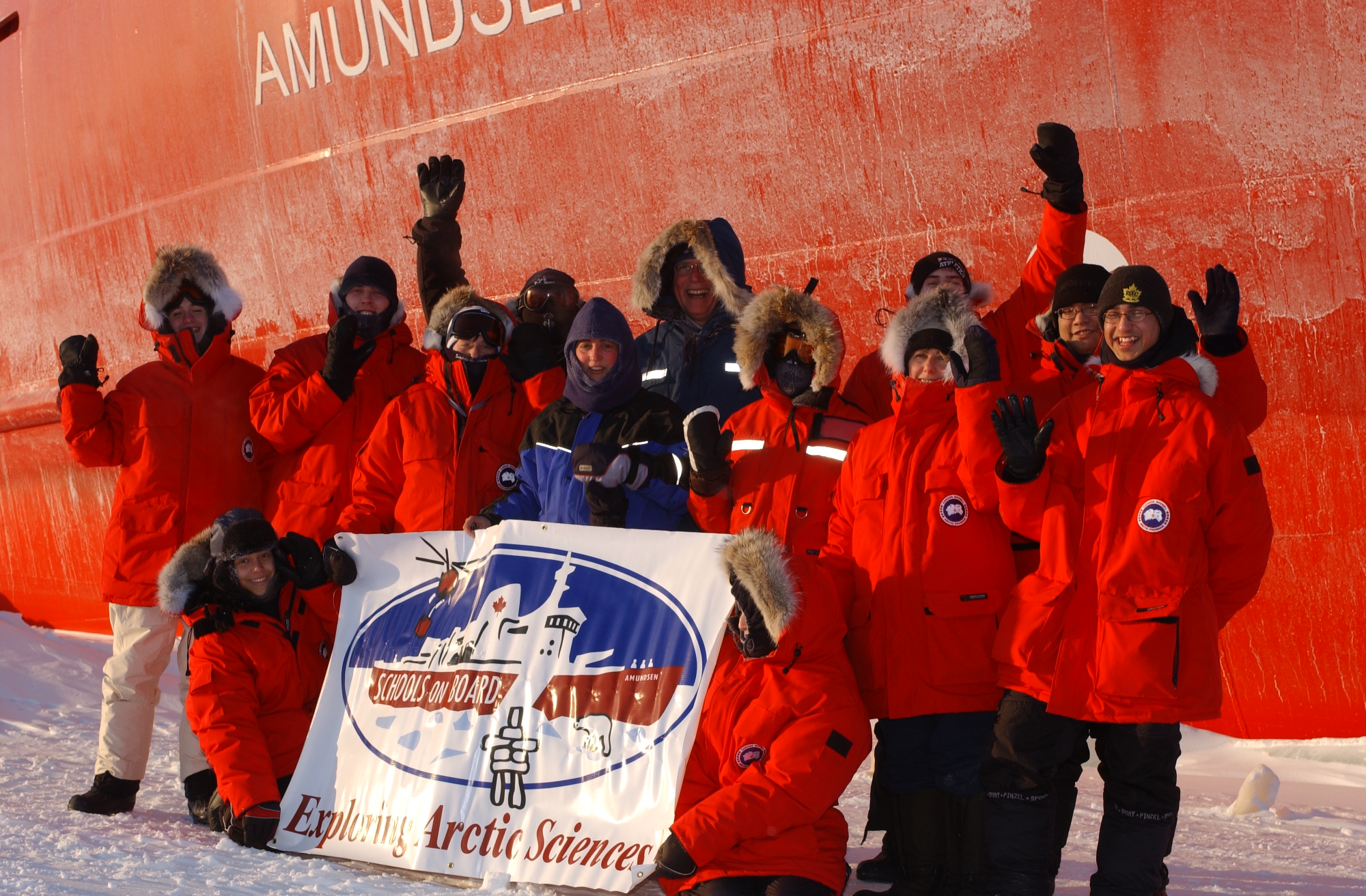 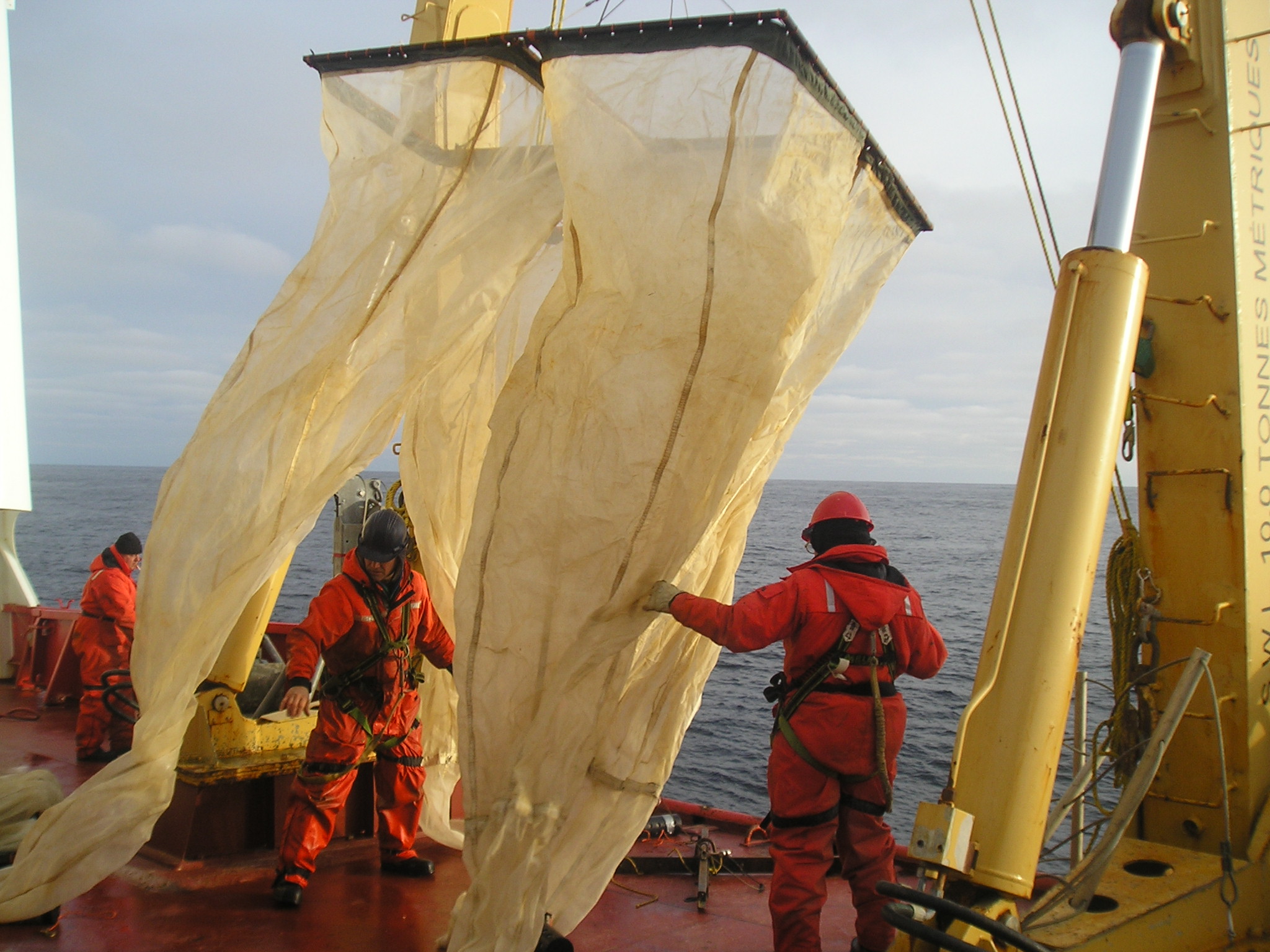 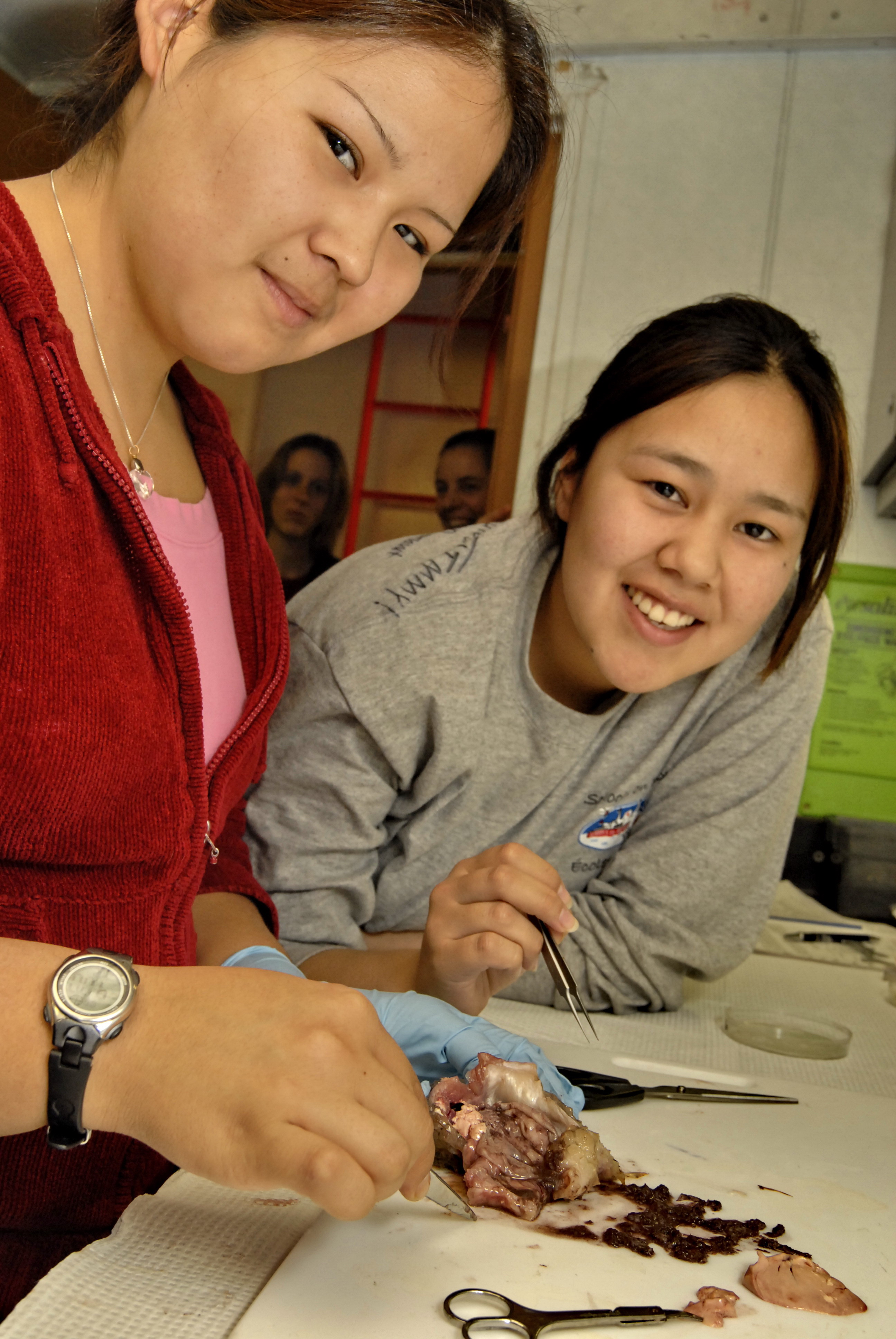 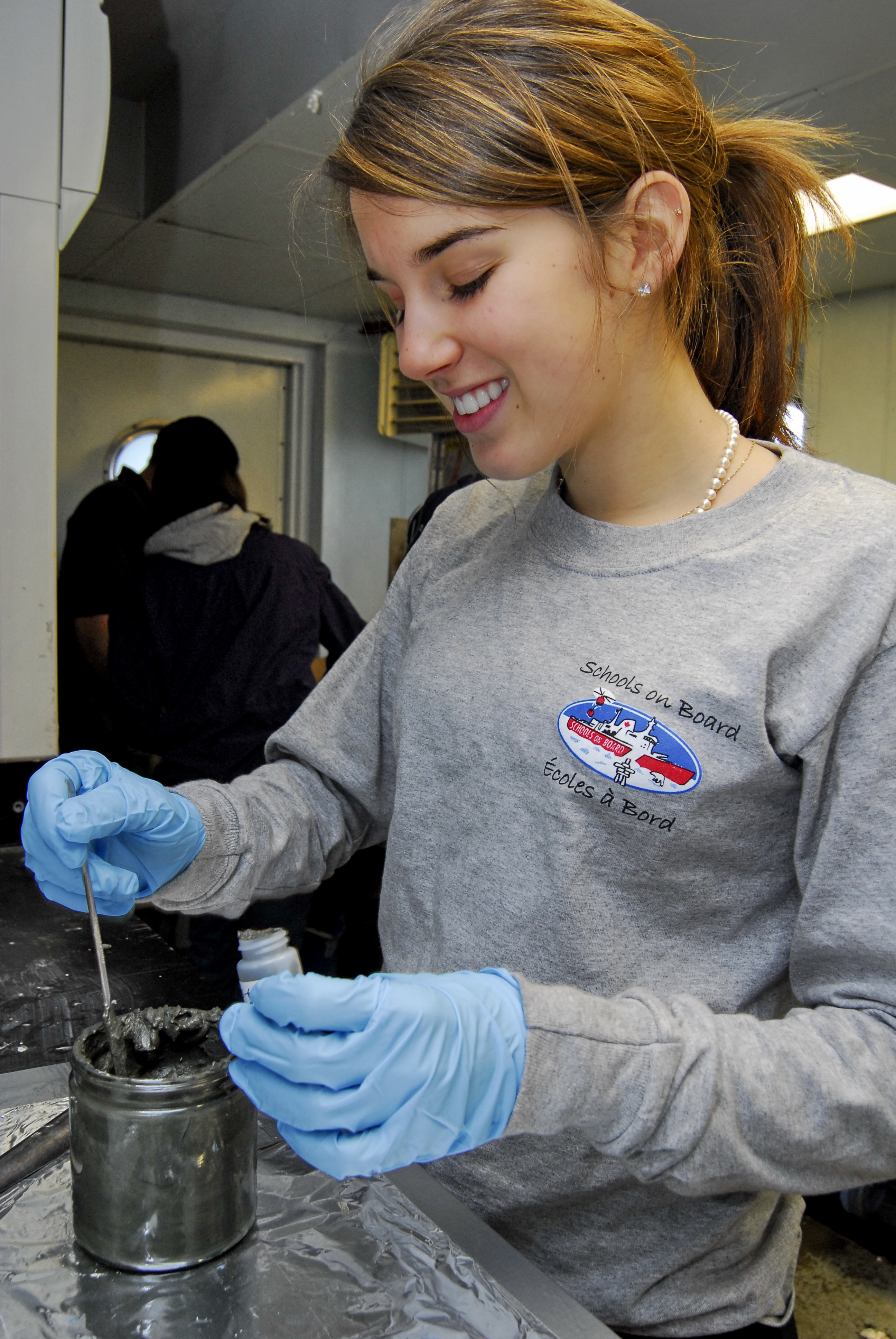 Tools:
School survey
Post-event interviews – comparison with outreach plan
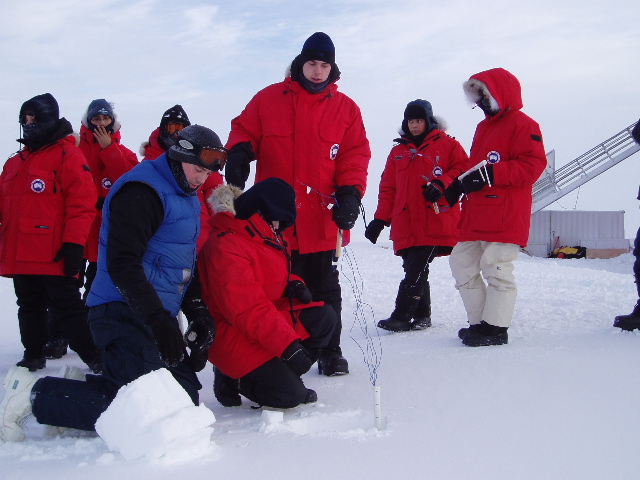 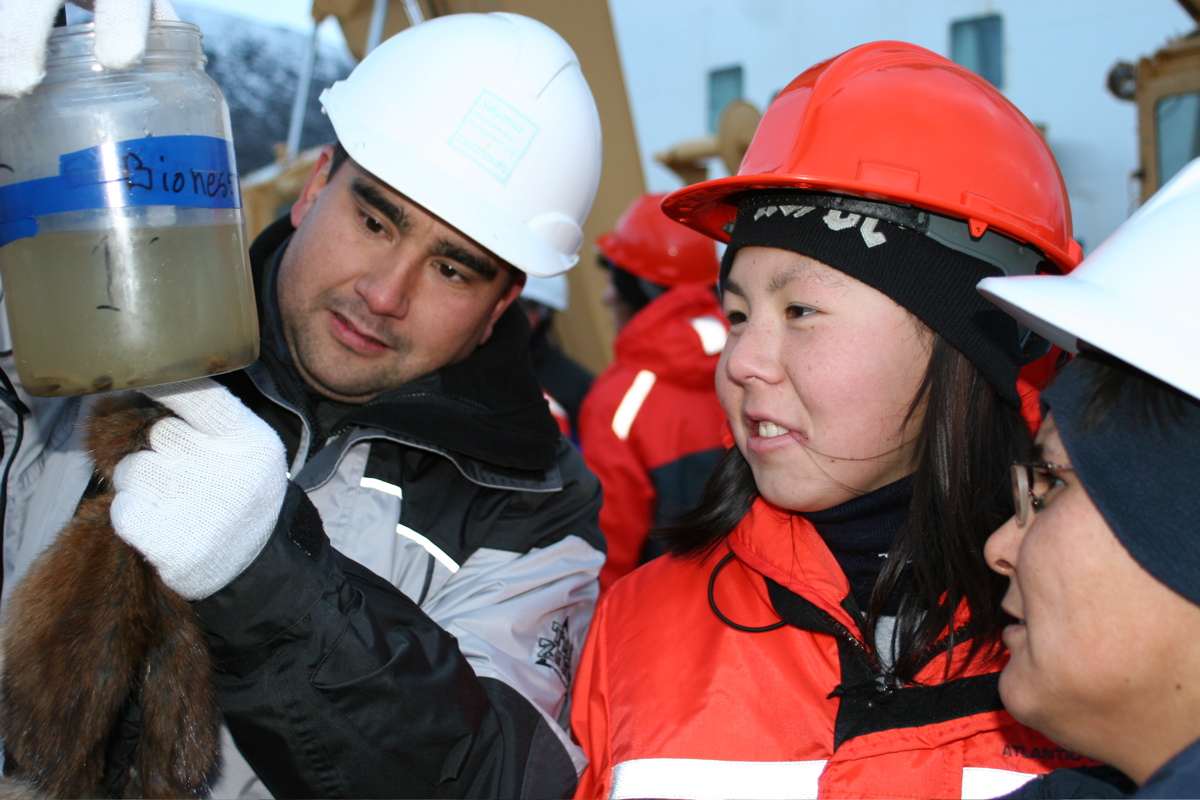 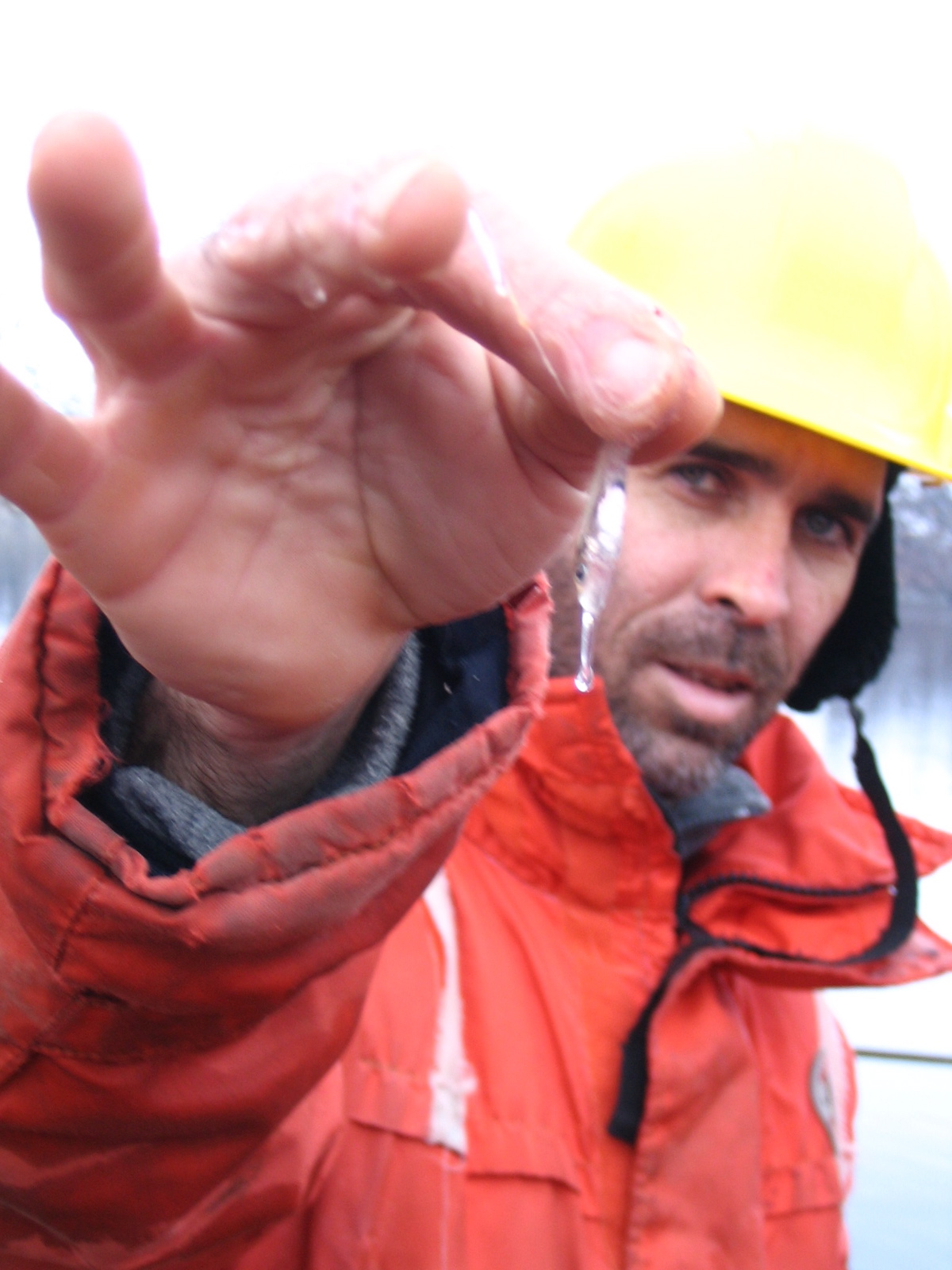 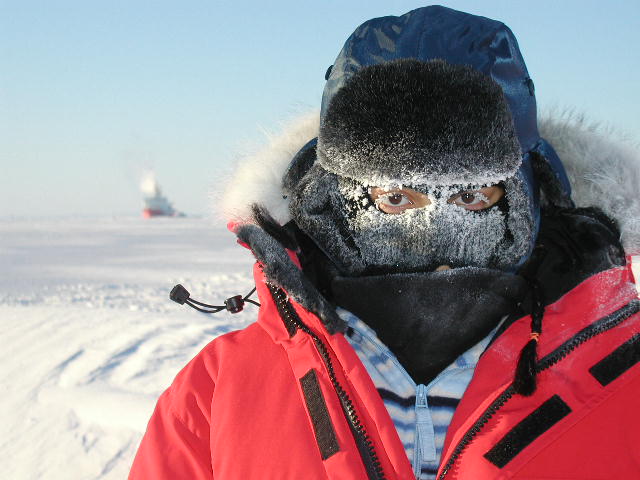 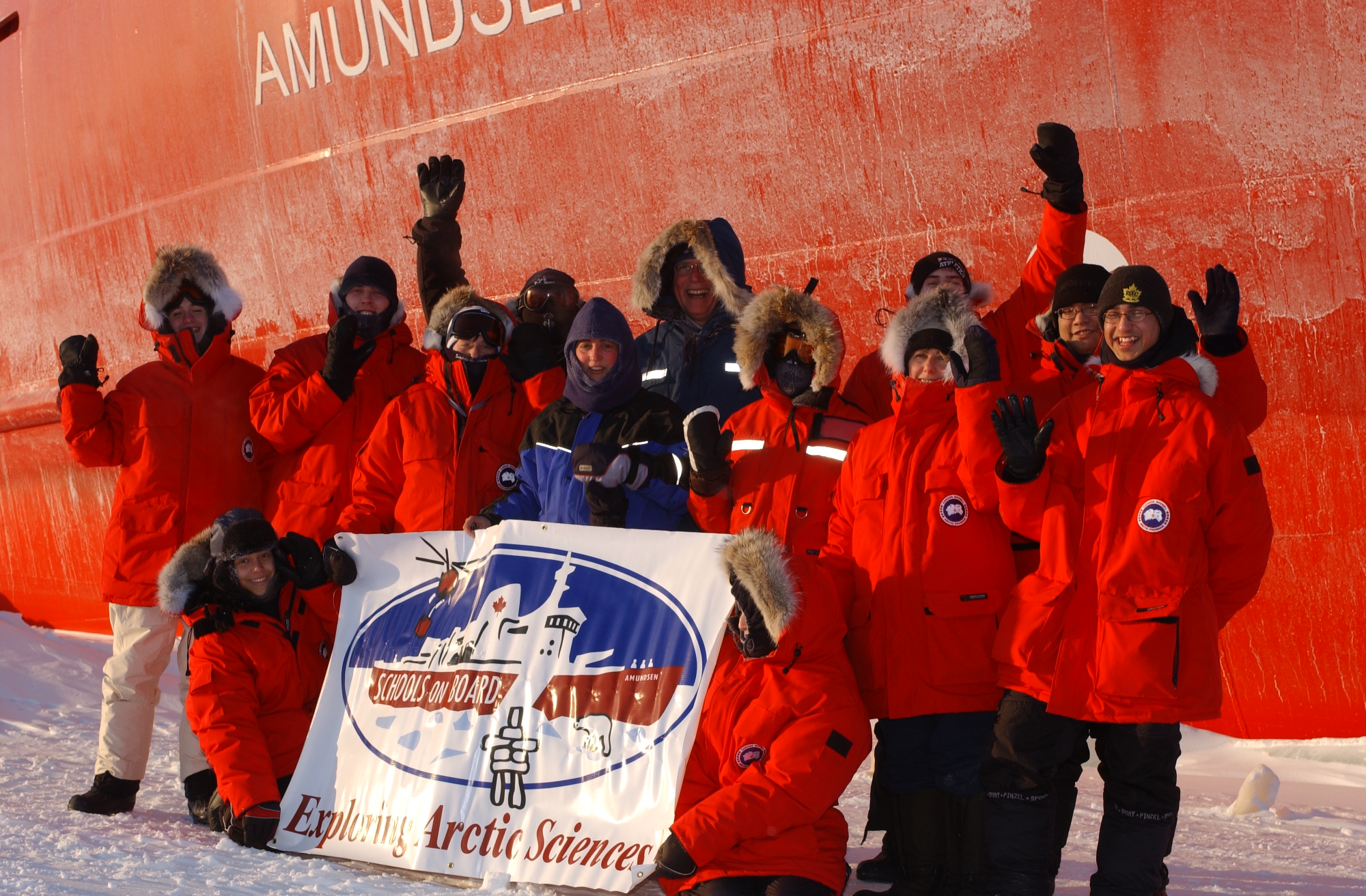 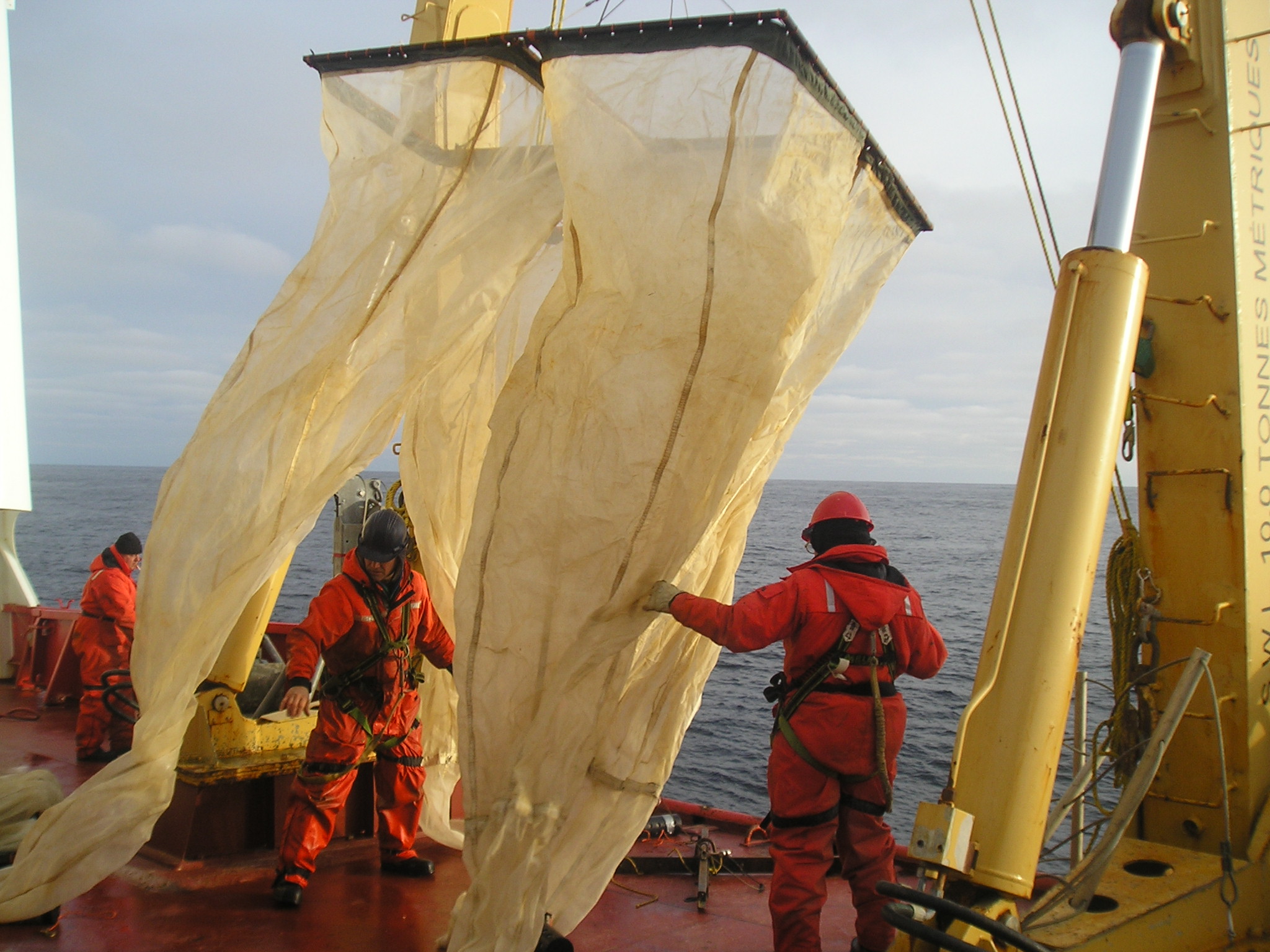 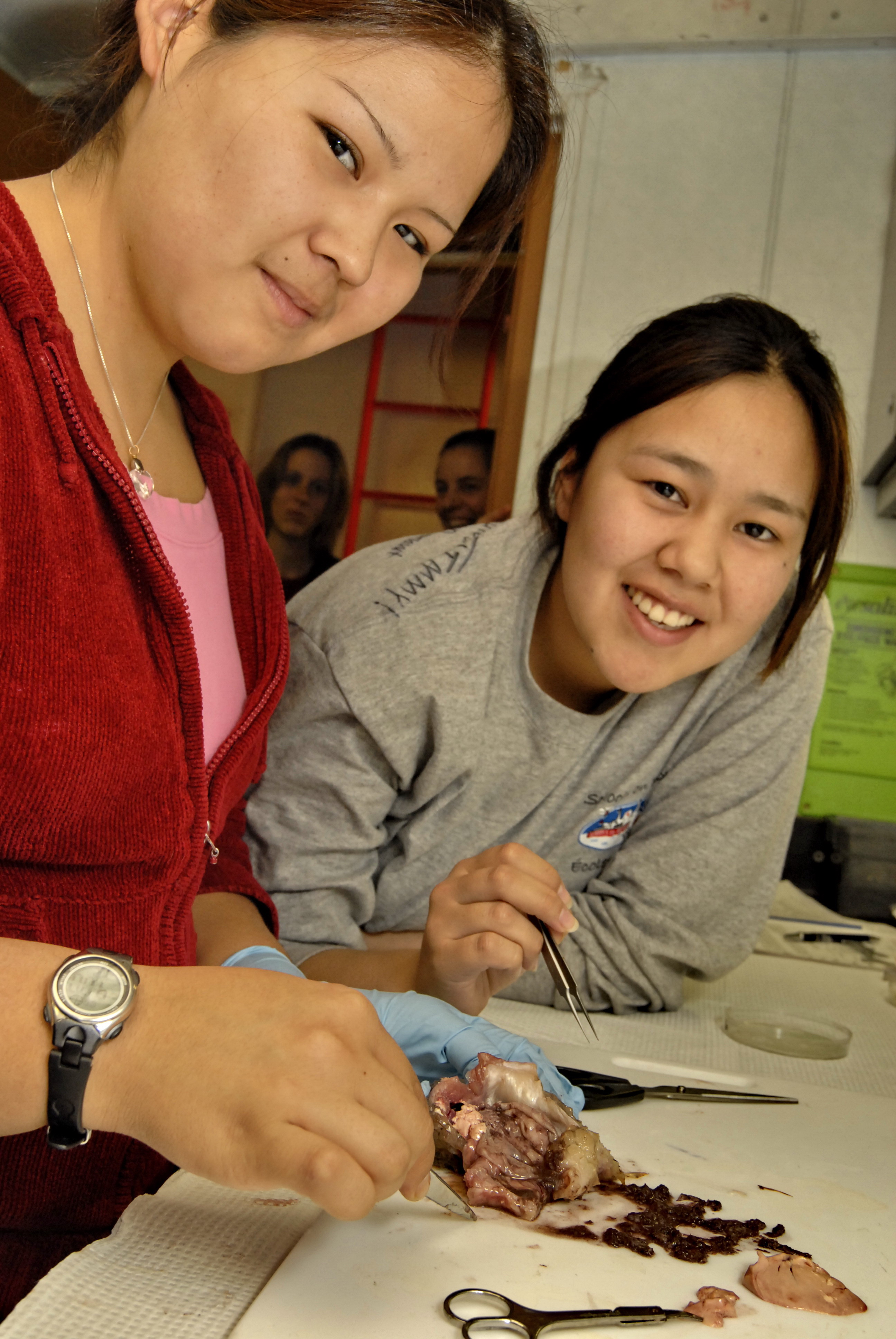 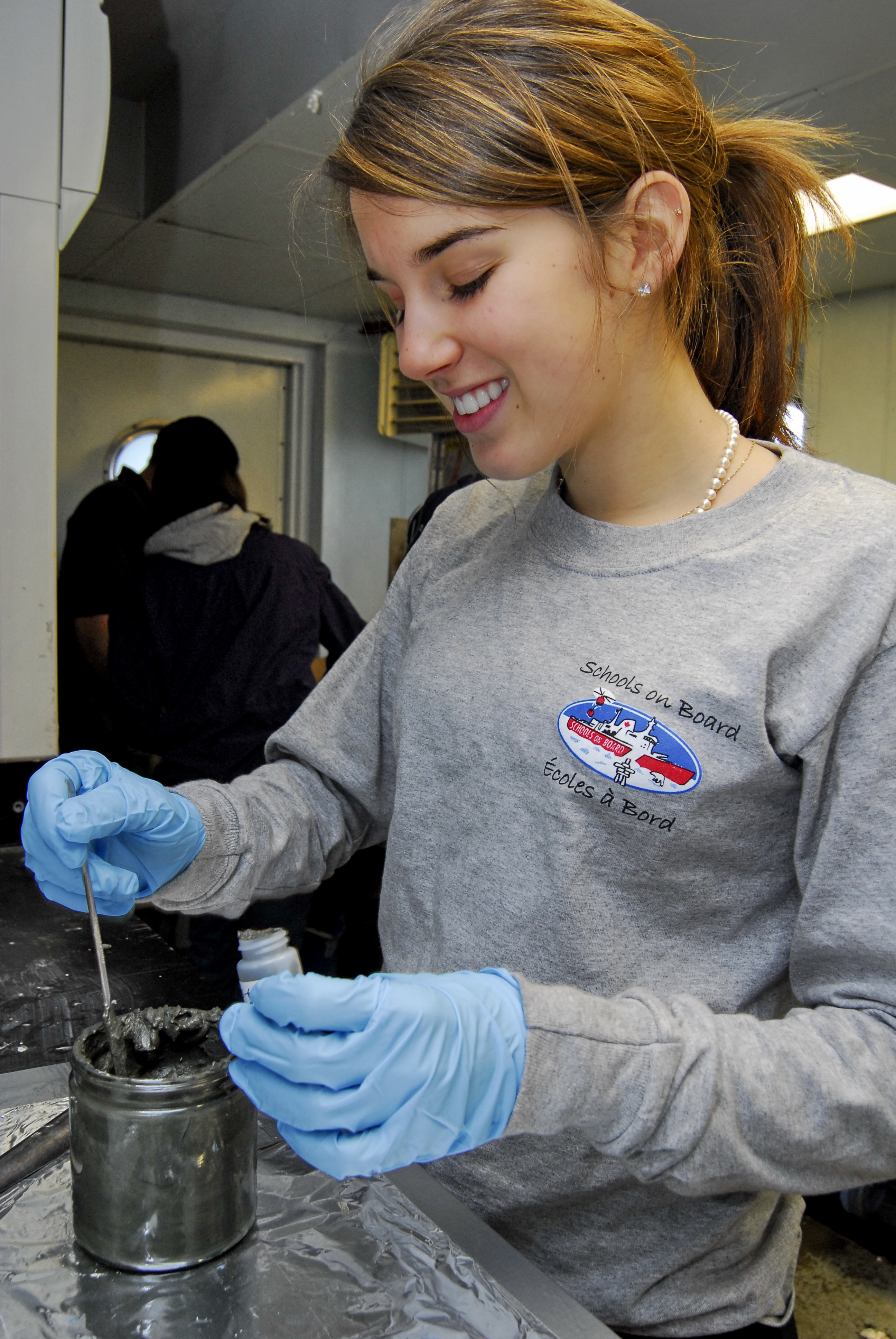 4. How have students’ attitudes and values of climate change research of changed?

Indicators 
Examples of changed perceptions about climate change research
Number of students expressing an increased awareness of climate change
Number of students expressing an increased interest in research
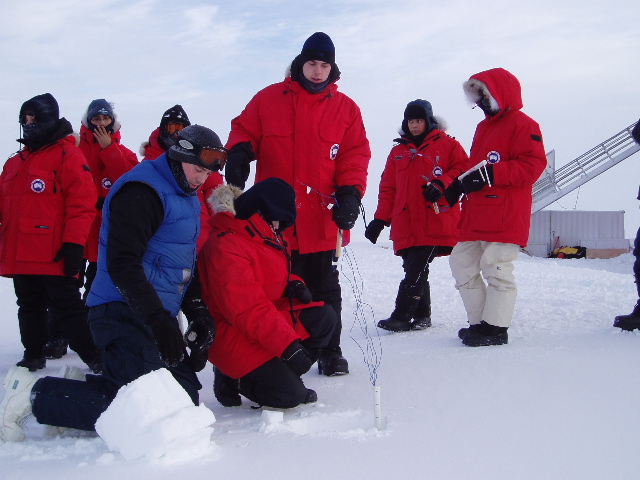 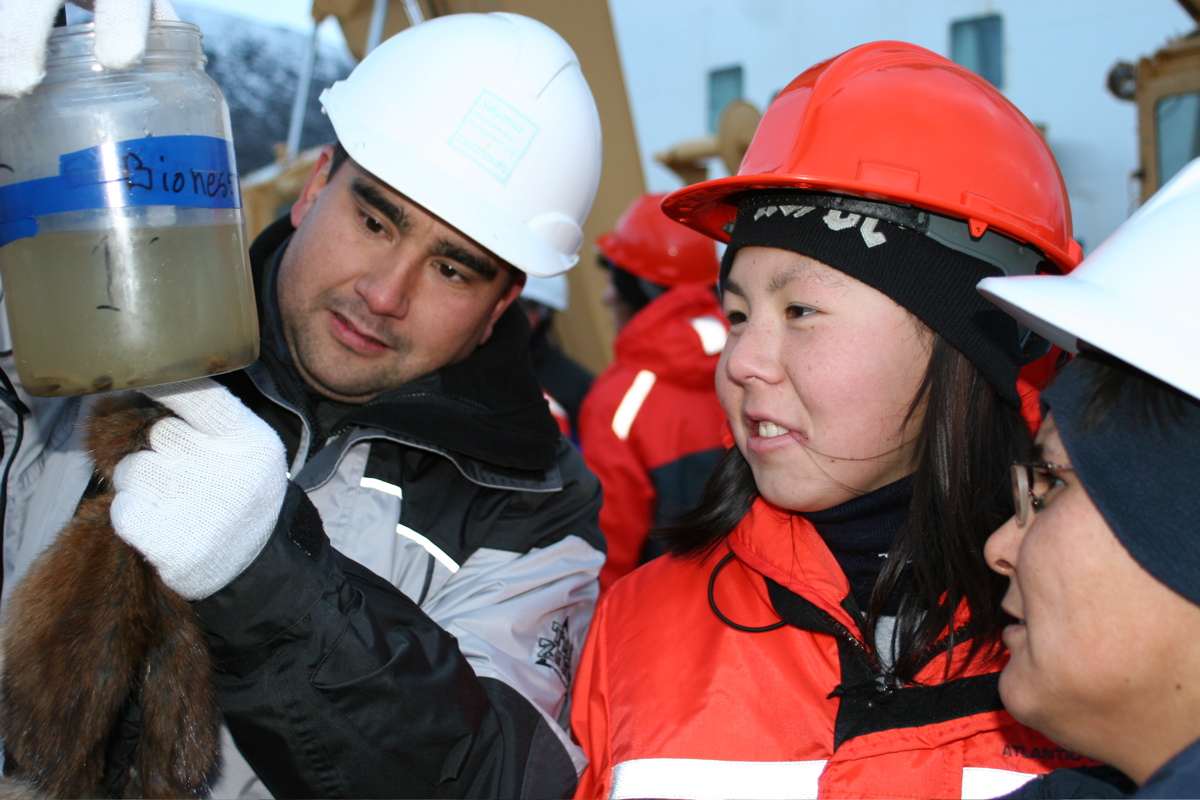 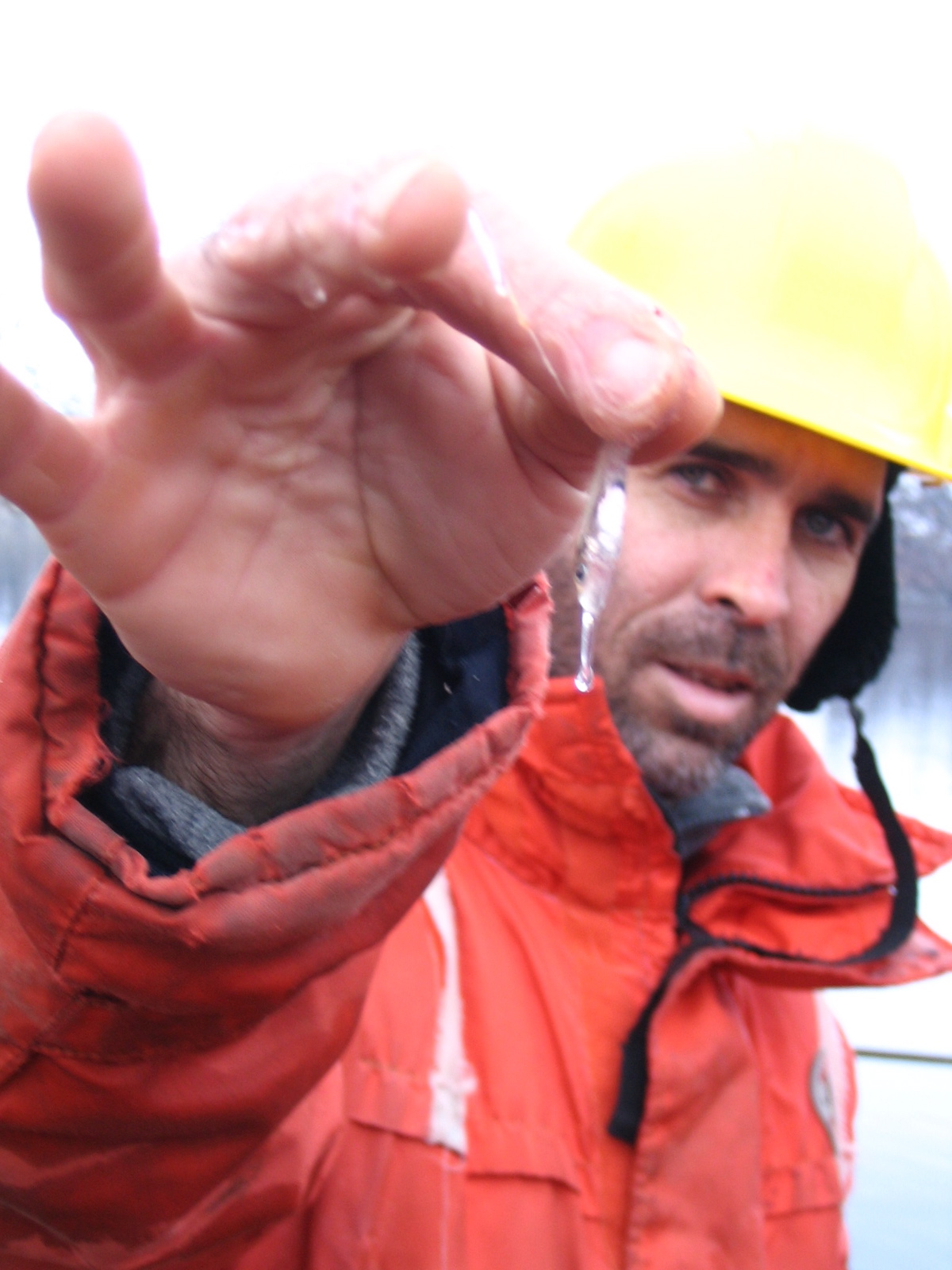 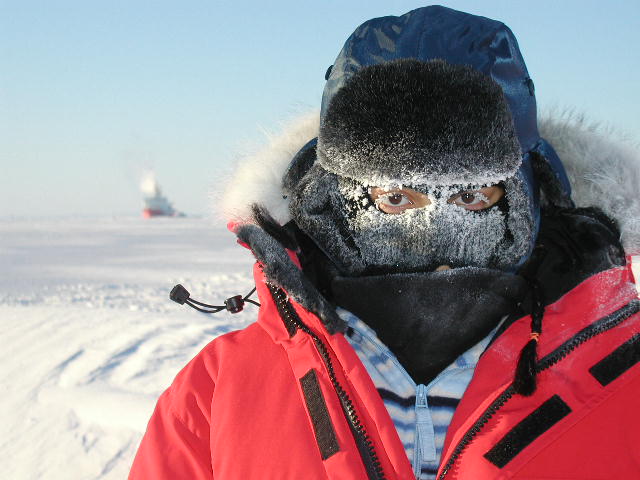 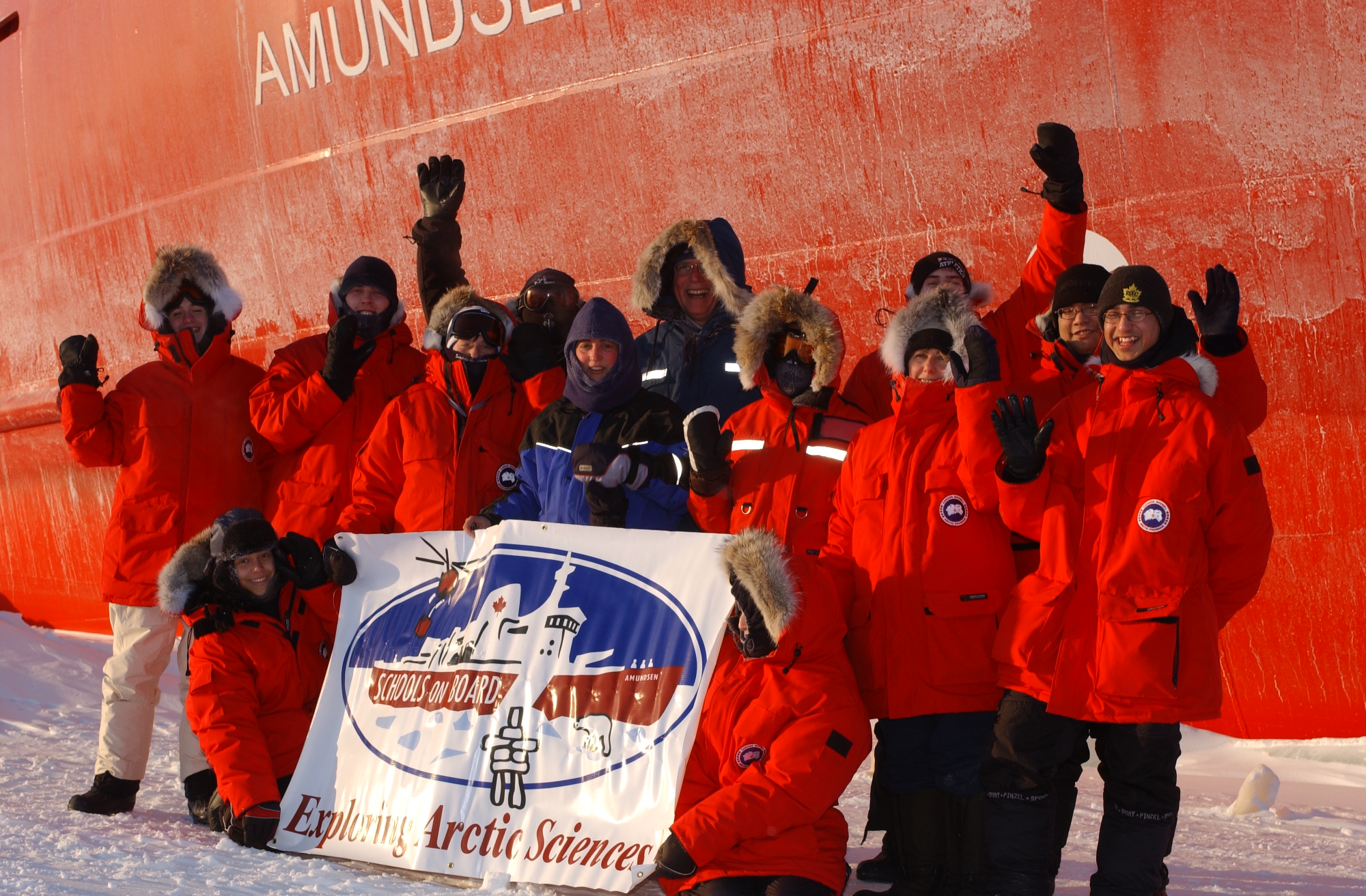 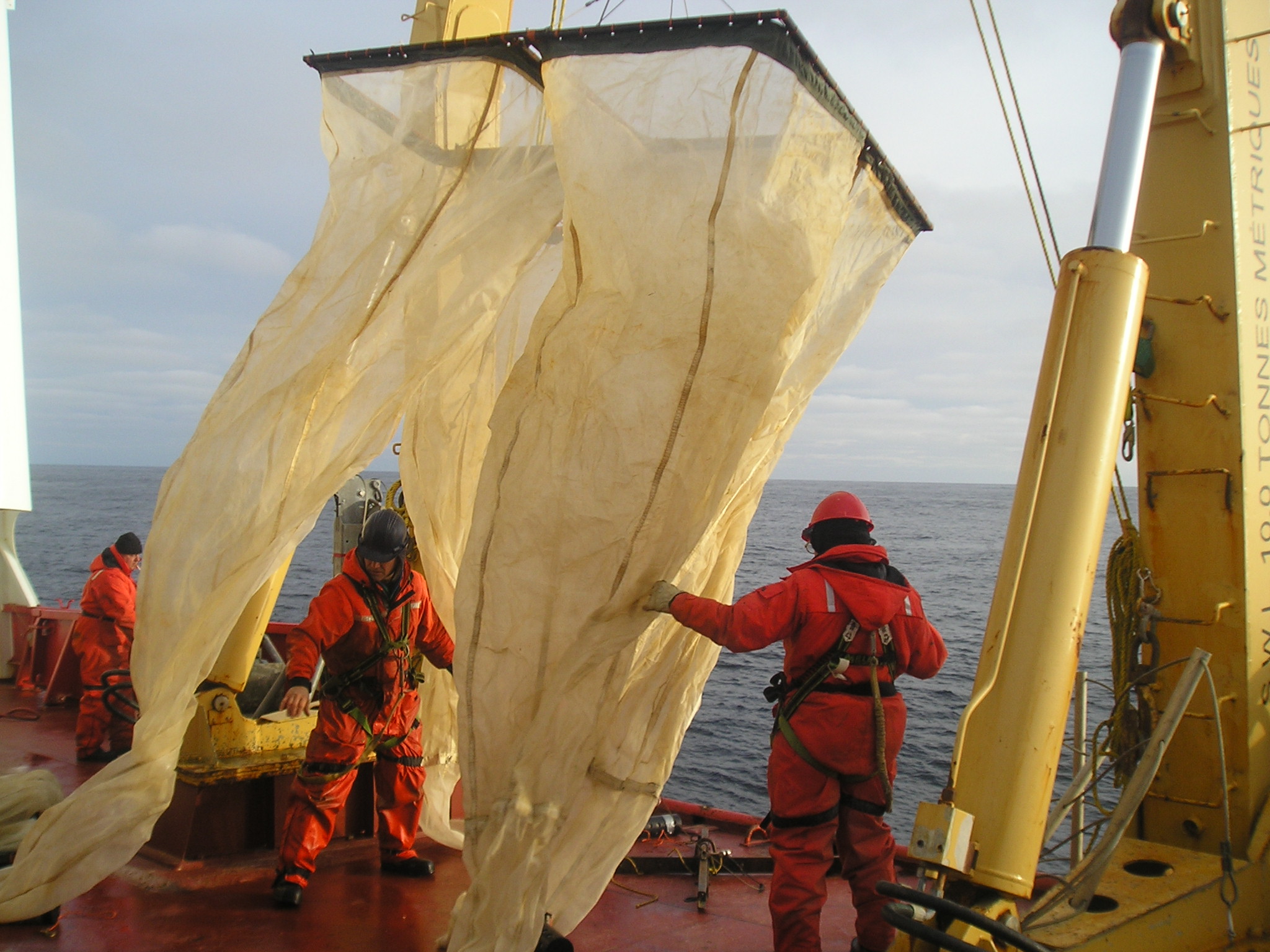 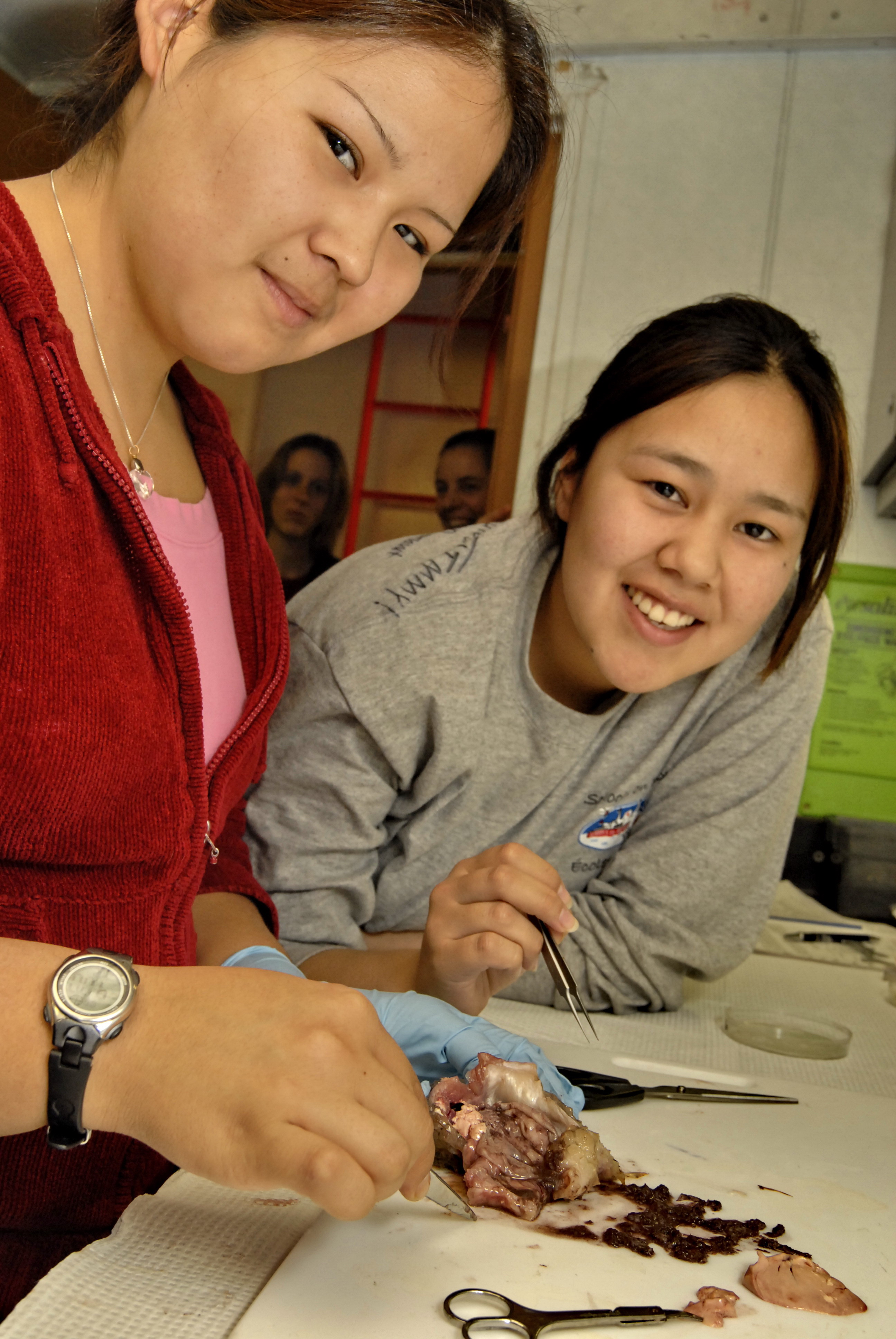 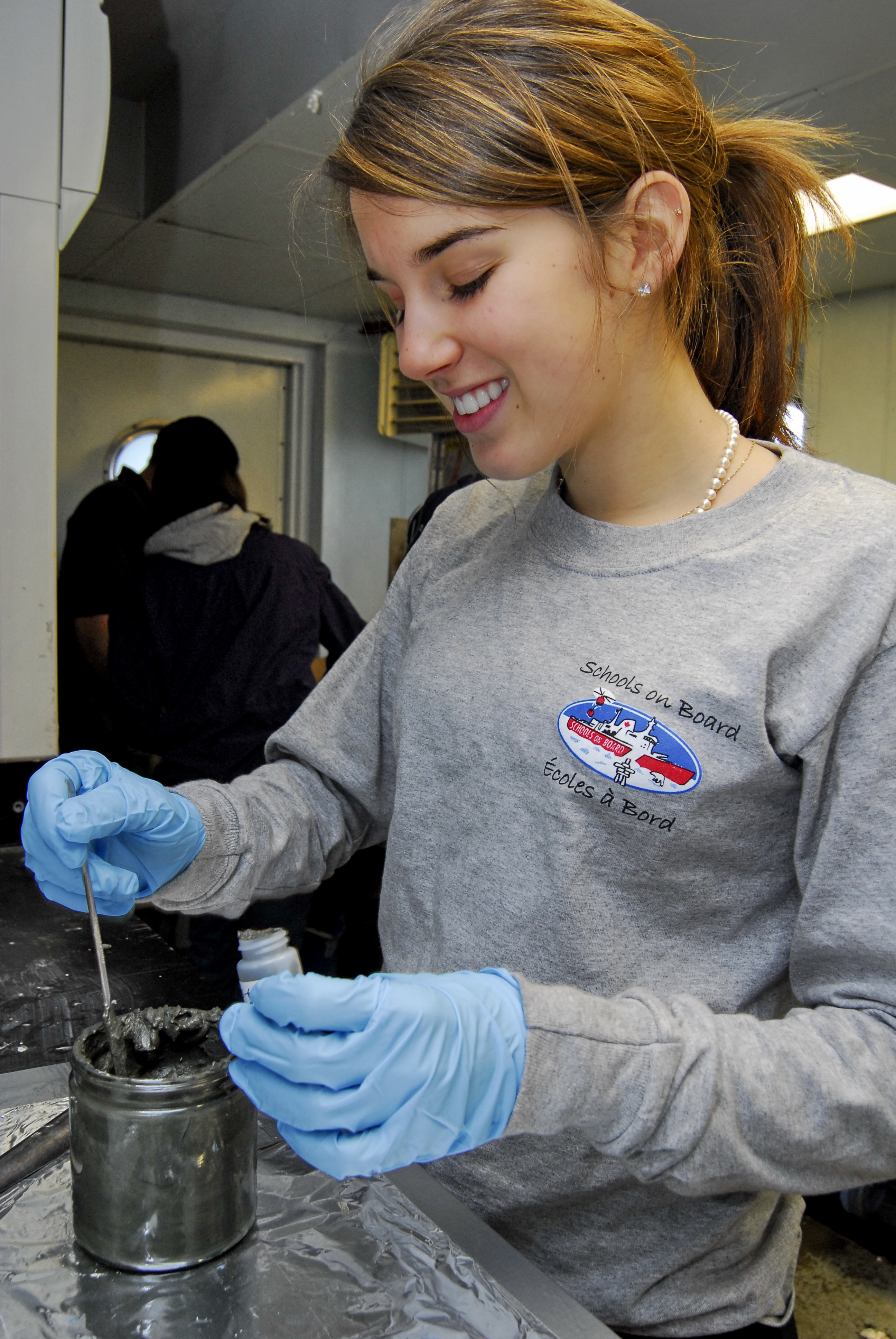 Tools:
Focus group
Journal
Participant surveys
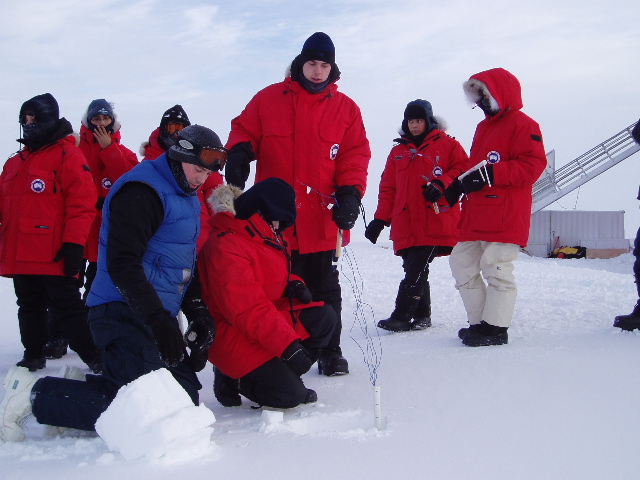 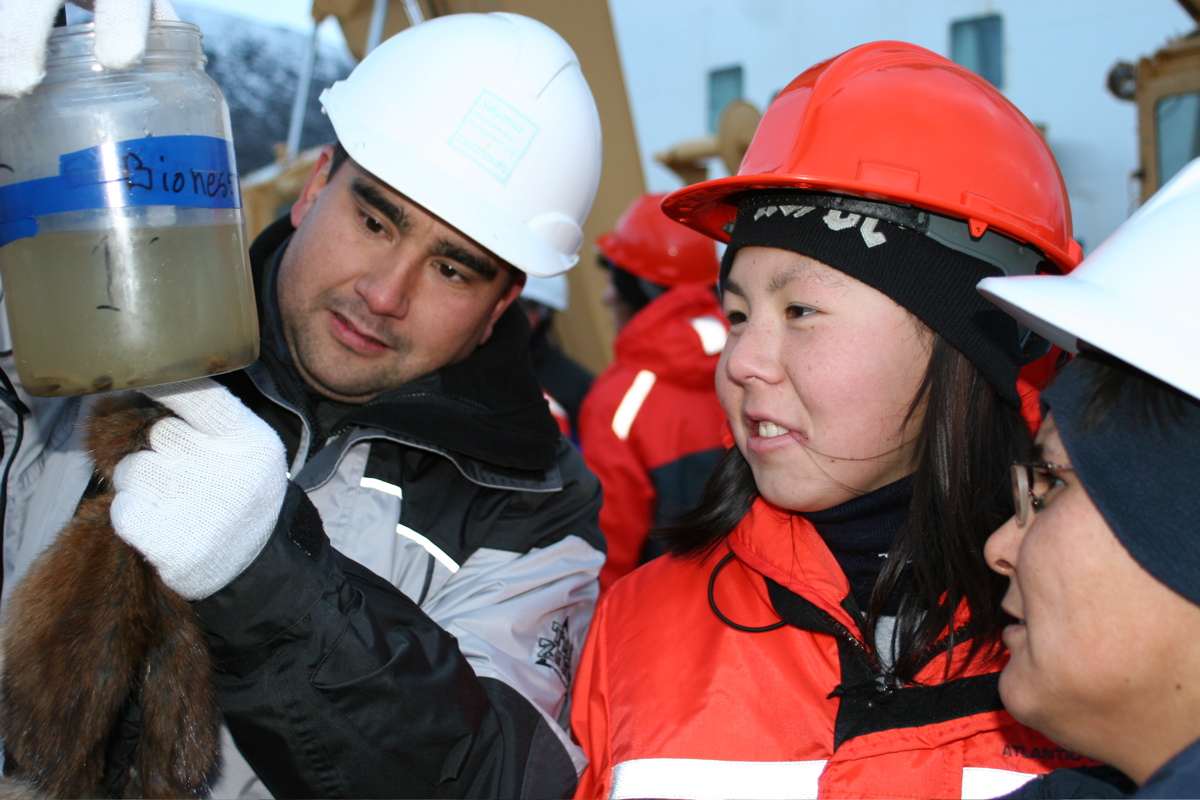 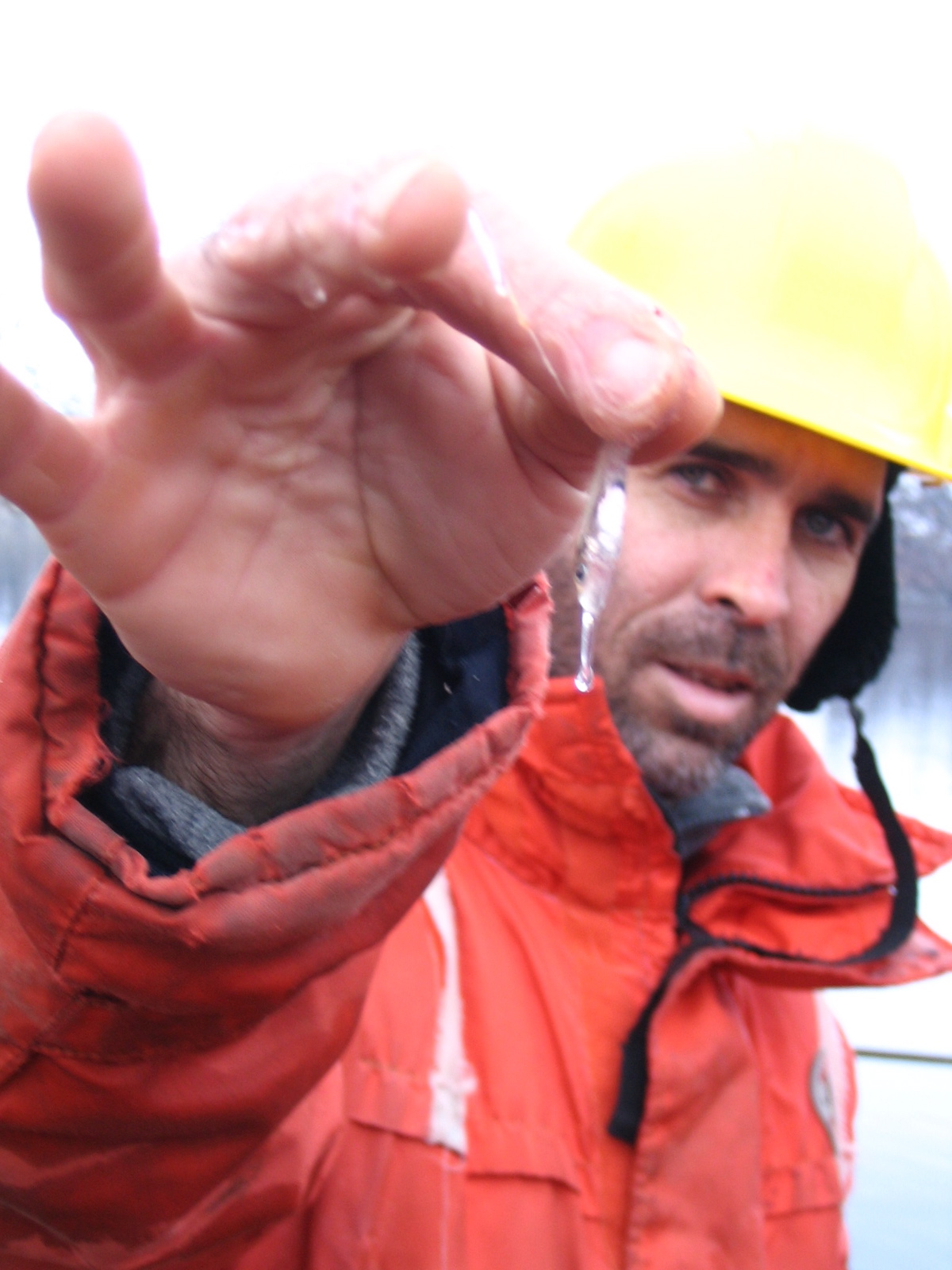 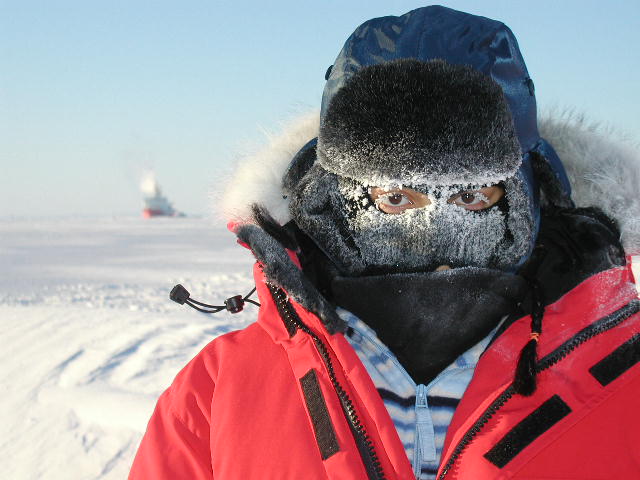 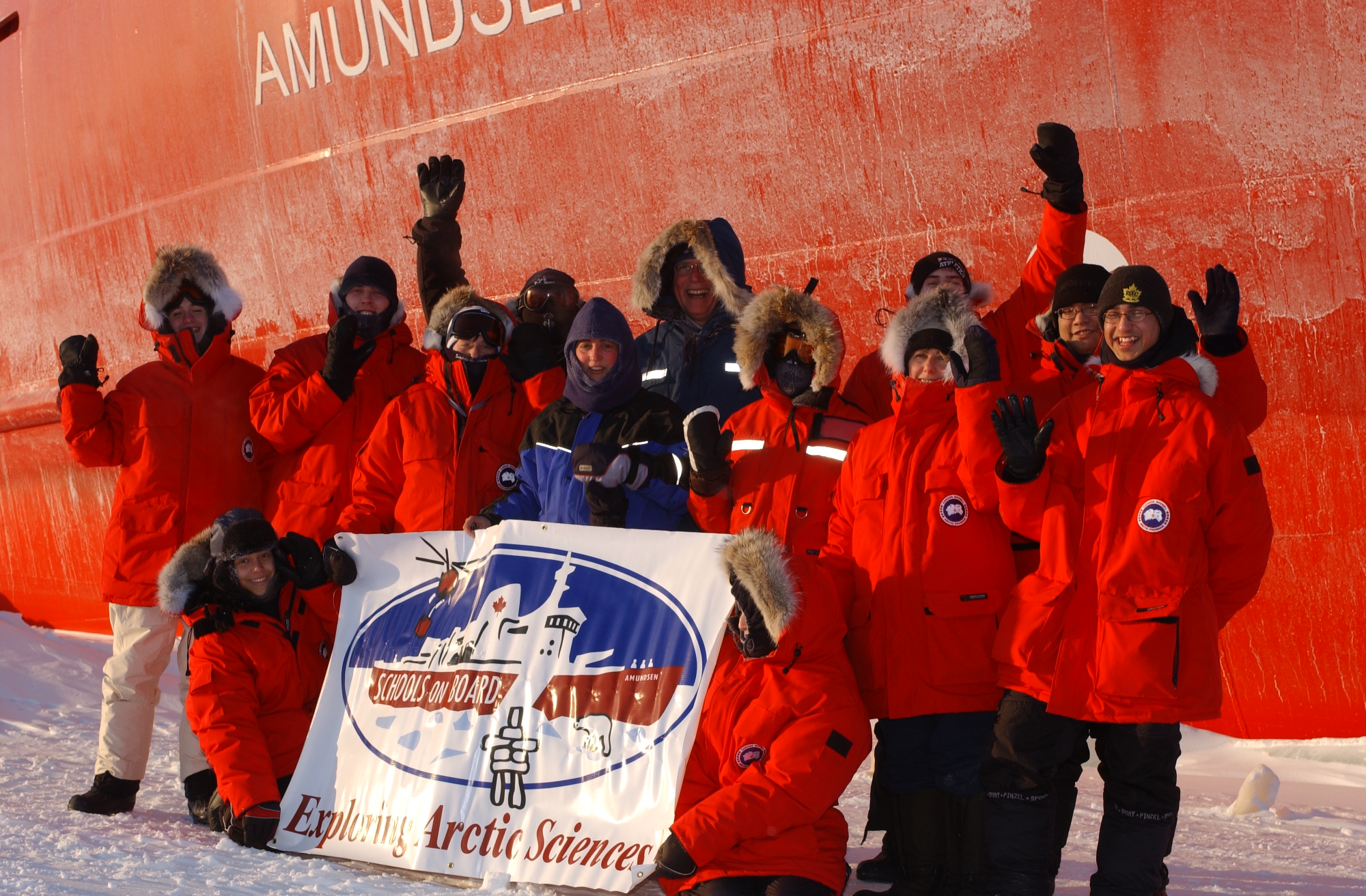 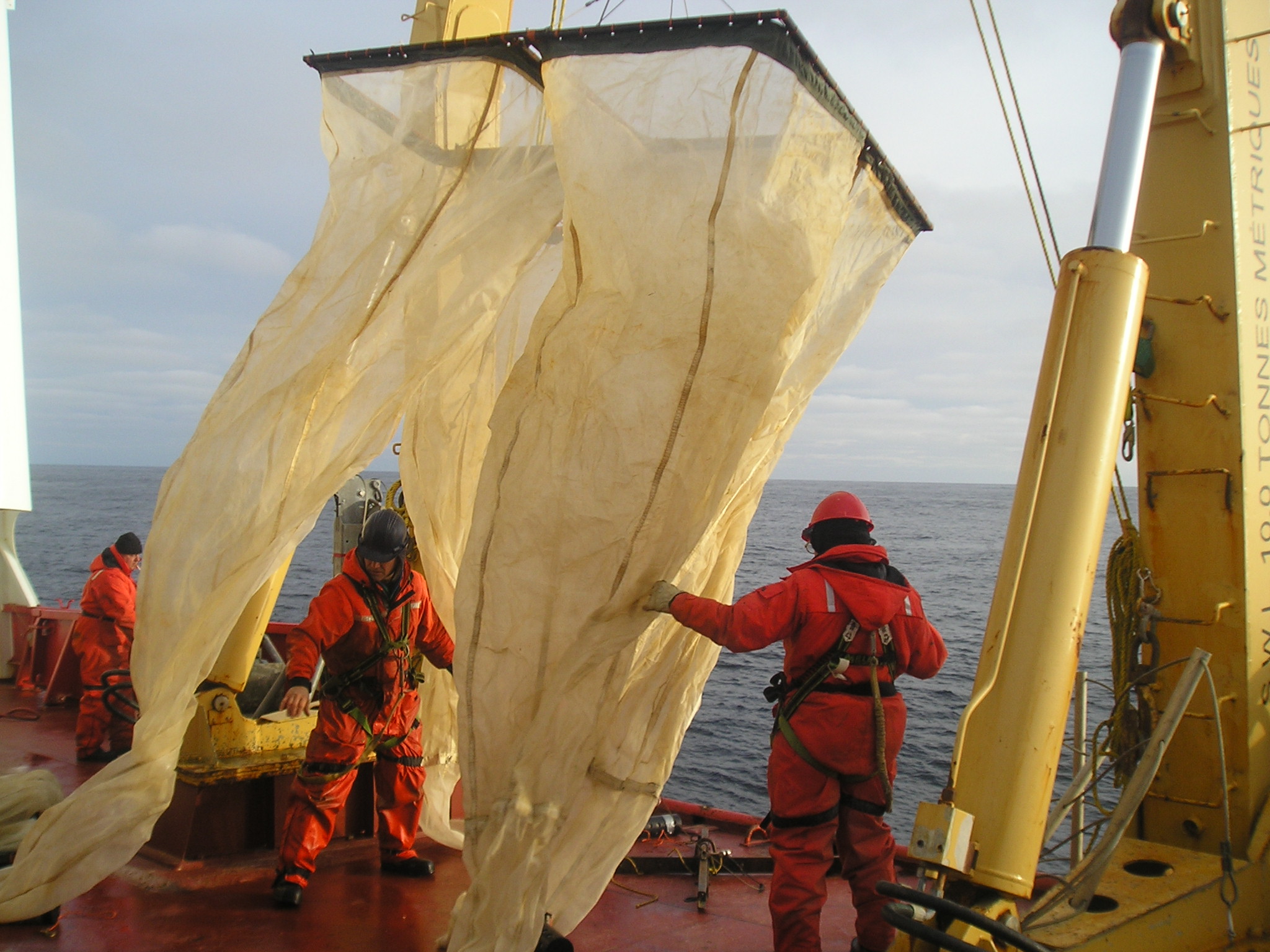 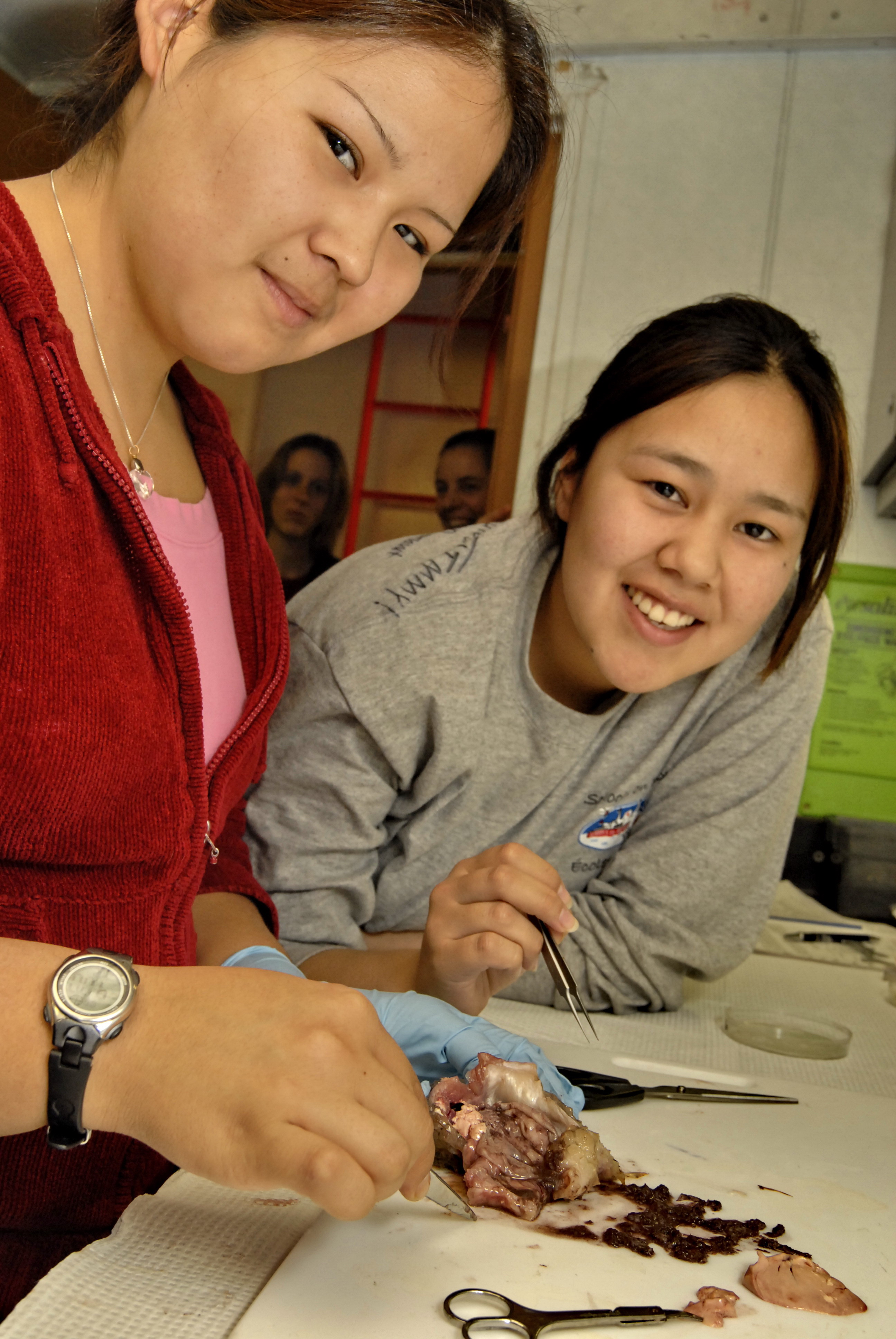 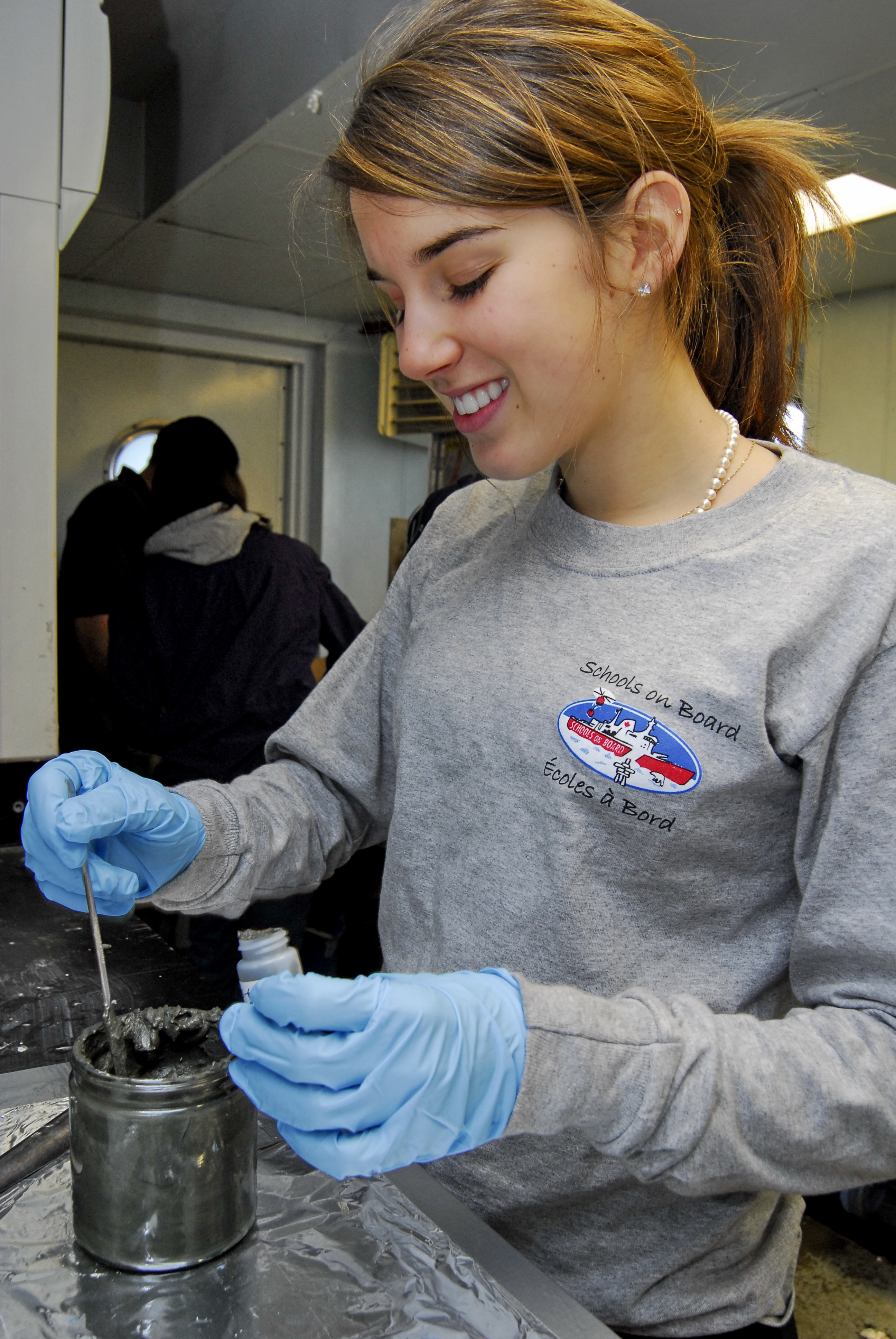 5. In what ways did the program empower the students?

Indicators 
Number of outreach activities conducted after the program – description & type; informal & formal
Number of students who were able to implement a portion of their Climate Change Action Plan
Examples of growth witnessed by parents & teachers
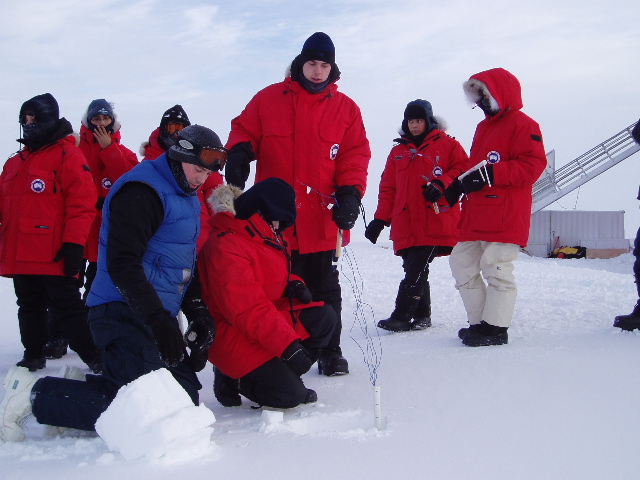 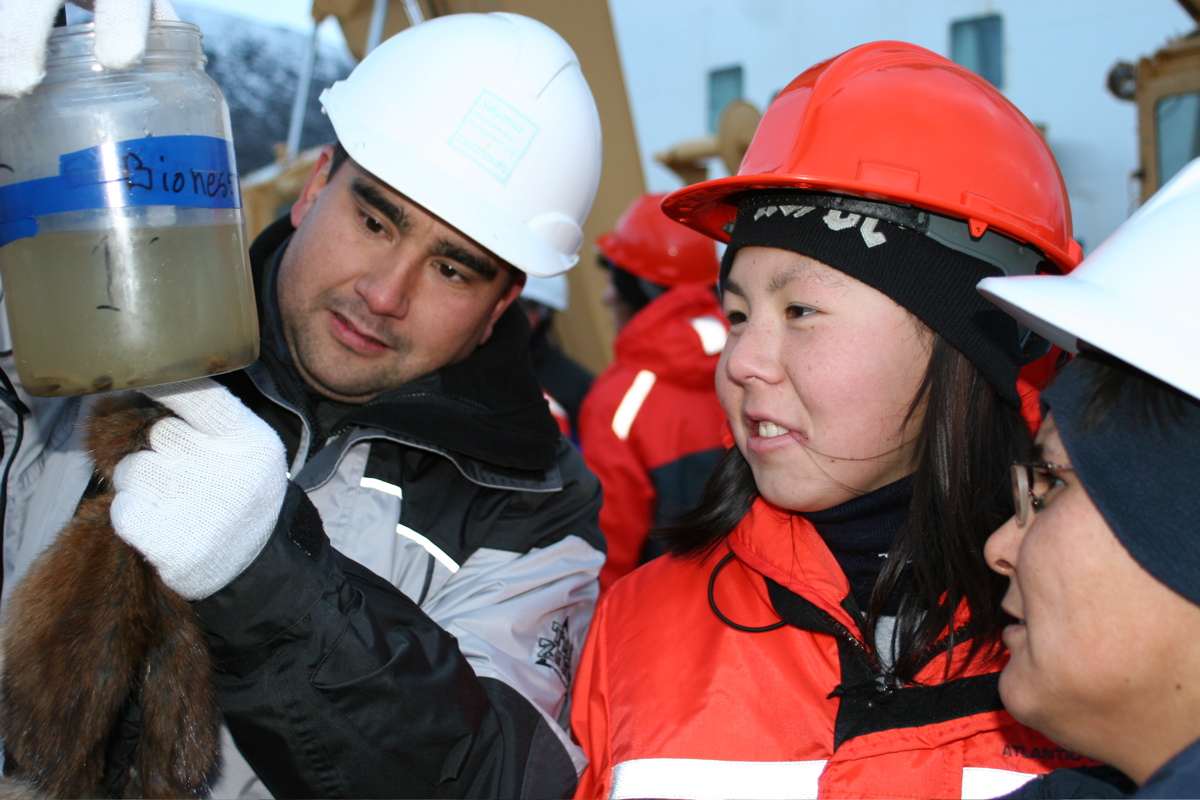 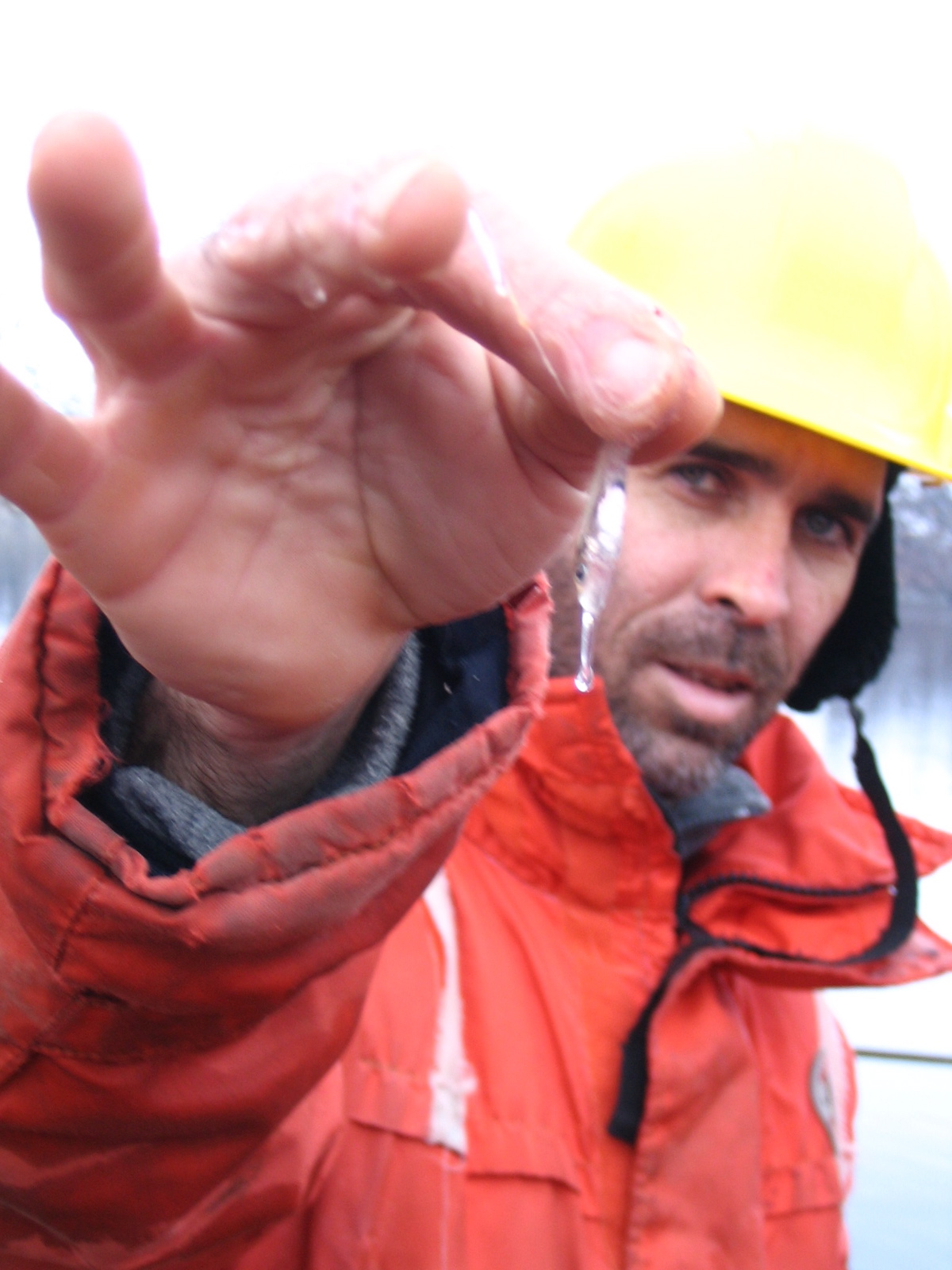 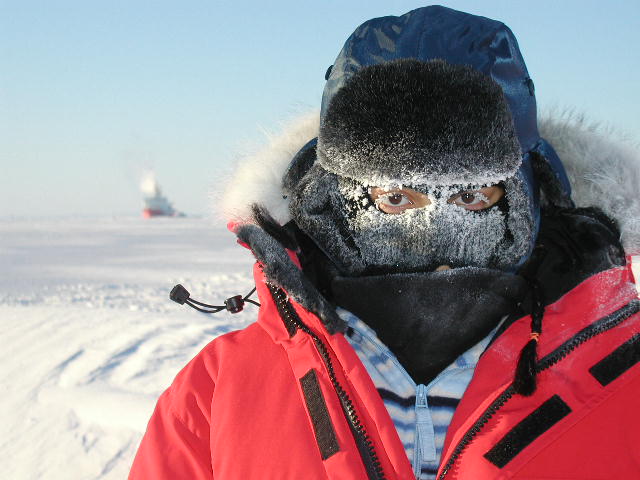 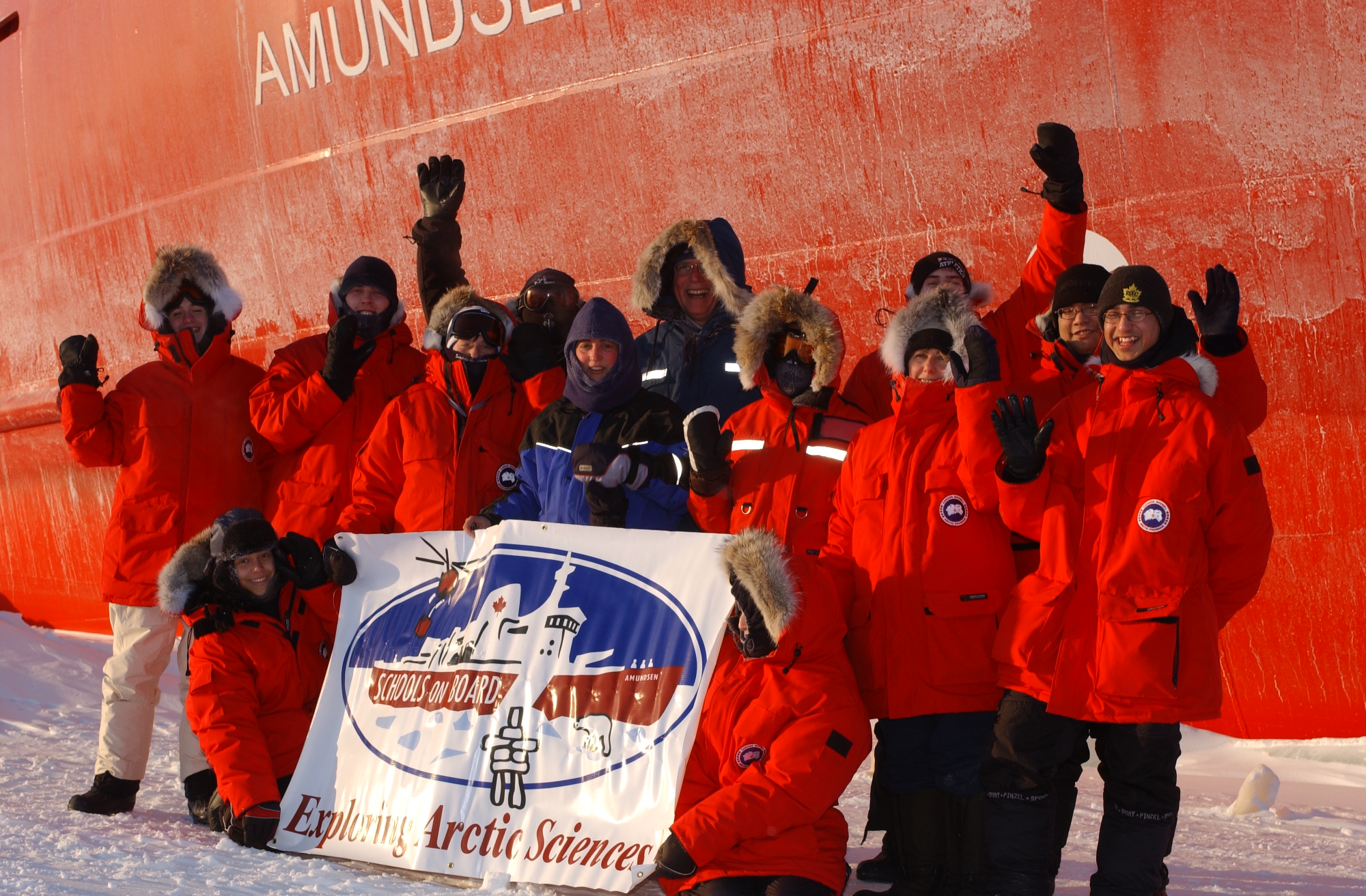 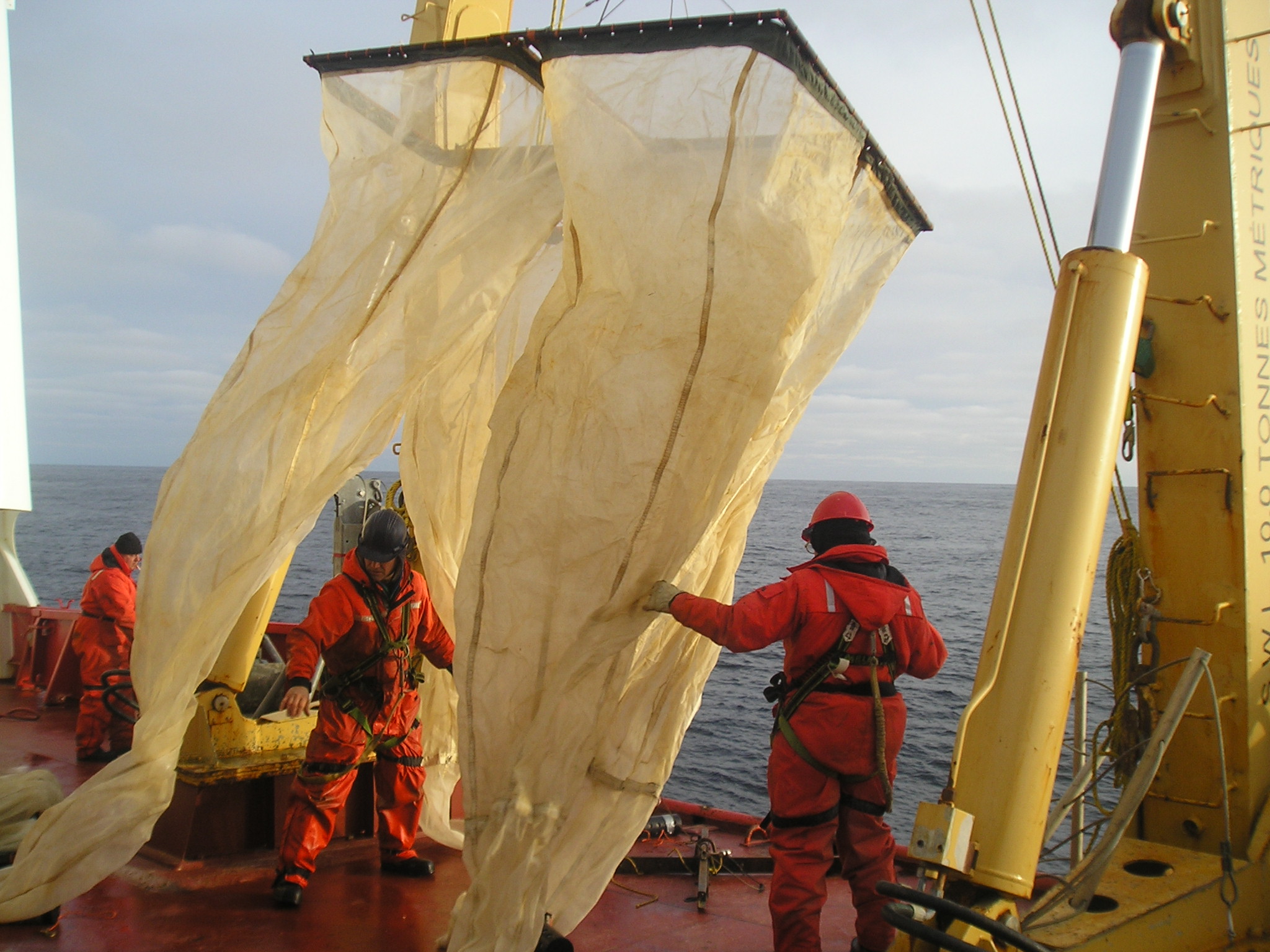 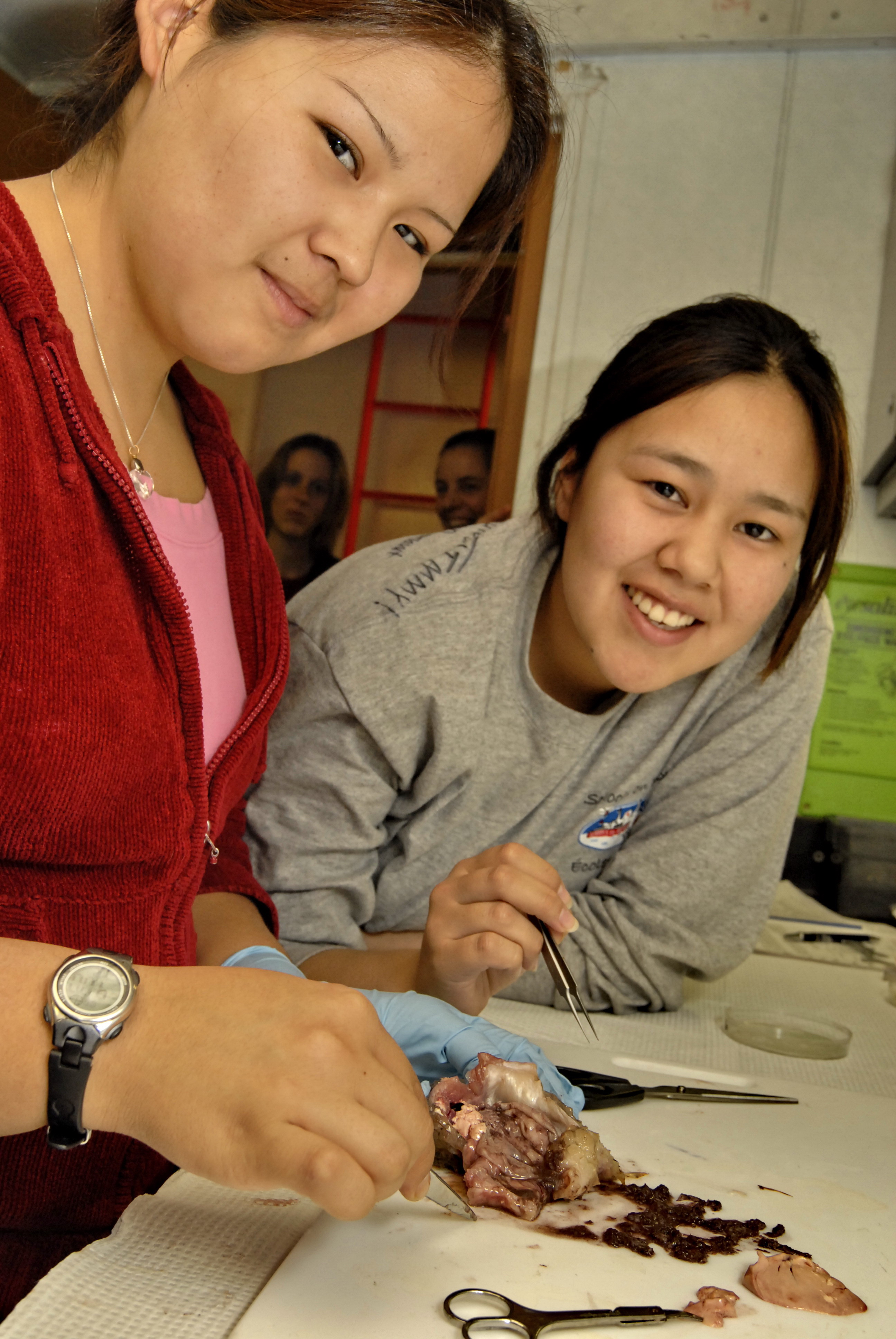 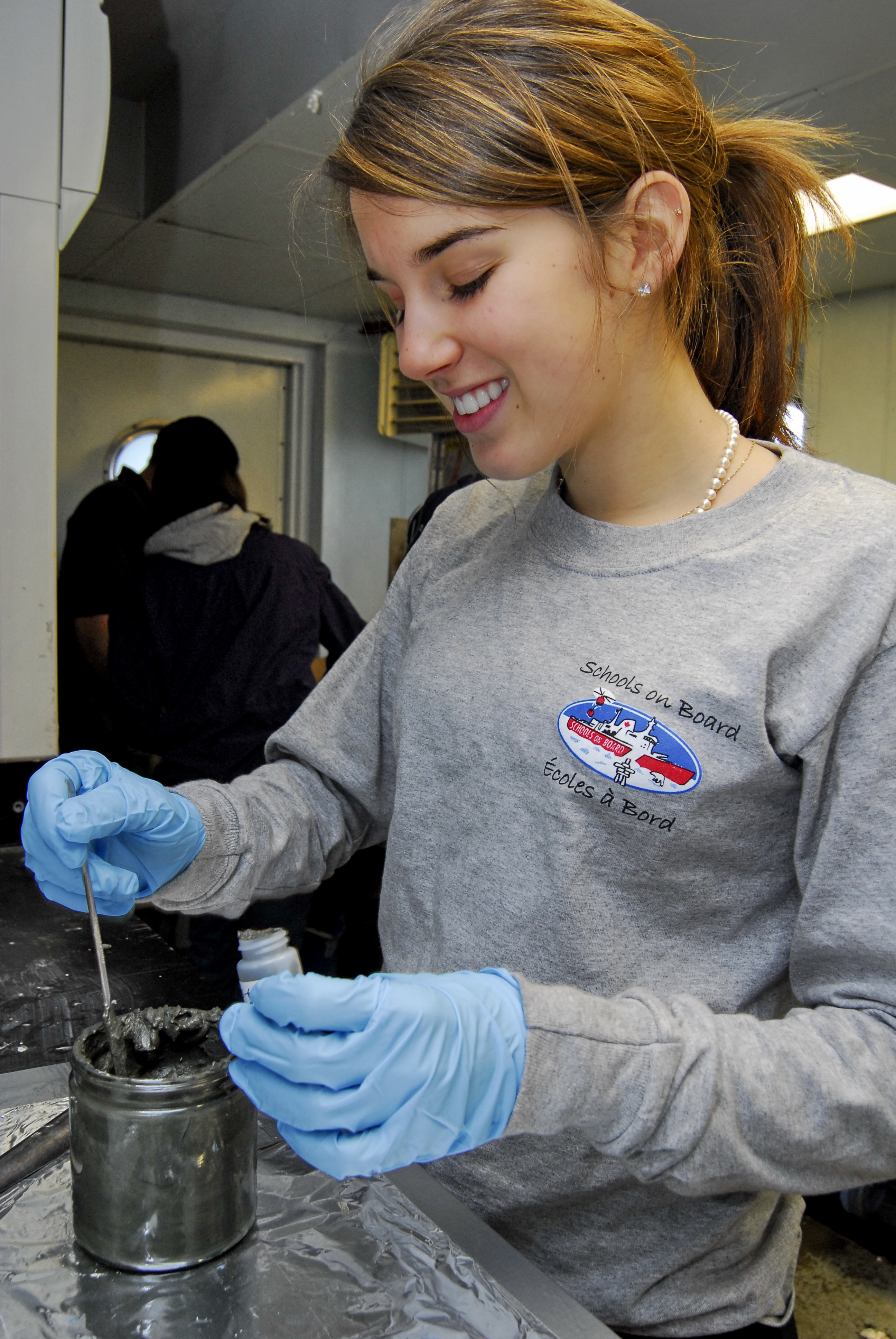 Tools:
Focus group
Participant observations
Parent – online survey
School Evaluation
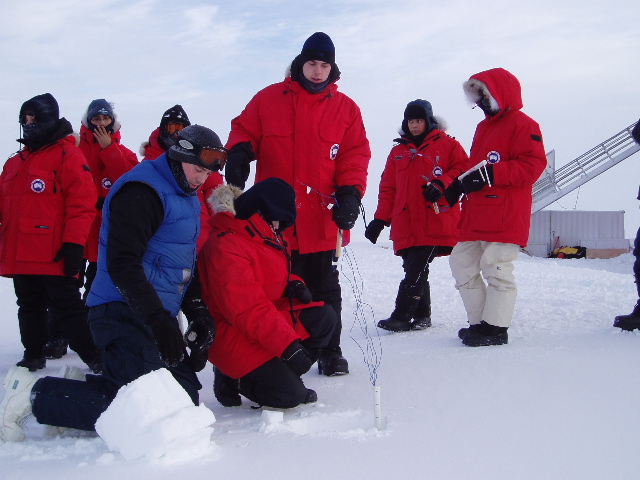 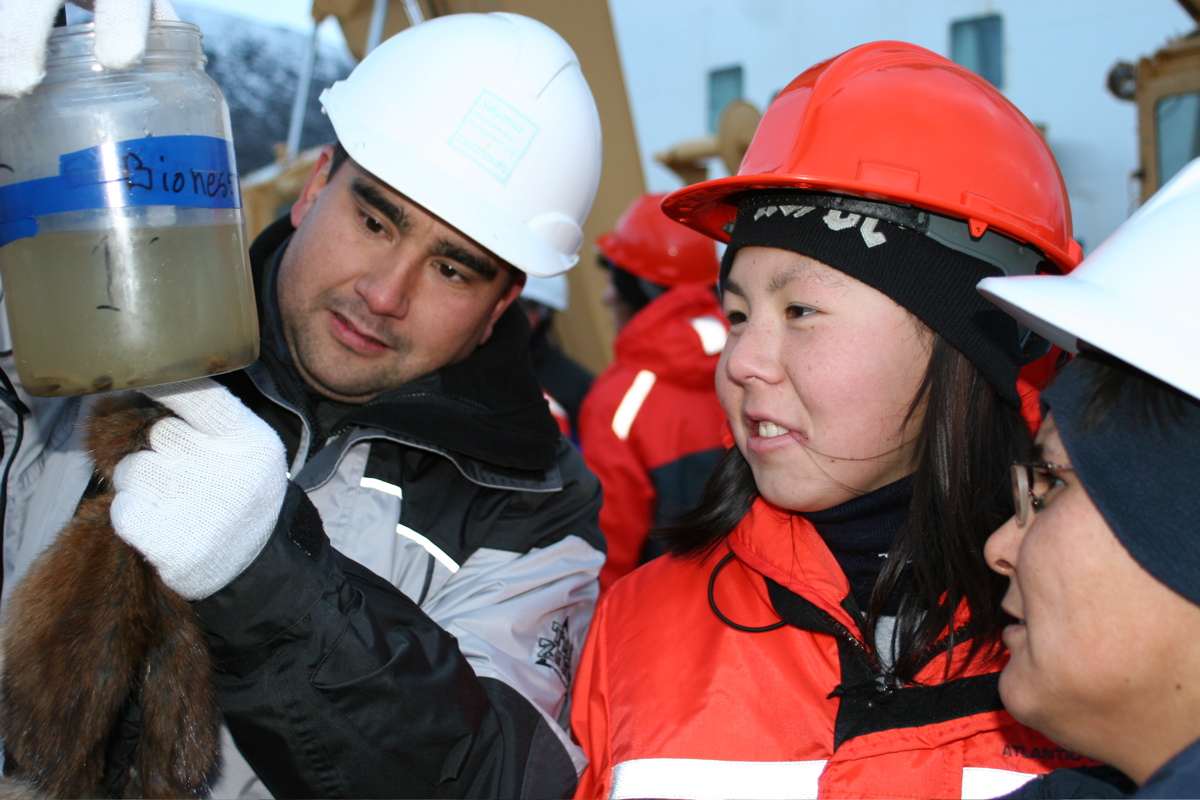 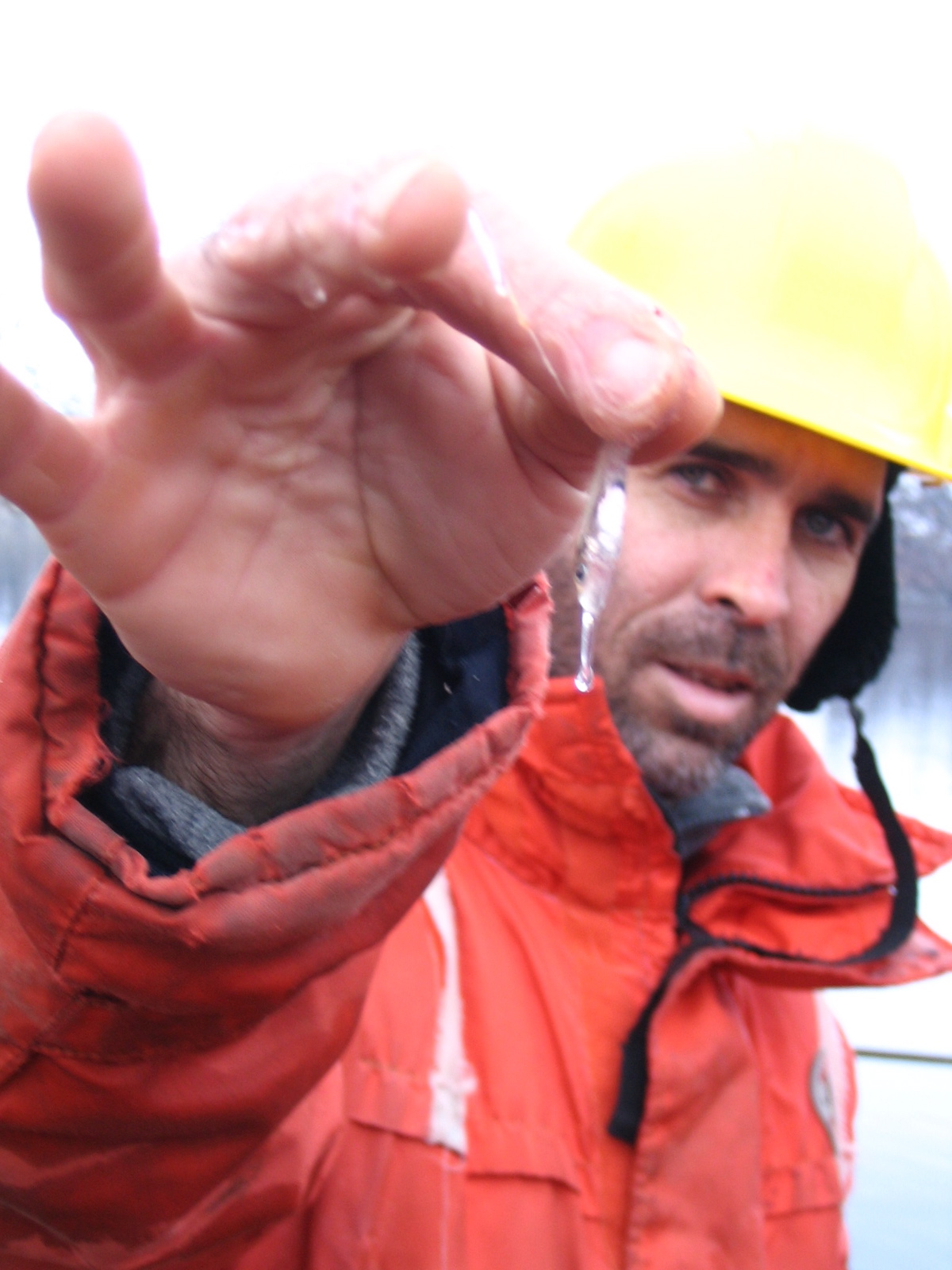 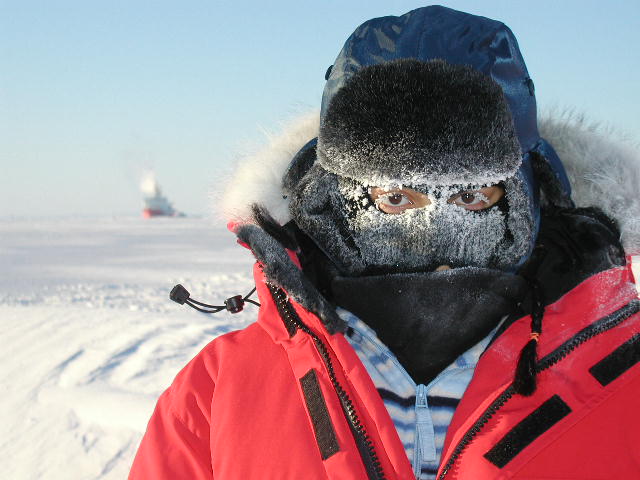 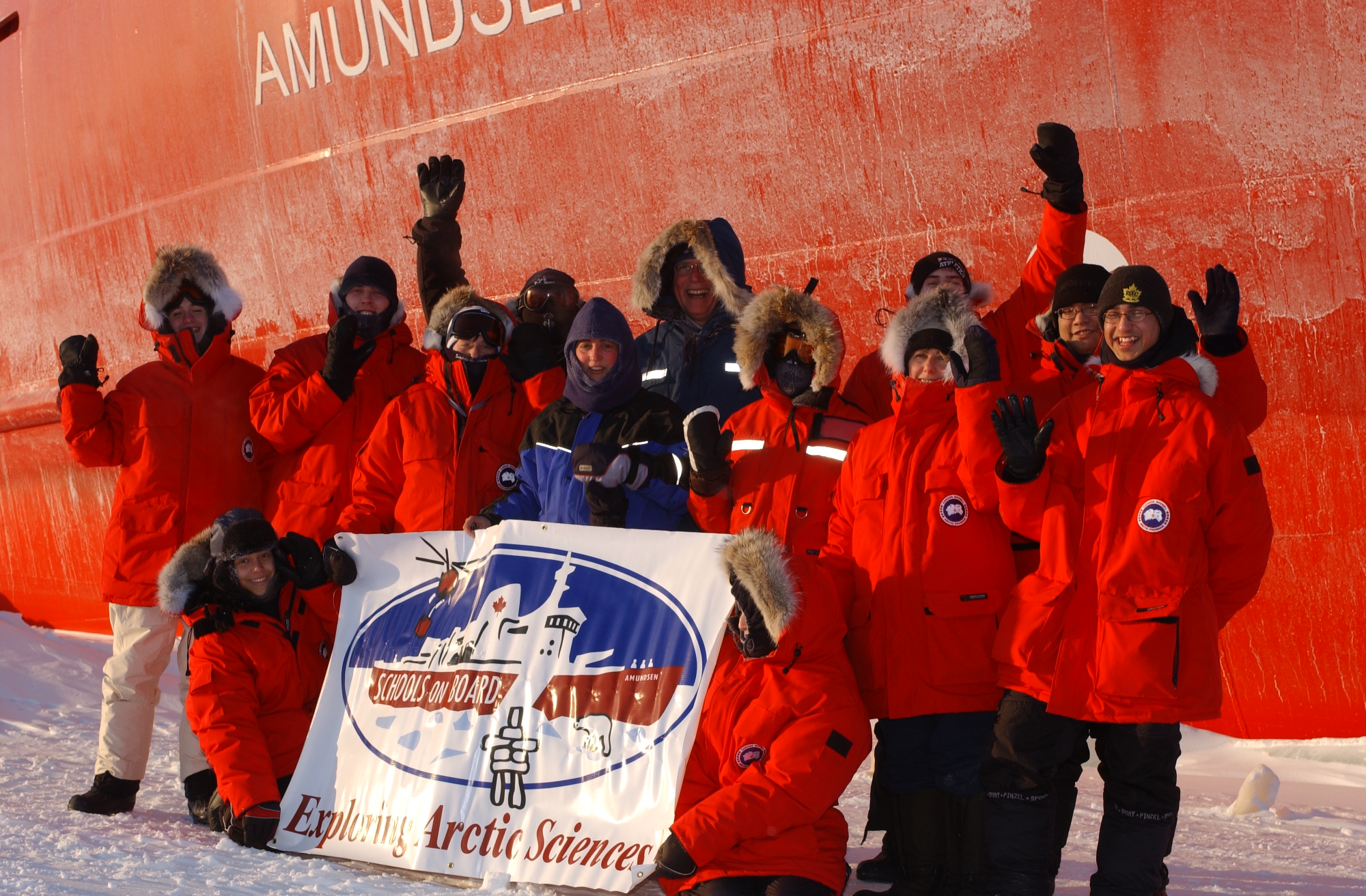 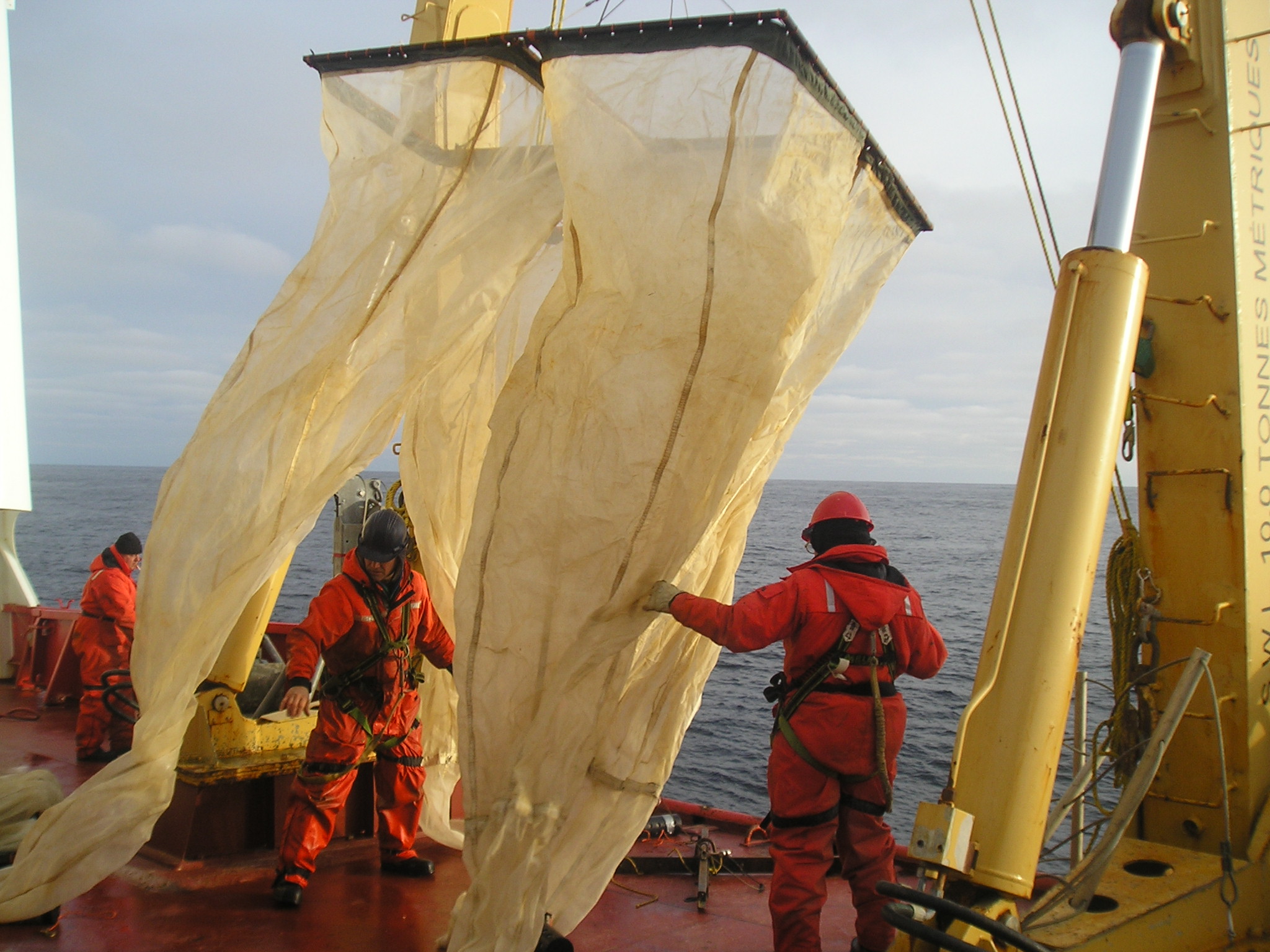 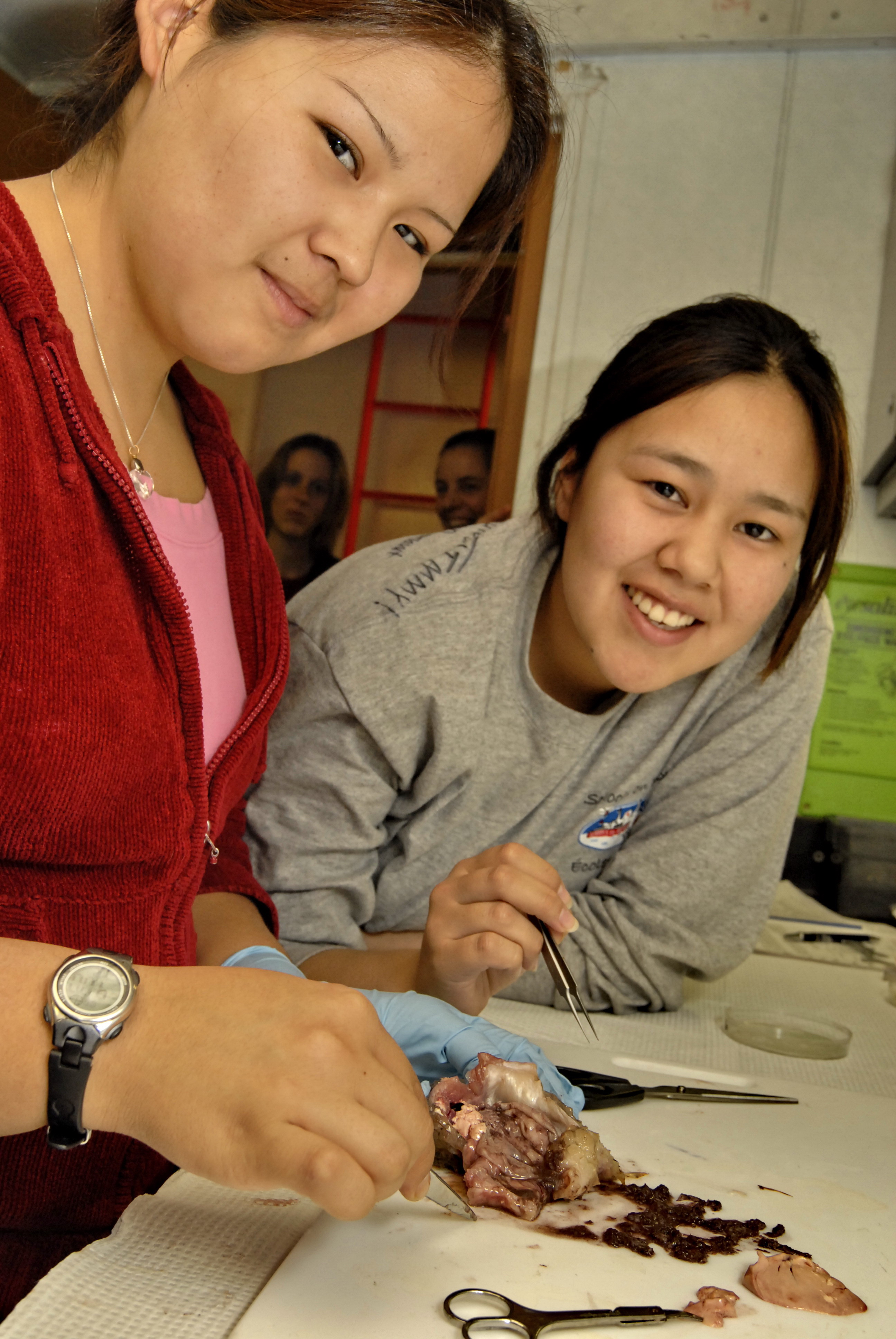 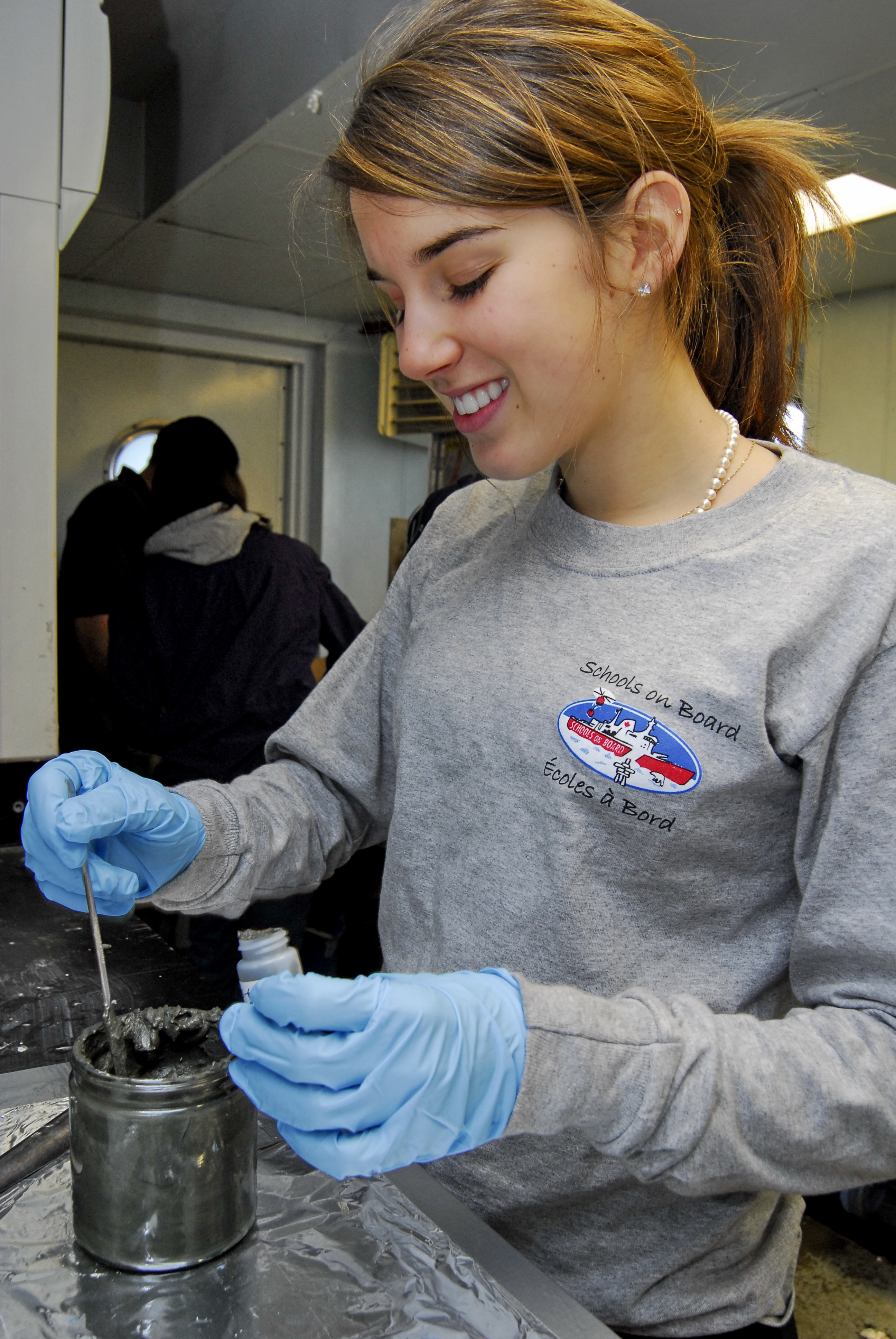 Challenges
Matching evaluation with goals
Deciding what to and what not to evaluate
‘Wordsmithing’
Operationalizing questions
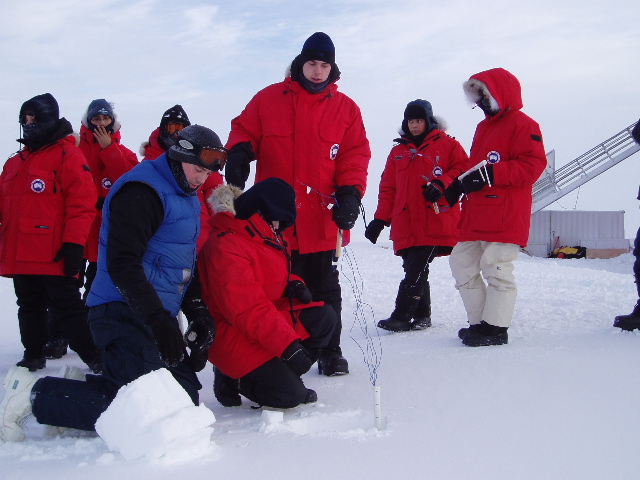 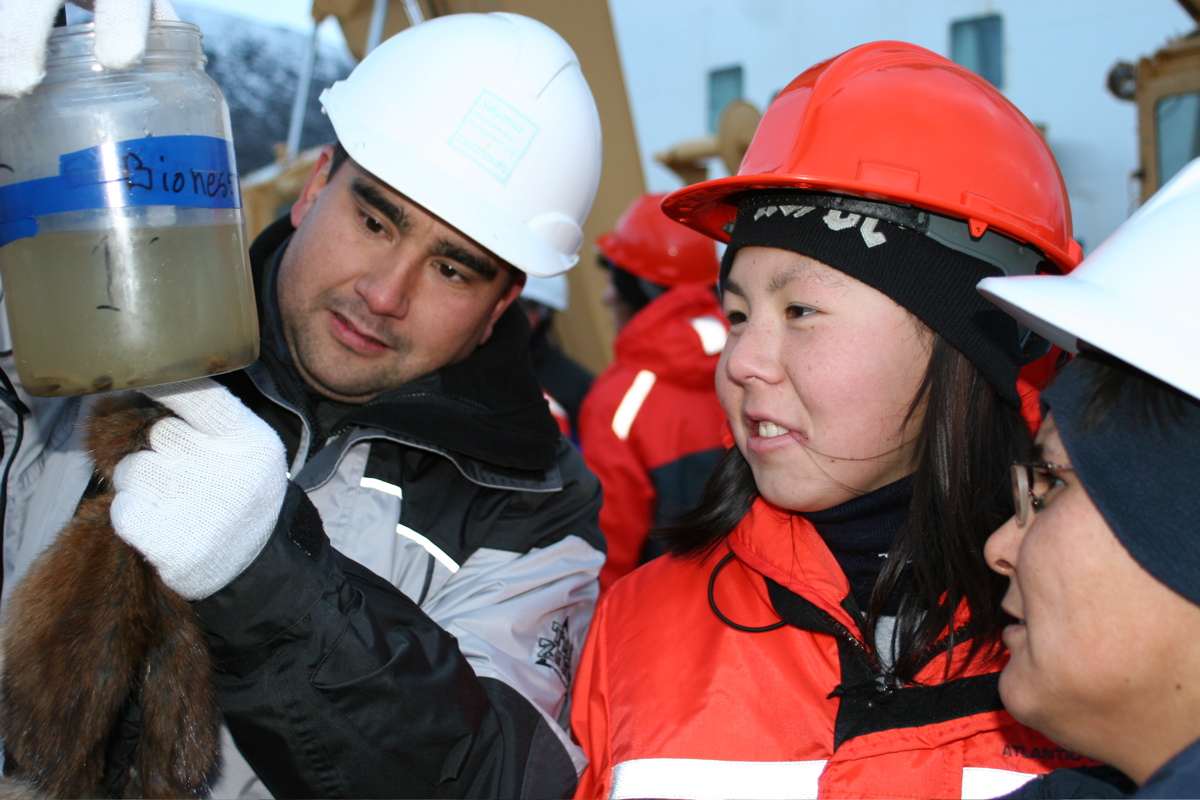 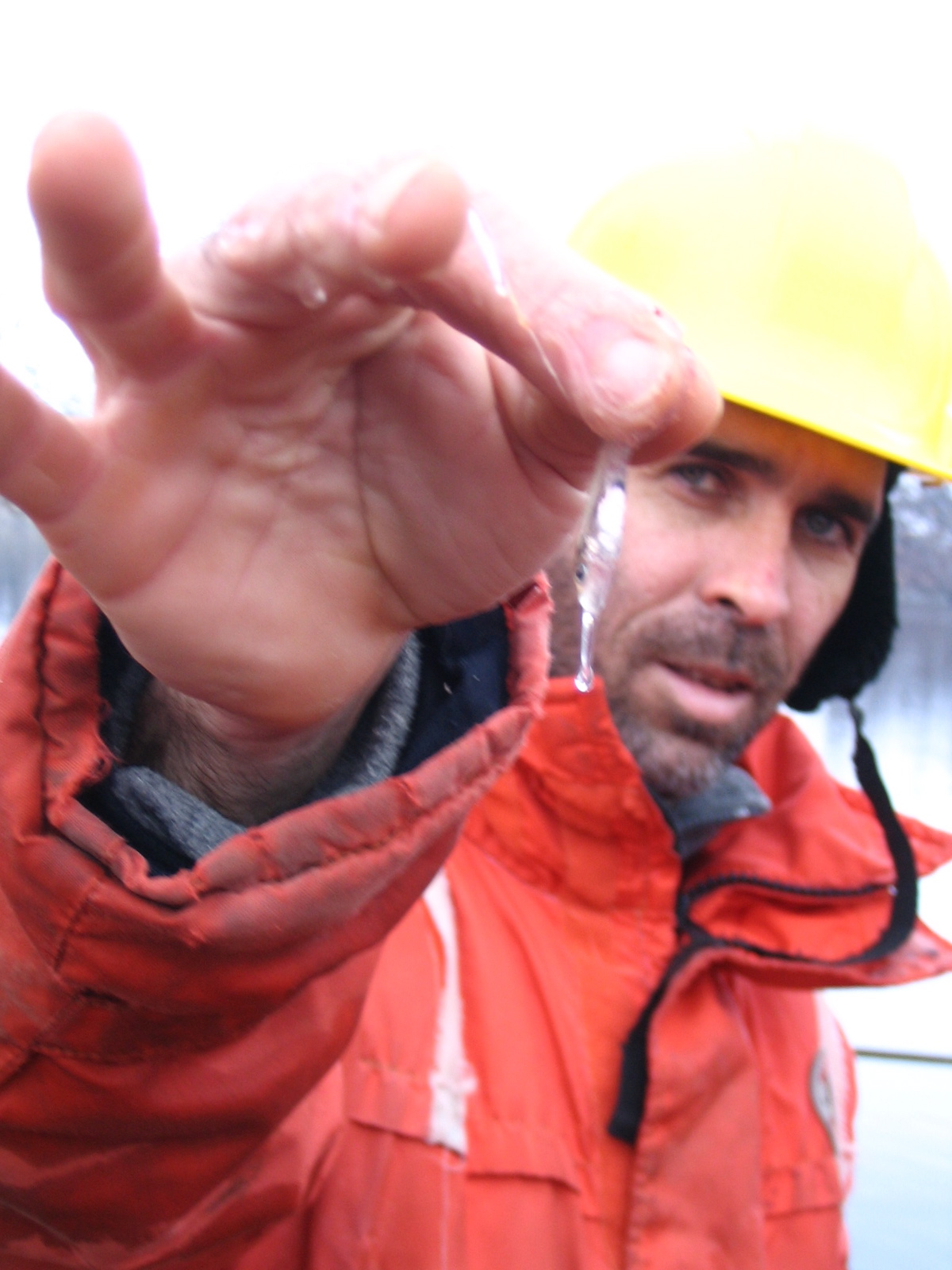 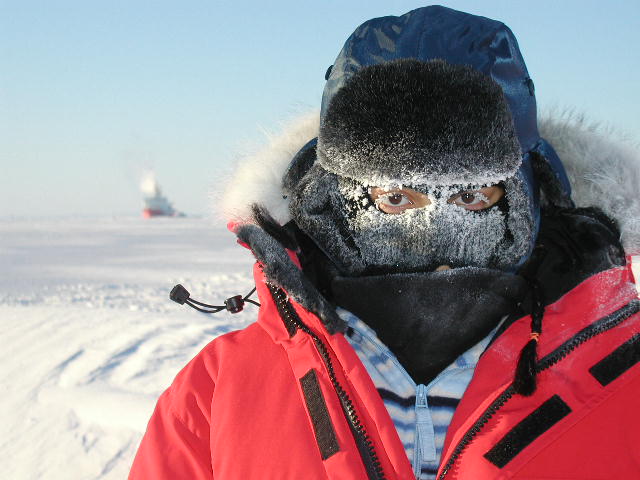 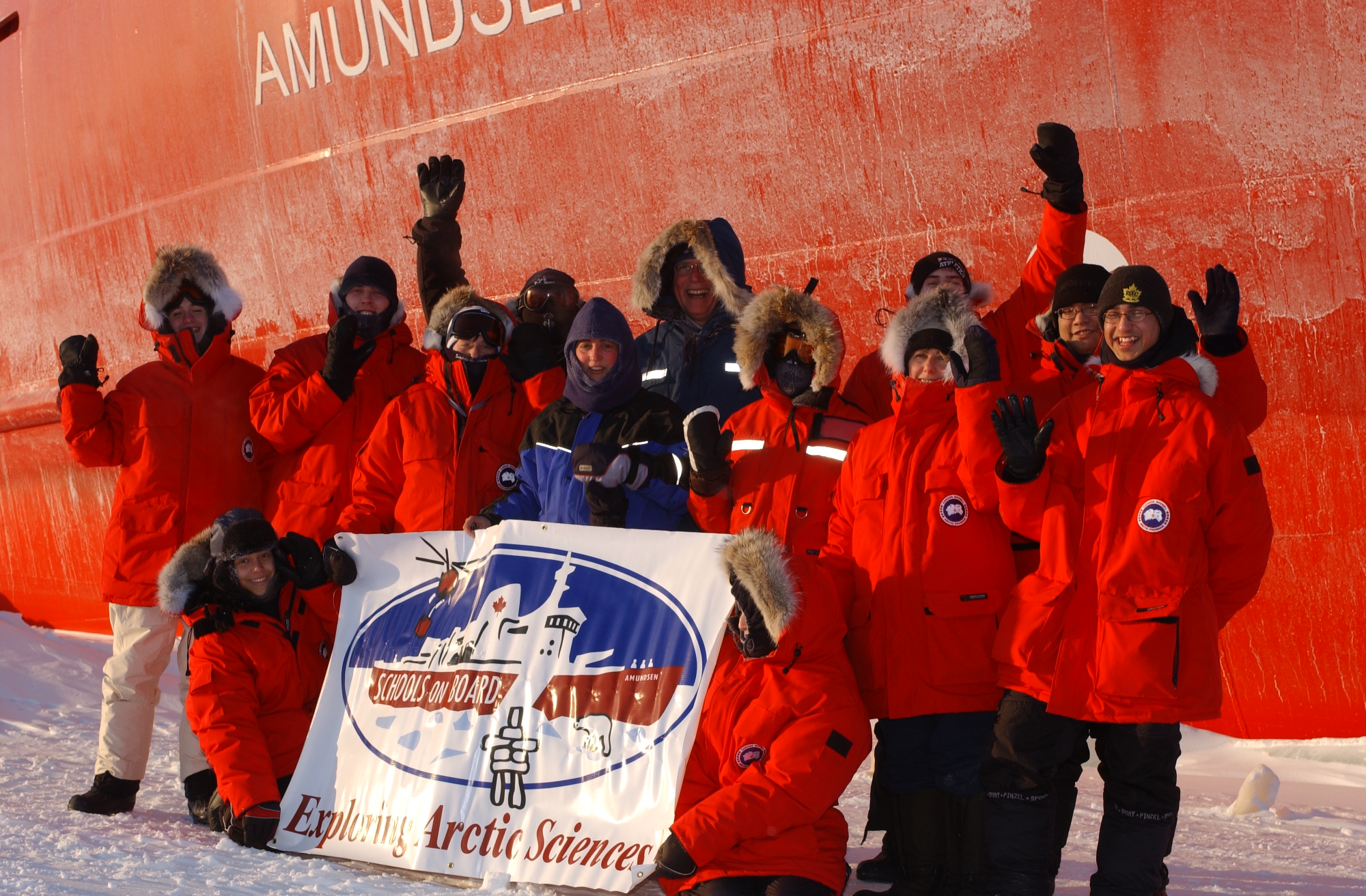 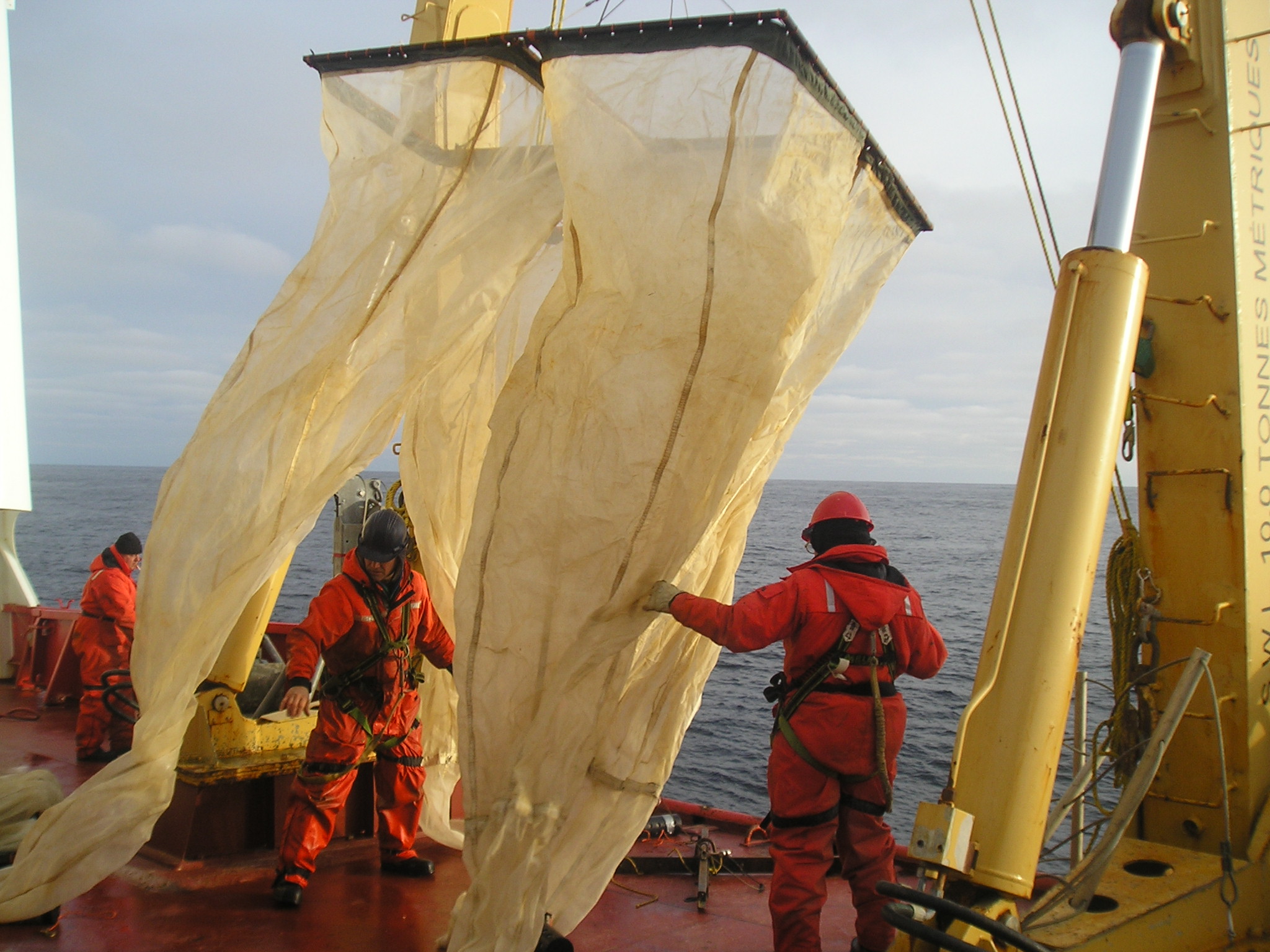 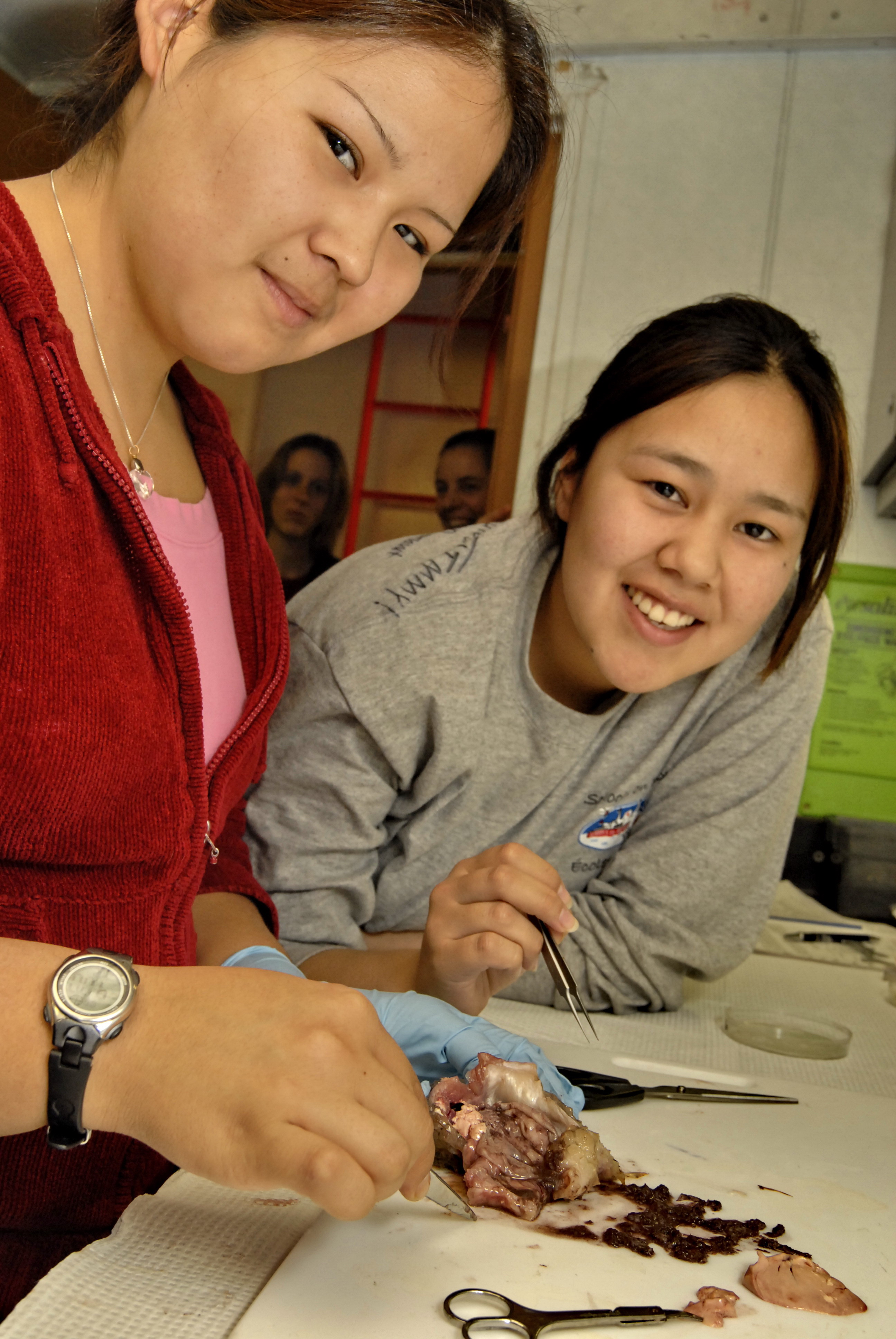 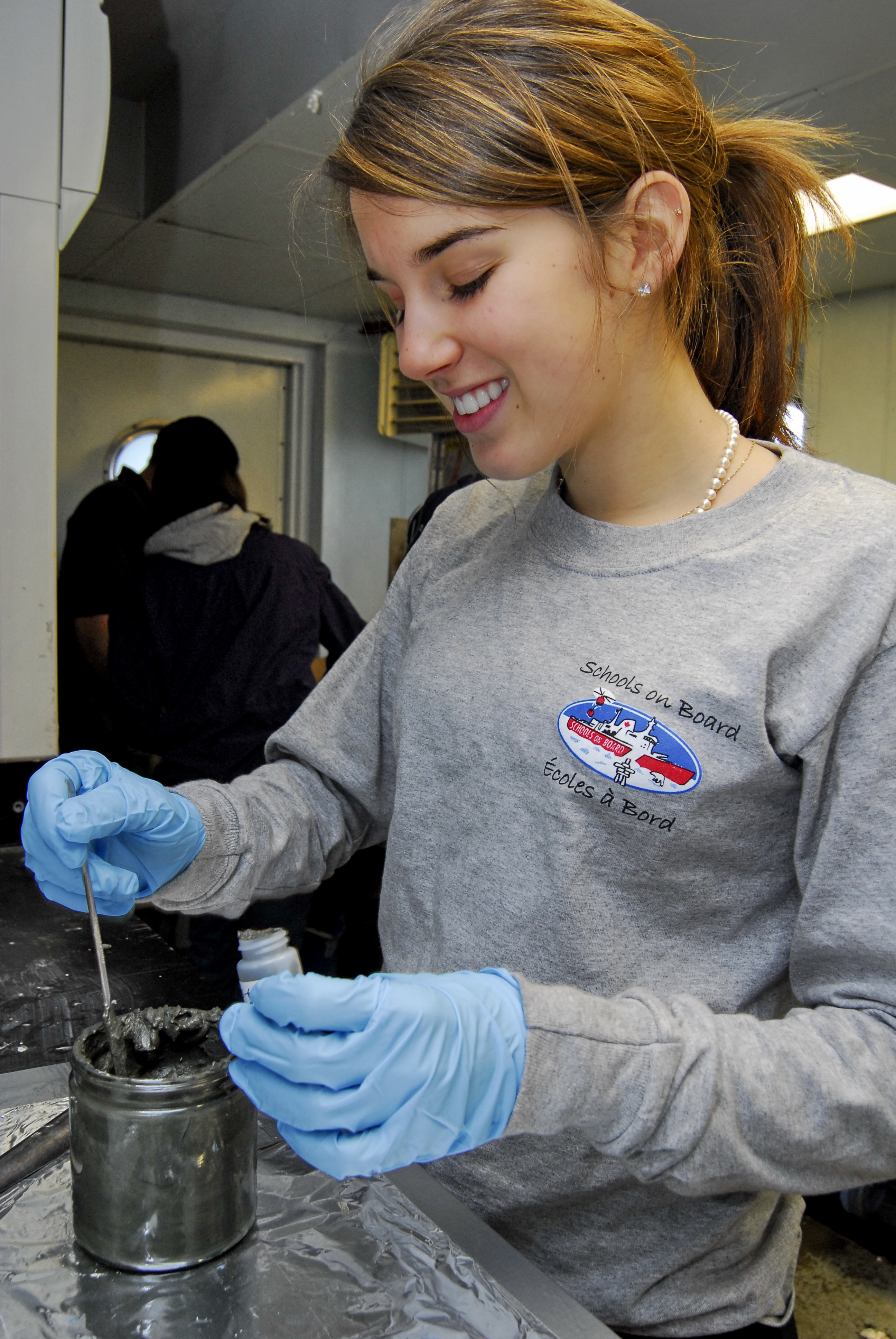 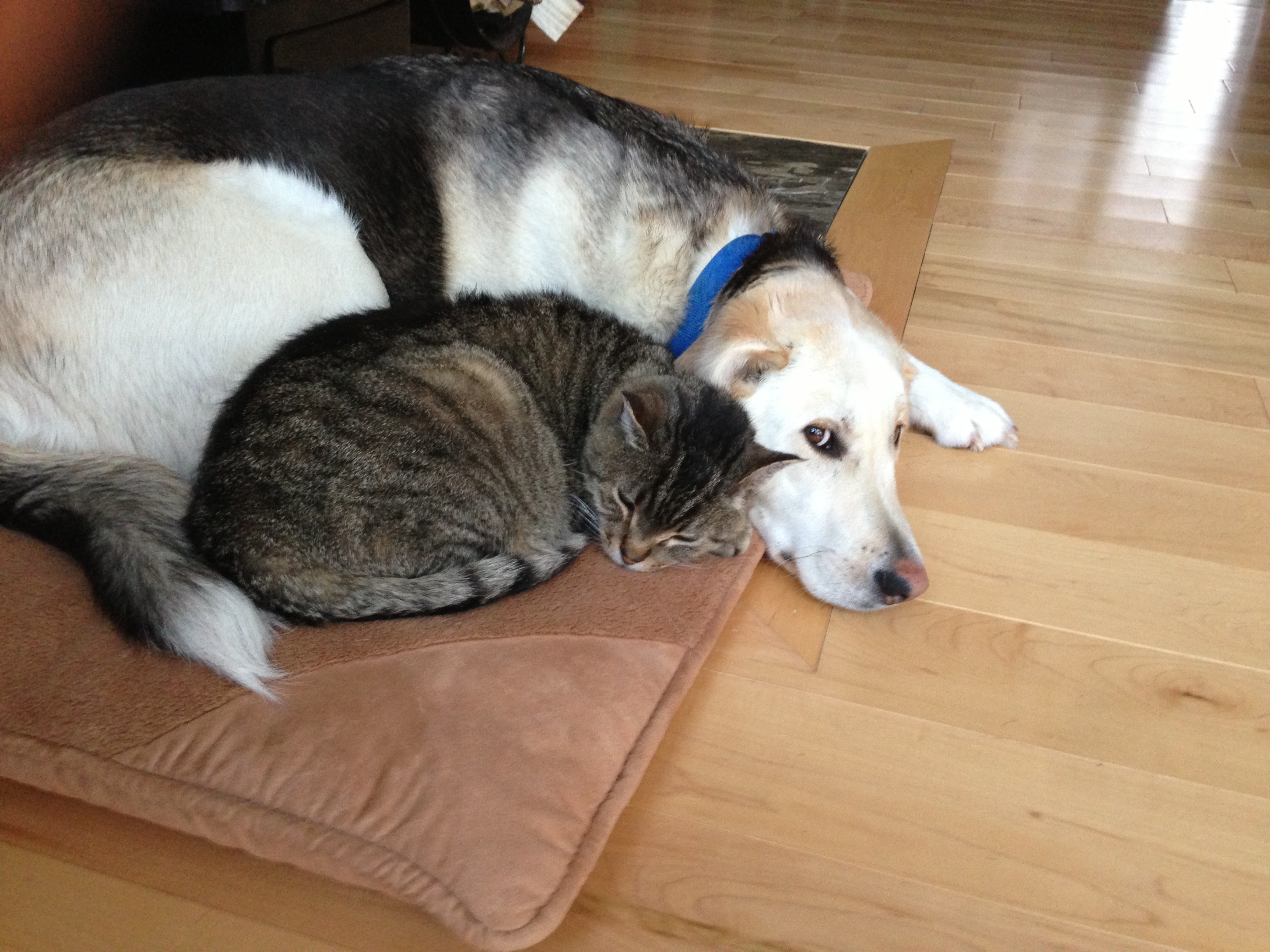 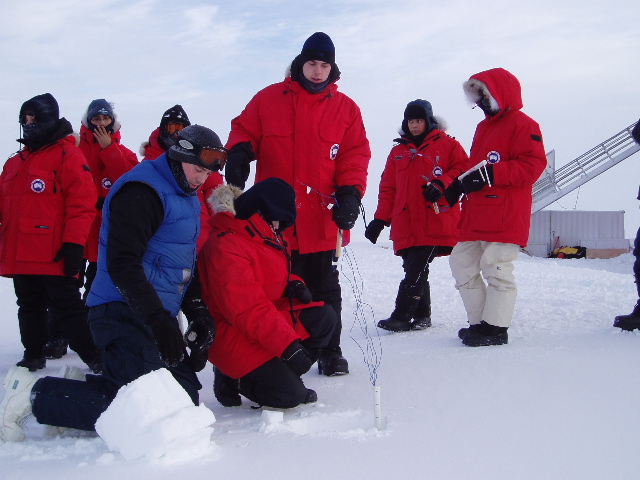 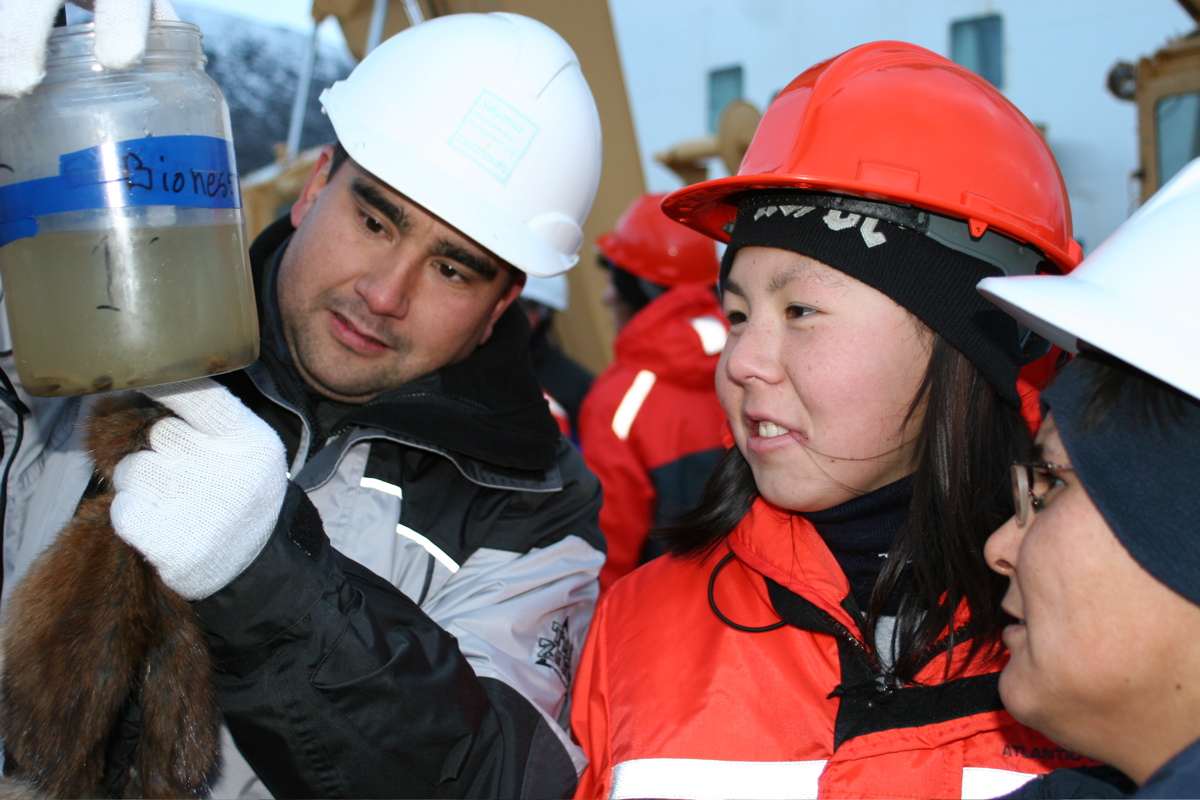 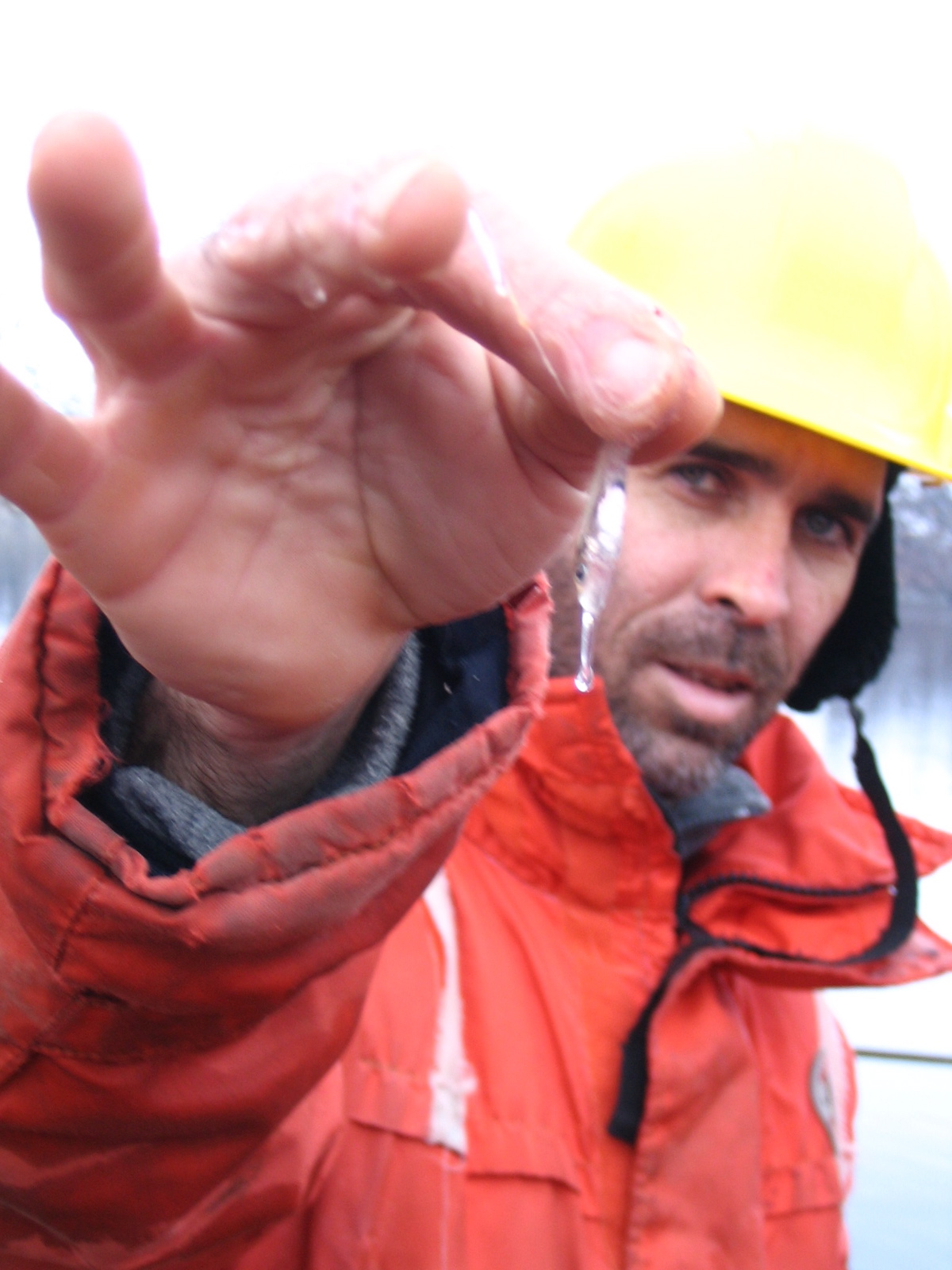 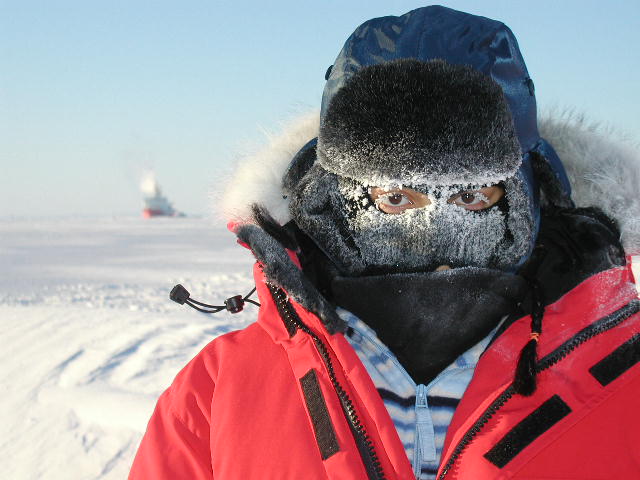 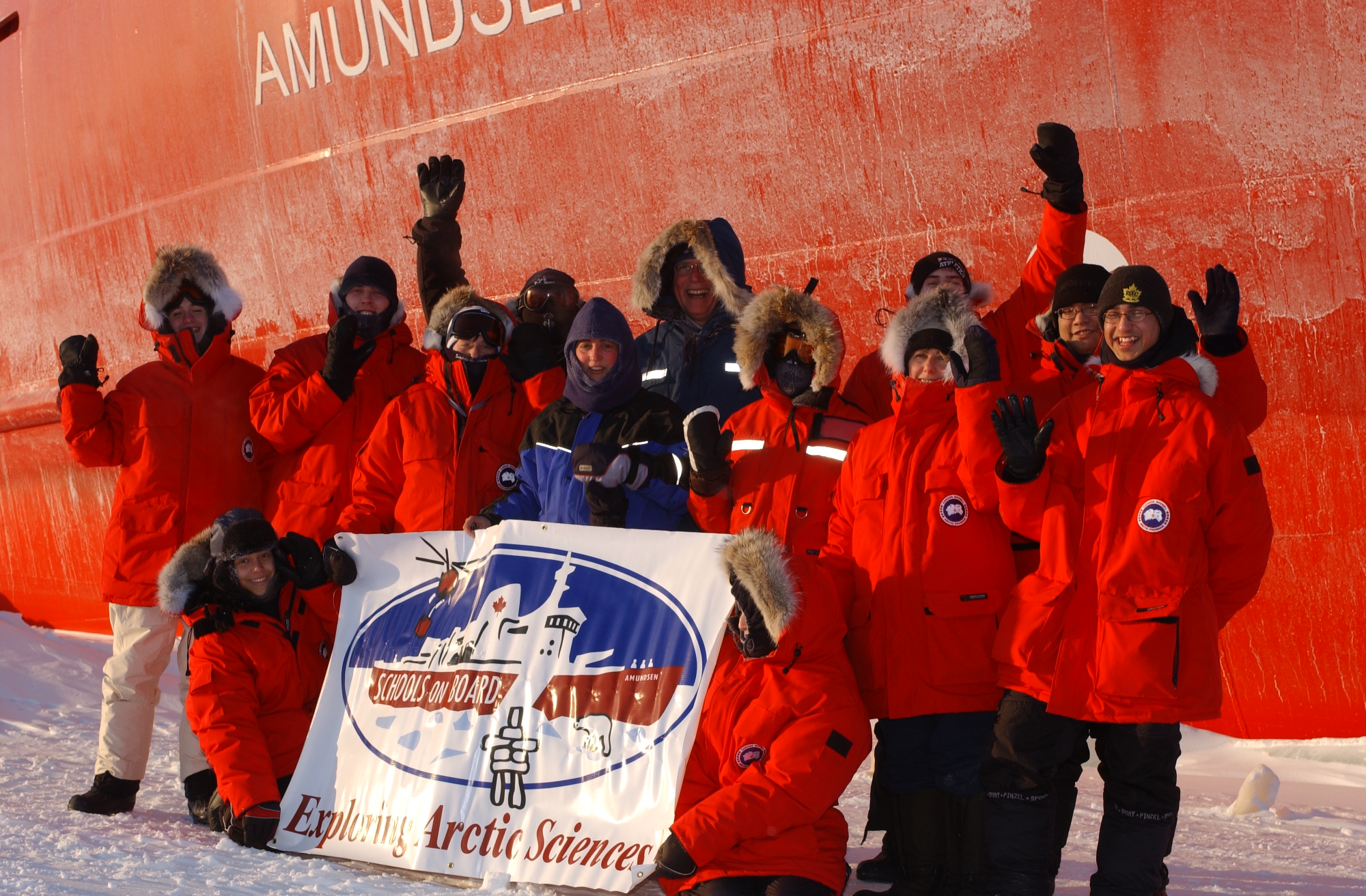 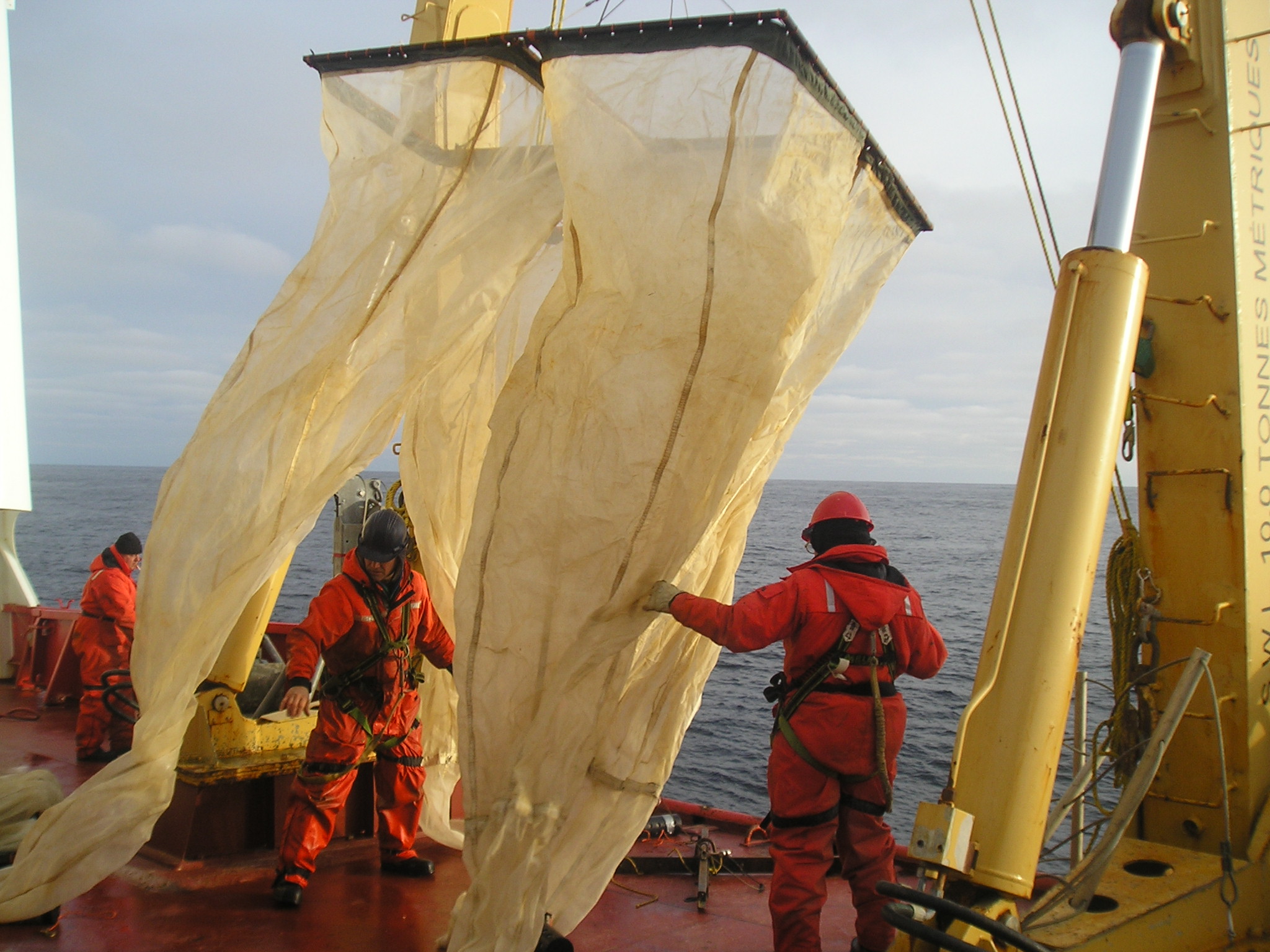 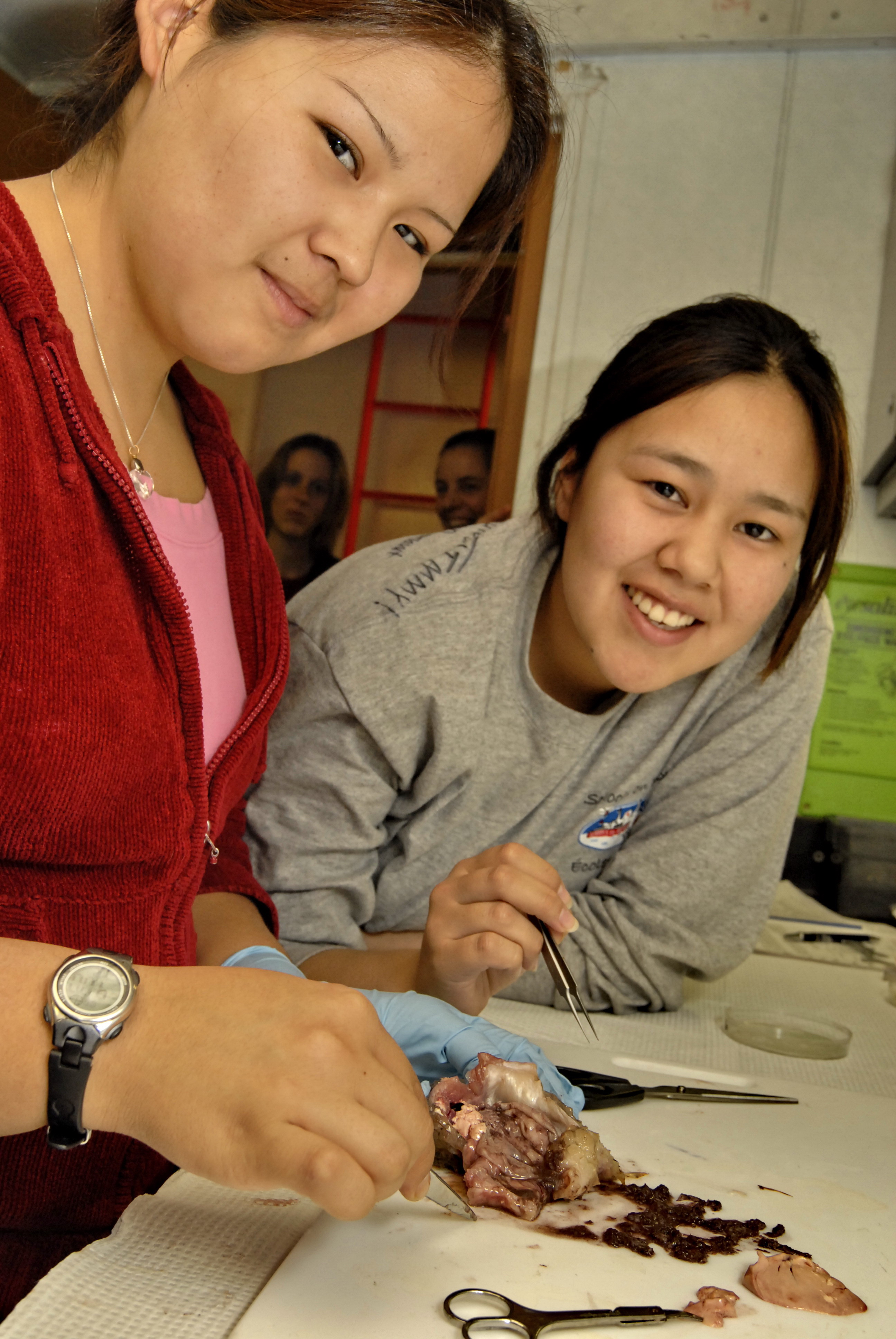 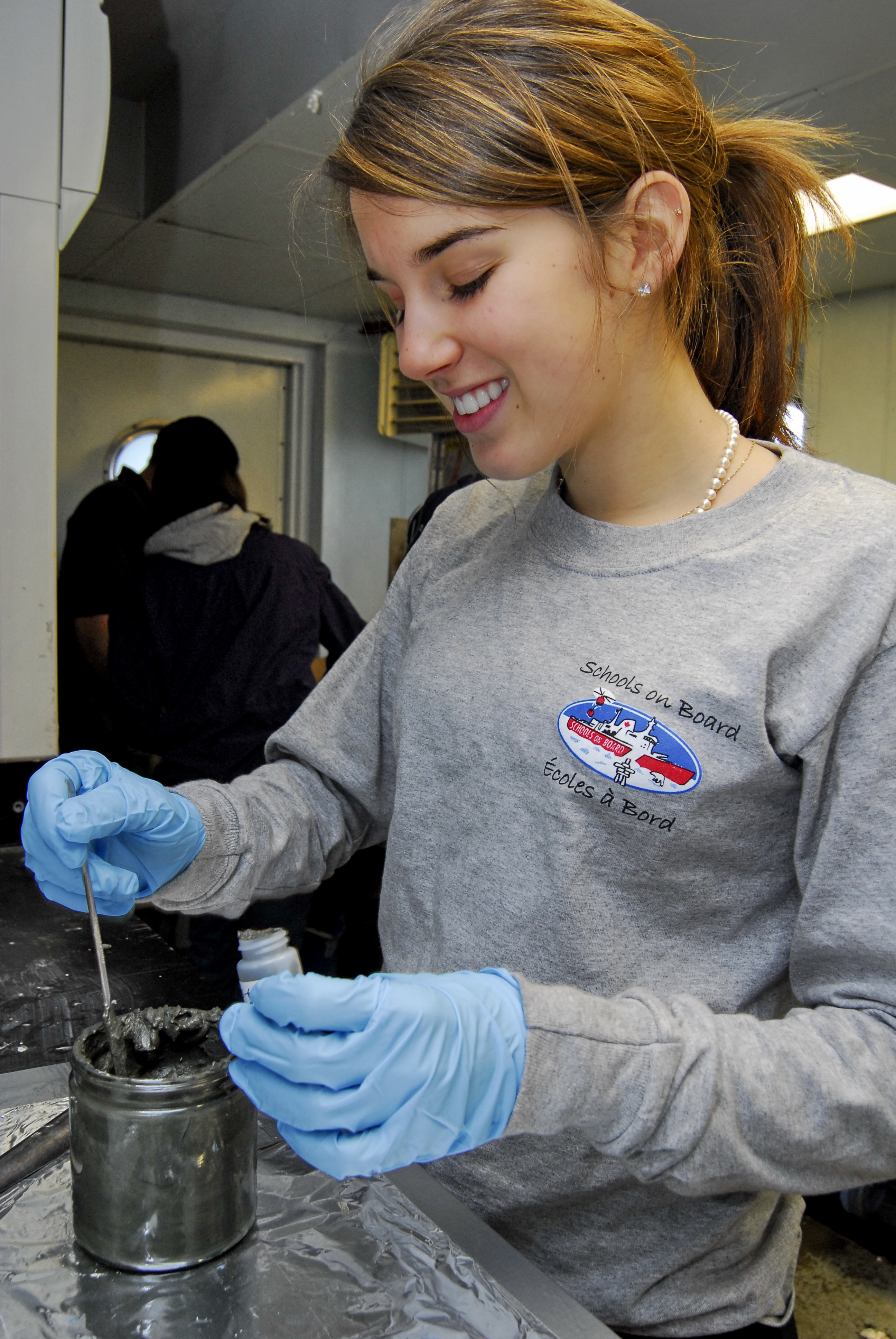 Guiding Evaluation Questions:  

4. How have students’ attitudes and values of climate change research of changed?

5. In what ways did the program empower the students?
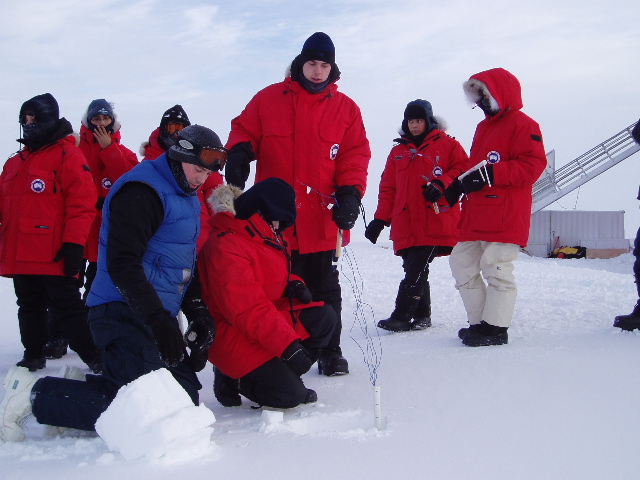 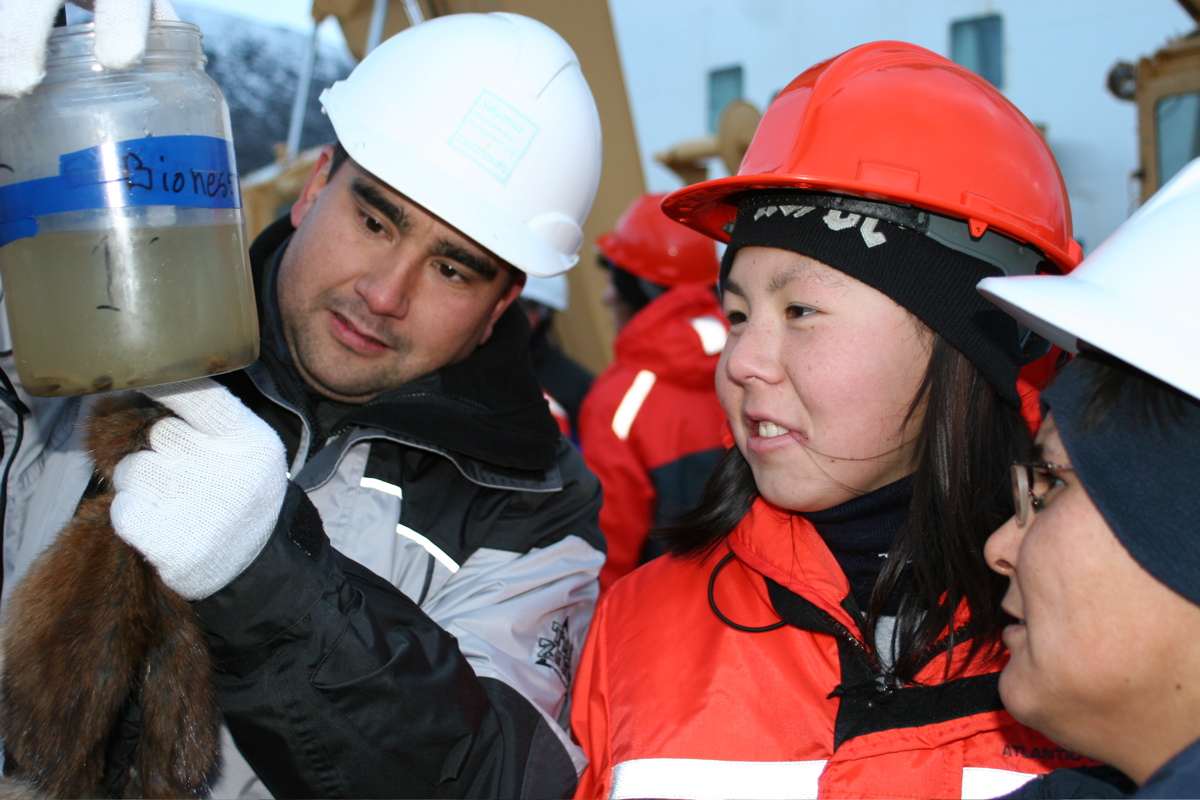 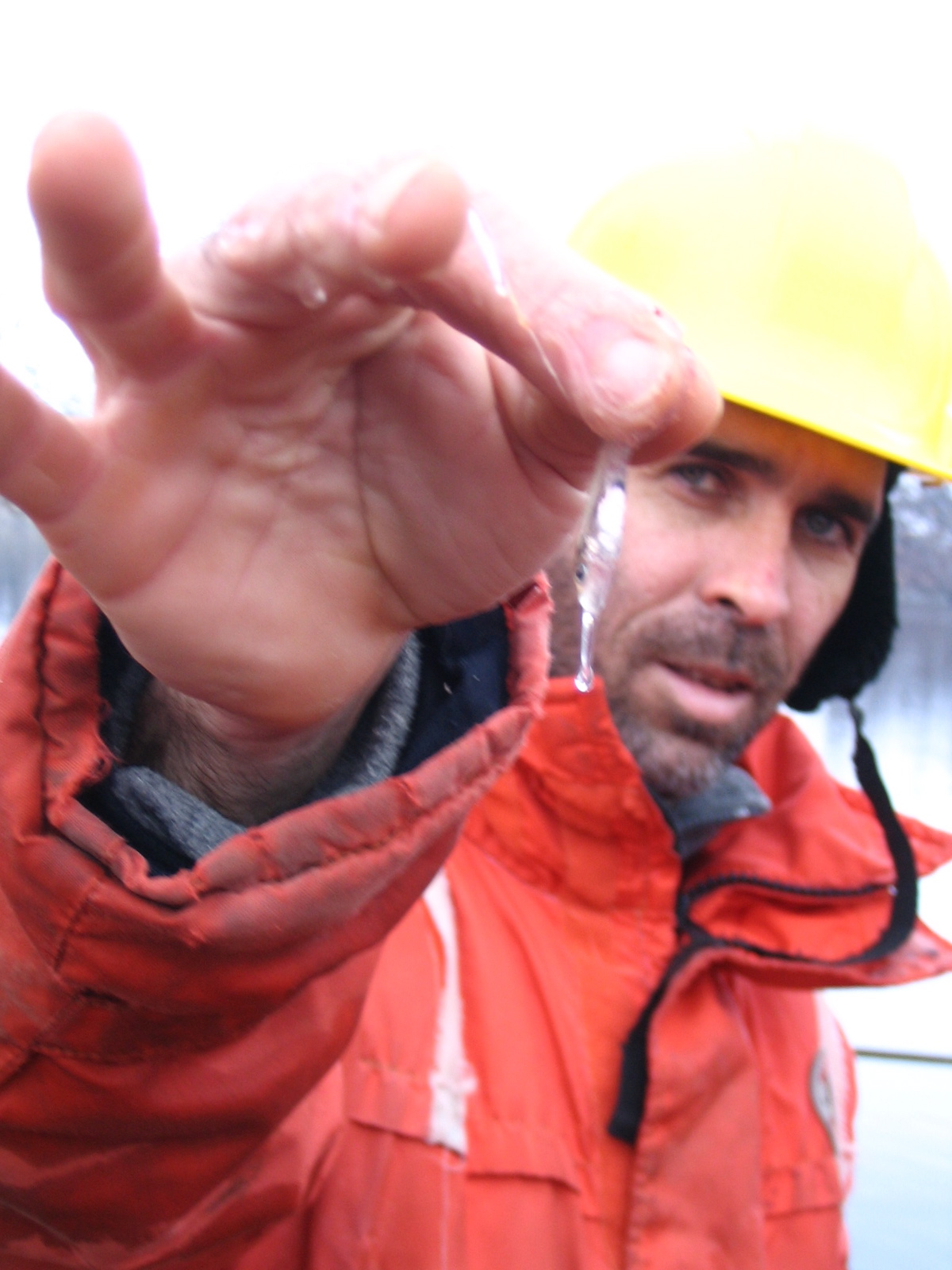 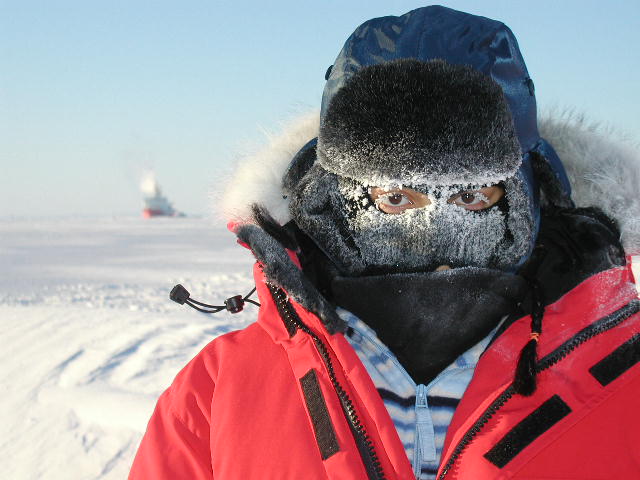 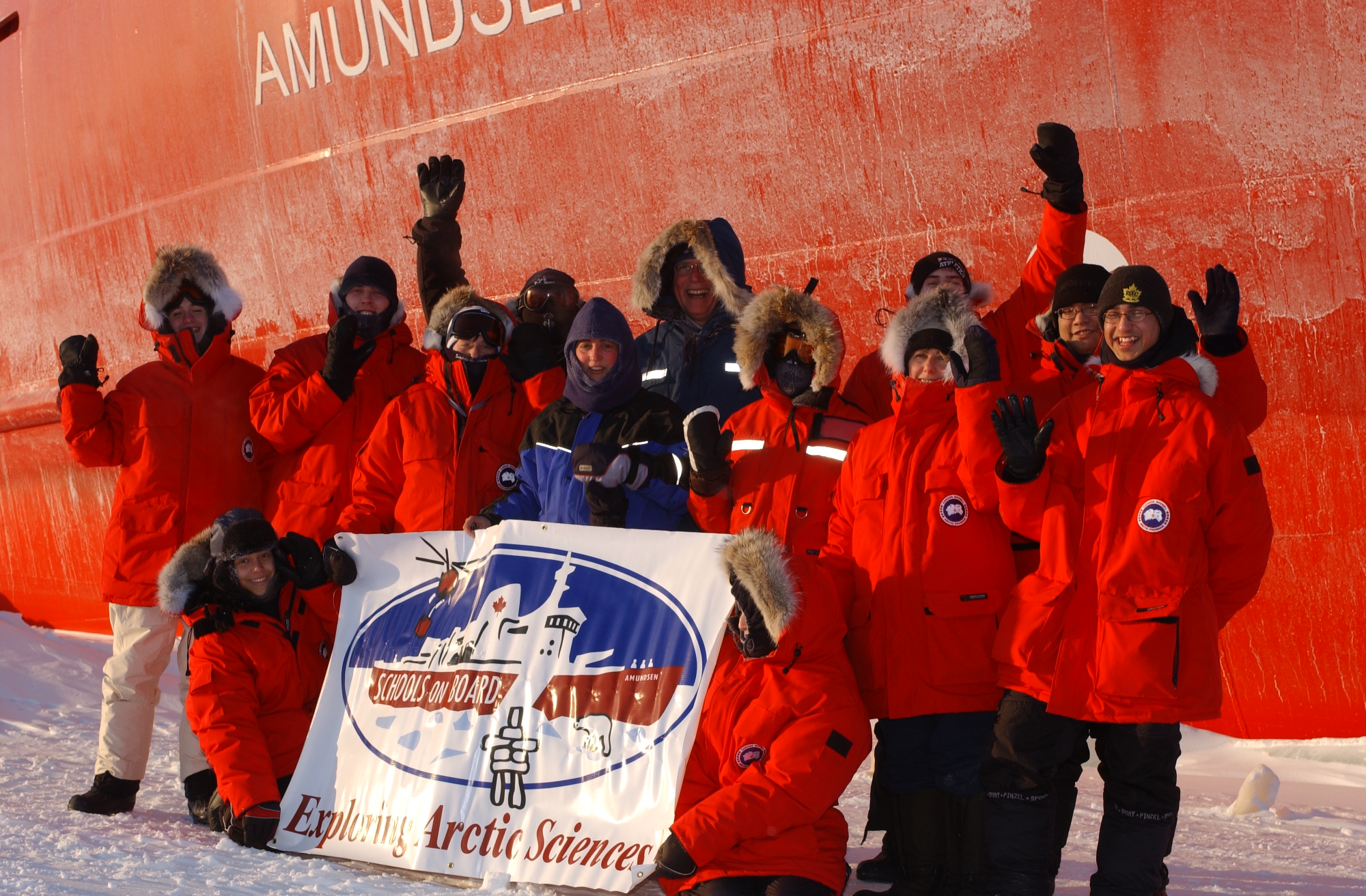 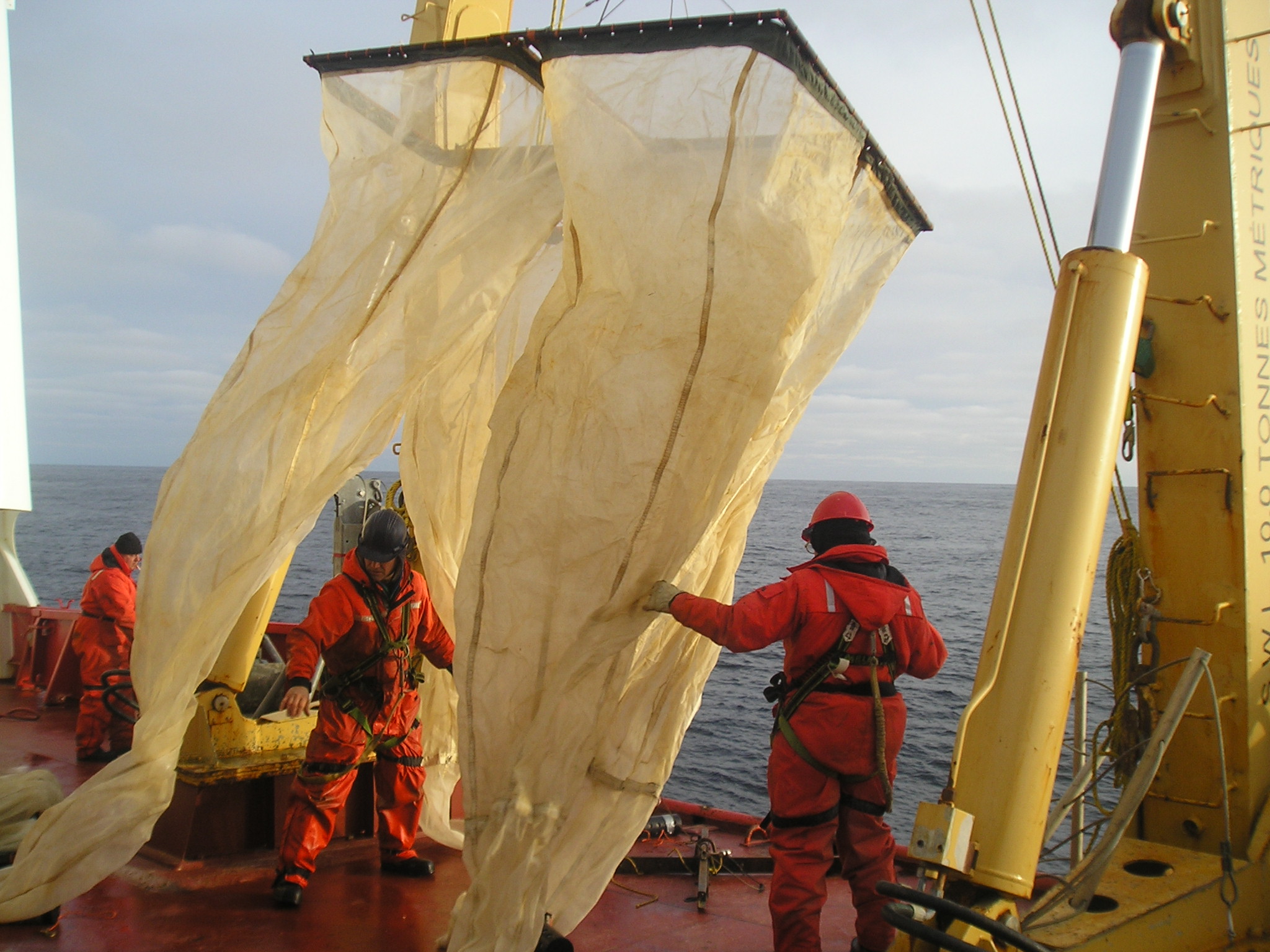 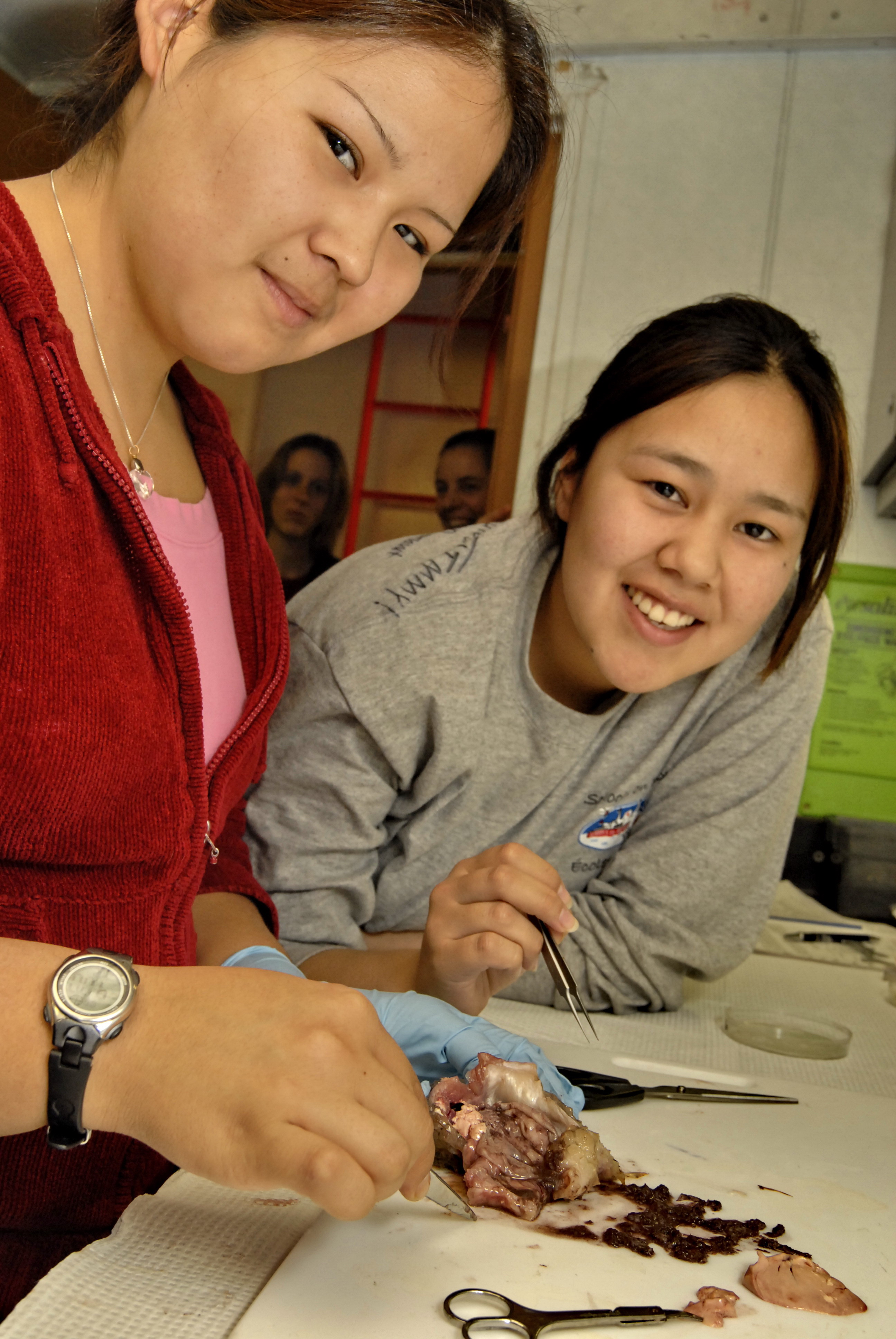 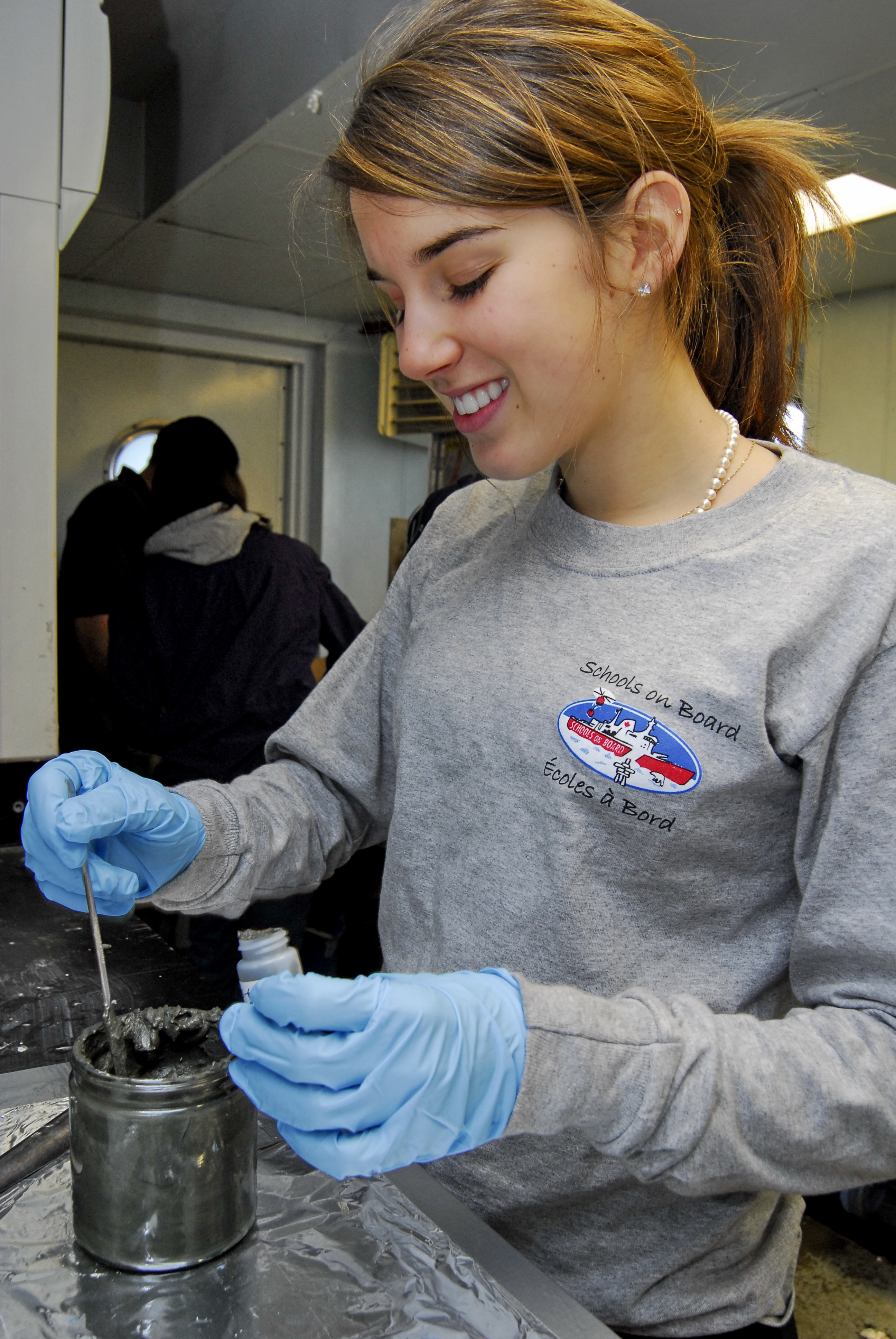 Next Steps
Follow up with SI students
Create an evaluation plan
Tools
Informed consent
Communication plan
Timeline
Visit us at: schoolsonboard.ca
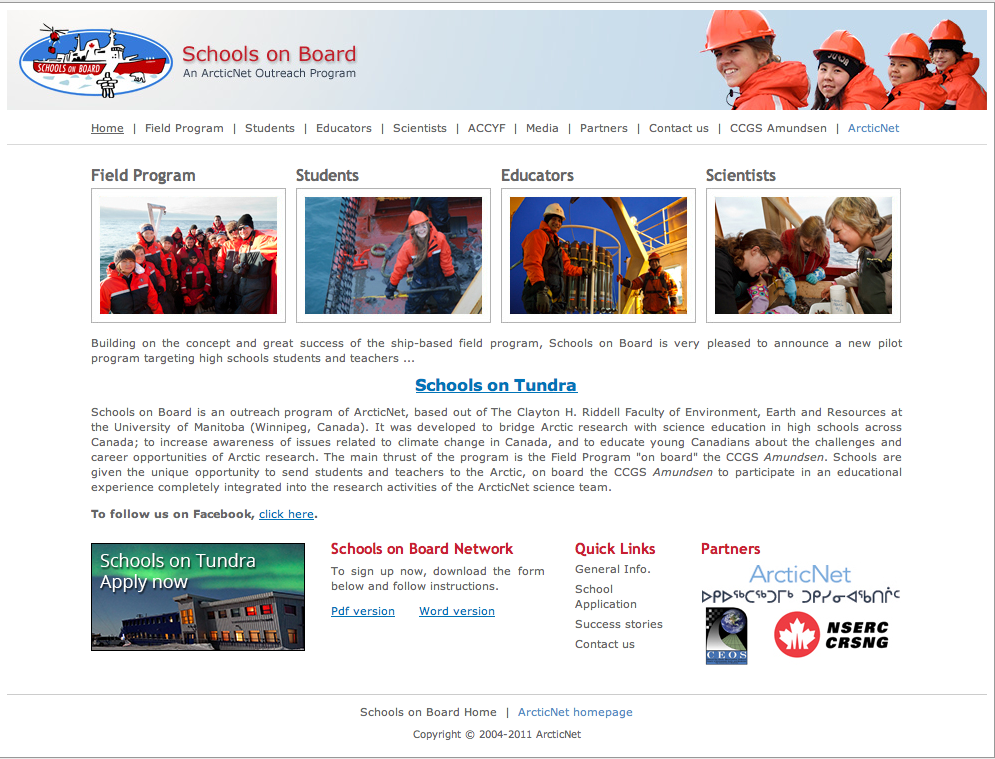 Field Program
Students
Educators
Scientist
ACCYF
Success Stories
Network
Resources
[Speaker Notes: CJ Mundy
Community outreach events.
SonB would like to support these initiatives as well.  ASA student submitted a request for funds to help support a local students time to be the liason between the researchers and the community.  
Opportunity to engage youth and also communicate what you are doing and make a connection to the people that live in the area that you are studying.]
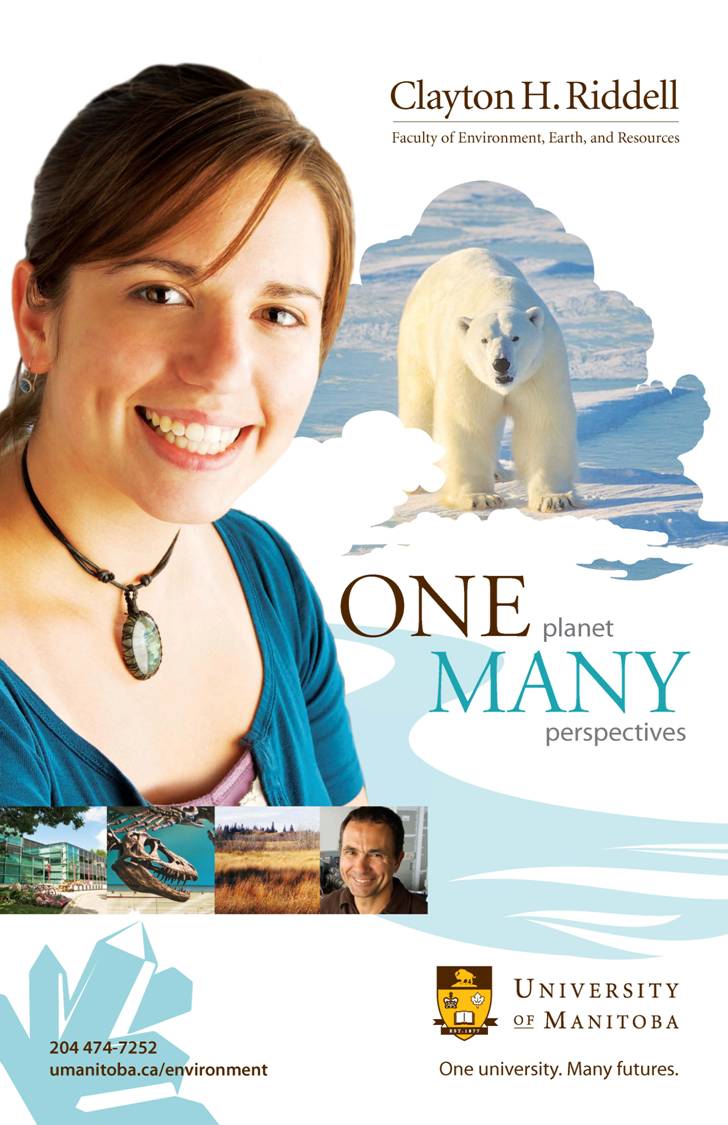 Thank You!